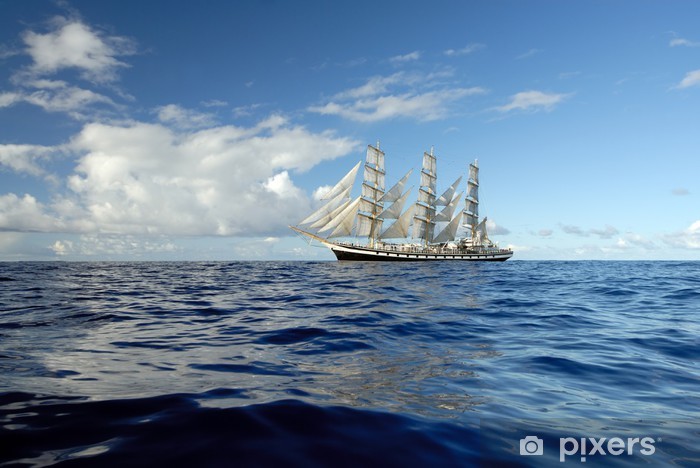 De Ontdekkingsreis Pubquiz
Conferentie ‘Ei van Columbus’ 2024
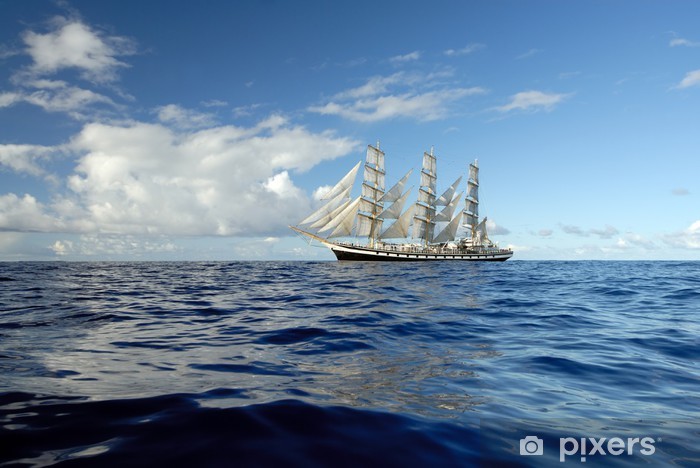 3 Rondes:
Columbus wie?
Verdien munten…
Op Ontdekkingsreis
Finale
…en win de Finale!
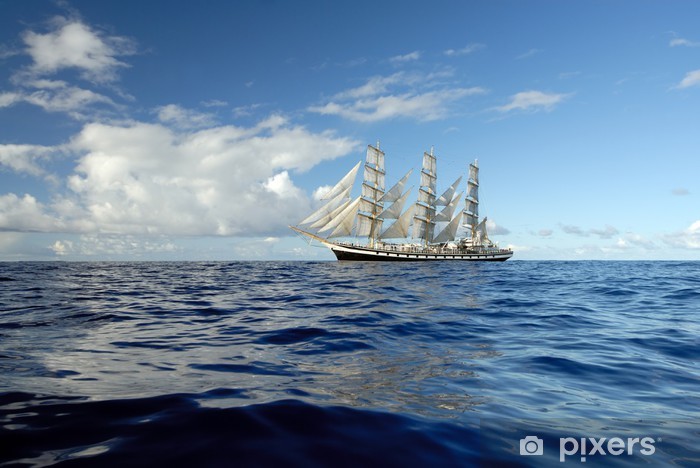 Vragen over jouw continent?
Goed = 2 munten!
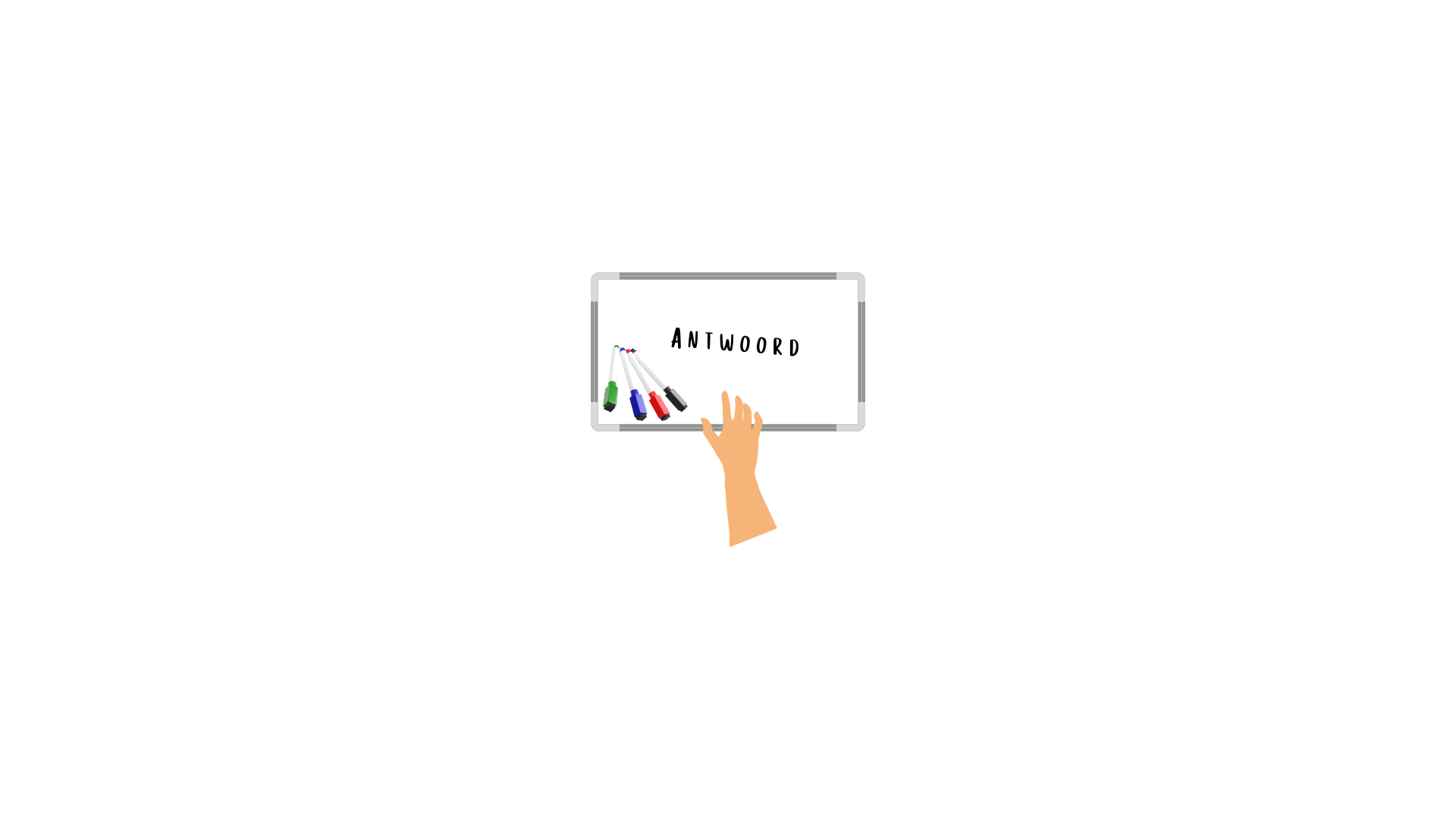 Fout = -1 munt…
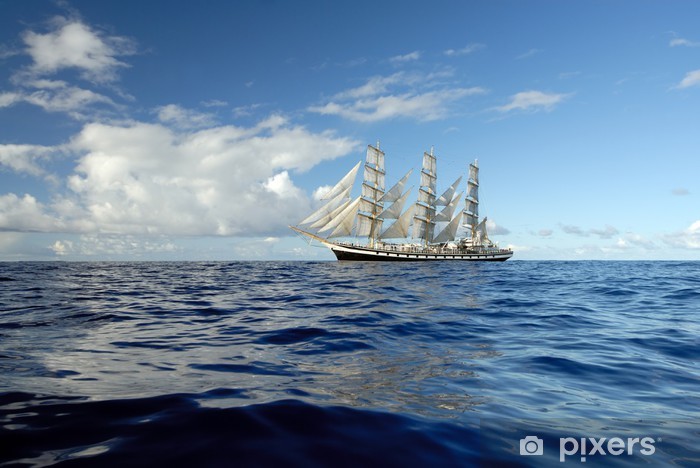 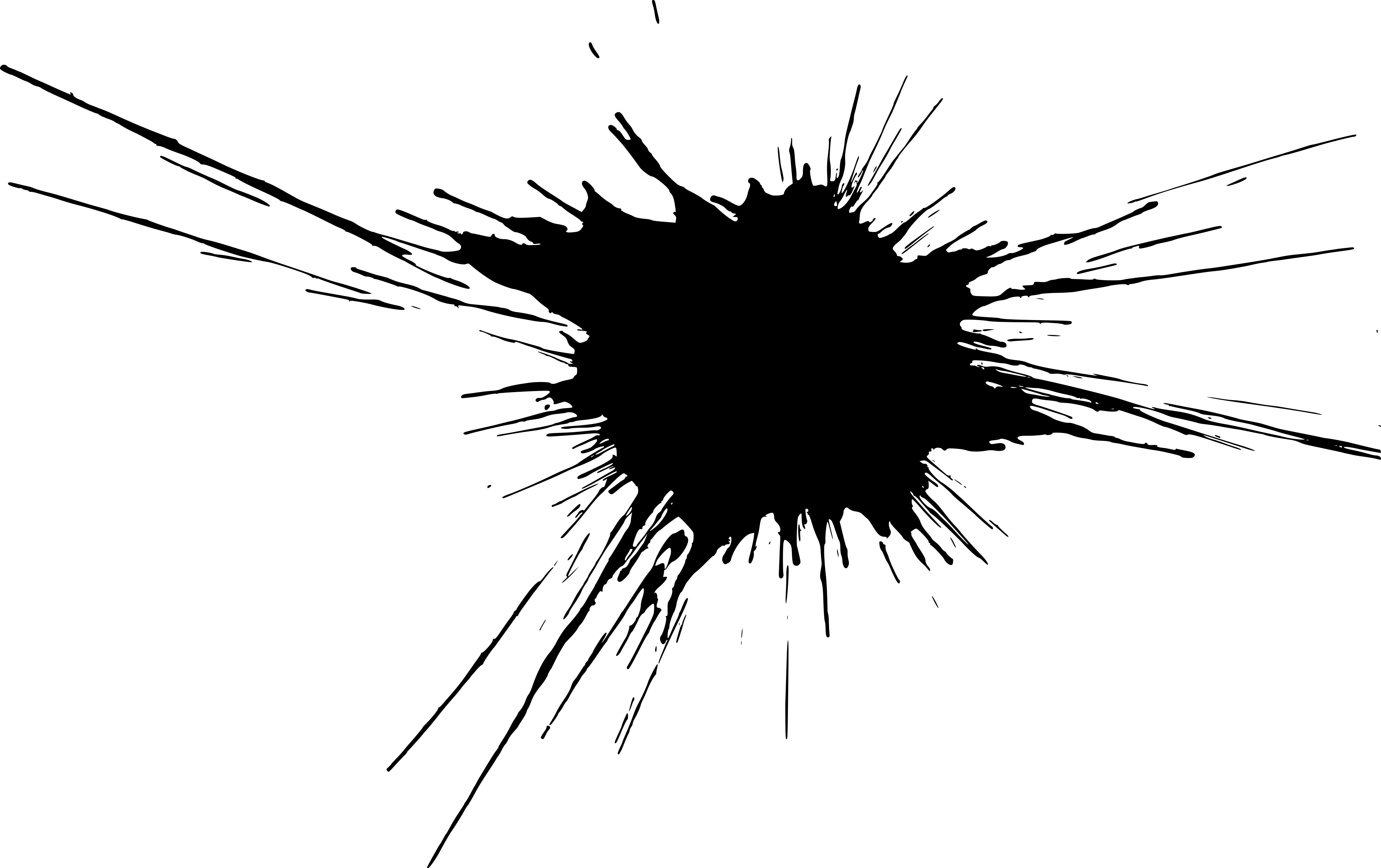 Ronde 1
Columbus wie?
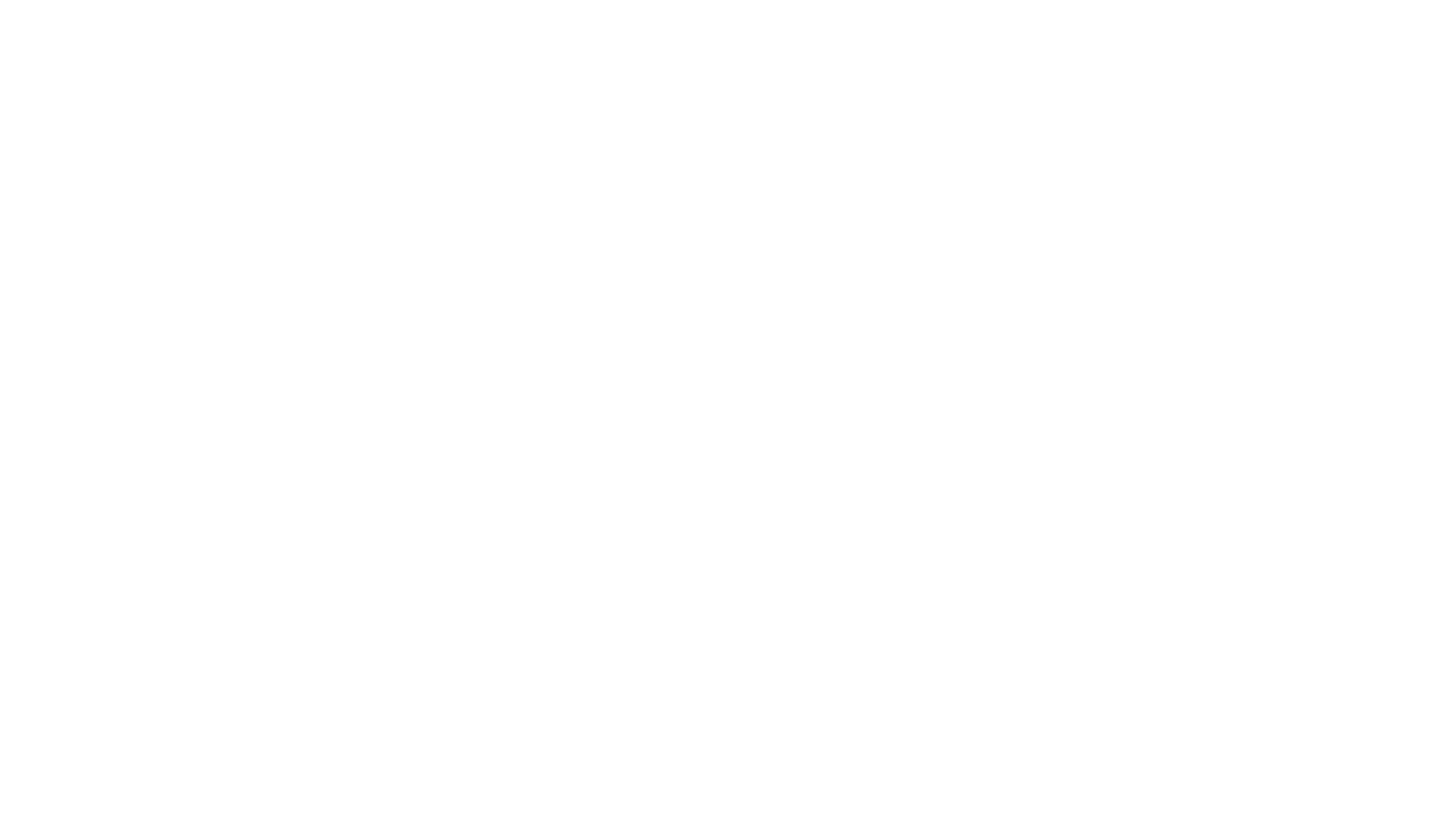 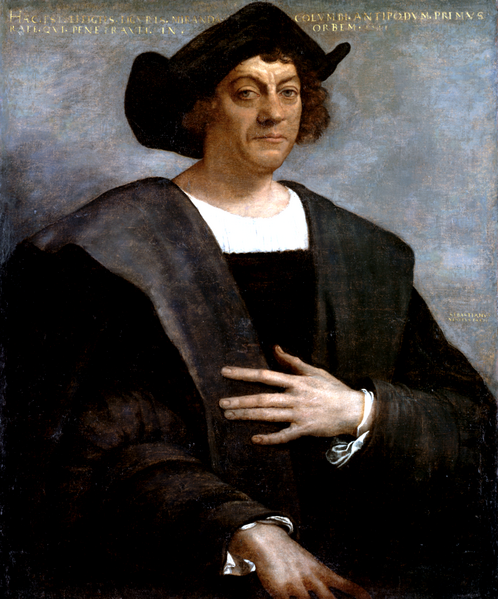 Vraag 1
Waar is Columbus geboren?
Portugal
Spanje
Italië
Frankrijk
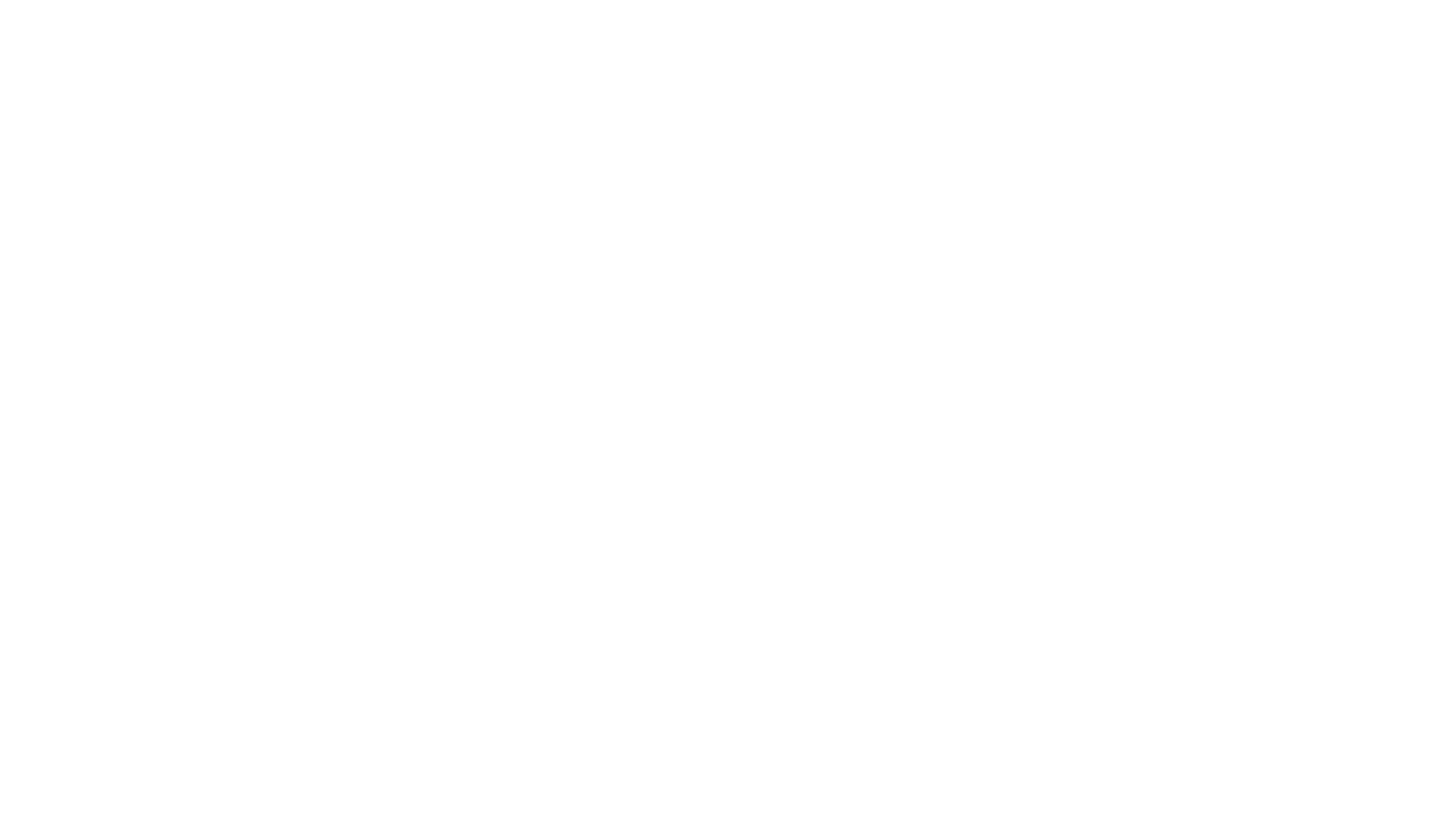 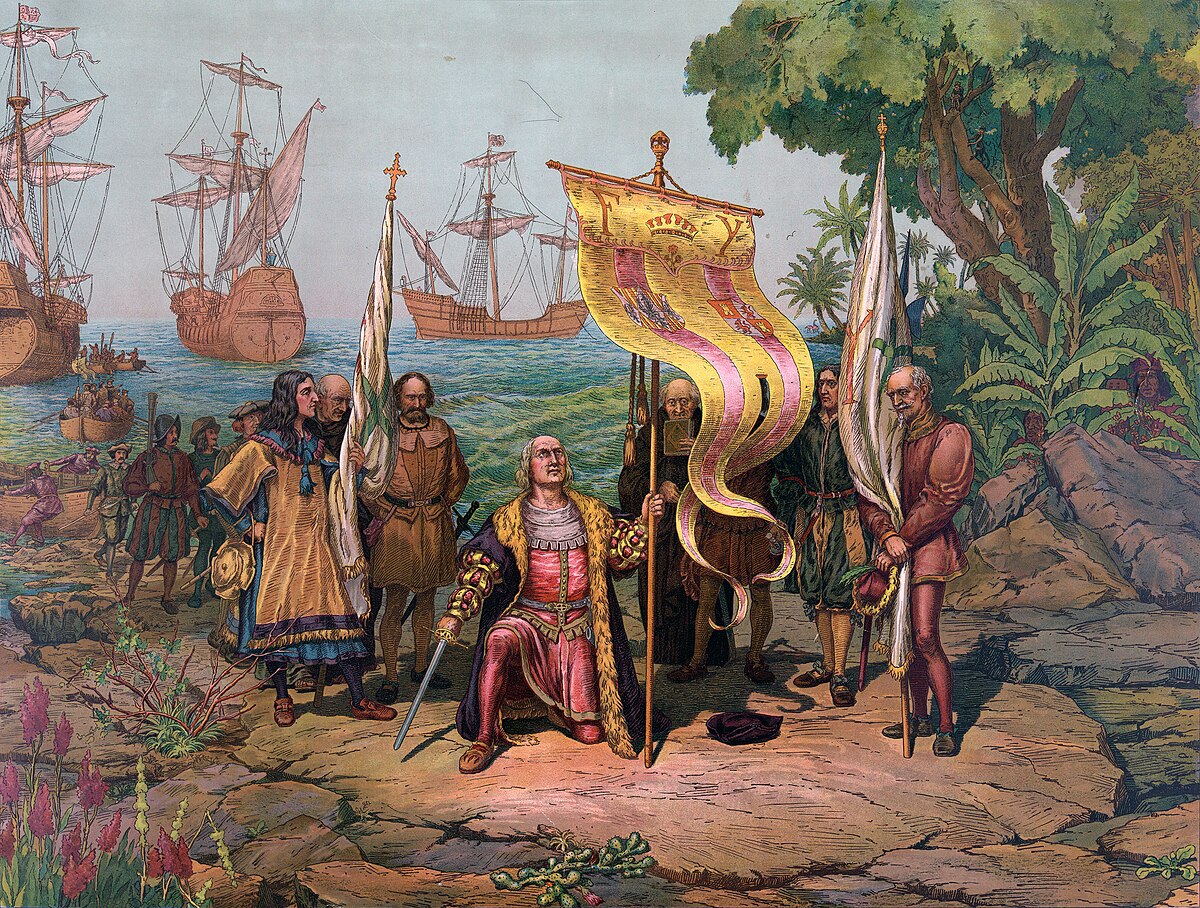 Vraag 2
Wanneer heeft Columbus Amerika ontdekt?
1422
1492
1522
1592
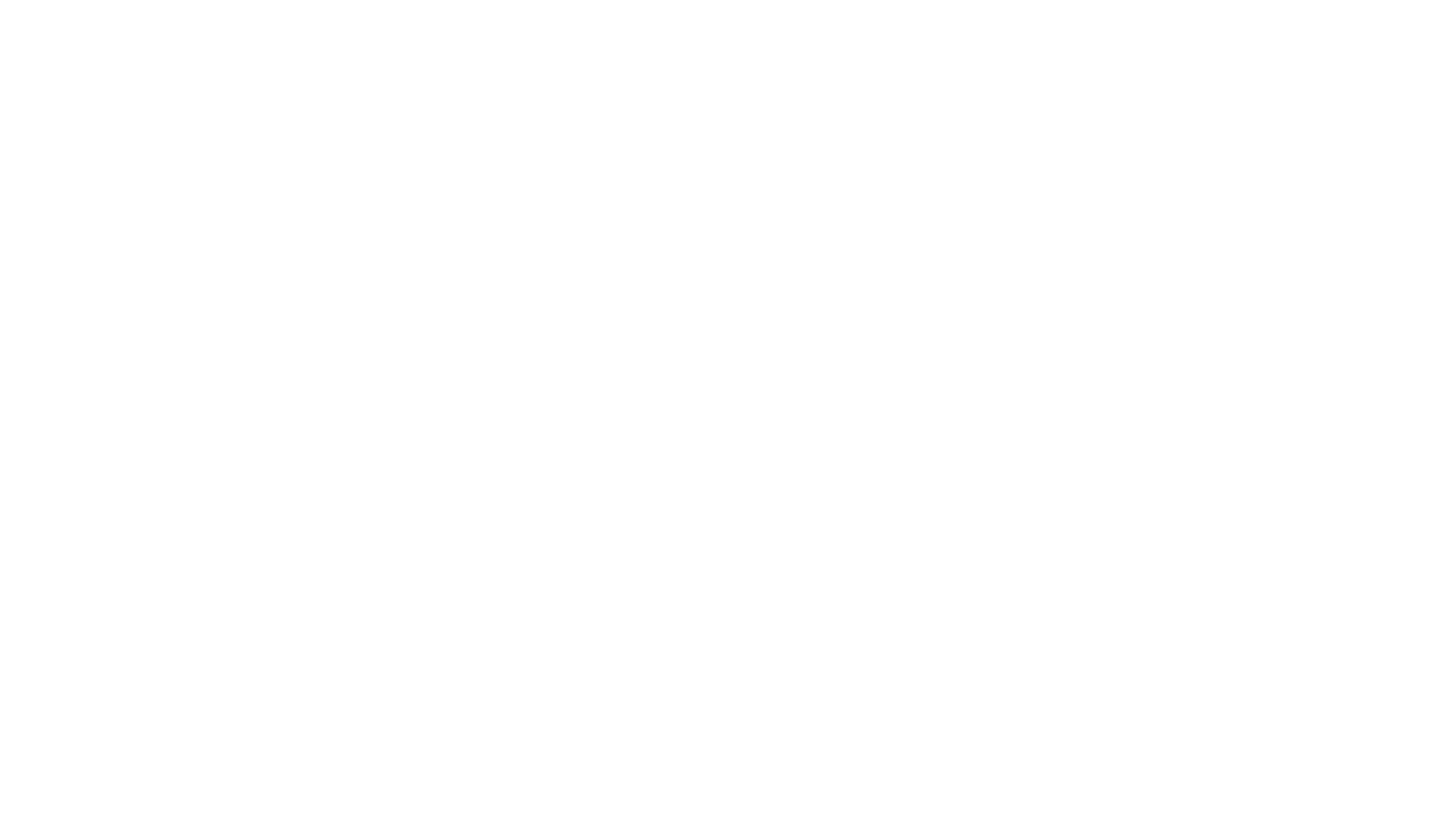 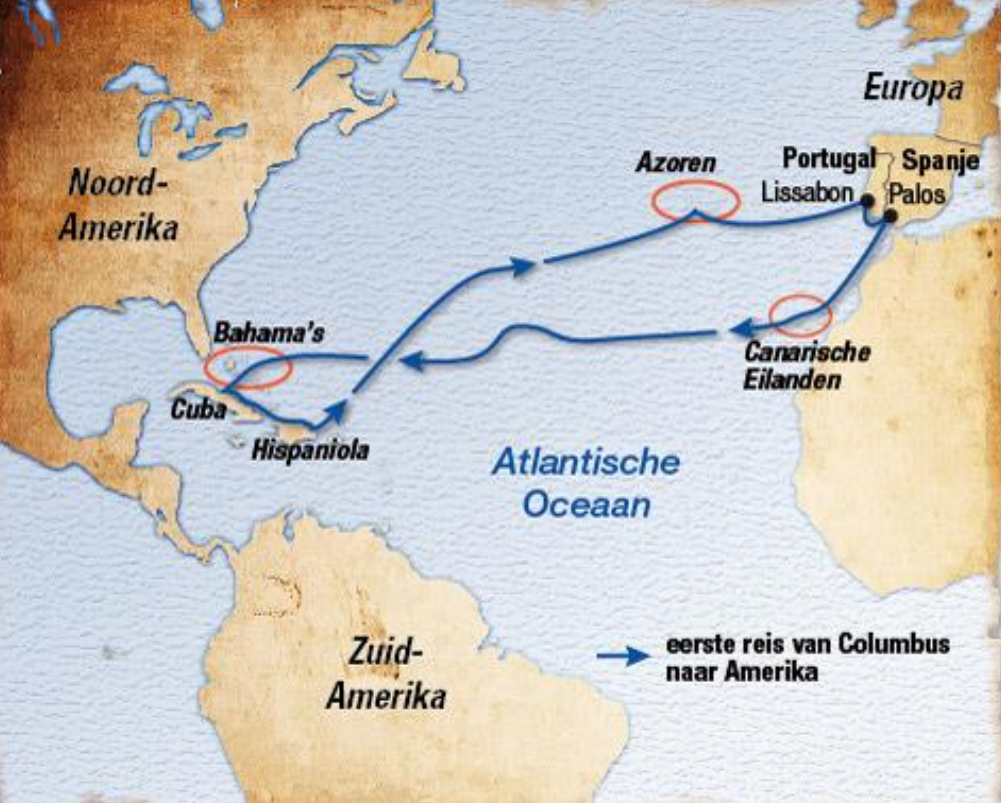 Vraag 3
Hoeveel ontdekkingsreizen heeft Columbus voltooid?
1
2
3
4
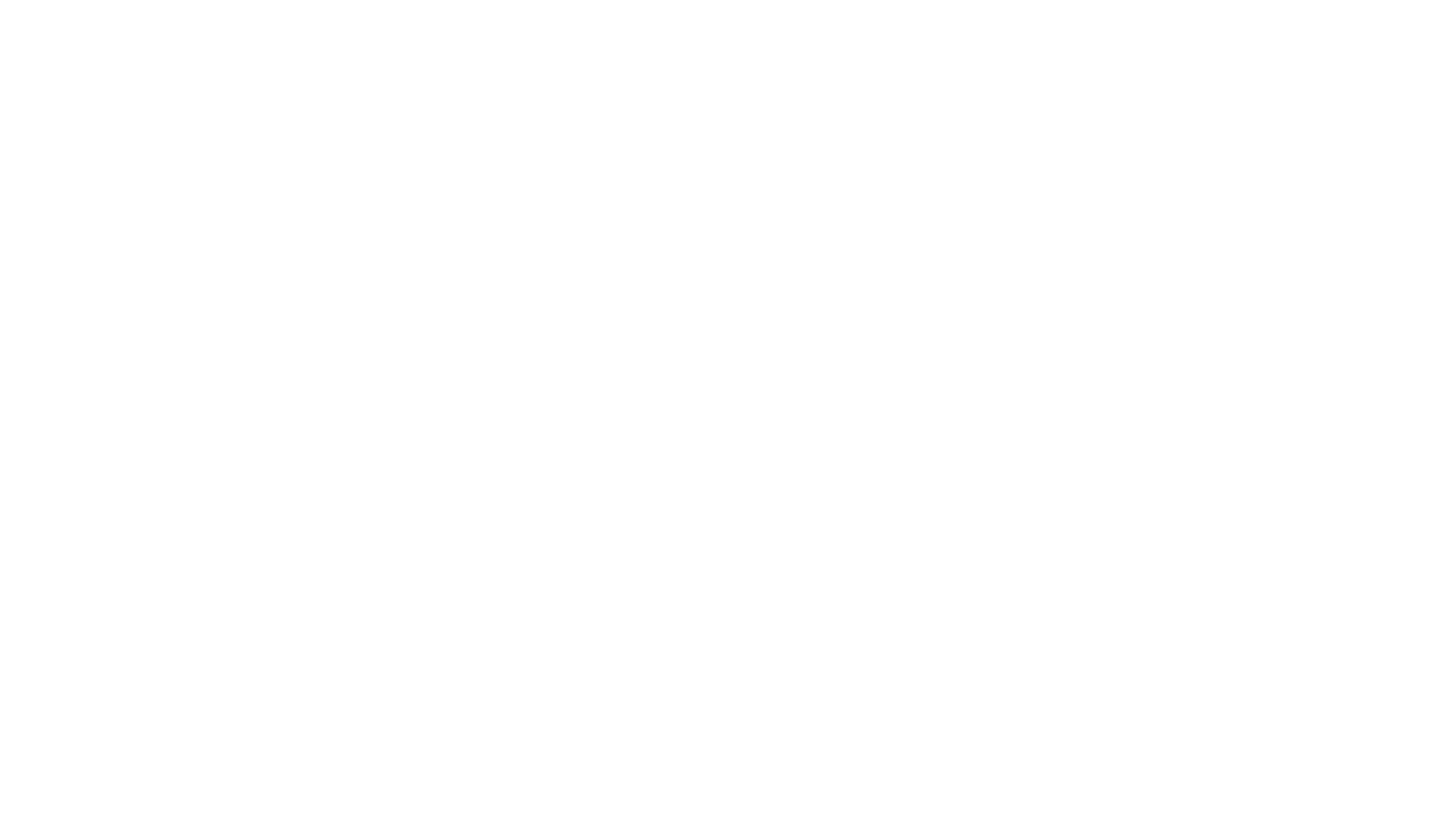 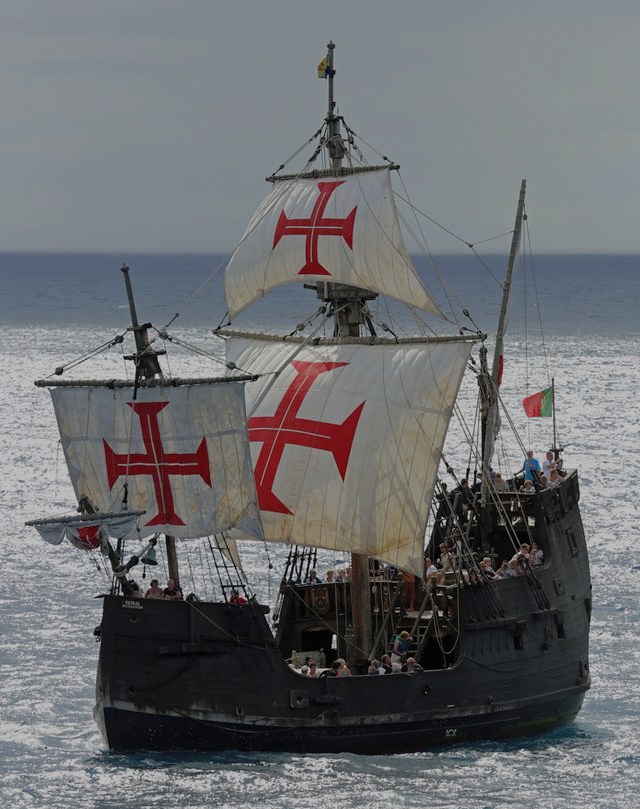 Vraag 4
Hoe heet het schip waarmee Columbus Amerika ontdekte?
Santa Maria
The Beagle
Nao São Gabriel
Victoria
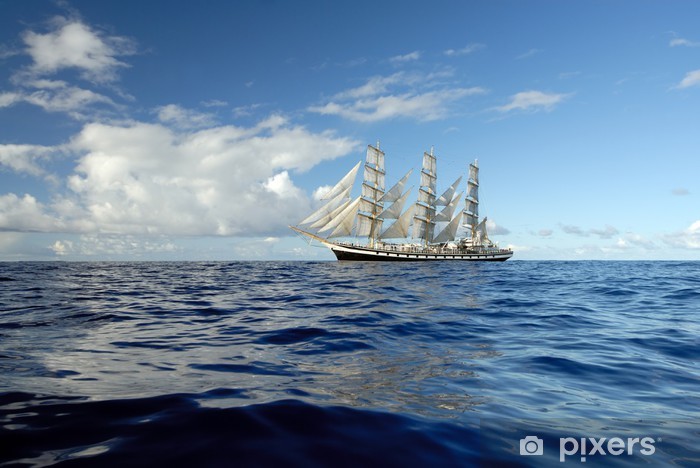 Ronde 2
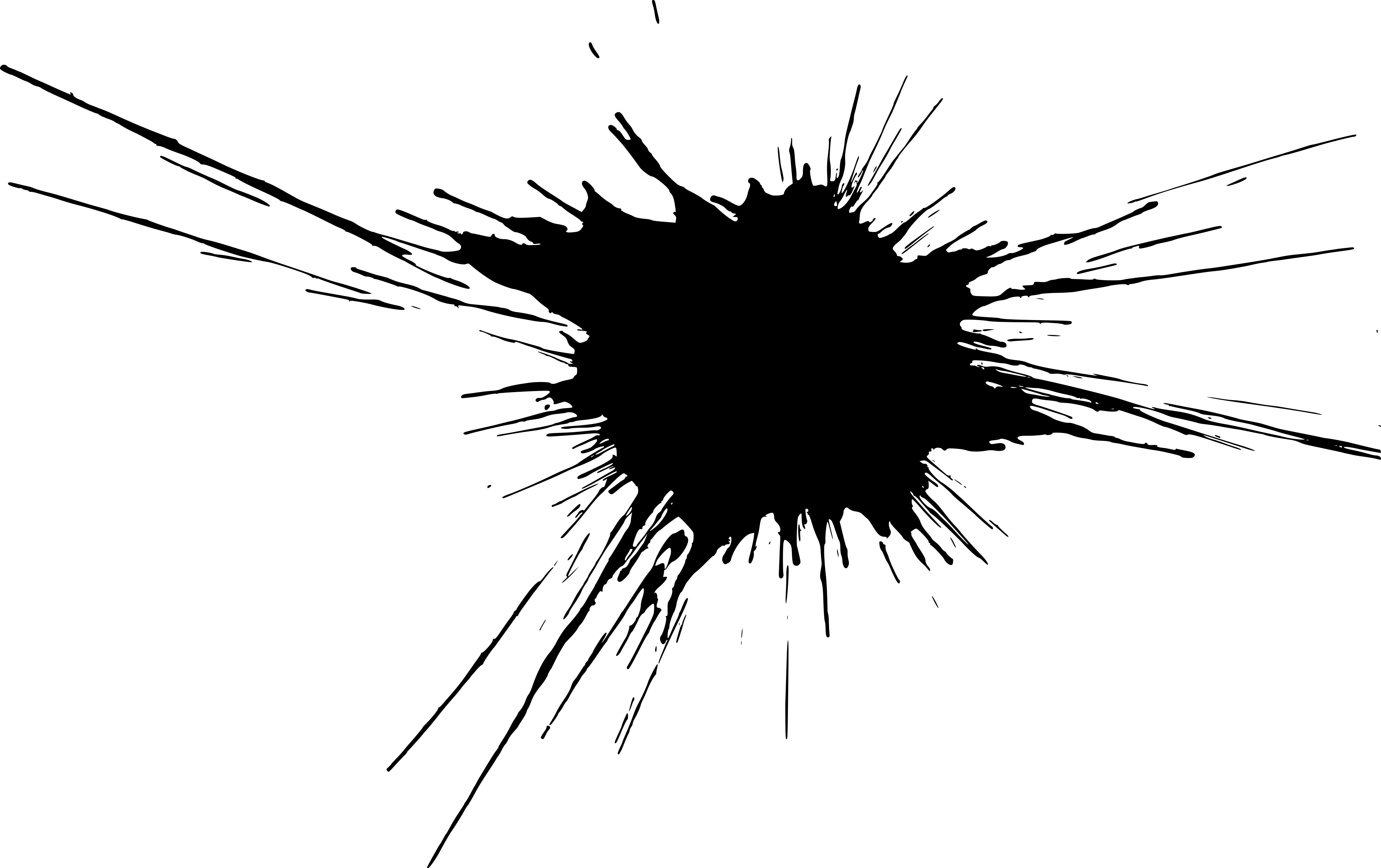 Op Ontdekkingsreis
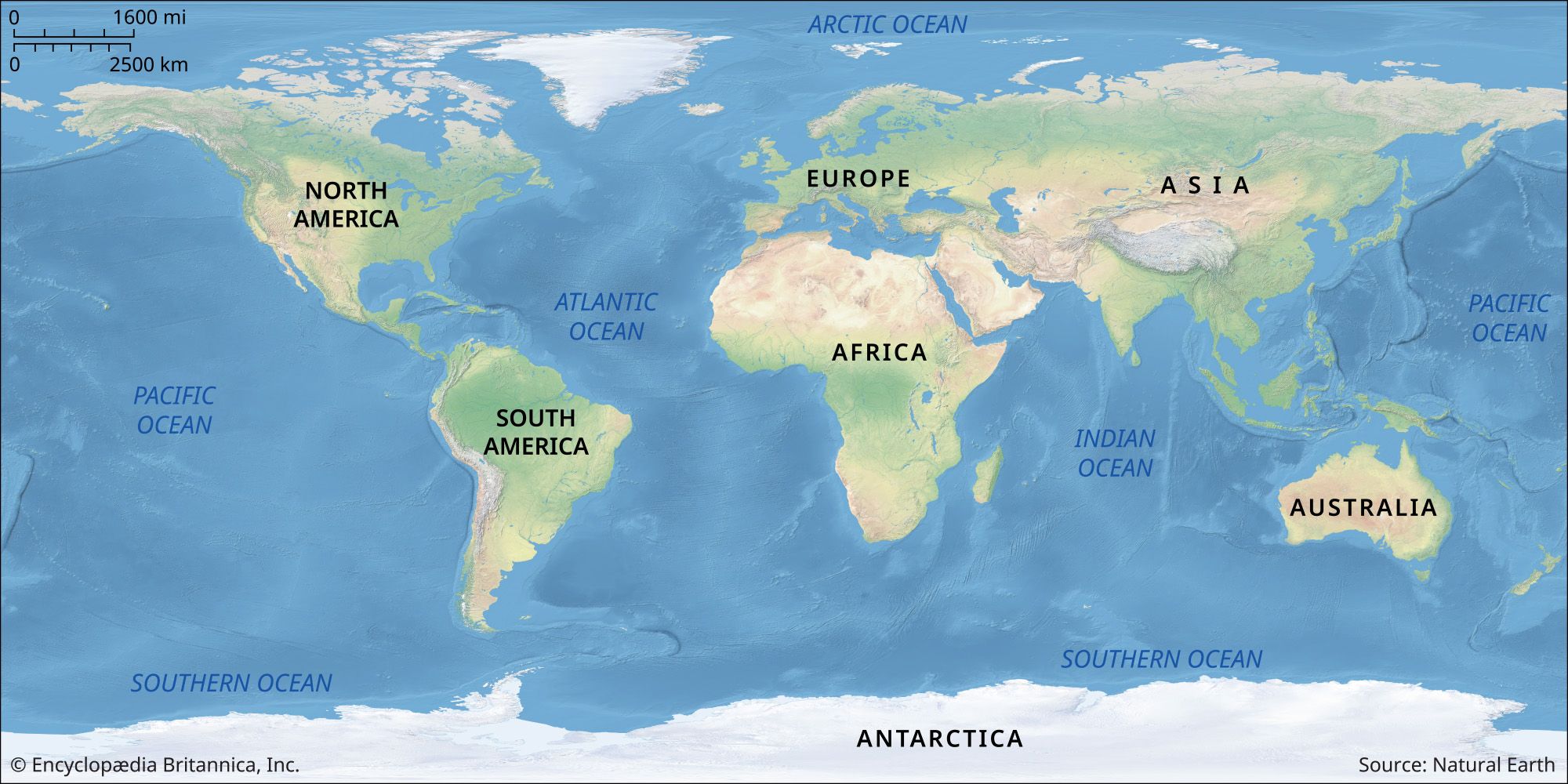 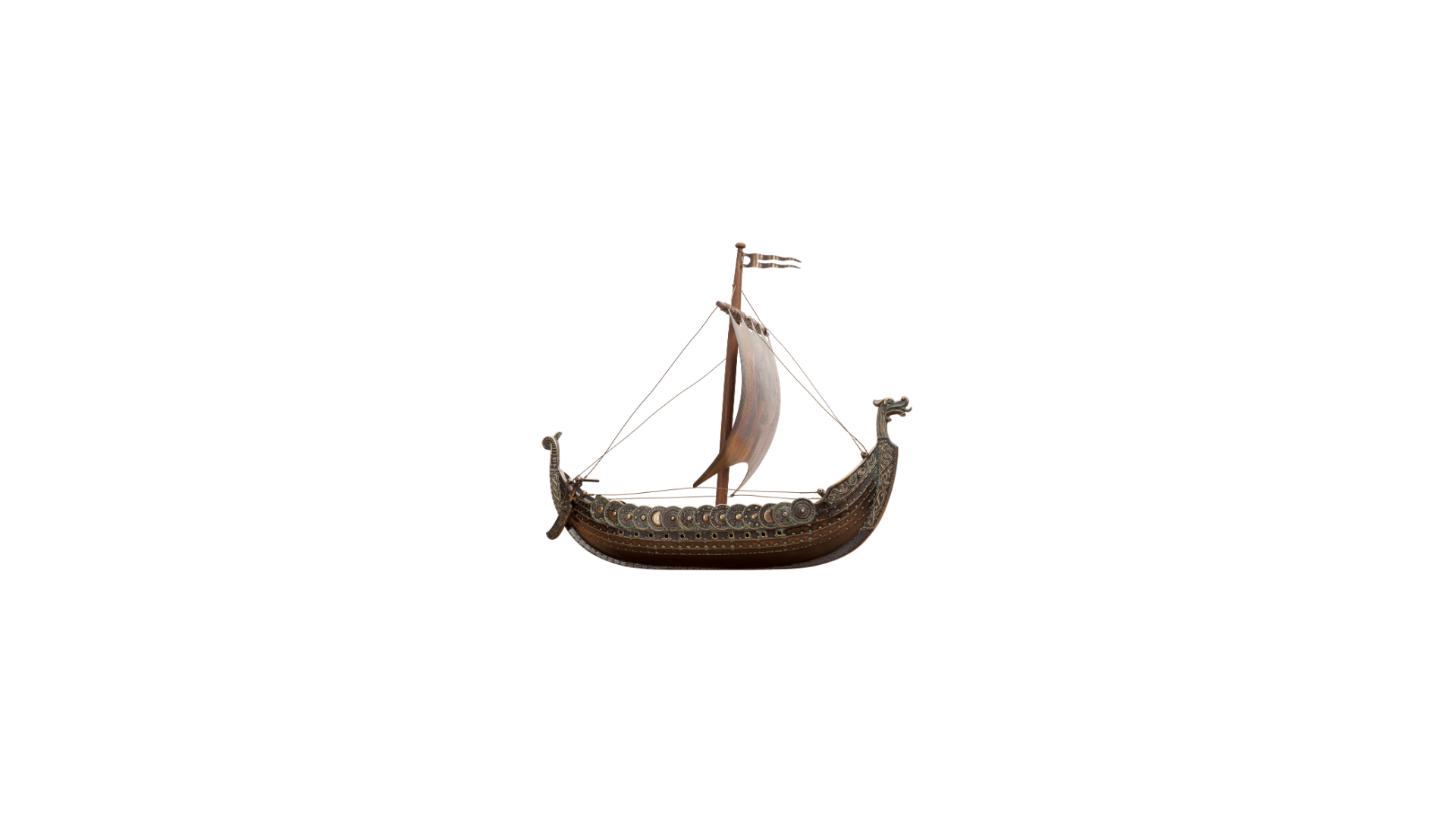 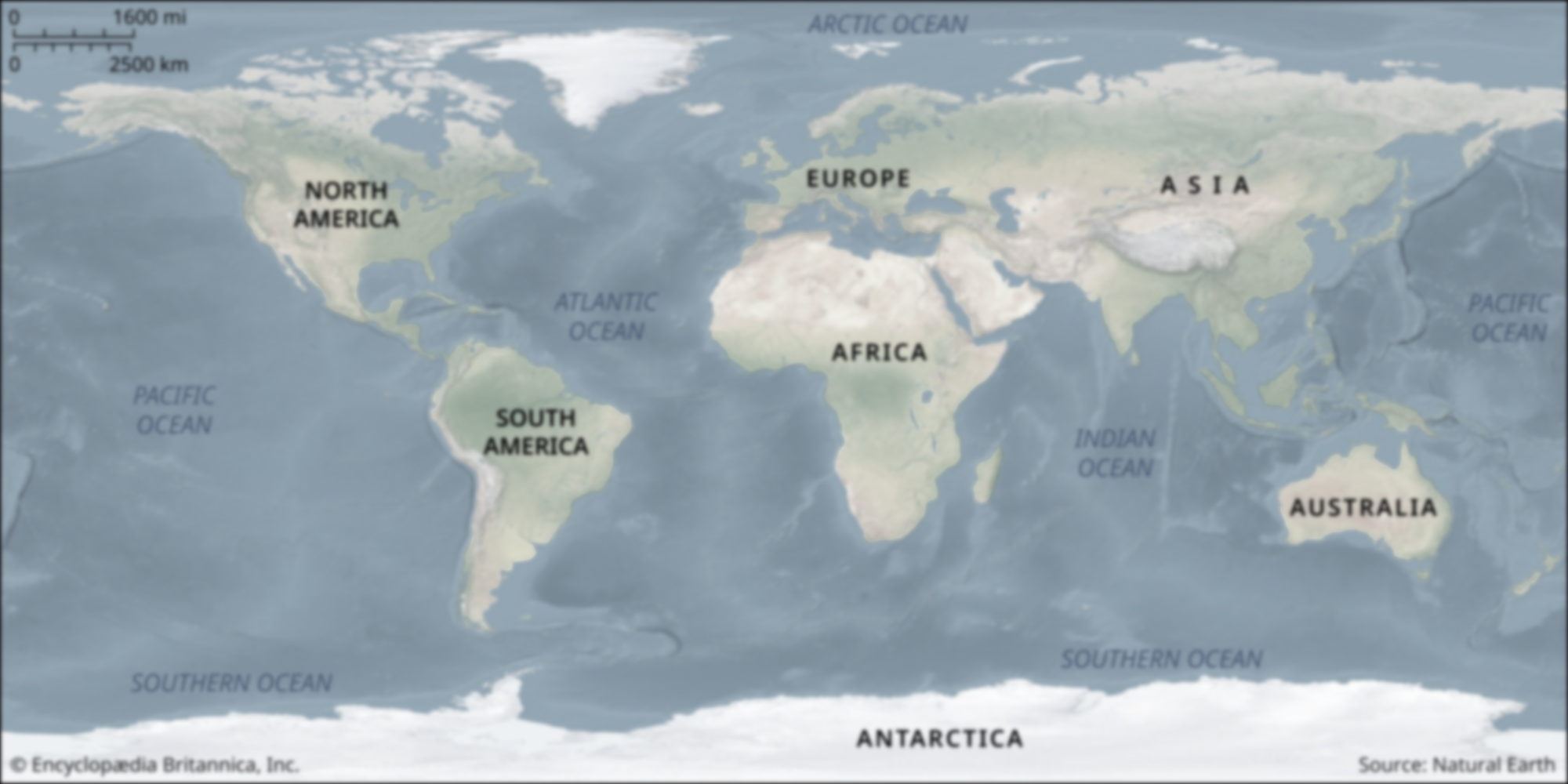 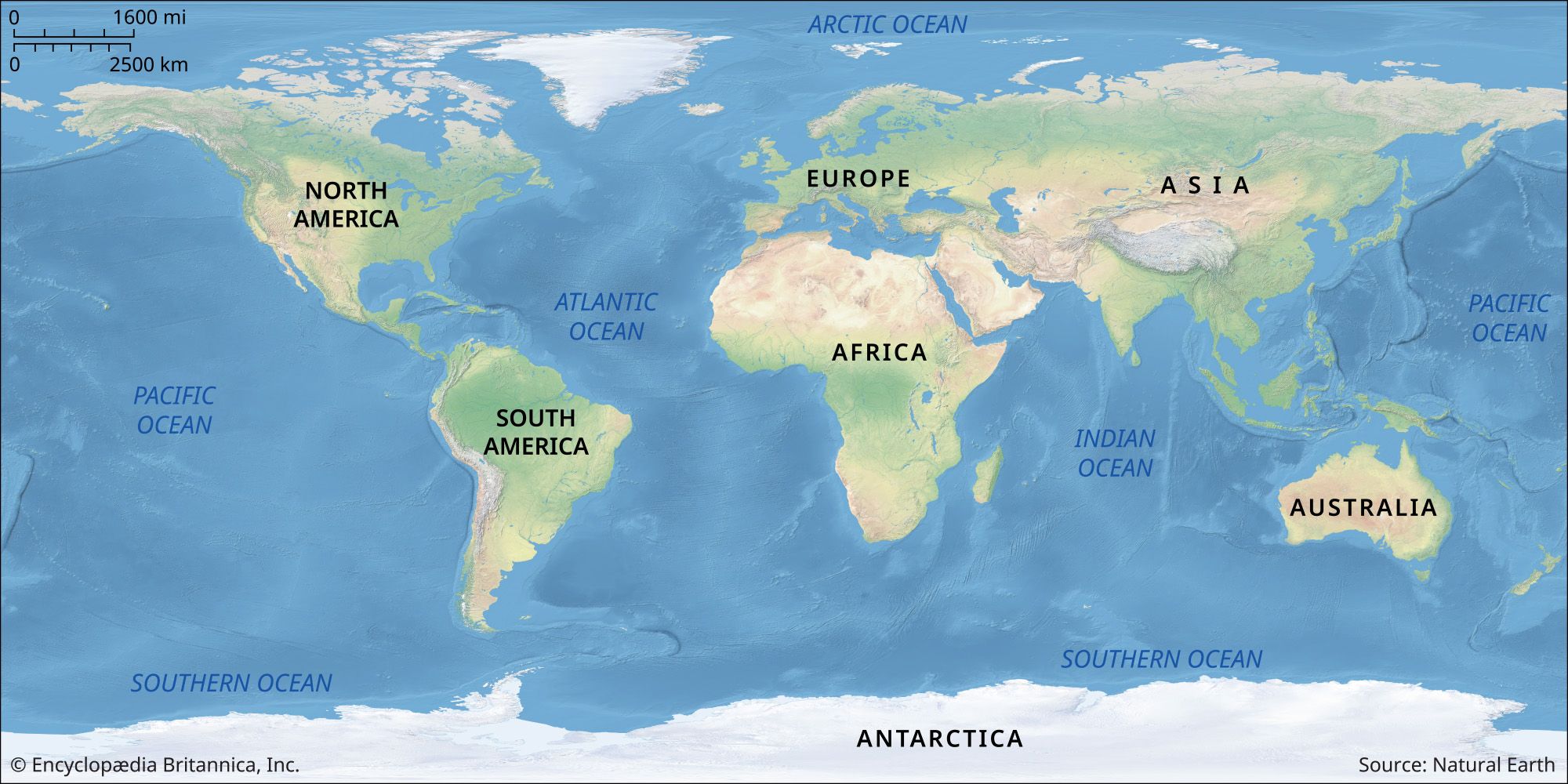 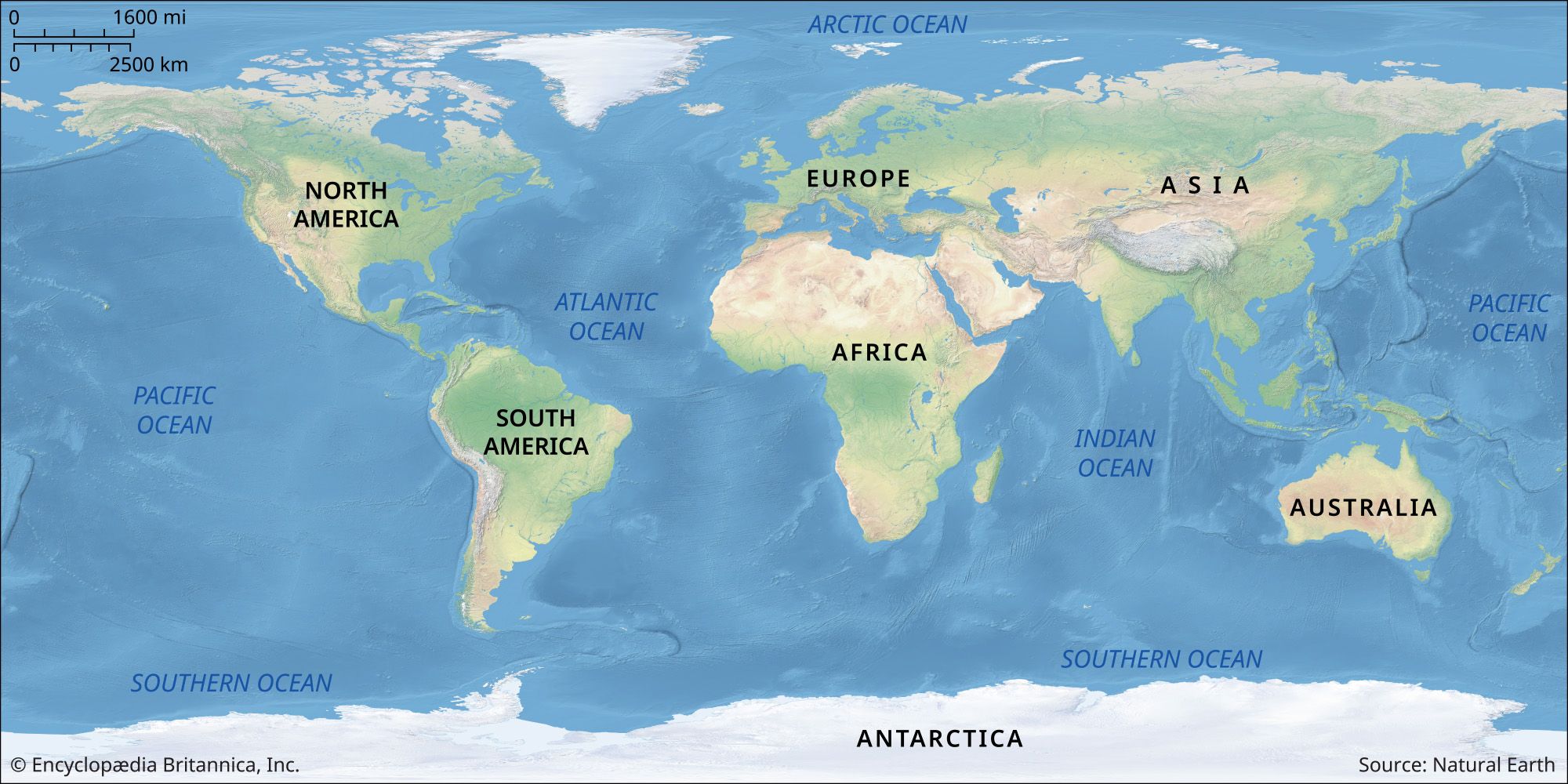 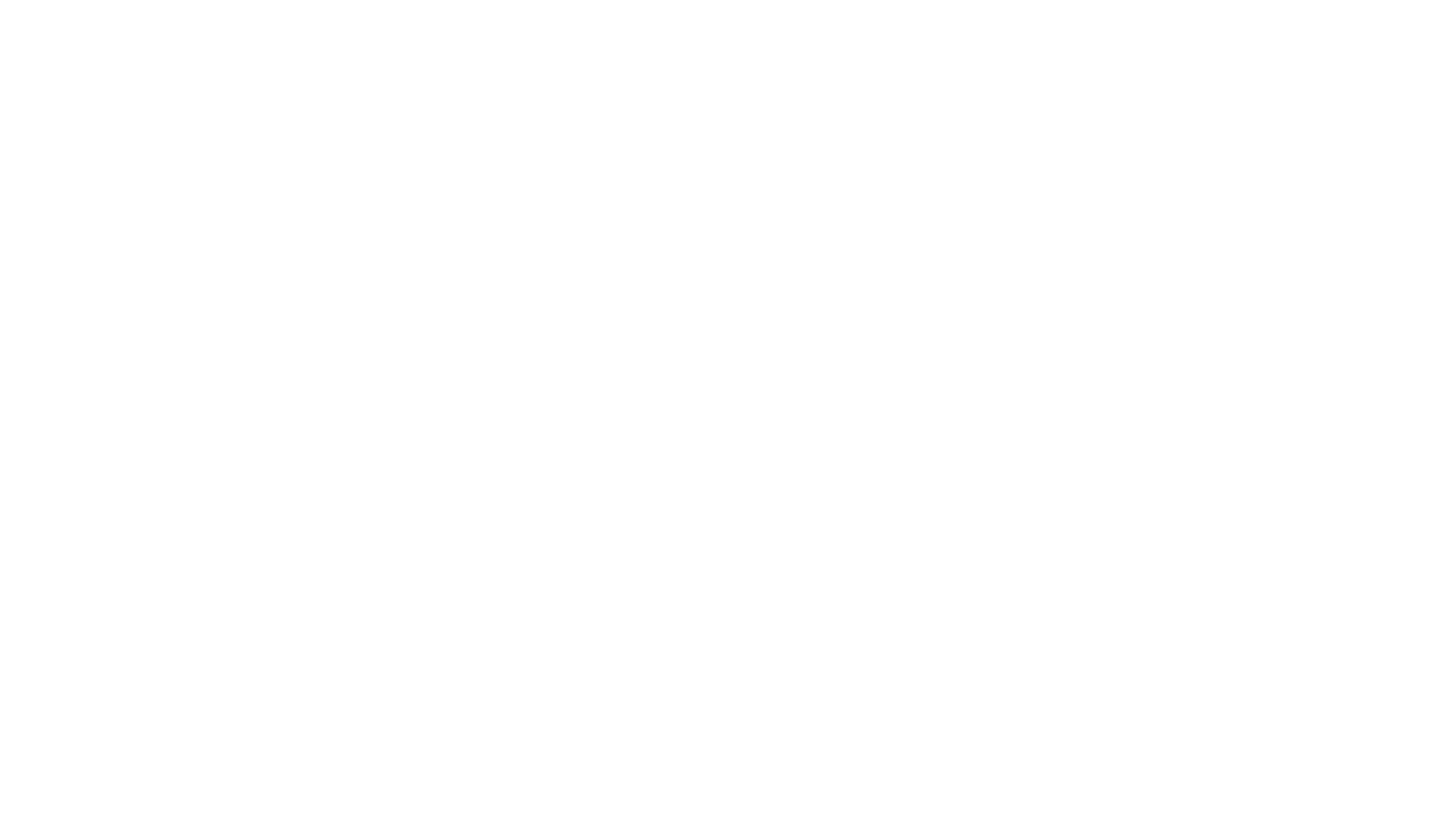 Wat is het hoogste punt van Afrika?
Vraag 1
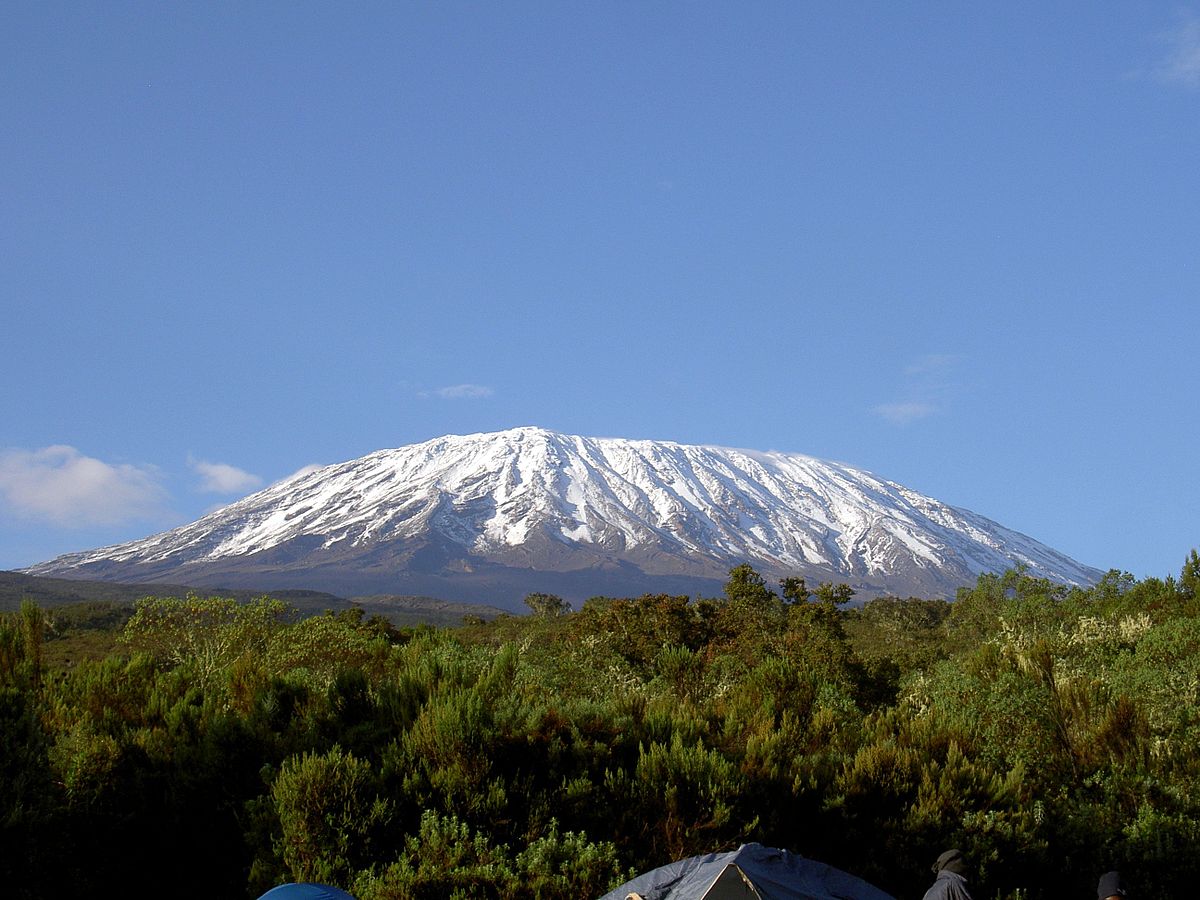 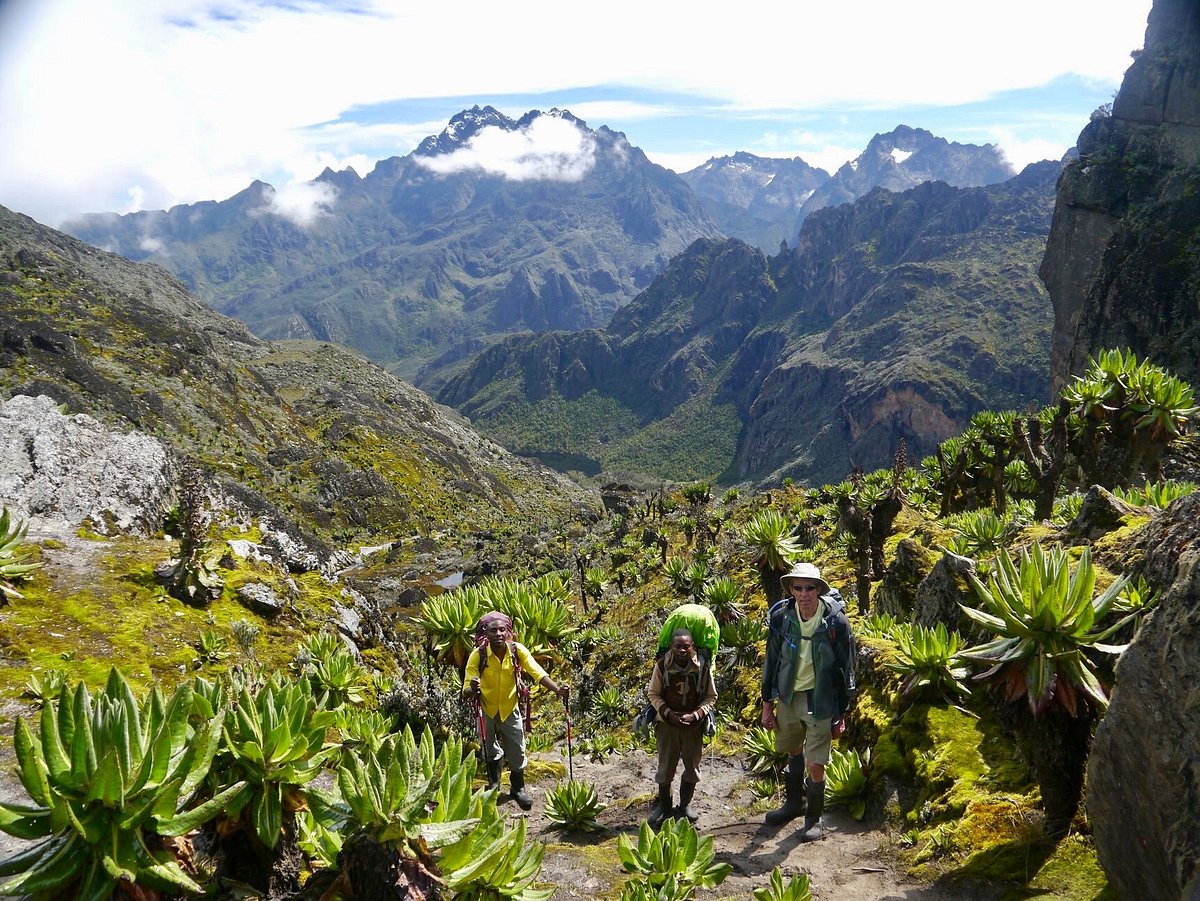 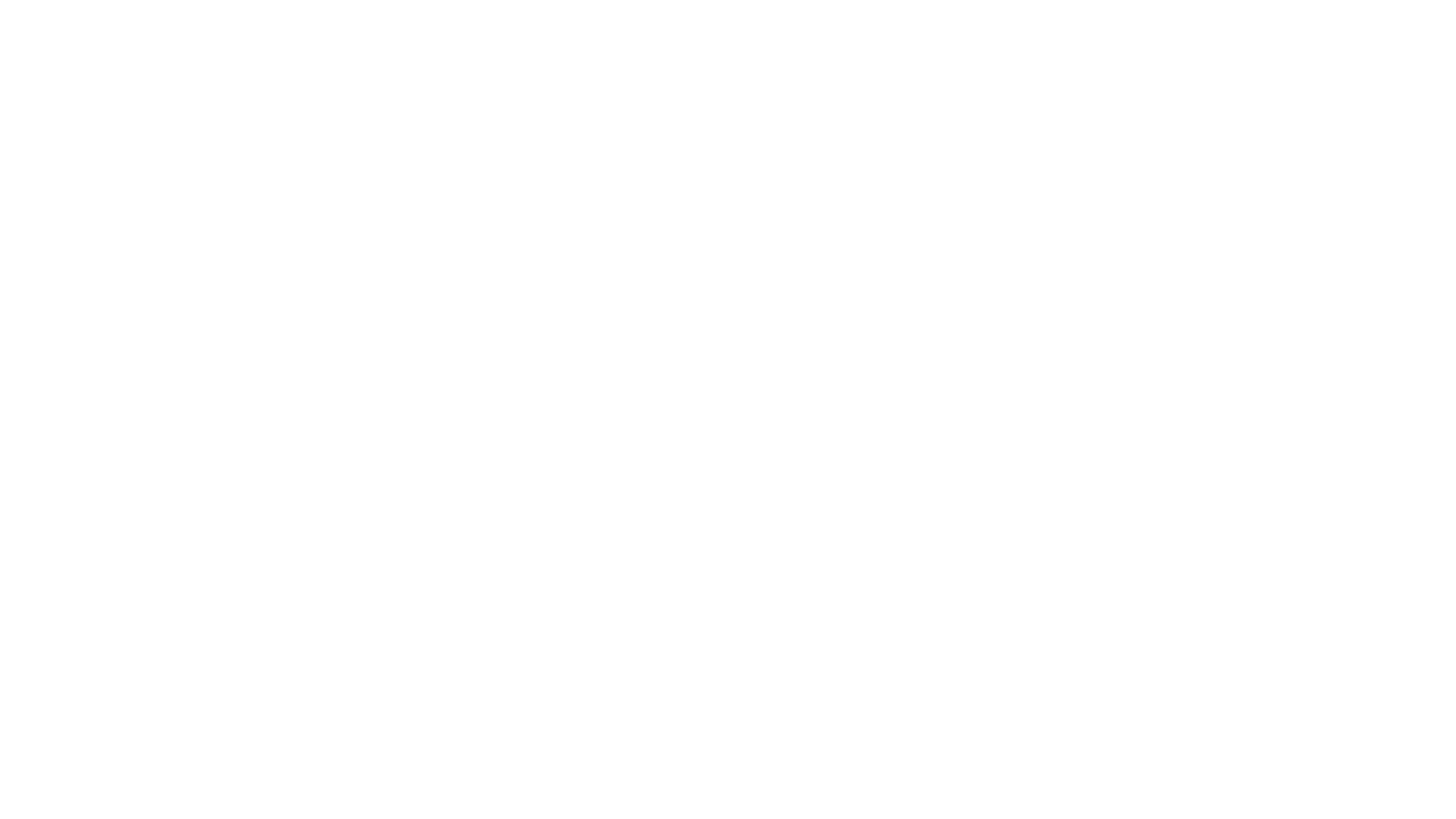 B. Mount Stanley
A. Kobo
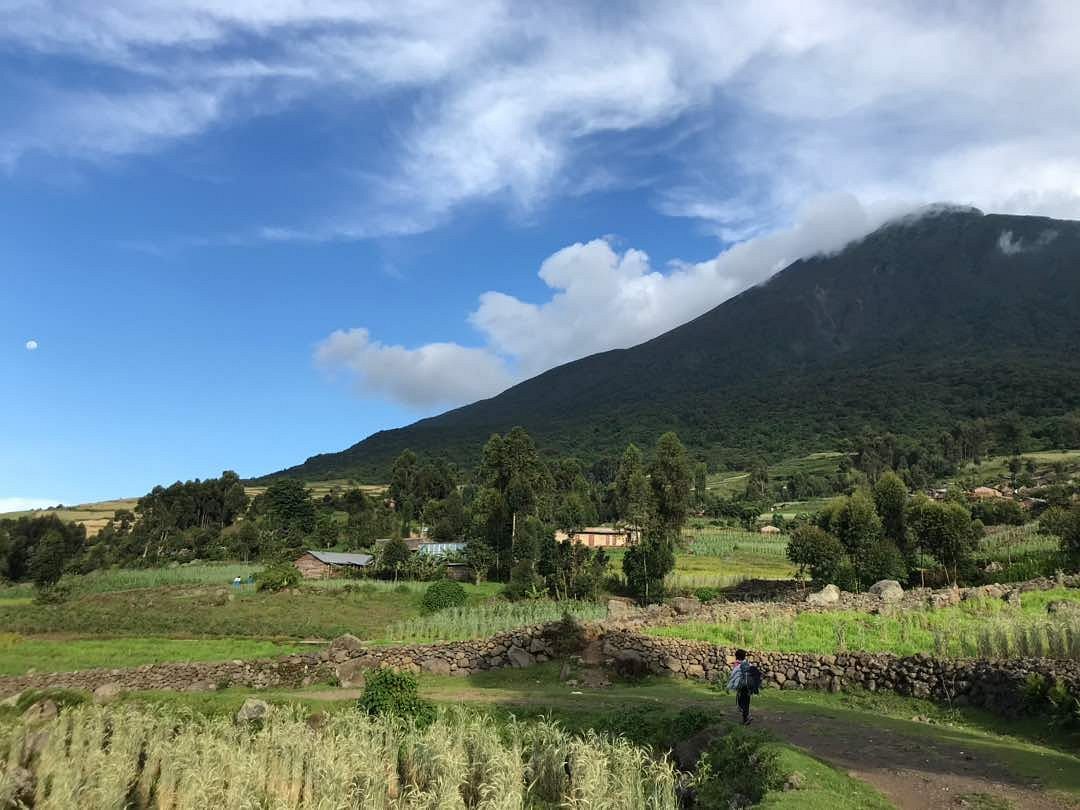 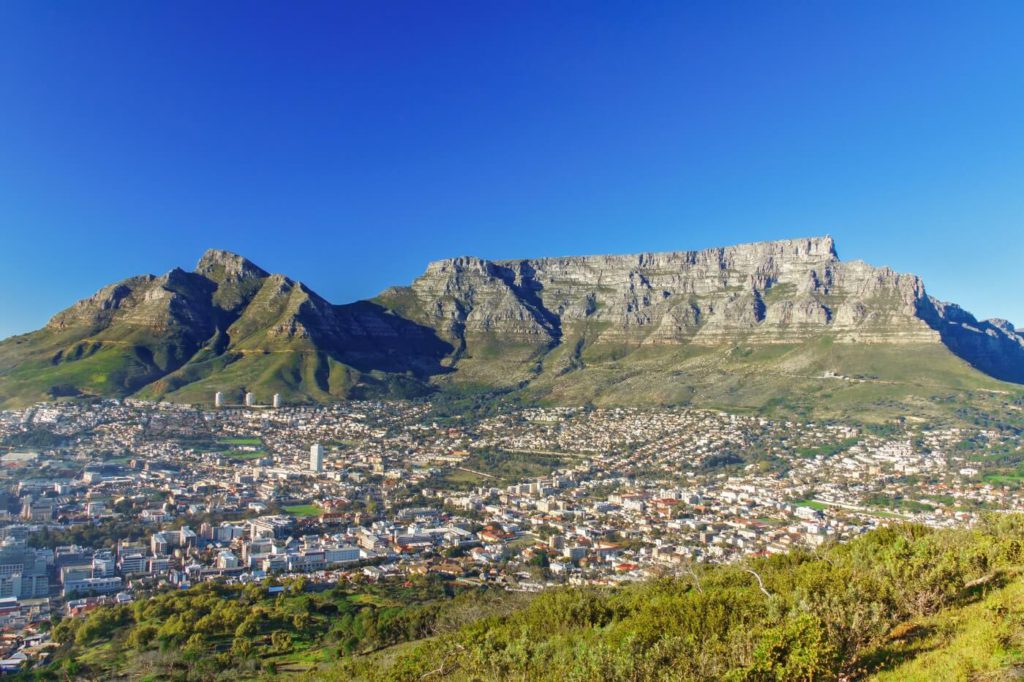 C. Muhabara
D. Tafelberg
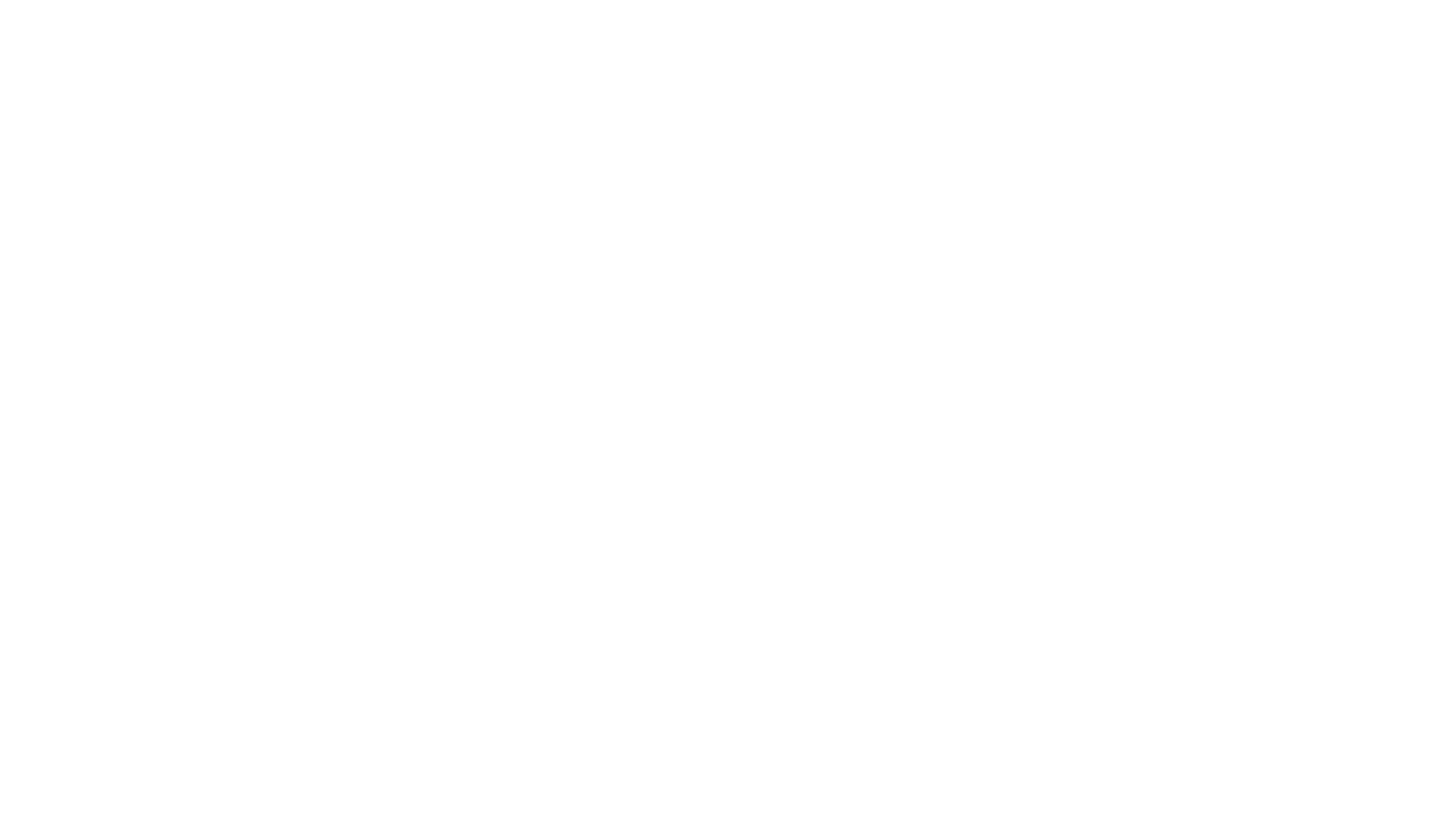 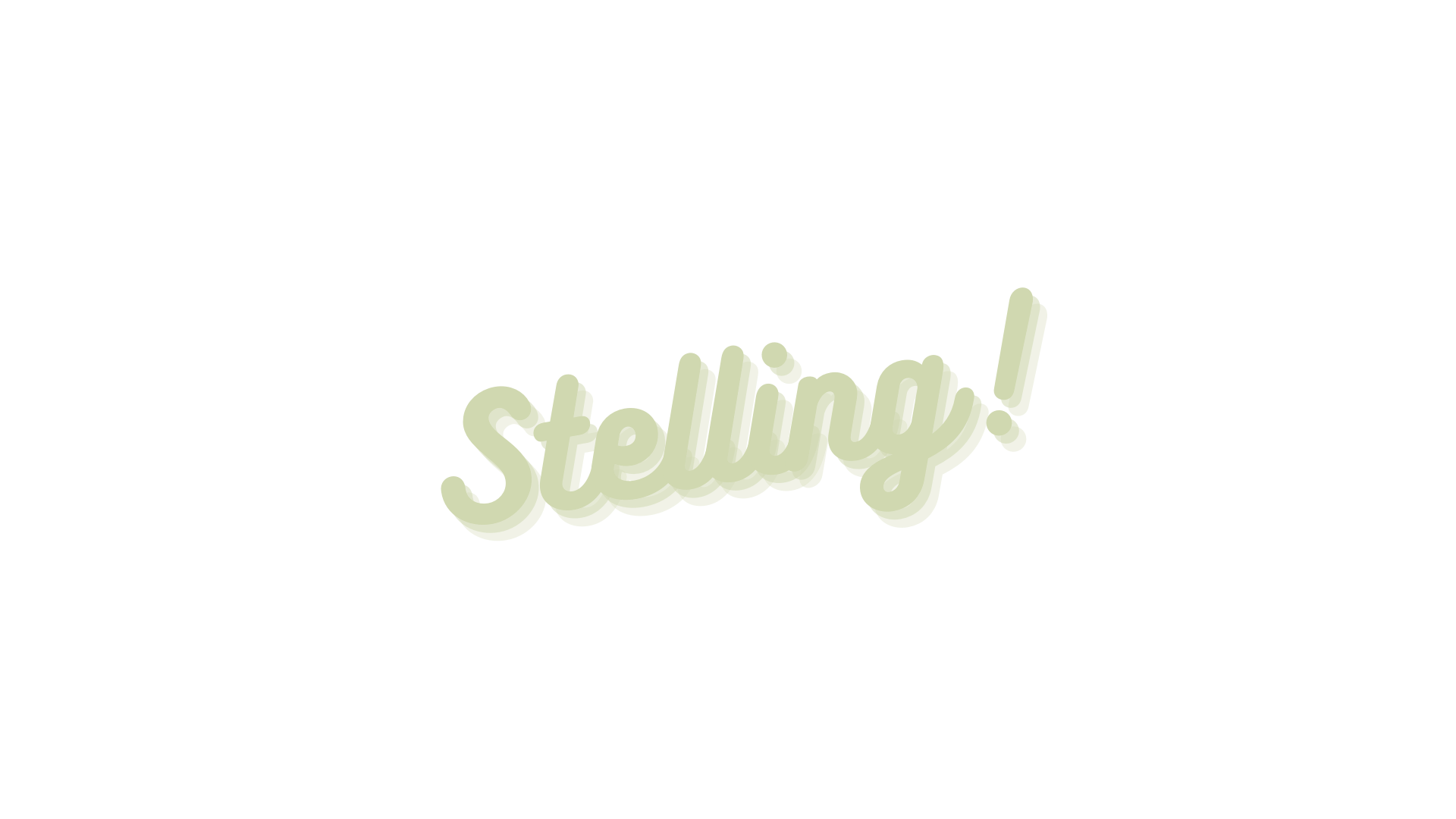 Vraag 2
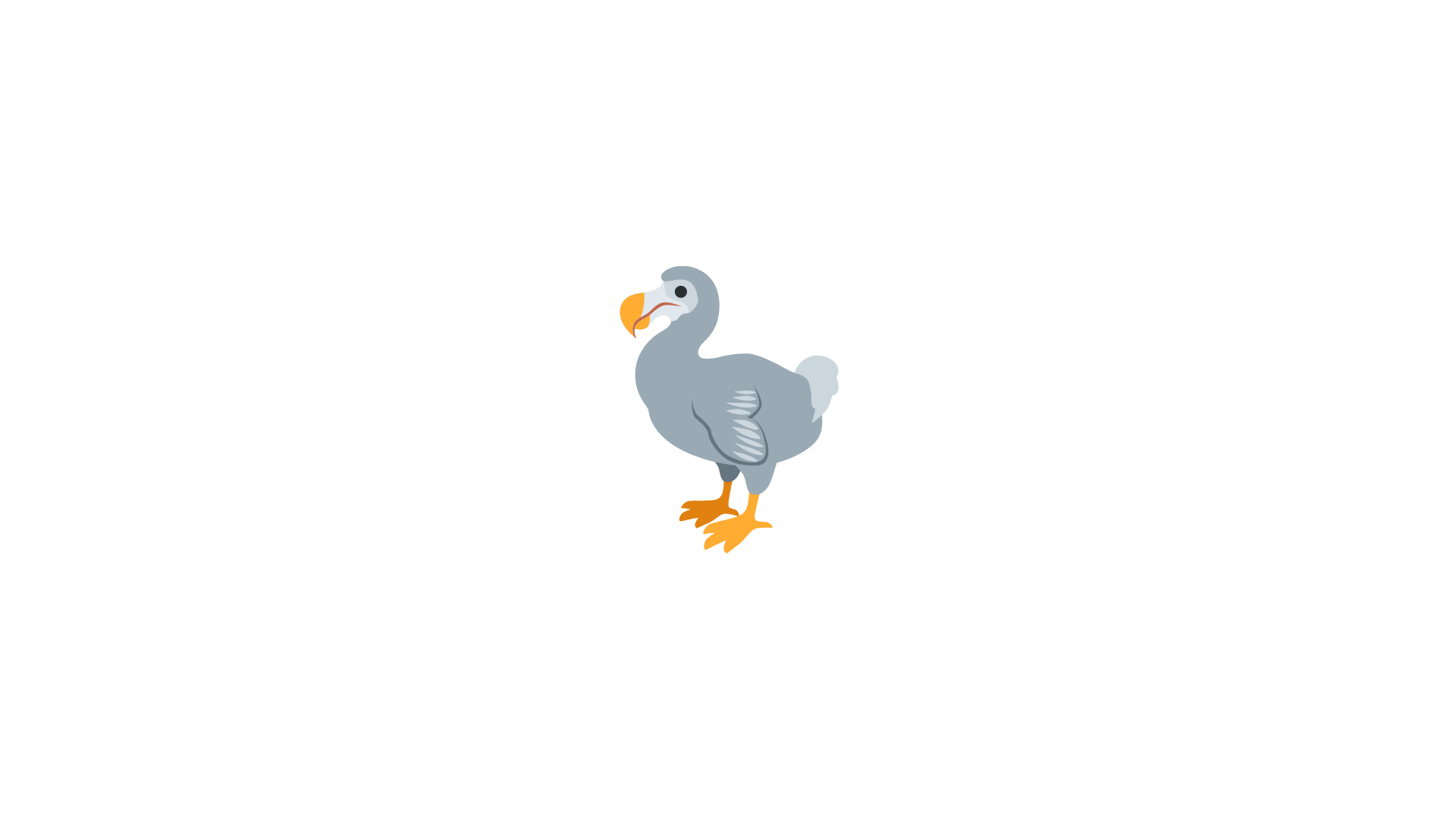 Waar of niet?
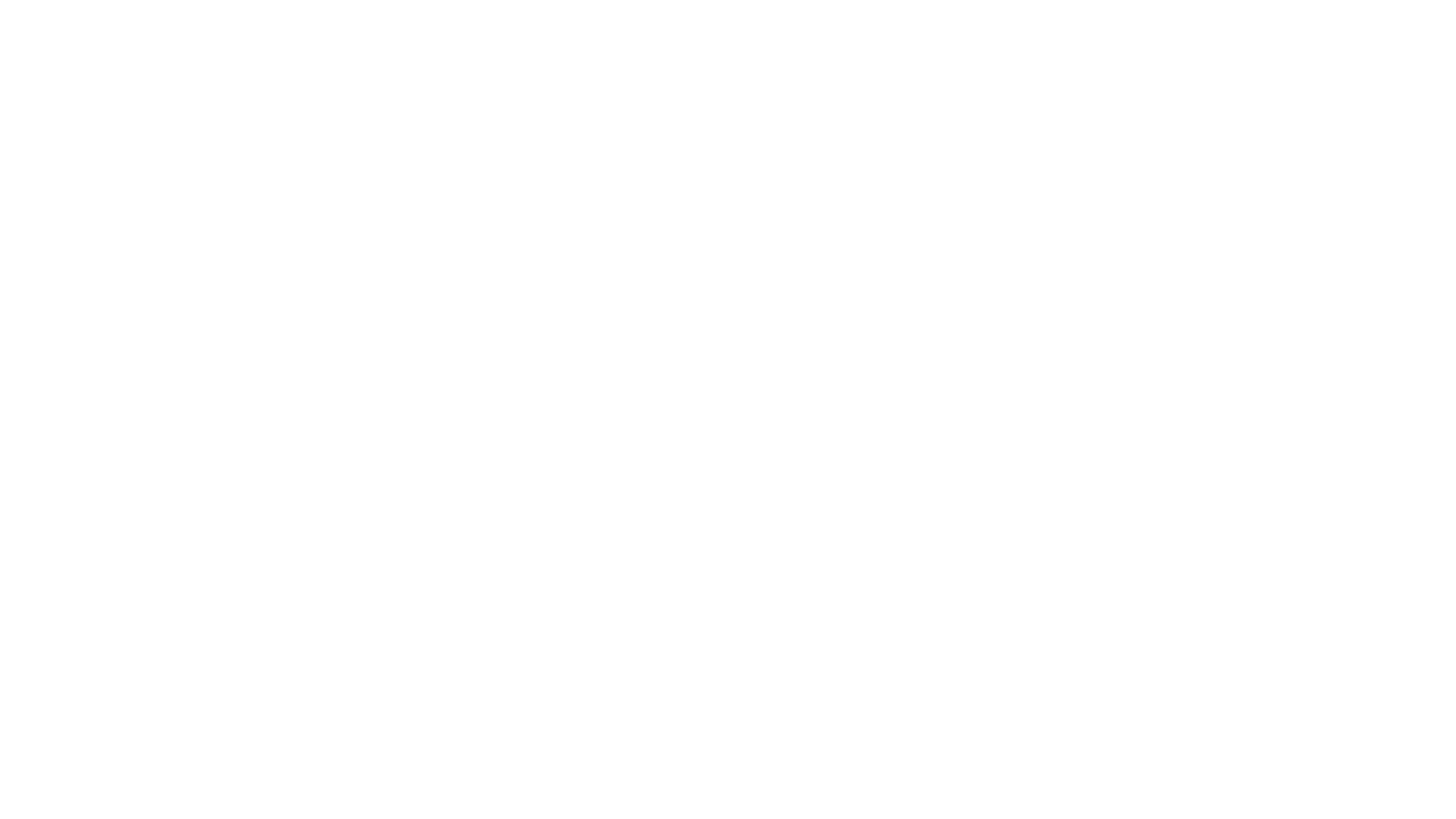 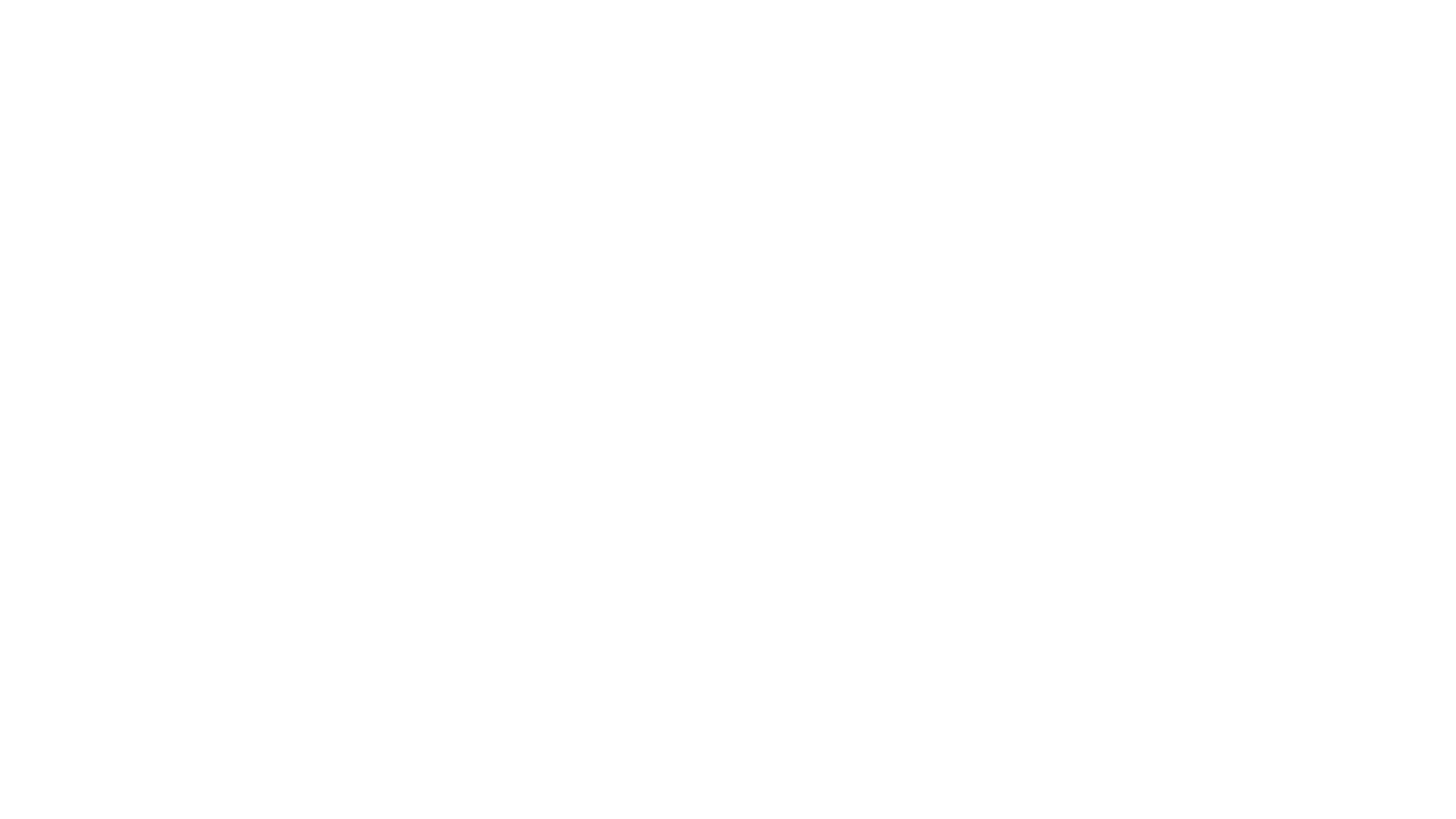 “De dodo werd walgvogel genoemd omdat ze hem lelijk vonden”
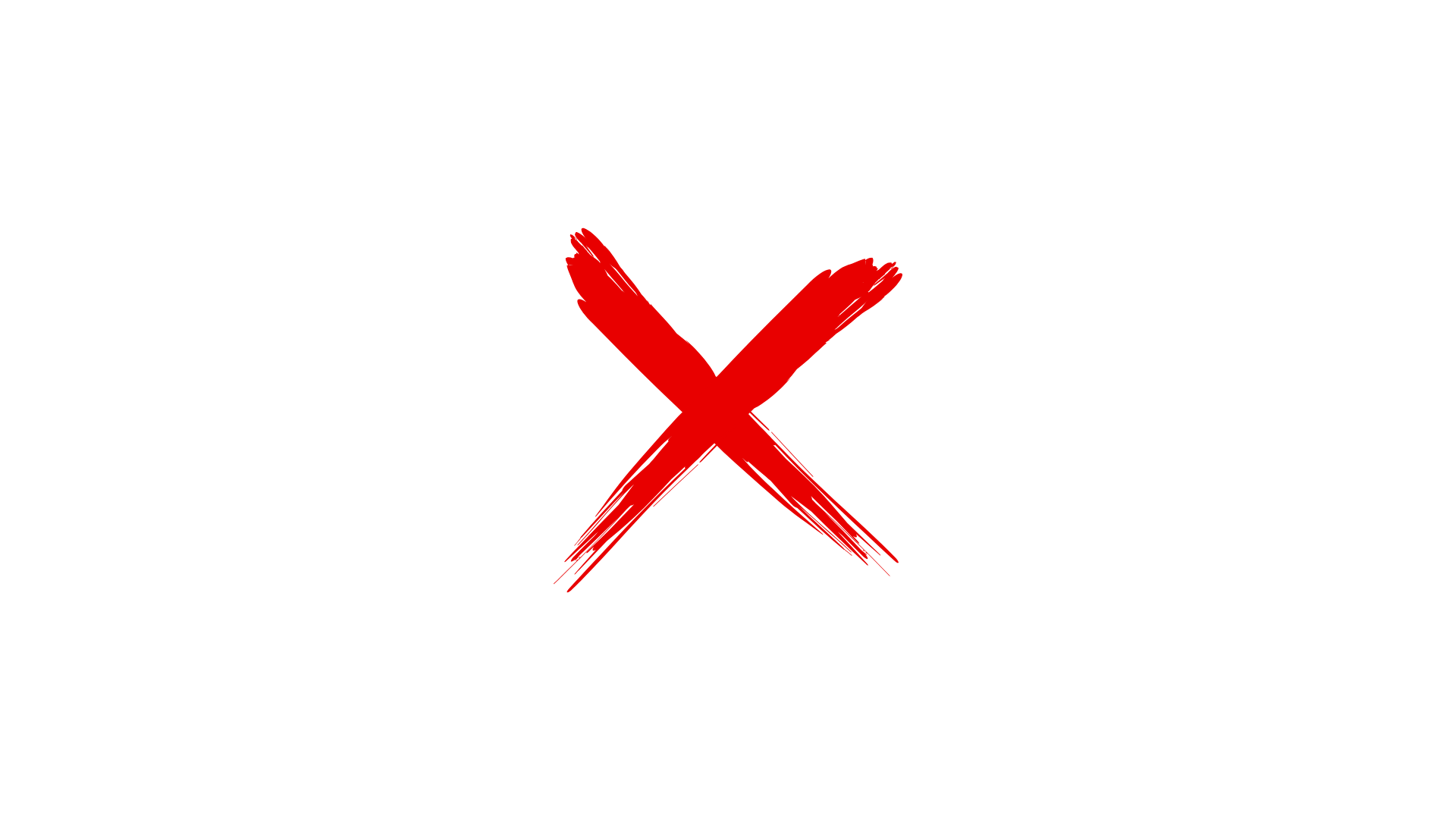 Hij smaakte vies!
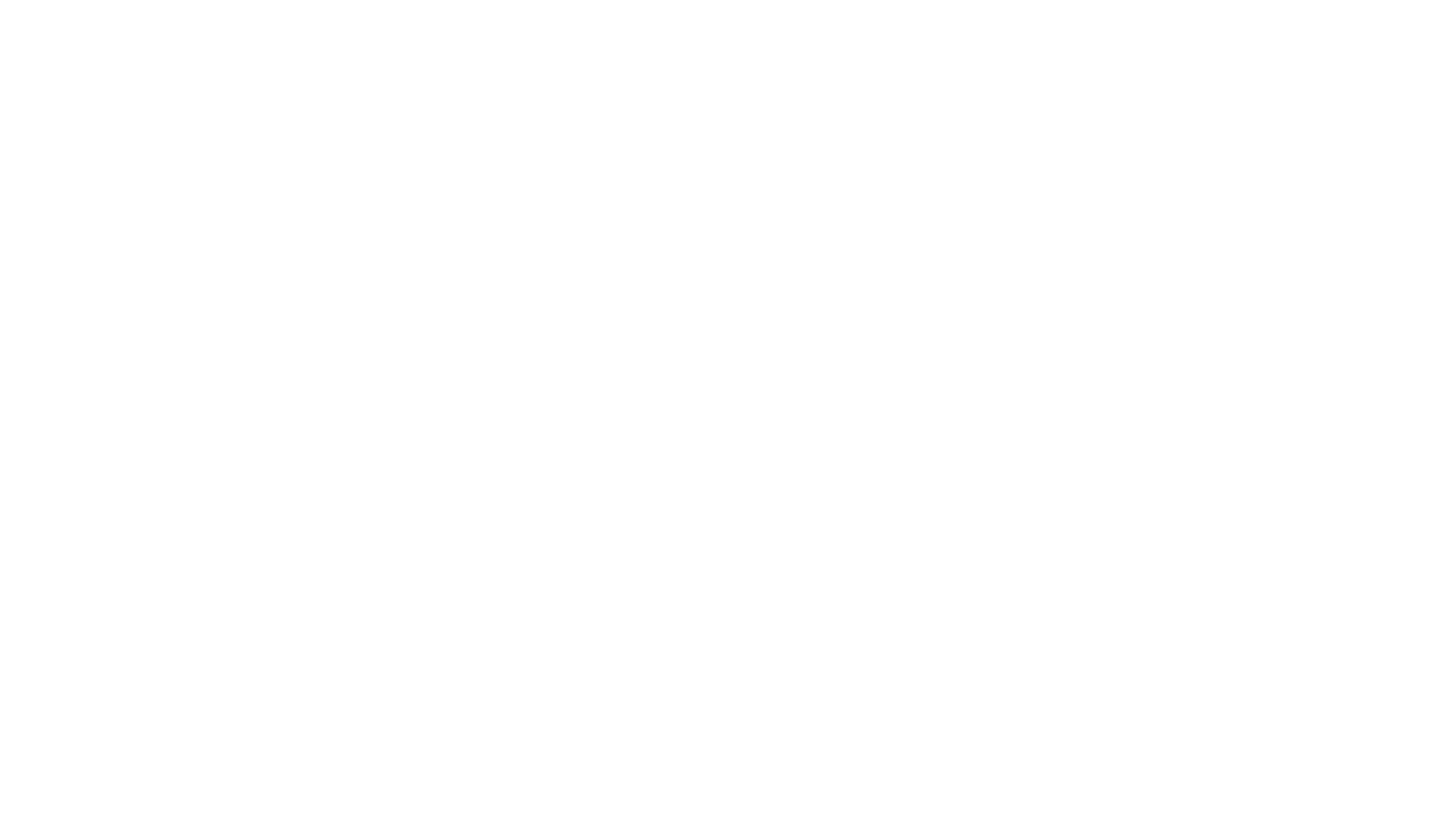 “Dis net die oortjies van die seekoei”
Vraag 3
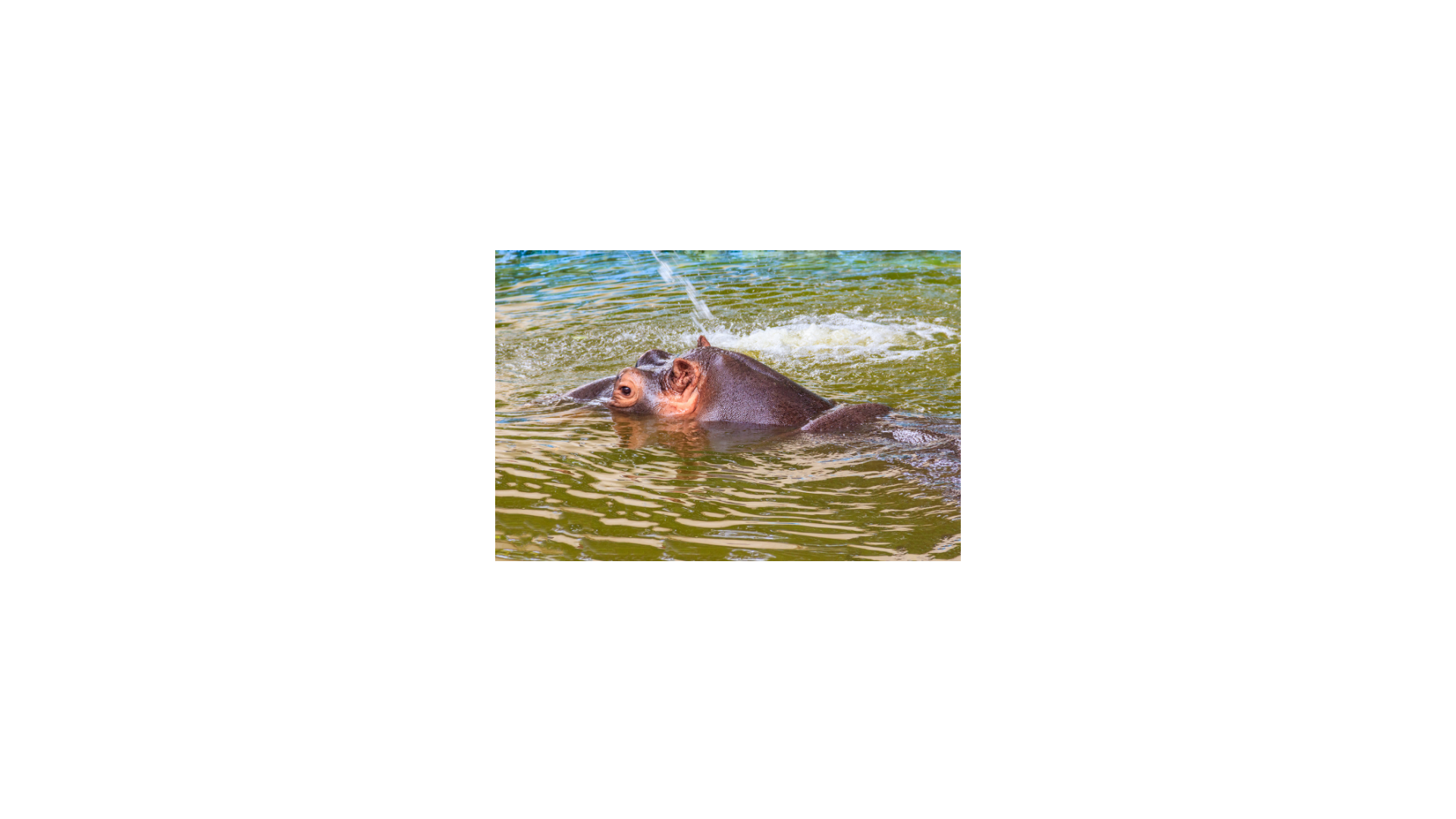 Vertaal deze Afrikaanse gezegde naar een Nederlandse gezegde!
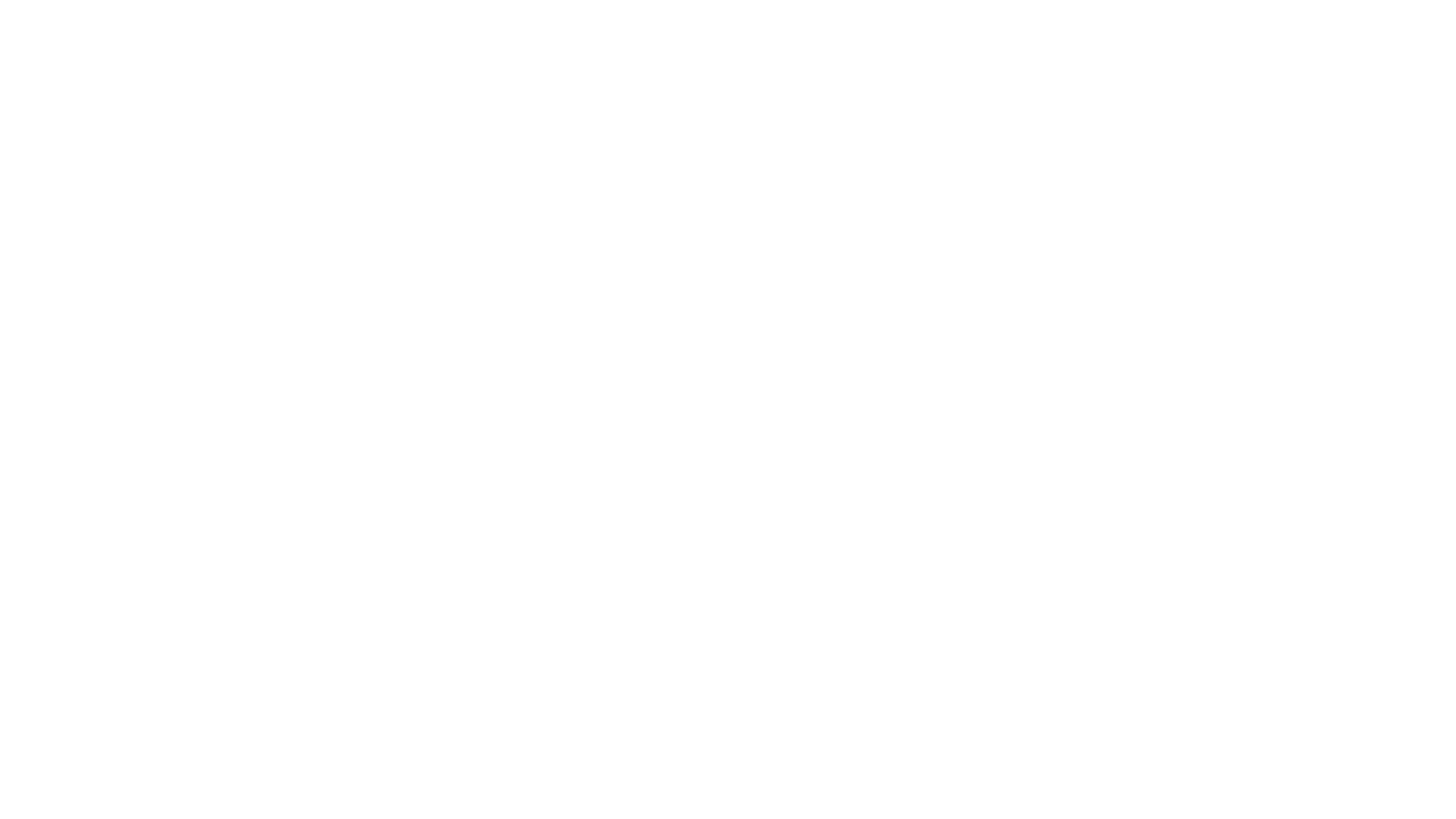 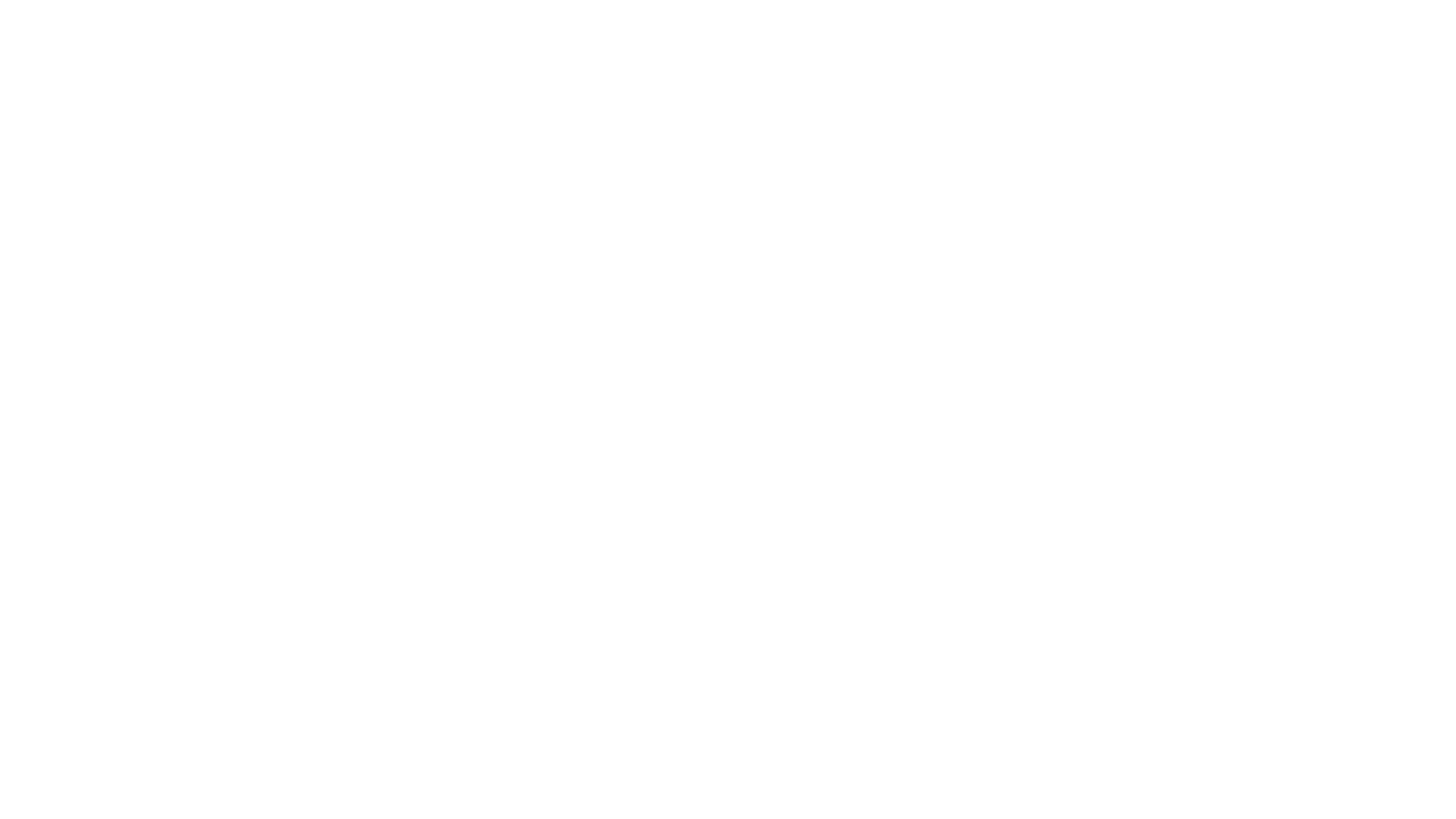 “Het topje van de ijsberg”
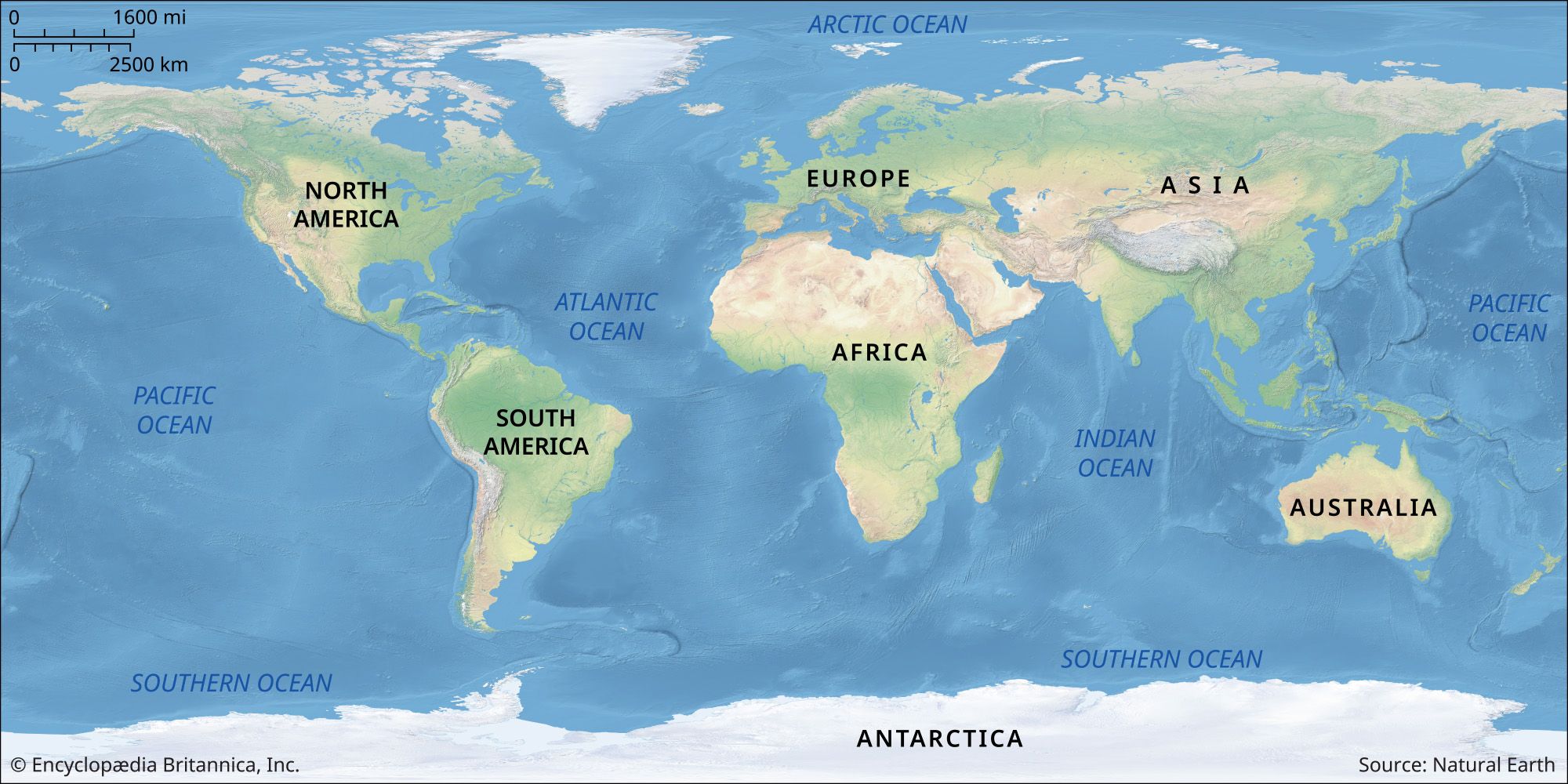 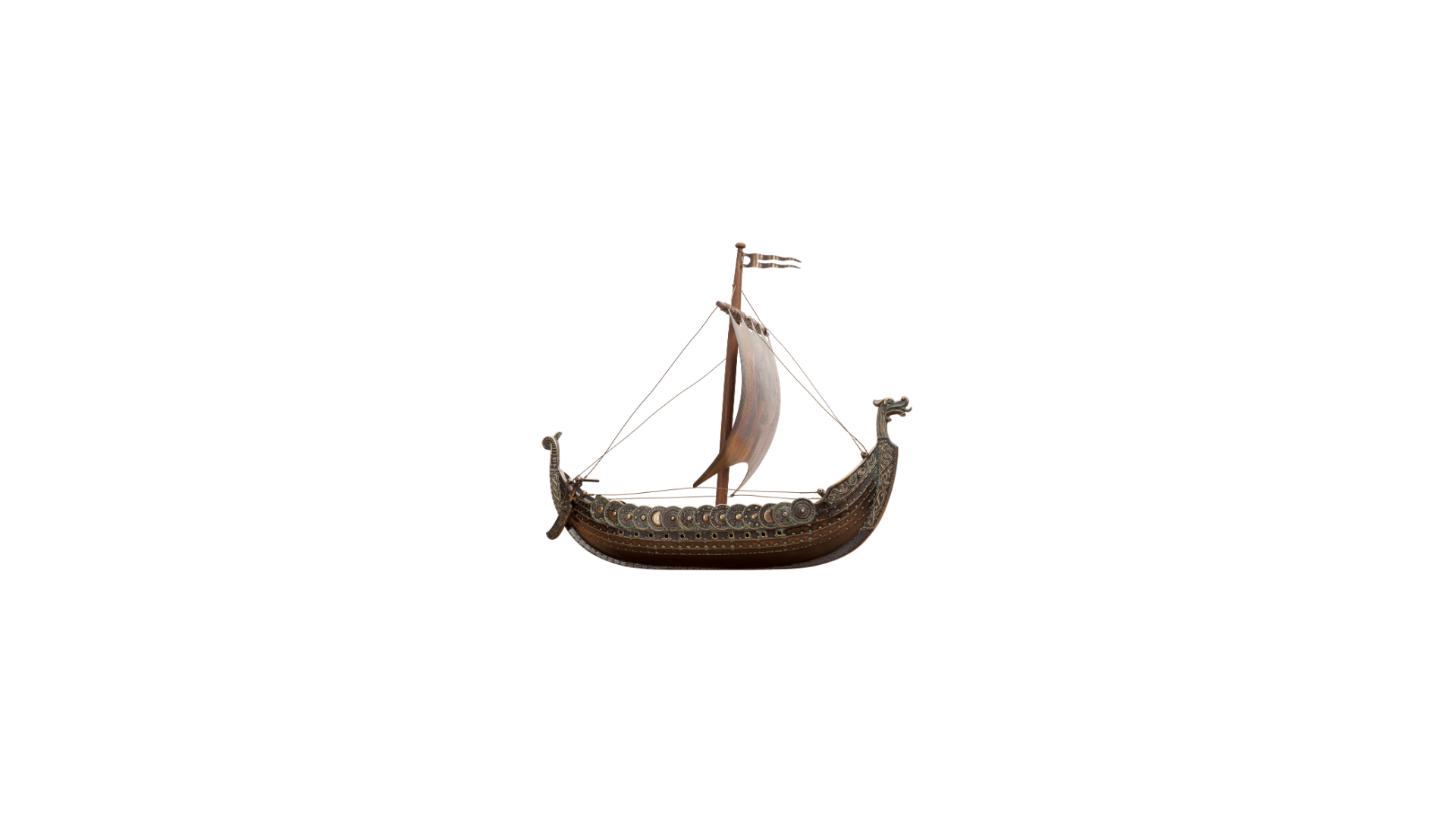 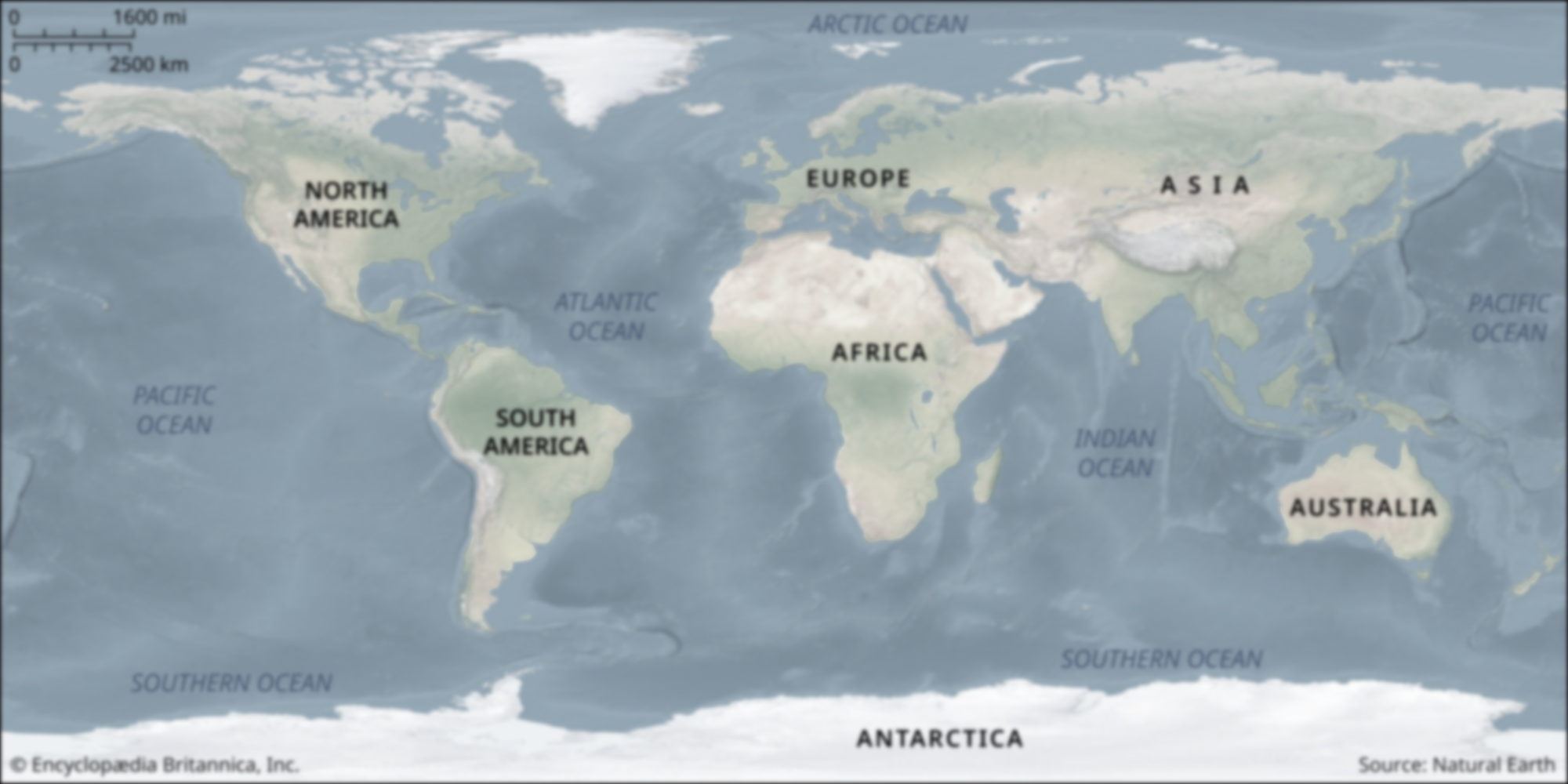 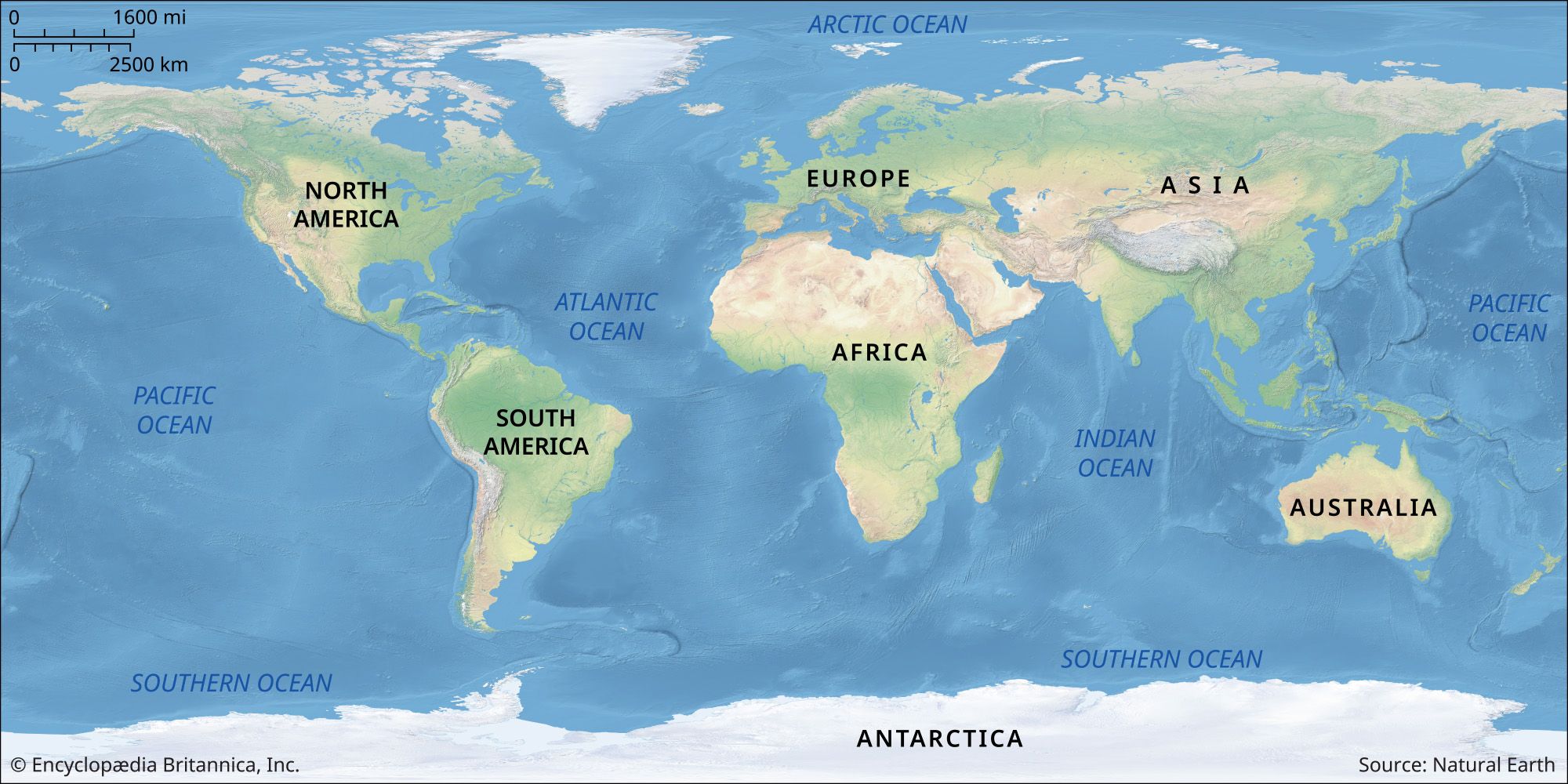 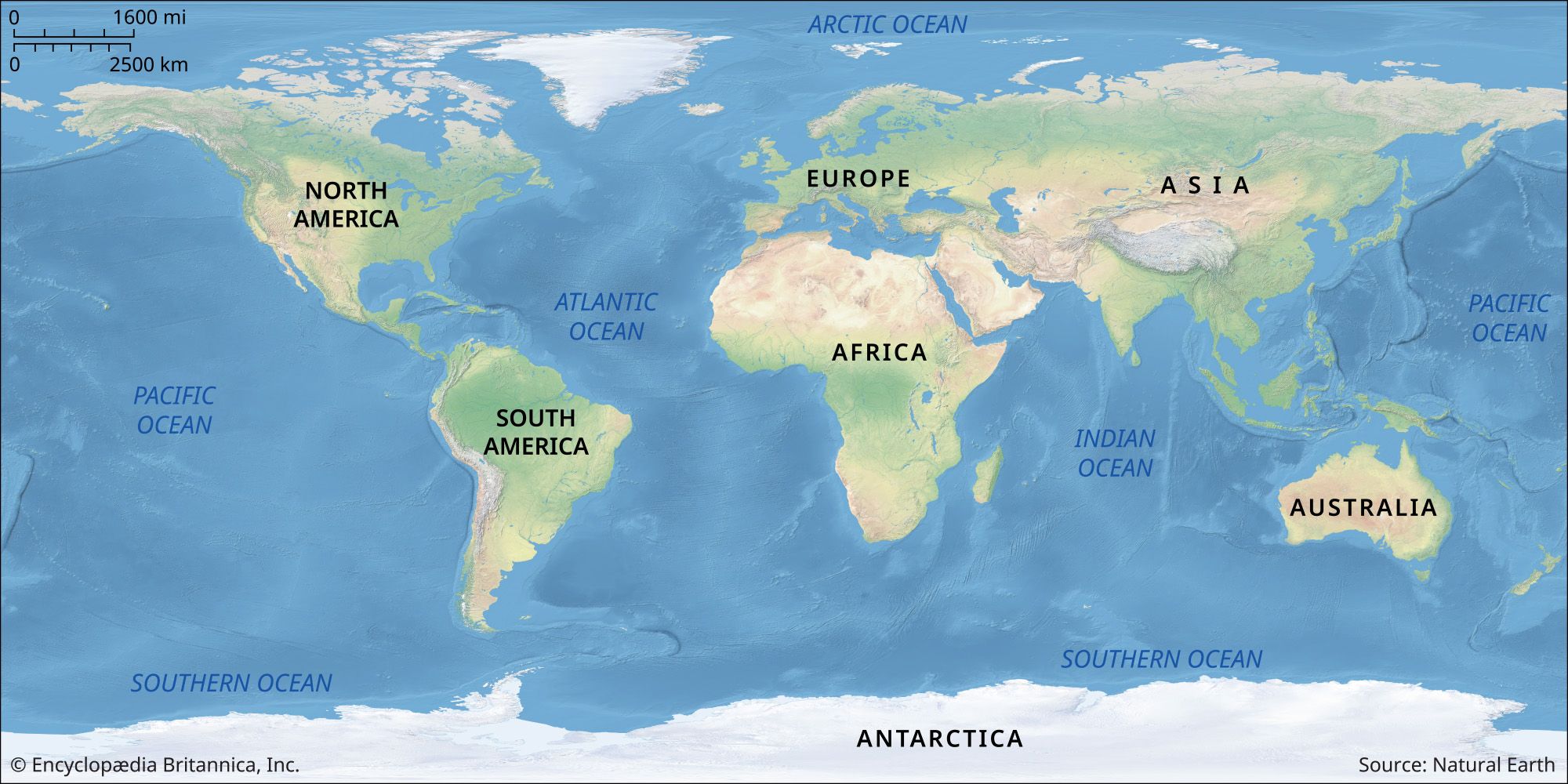 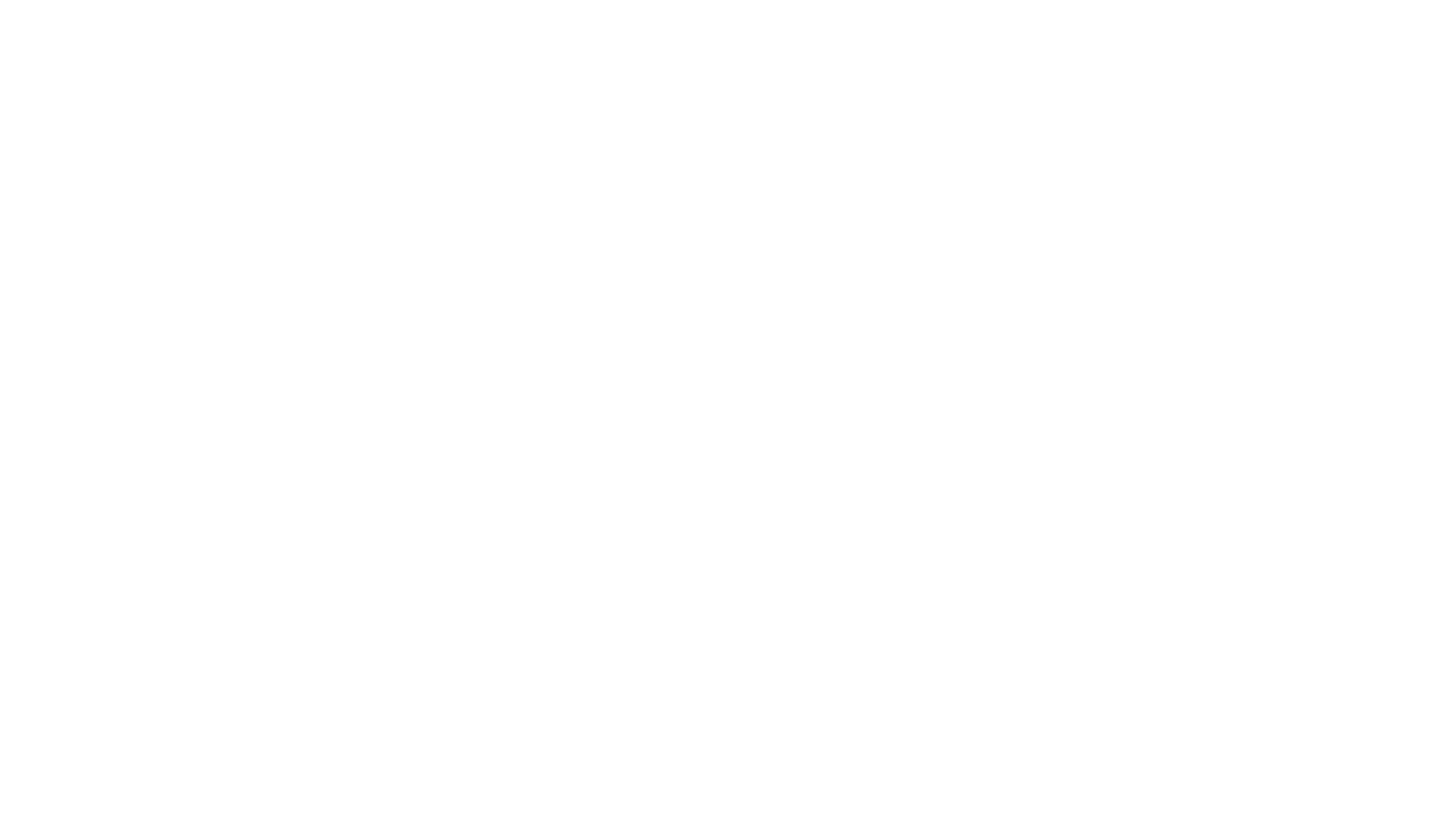 Vraag 4
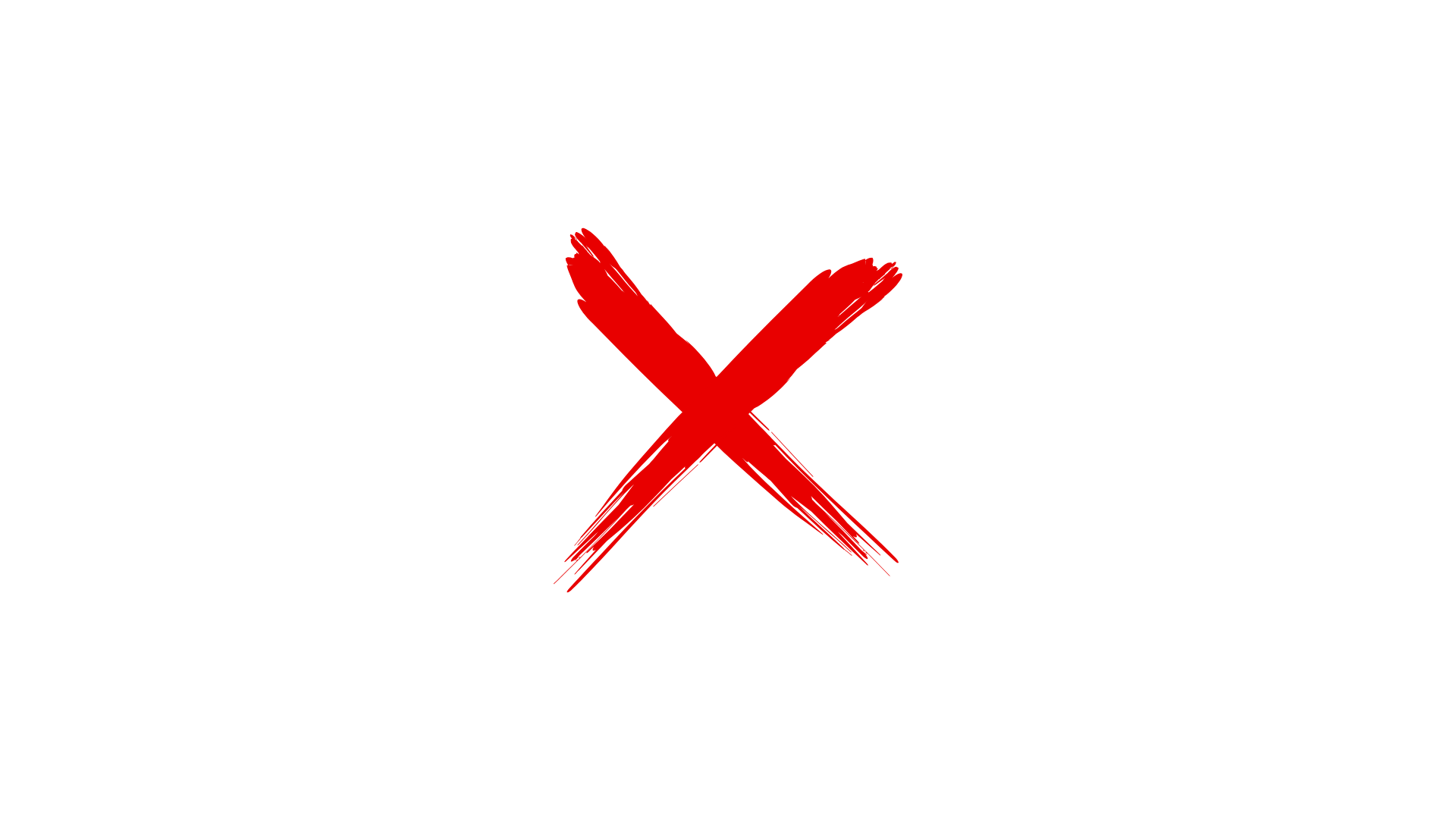 Hebben meer of minder dan 4 
Europese landen Noord-Amerika gekoloniseerd?
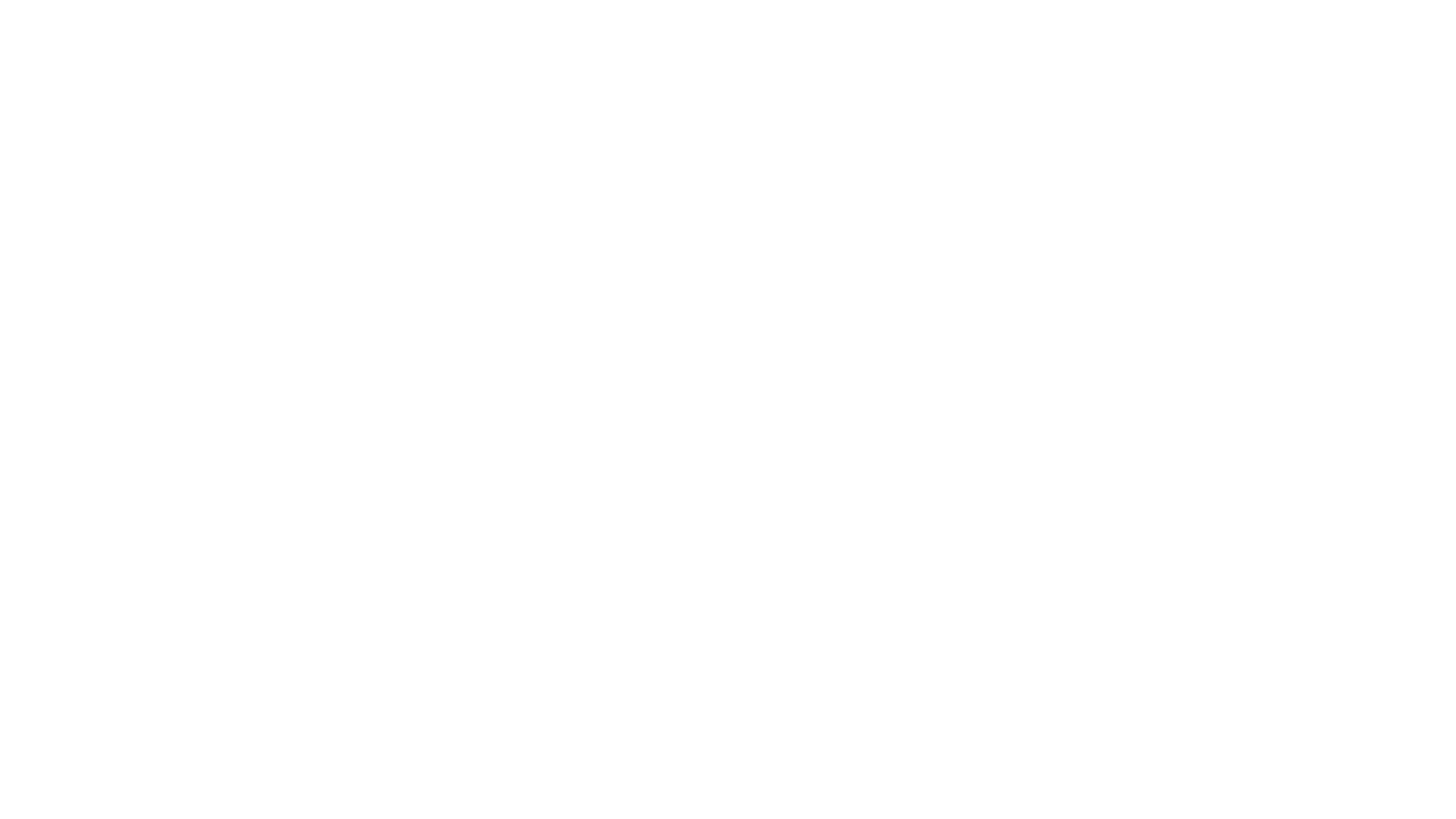 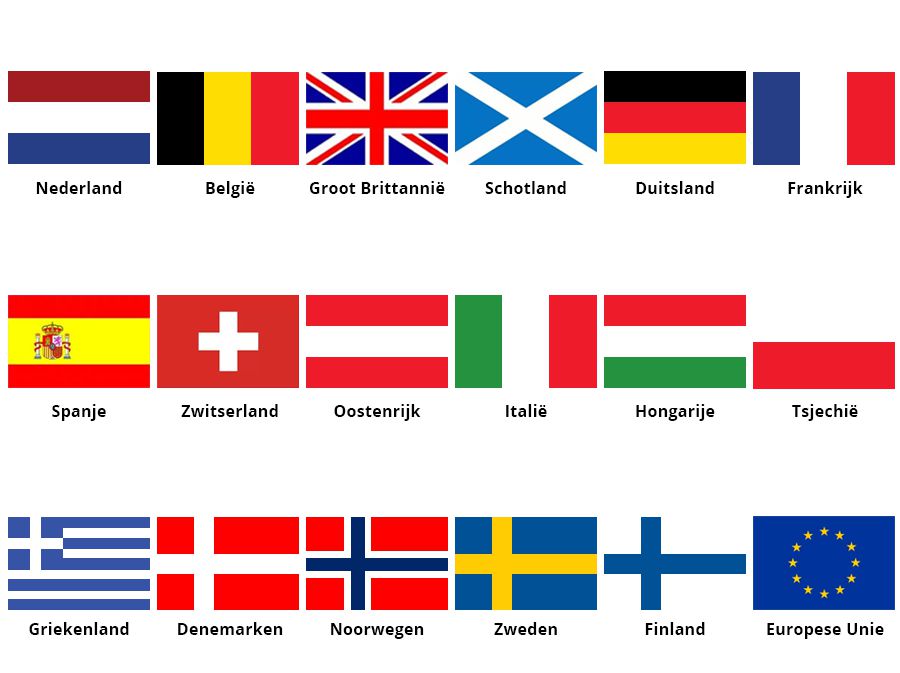 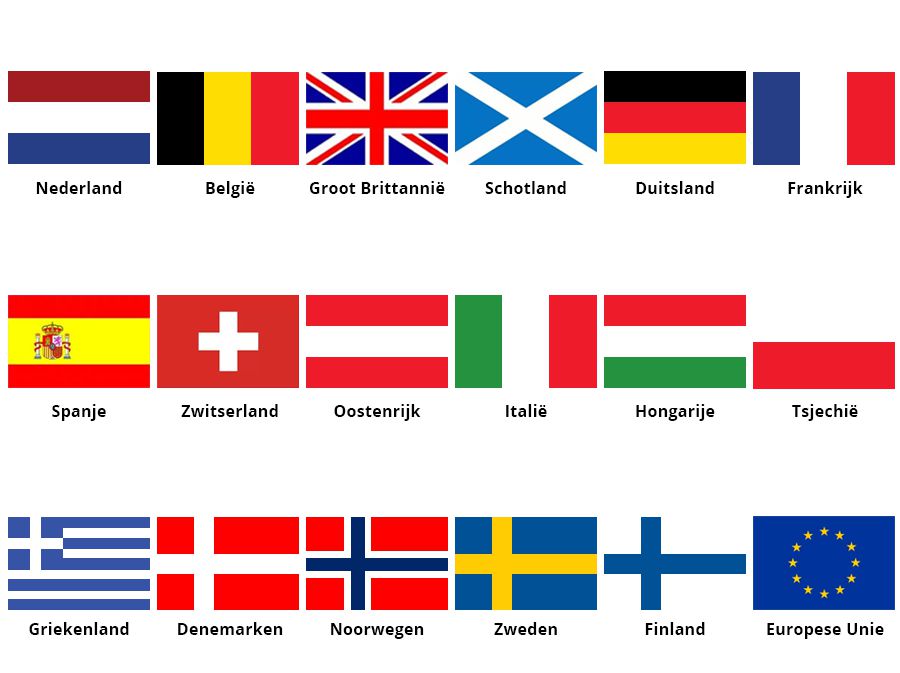 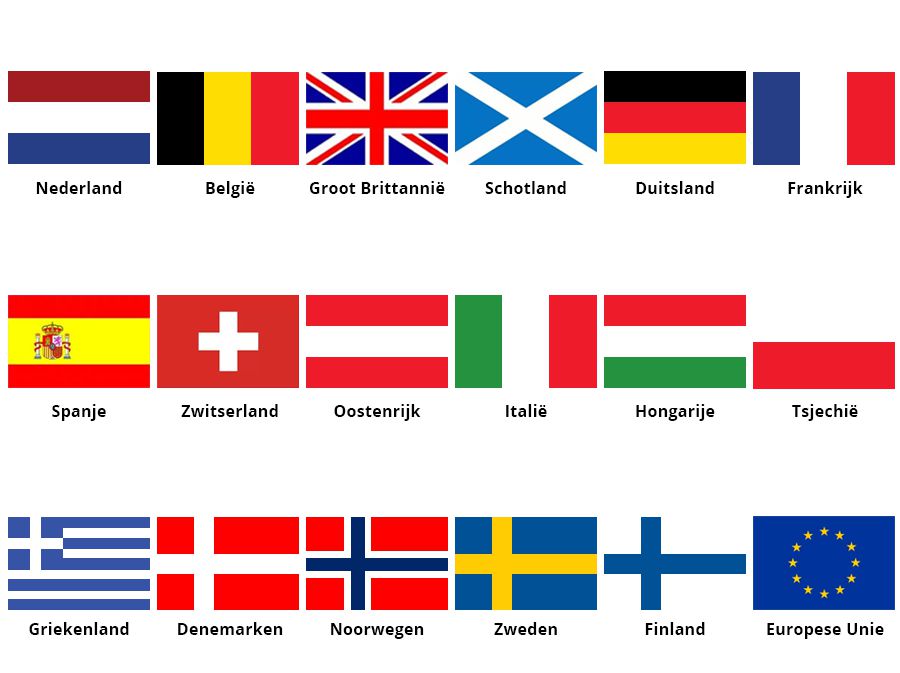 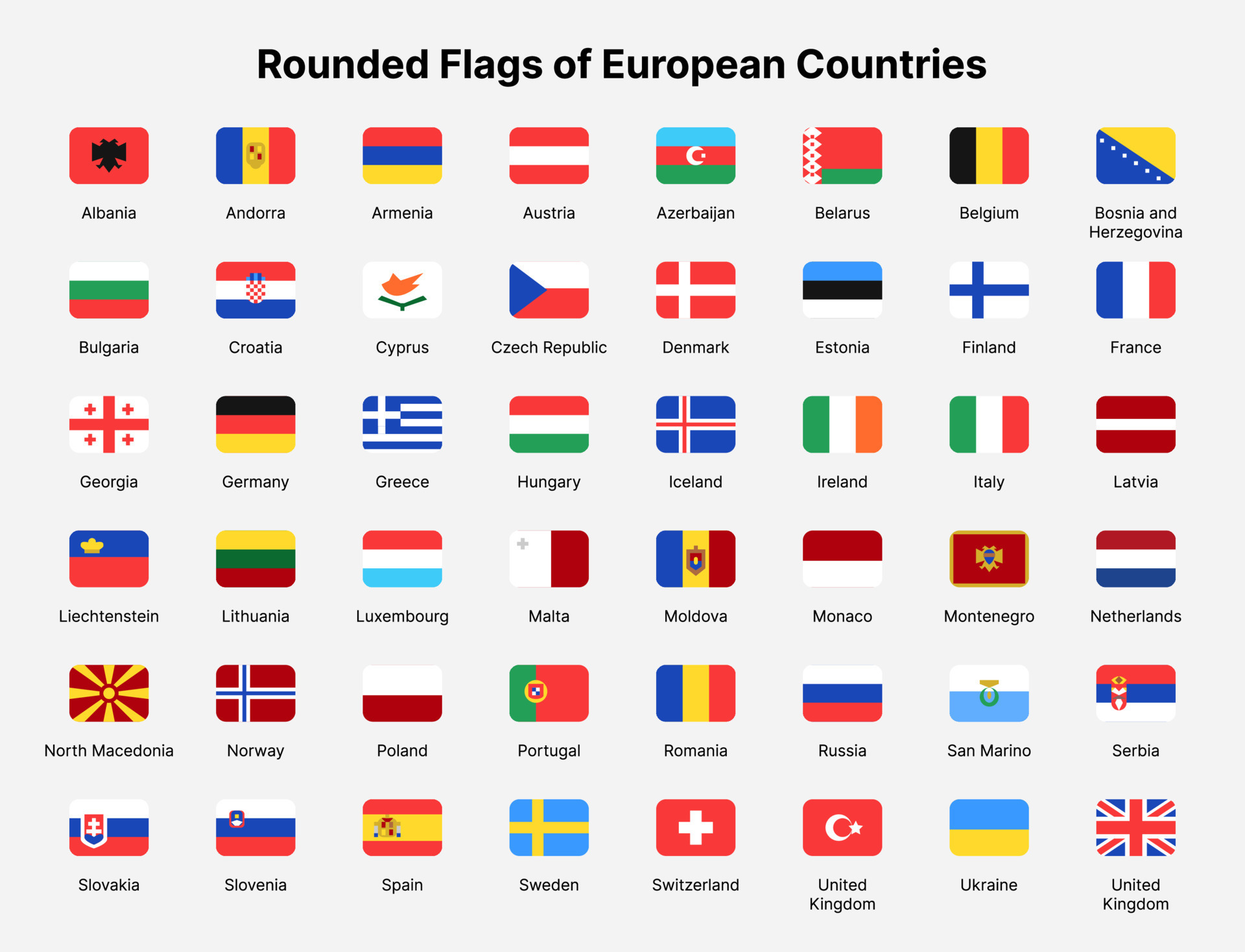 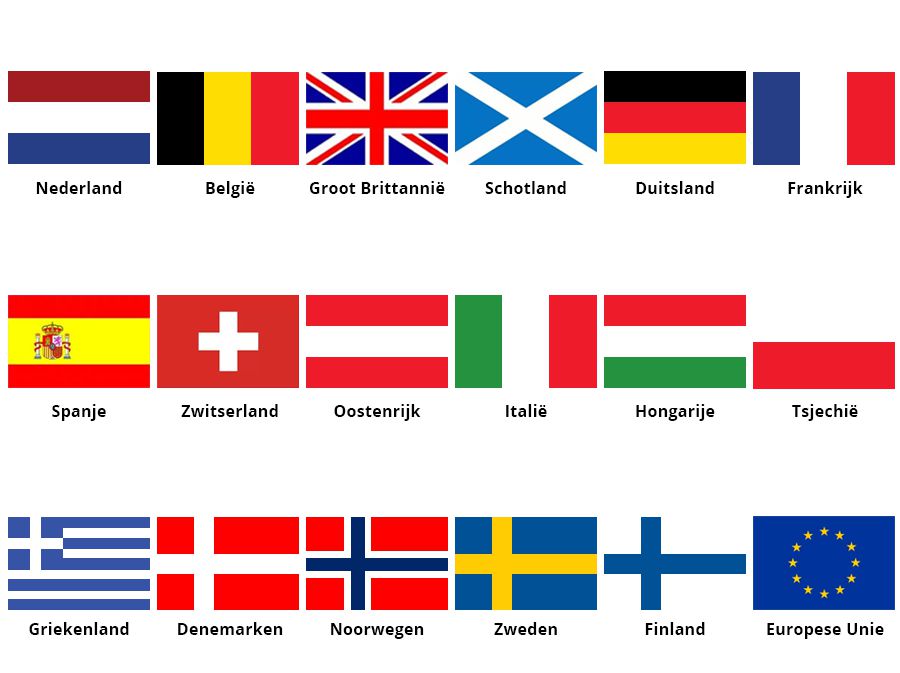 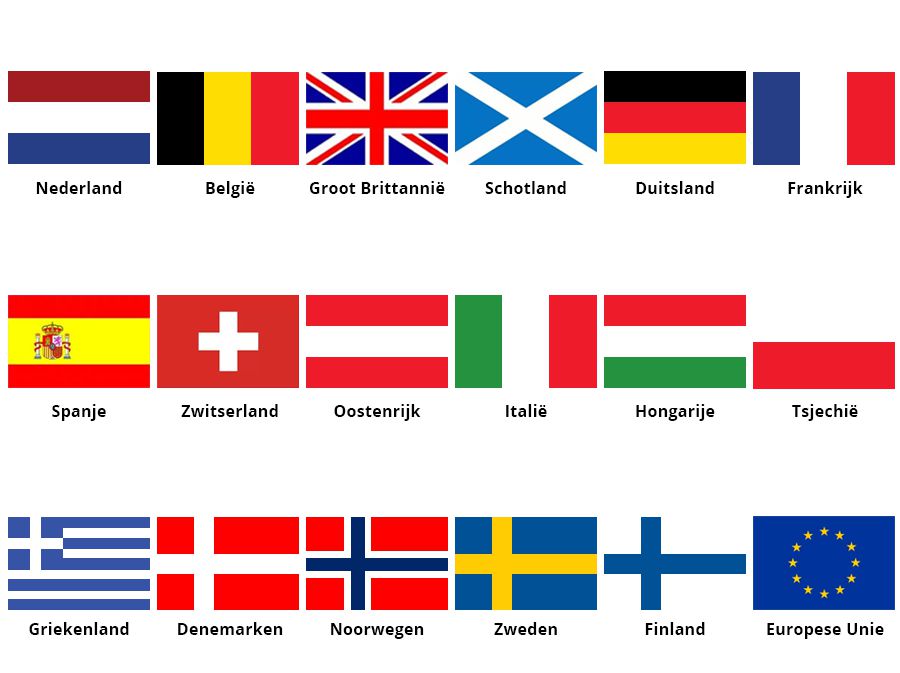 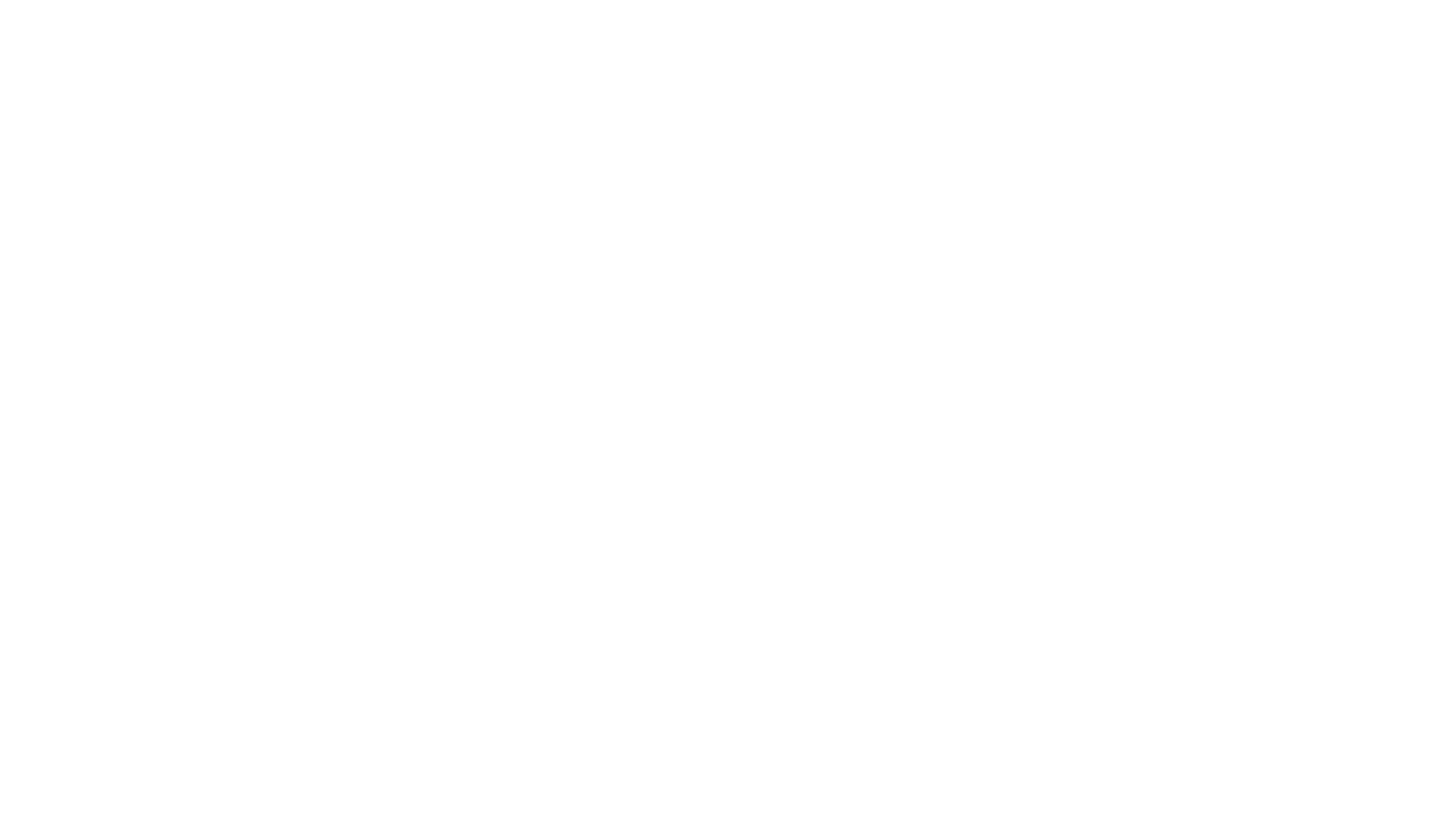 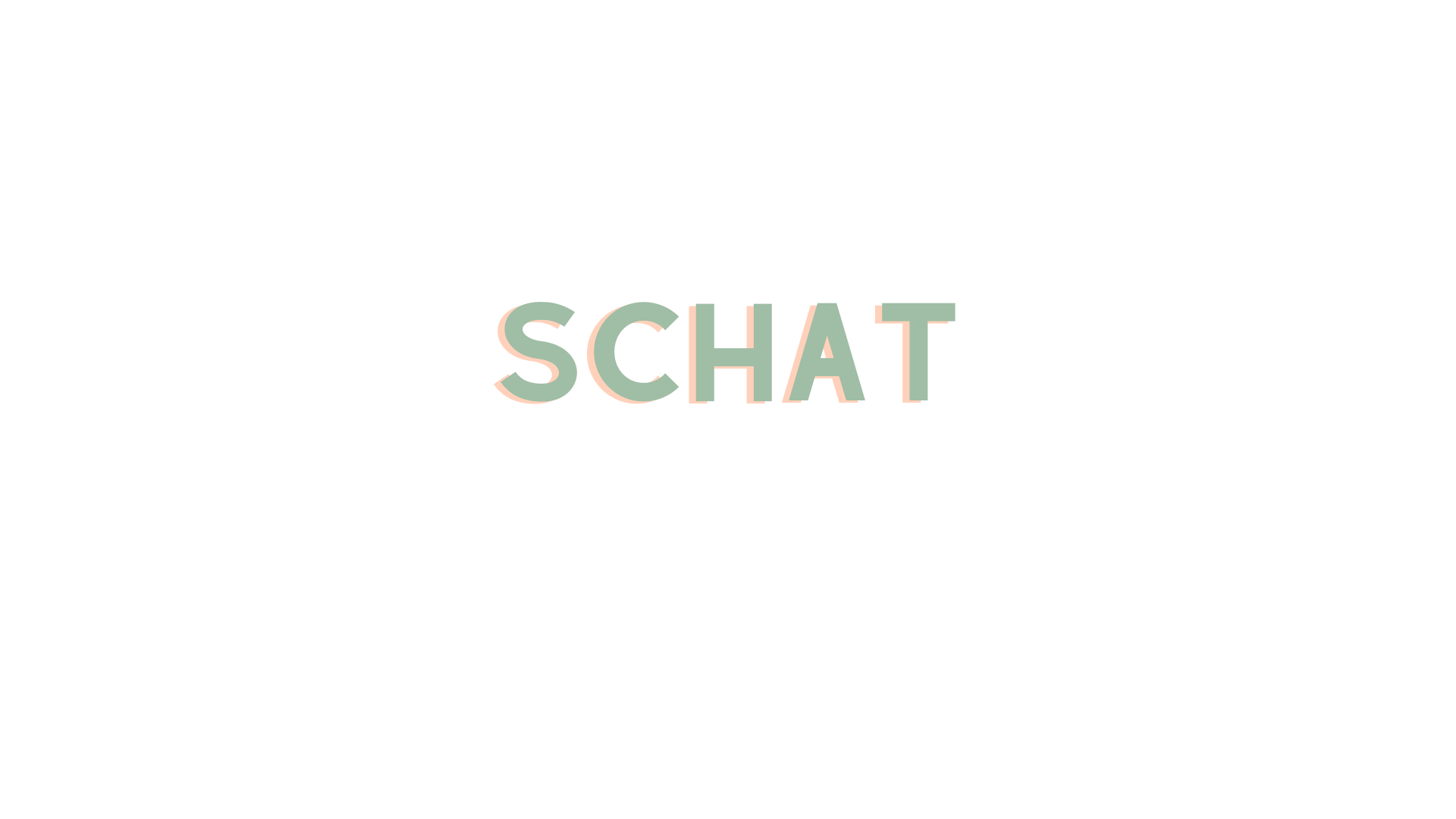 Vraag 5
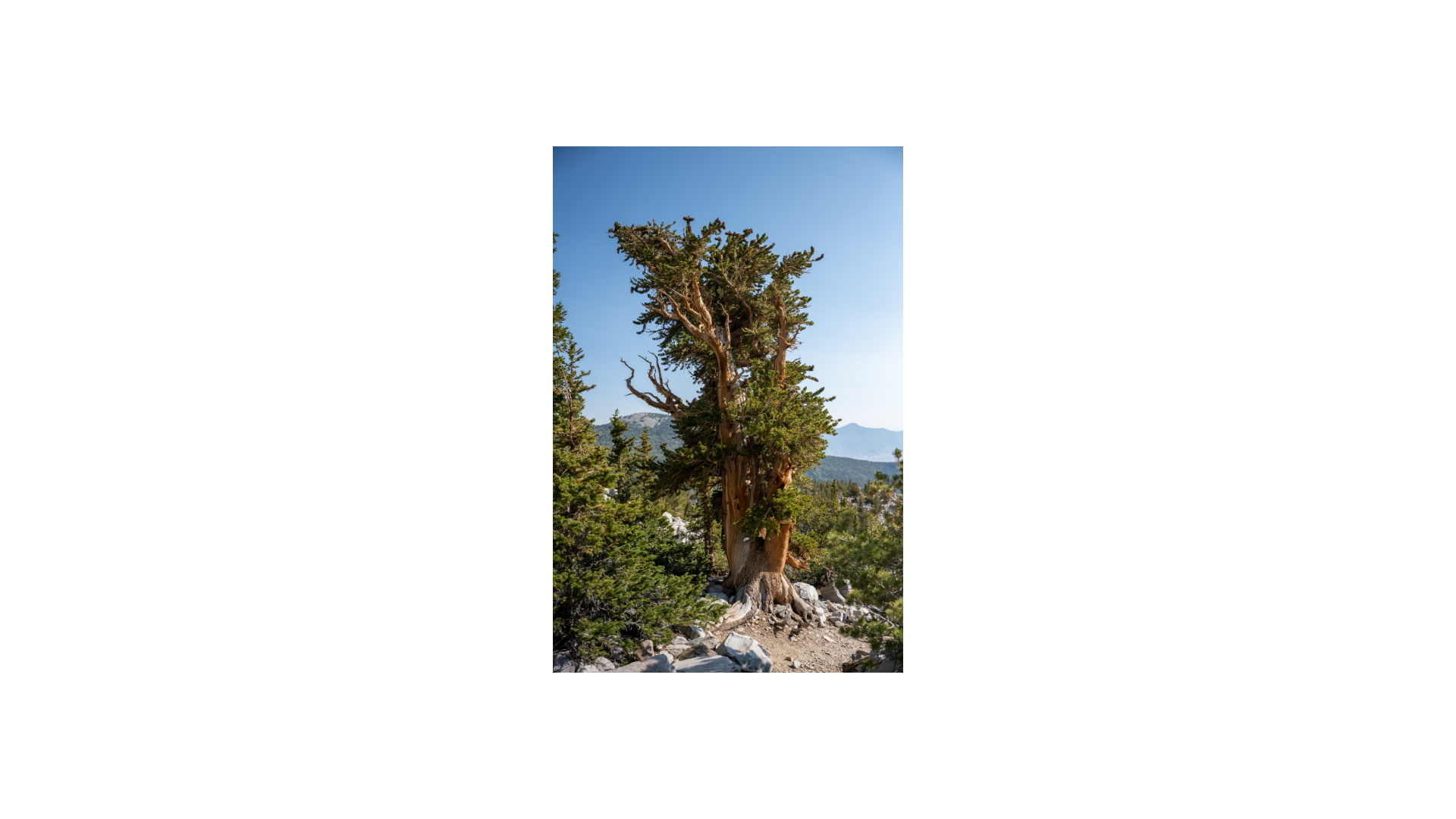 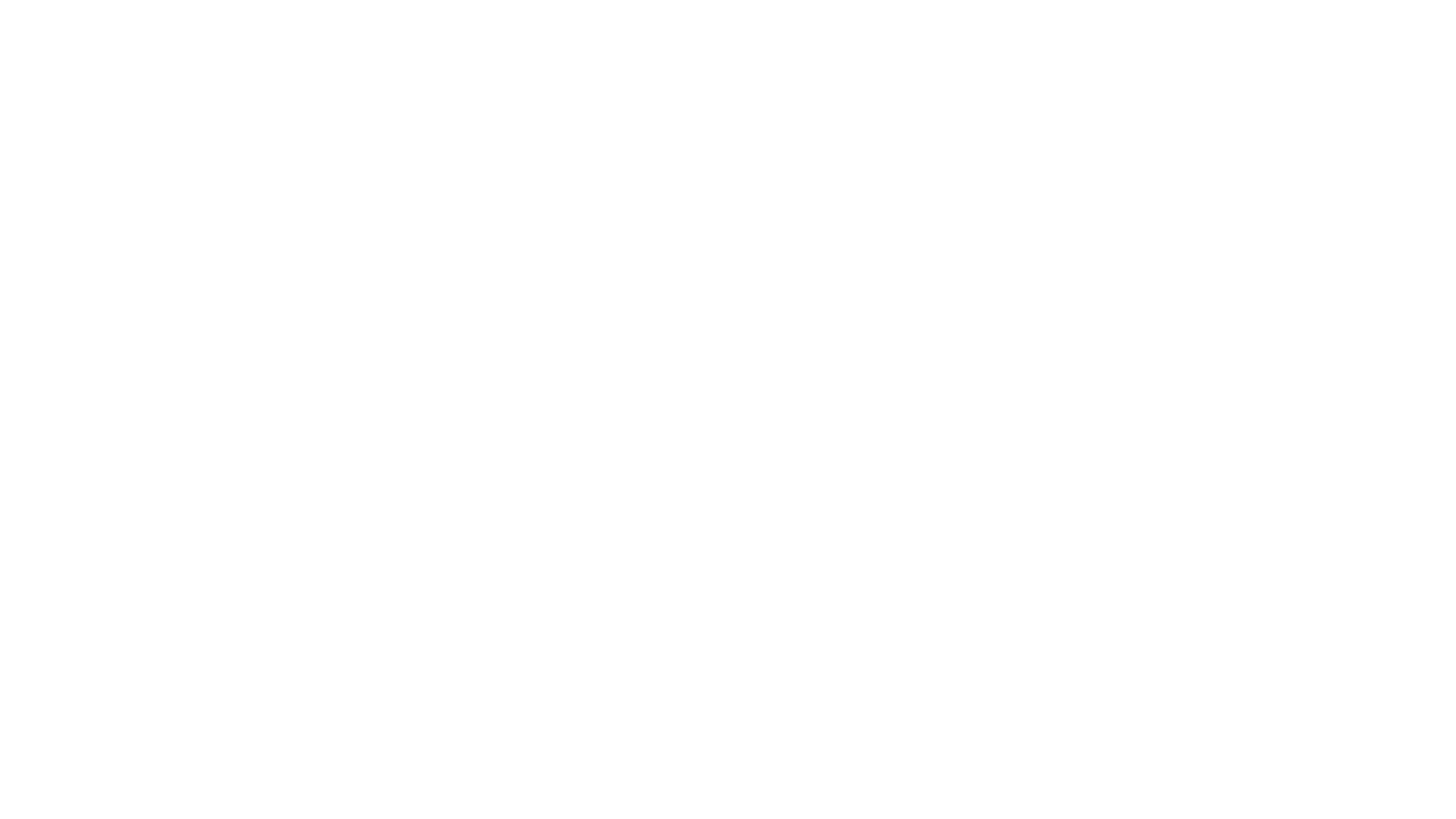 Hoe oud is de oudste boom?
5062 jaar!
Great Basin Bristlecone Pine
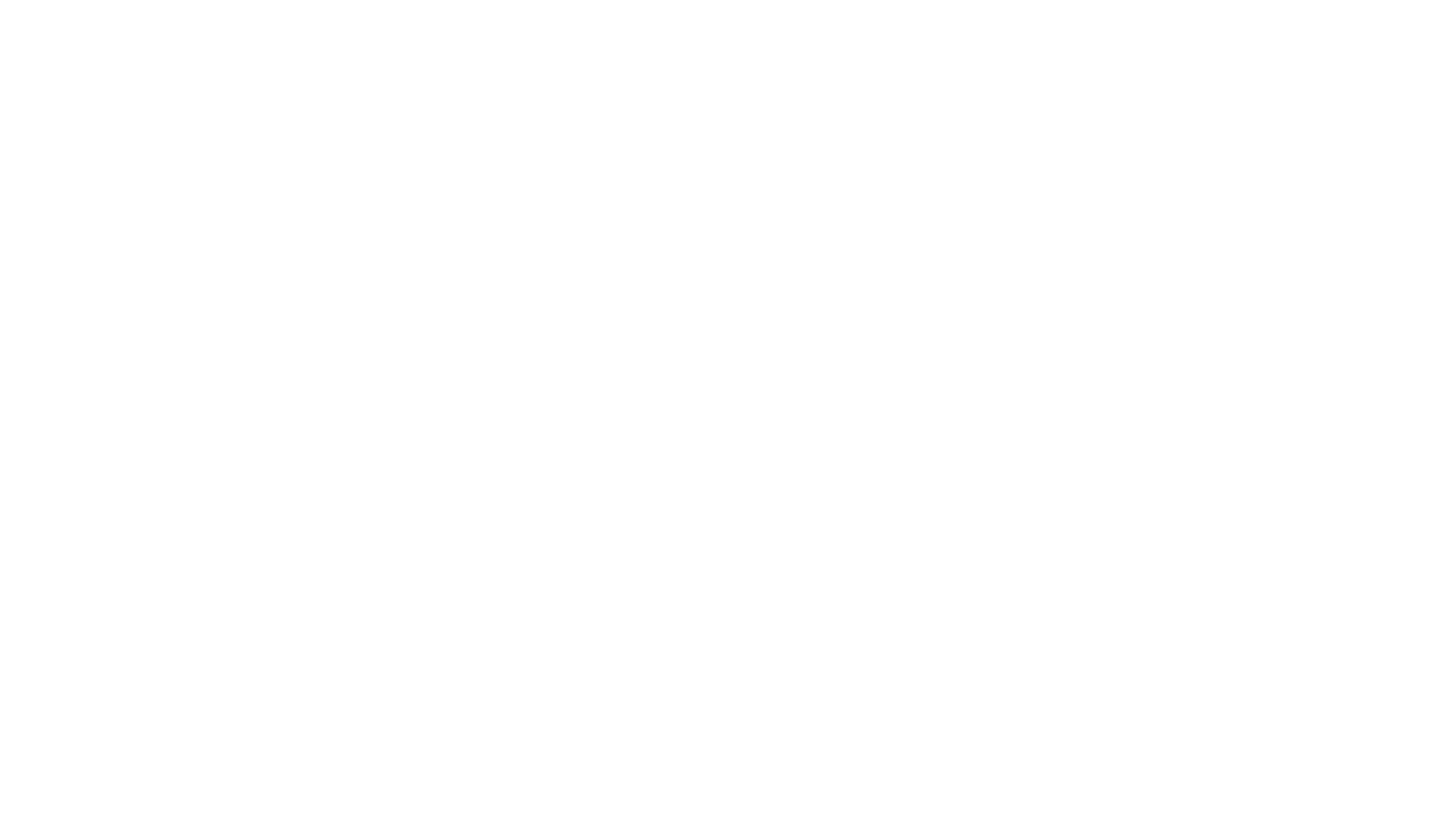 Vraag 6
Waarom werd Mahaha gevreesd?
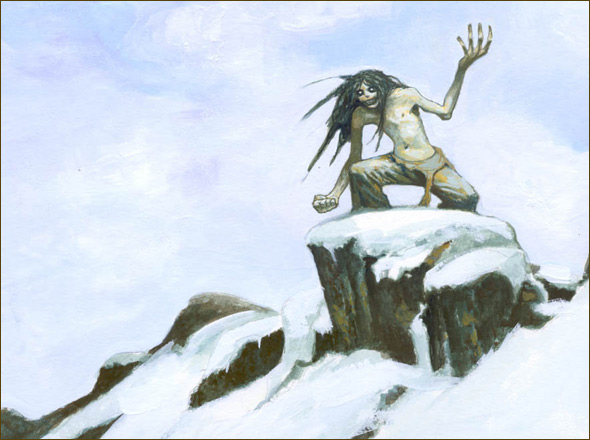 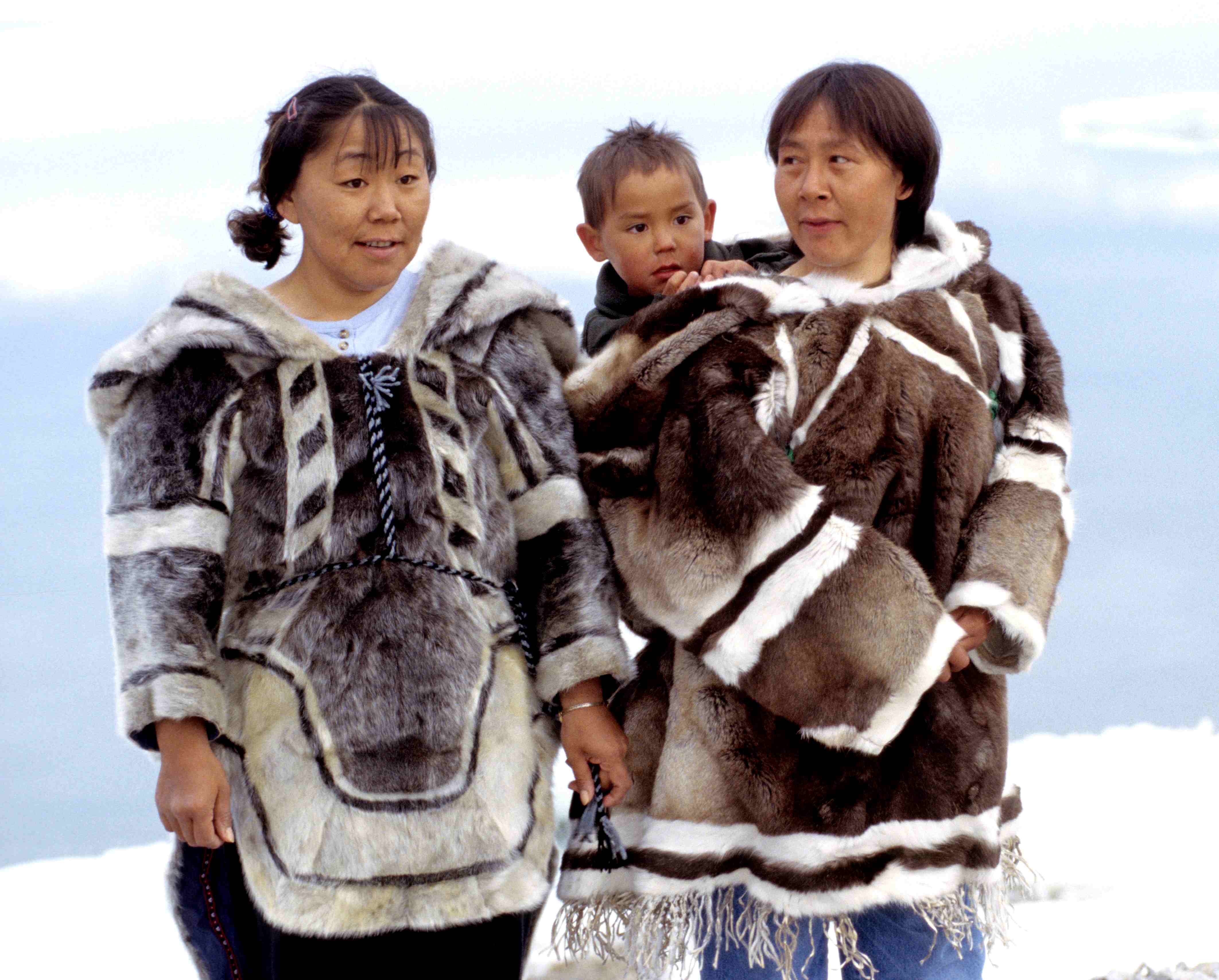 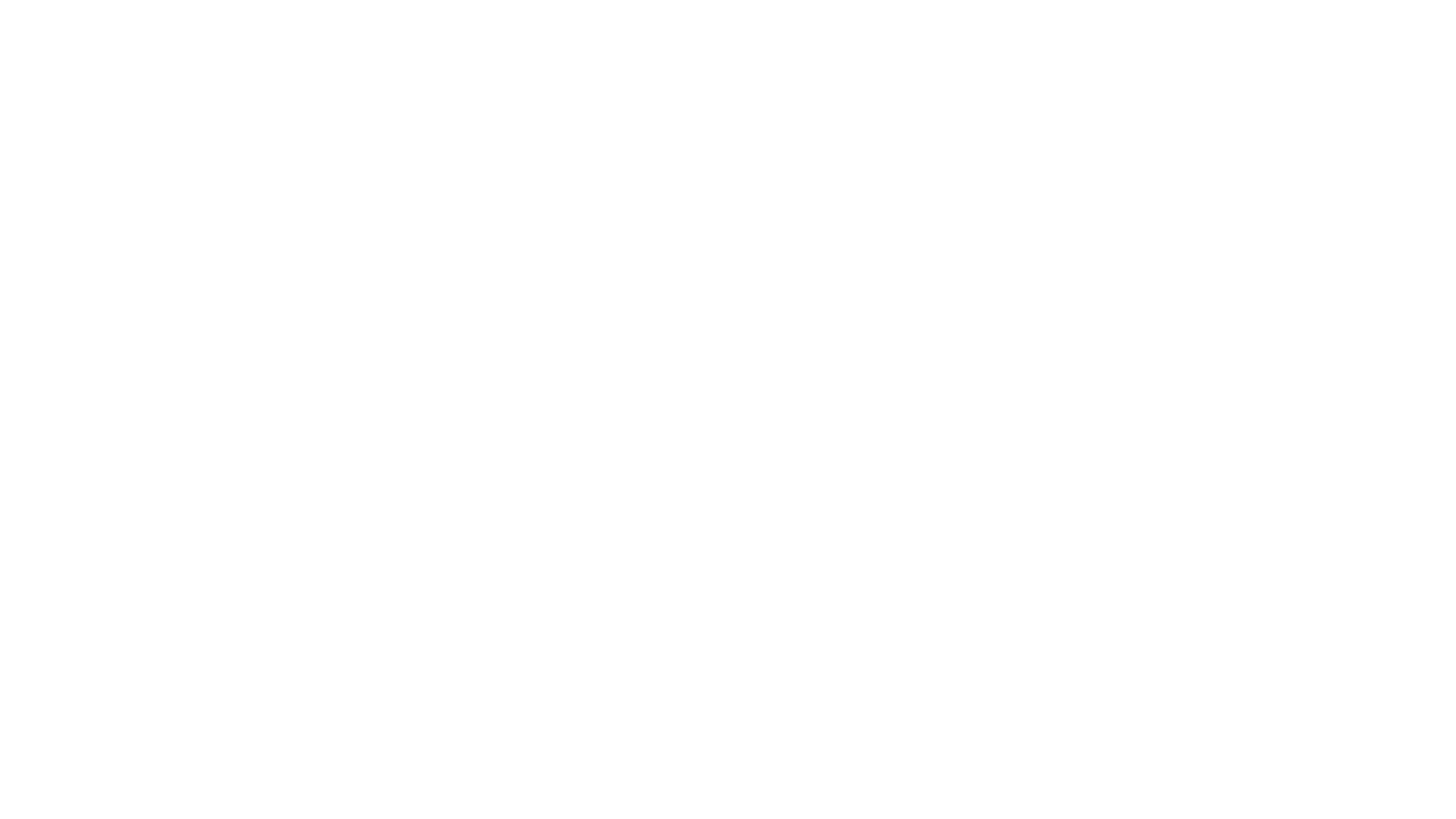 Kietelen tot de dood
Dood door bevriezen
Kinderen stelen
Mensen raakten bezeten
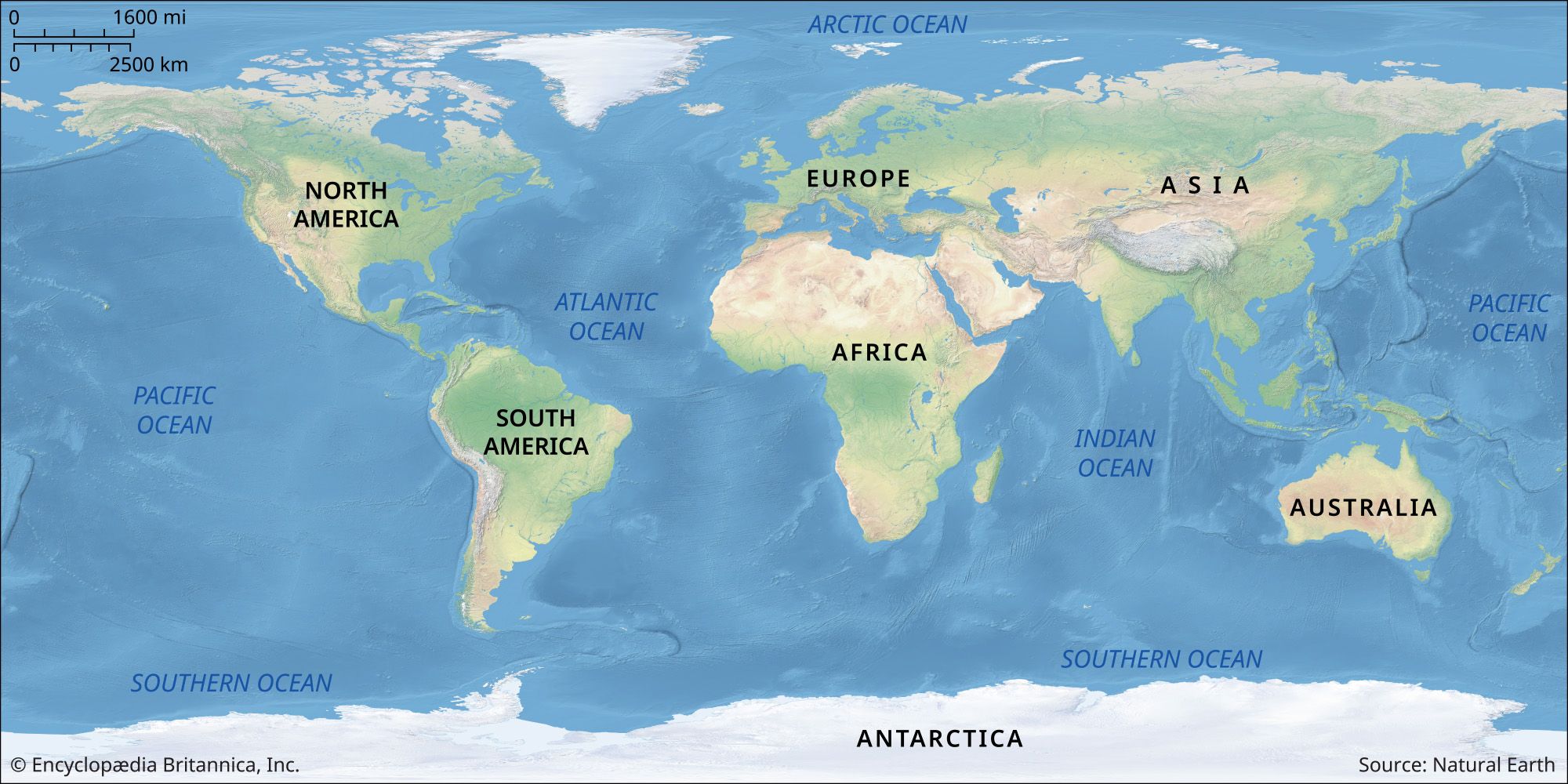 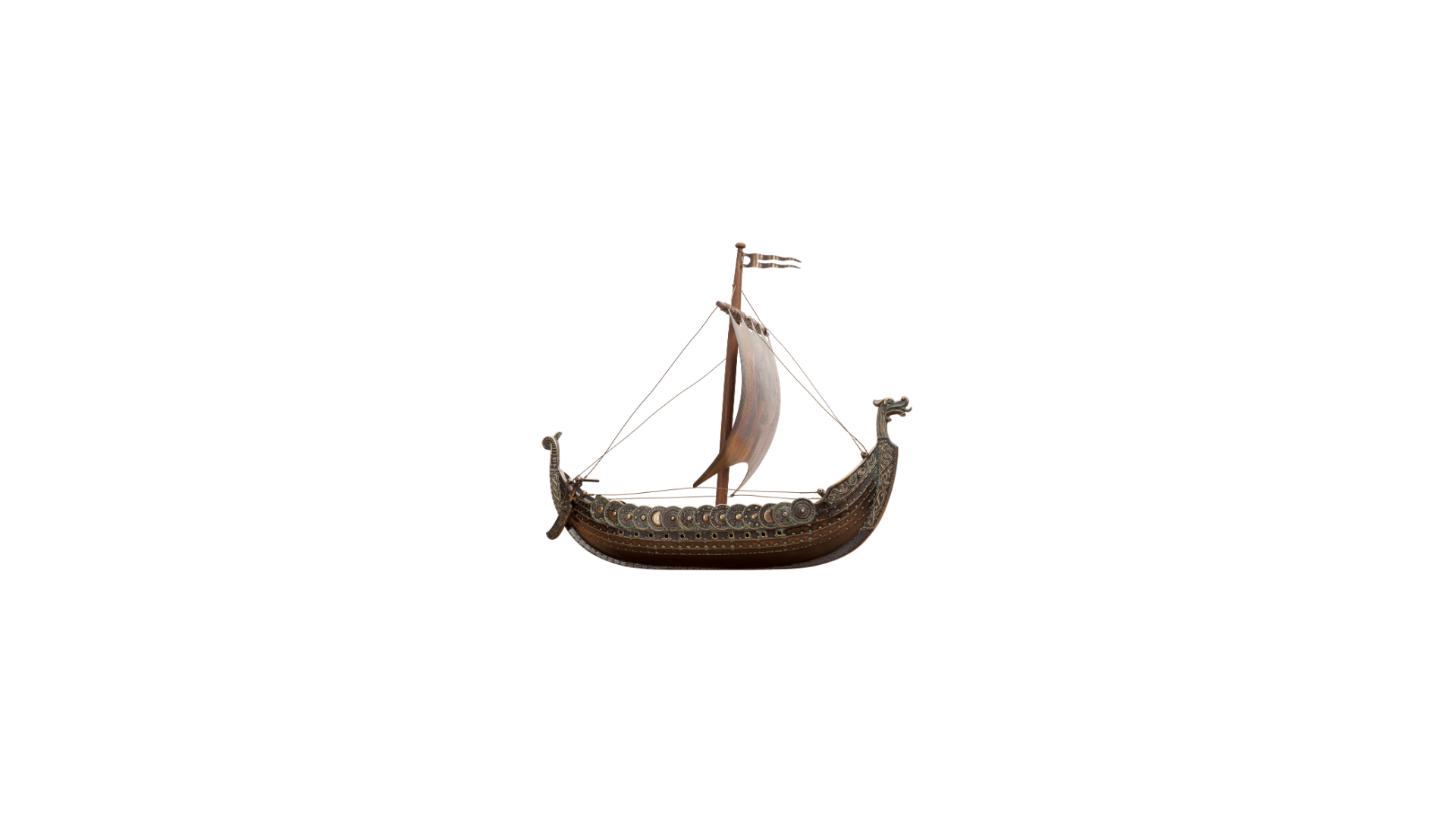 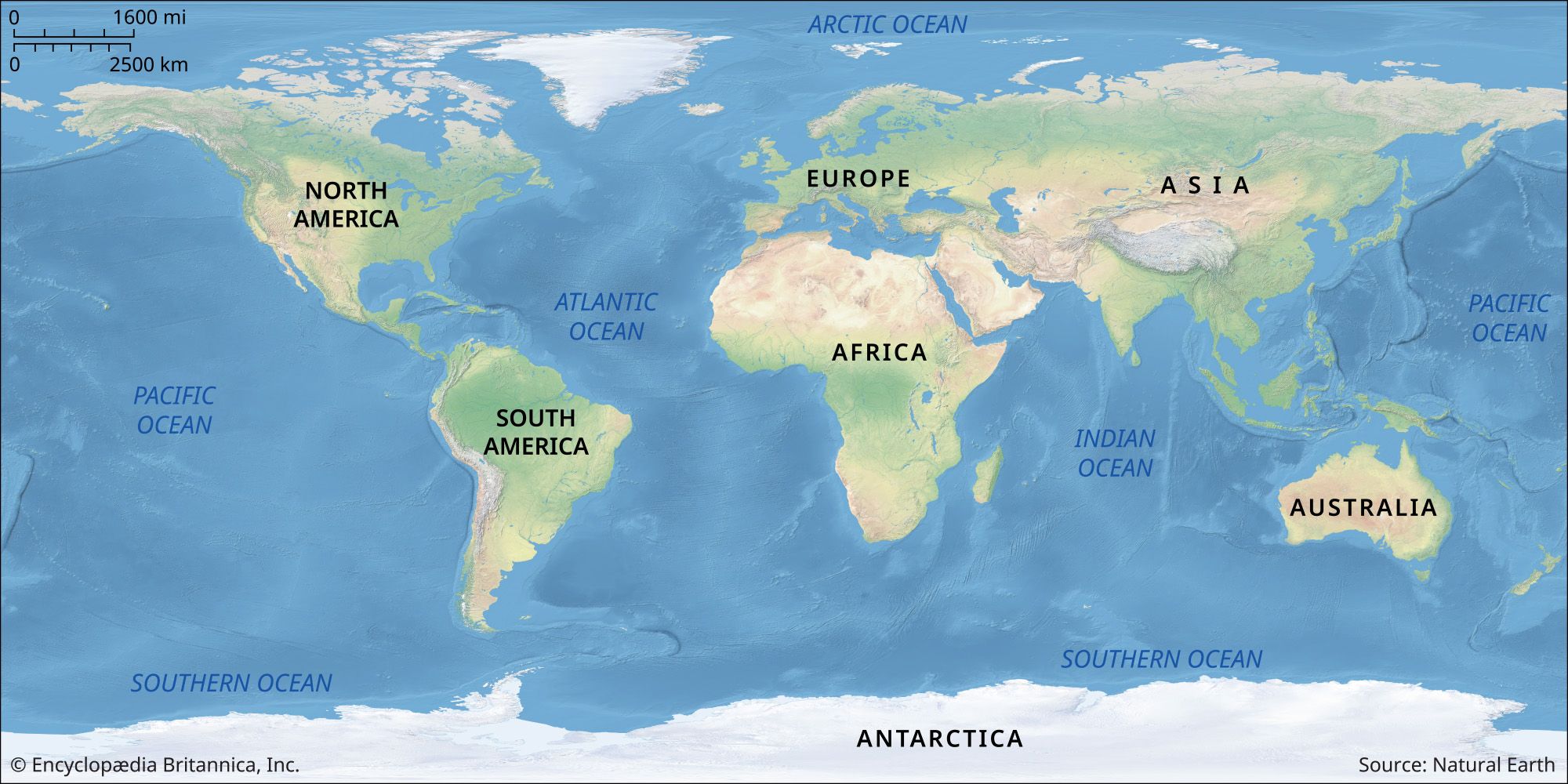 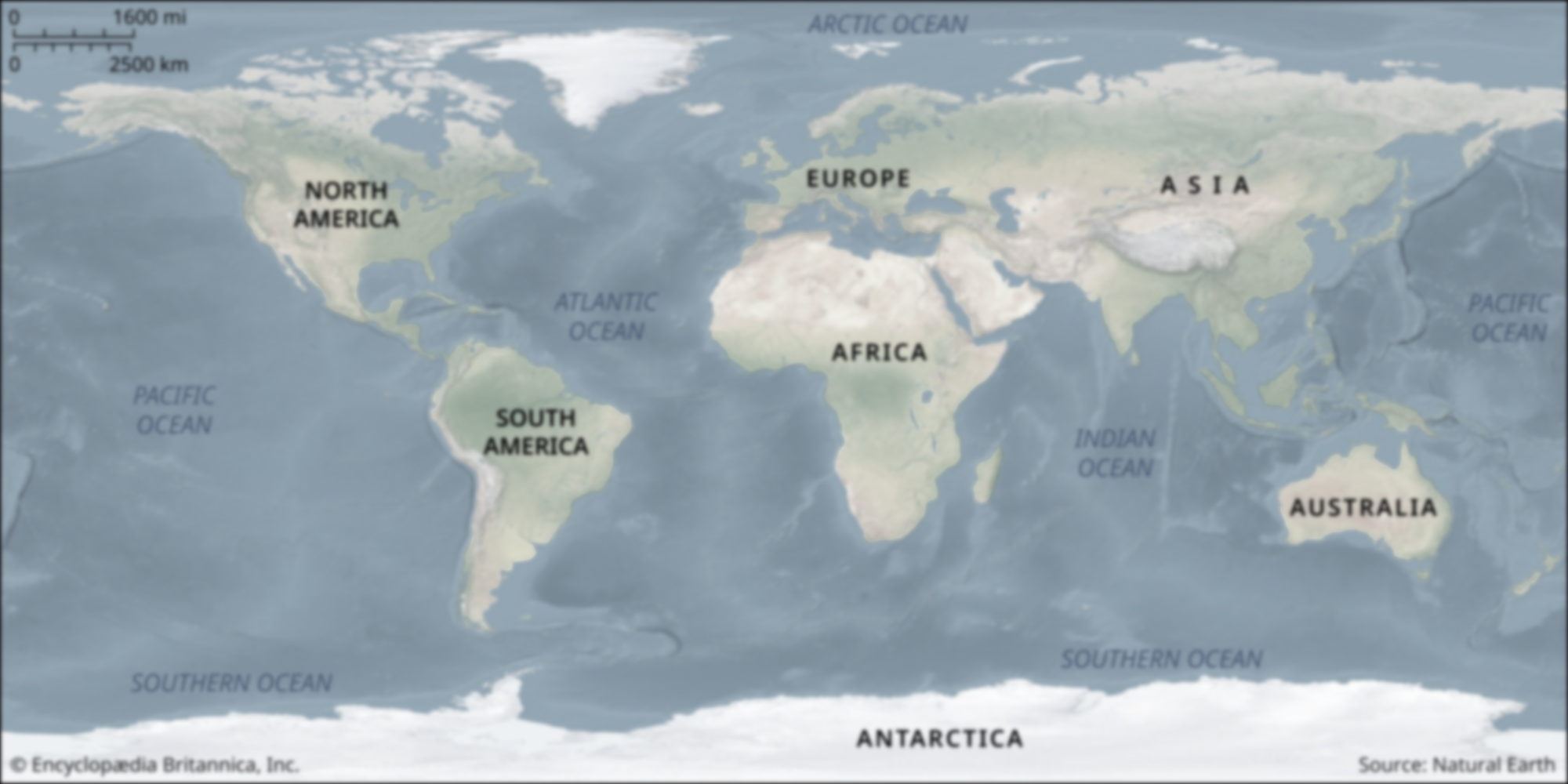 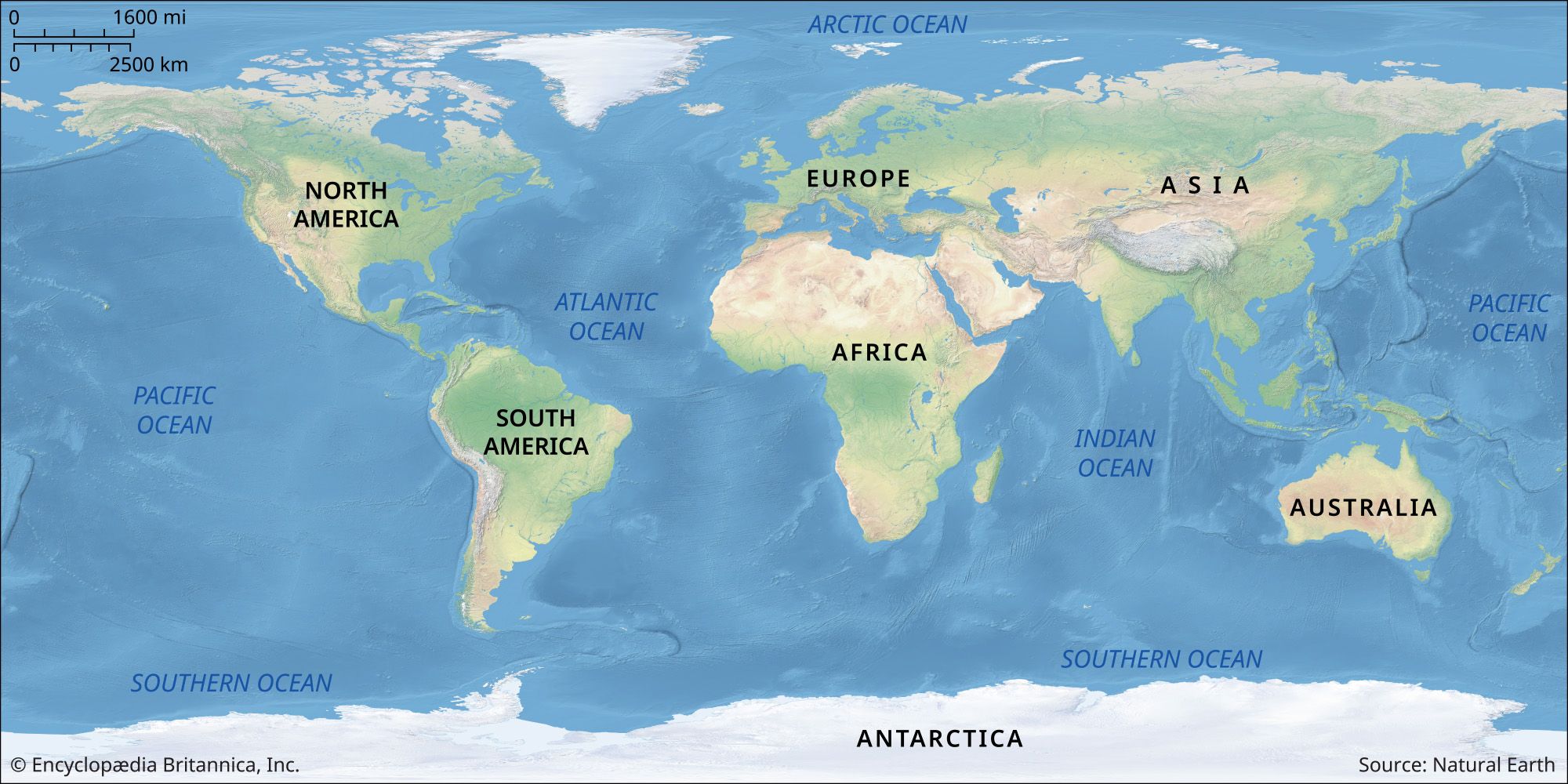 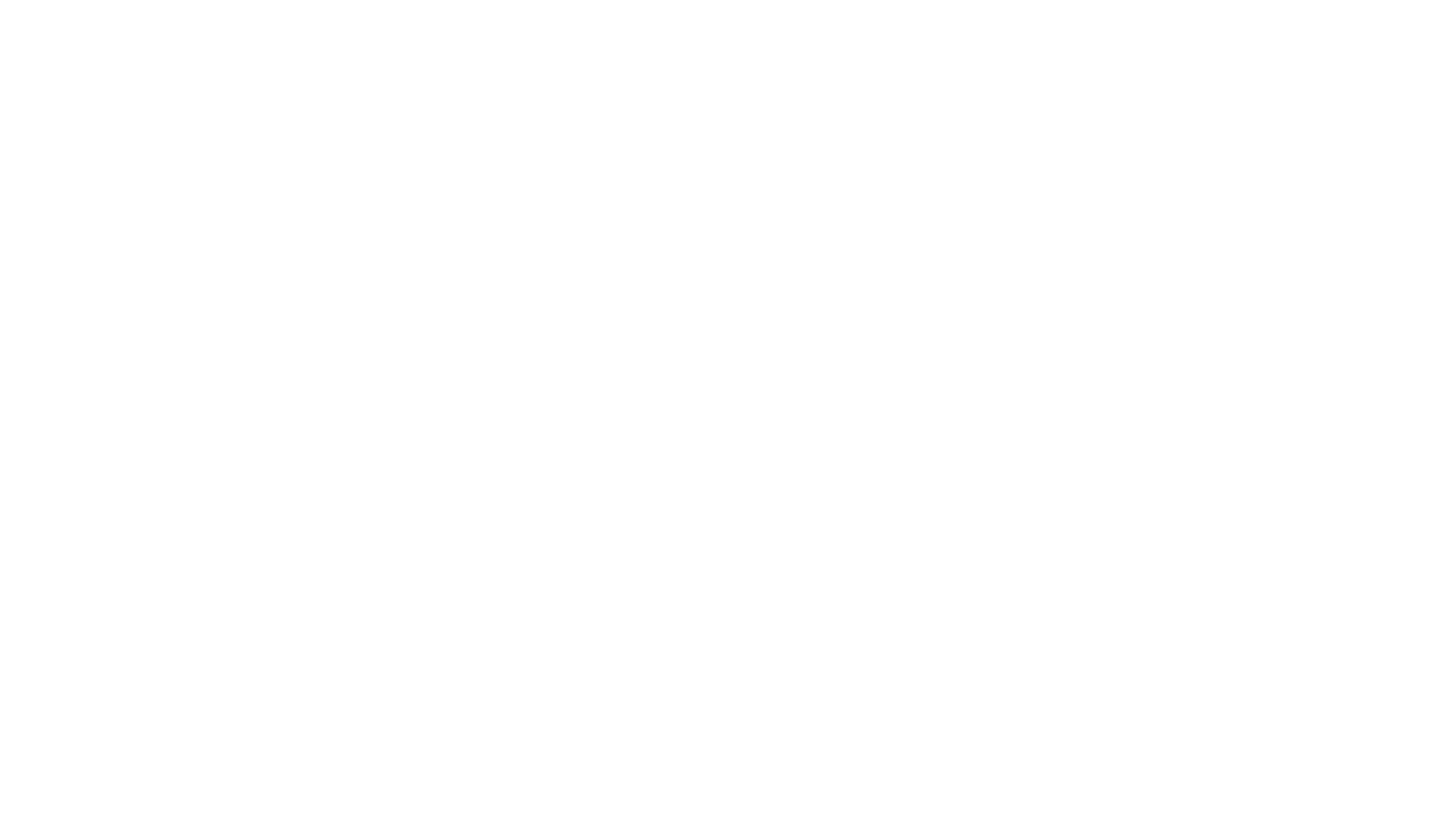 Welk dier staat op de nationale vlag van Peru?
Vraag 7
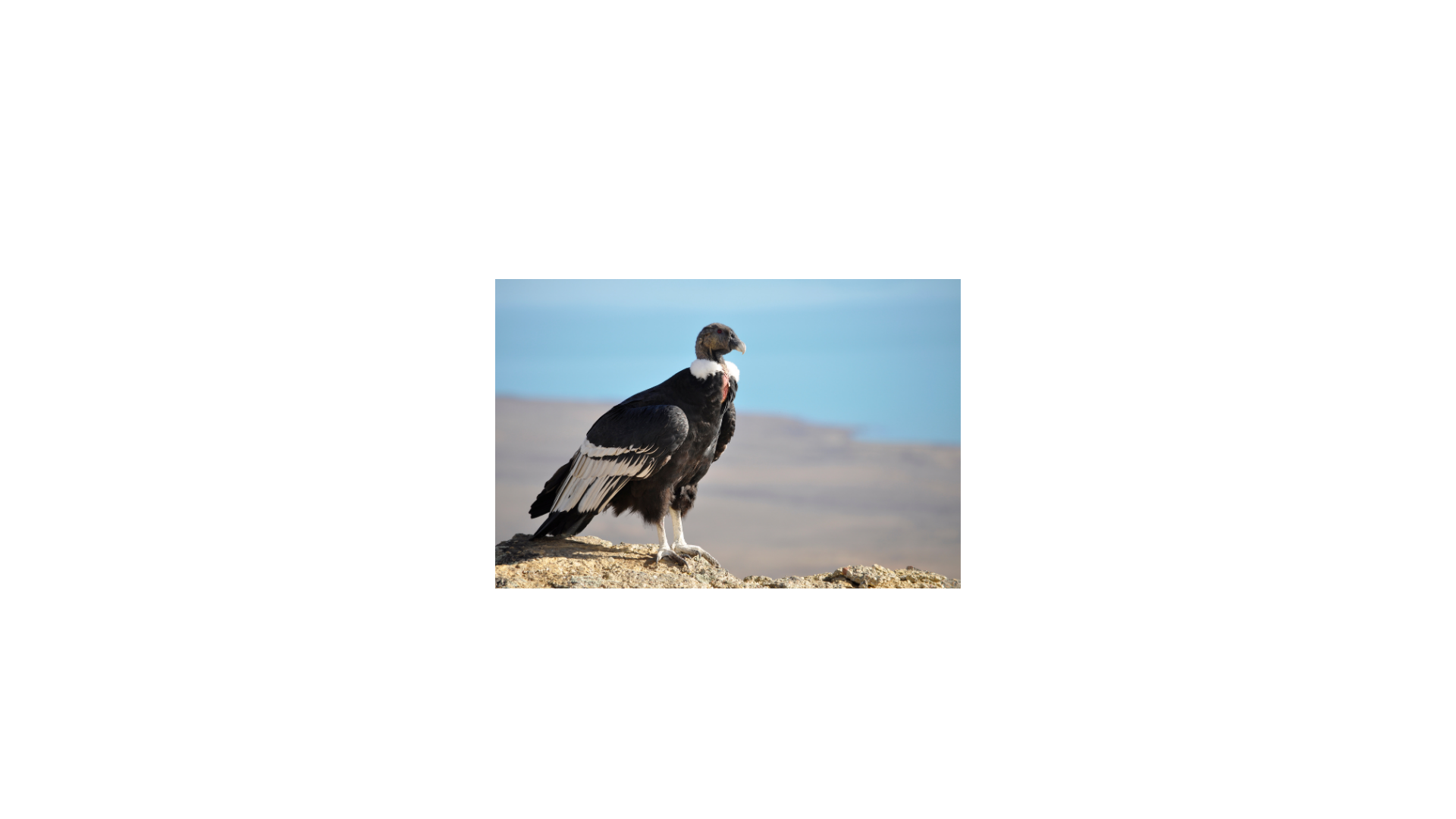 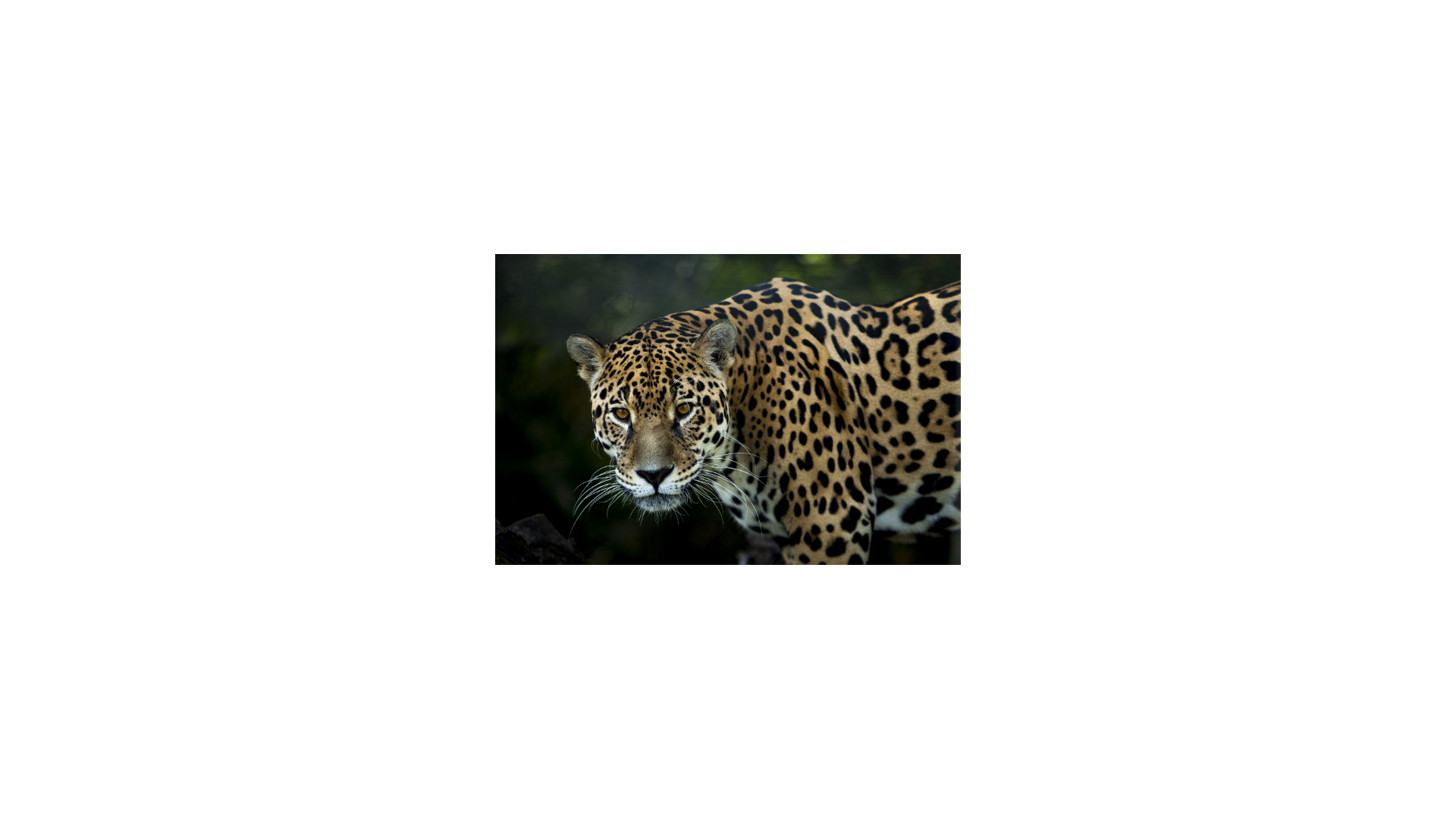 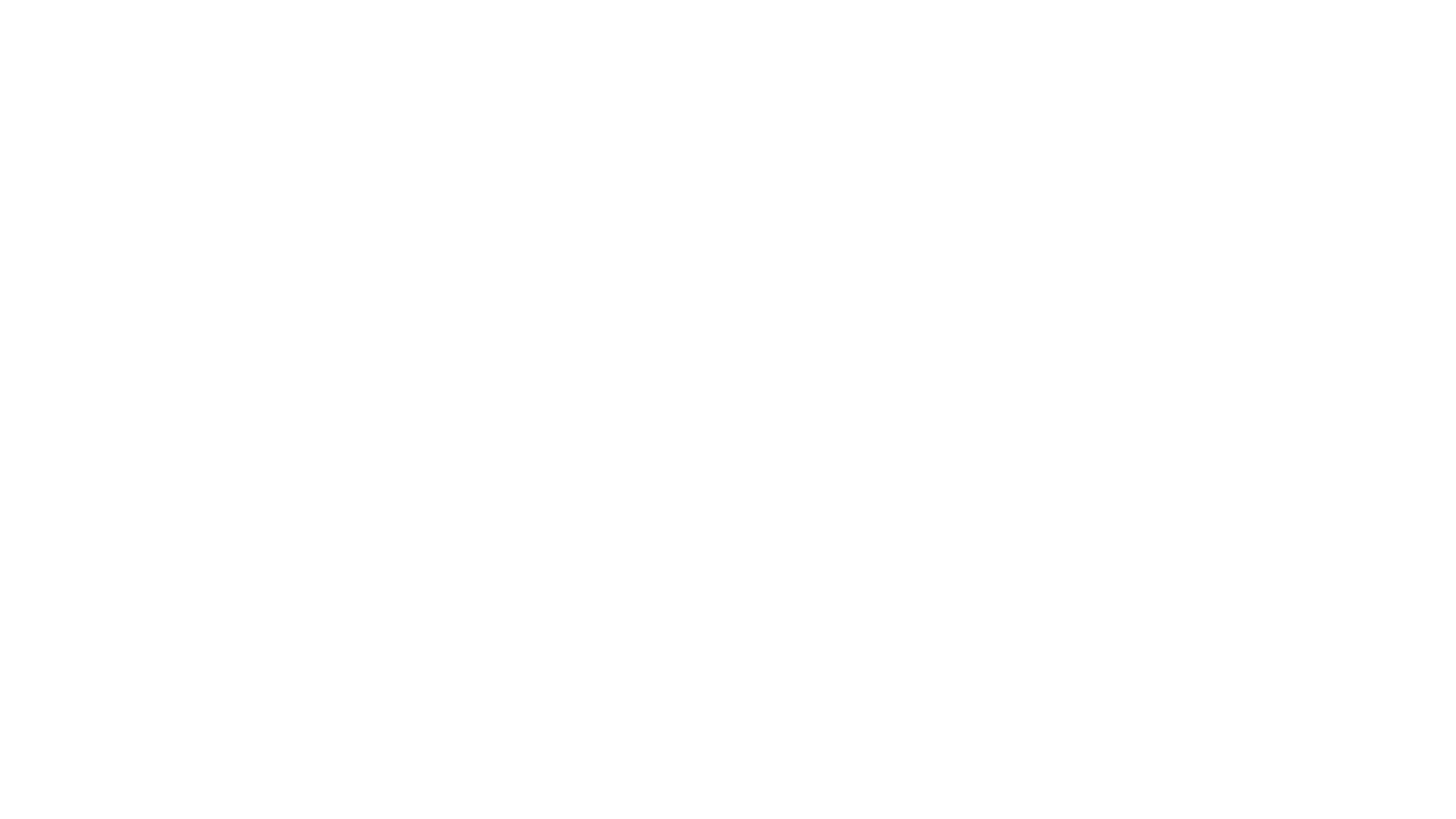 B.
A.
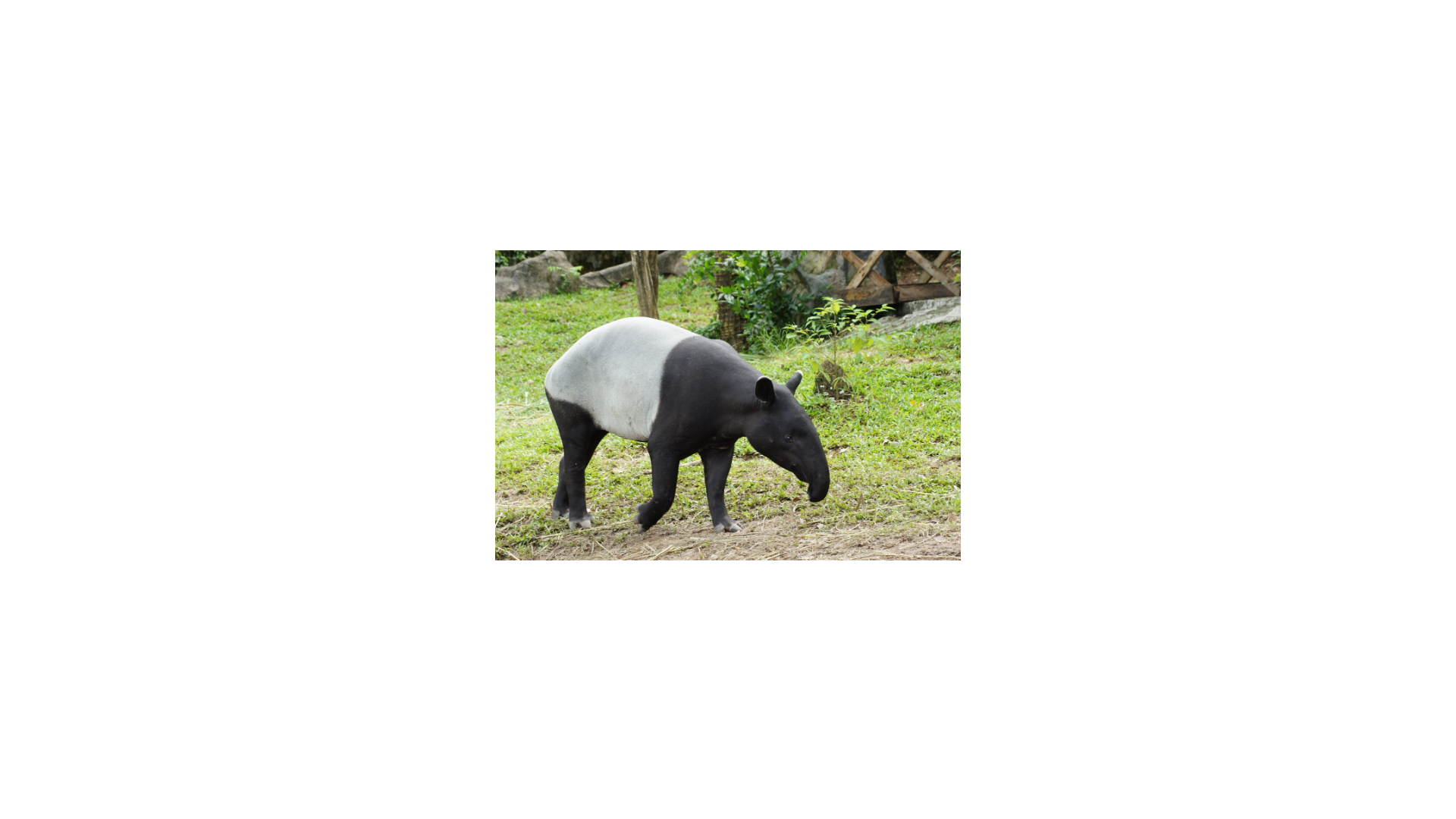 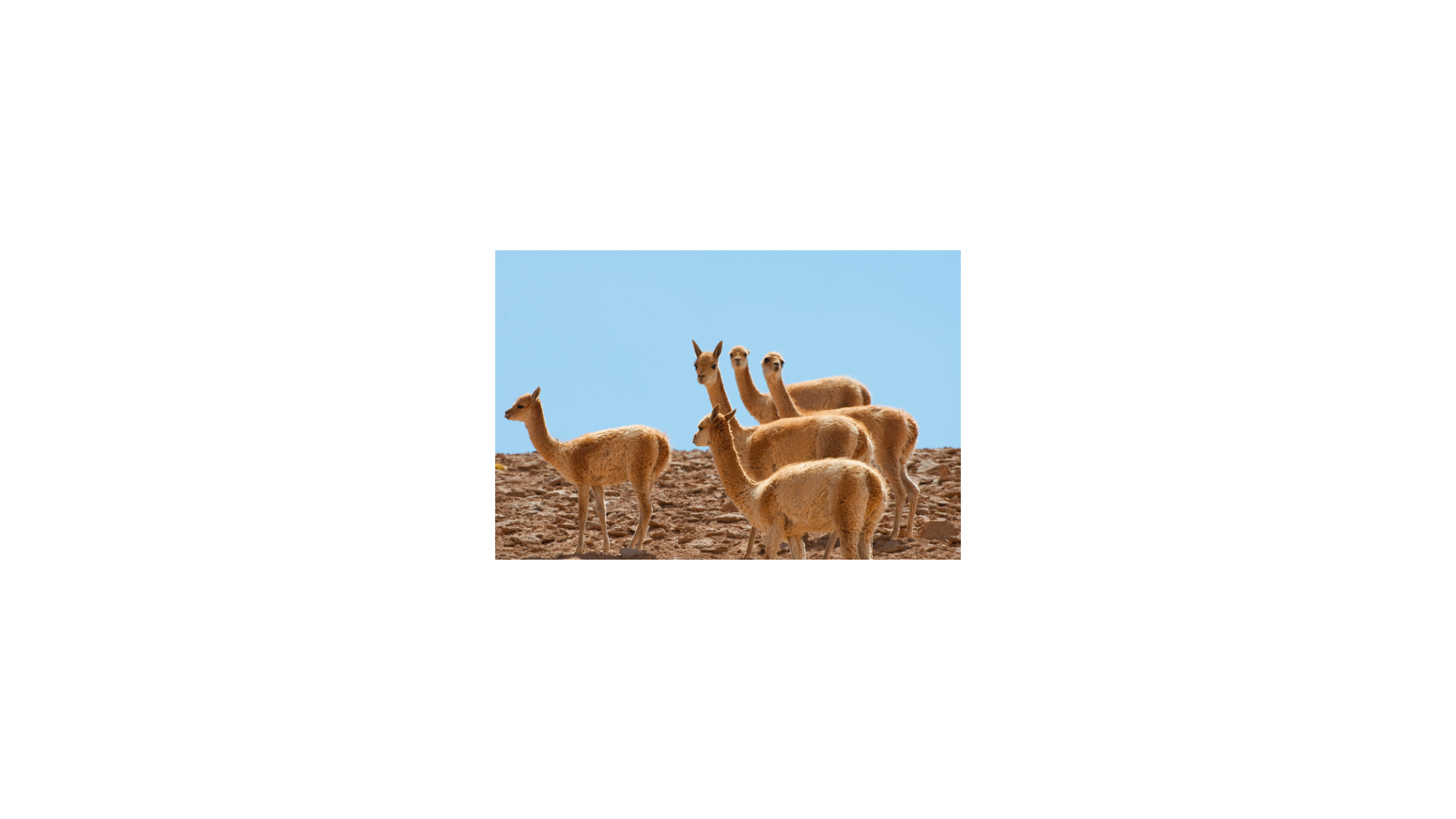 Vicuña
C.
D.
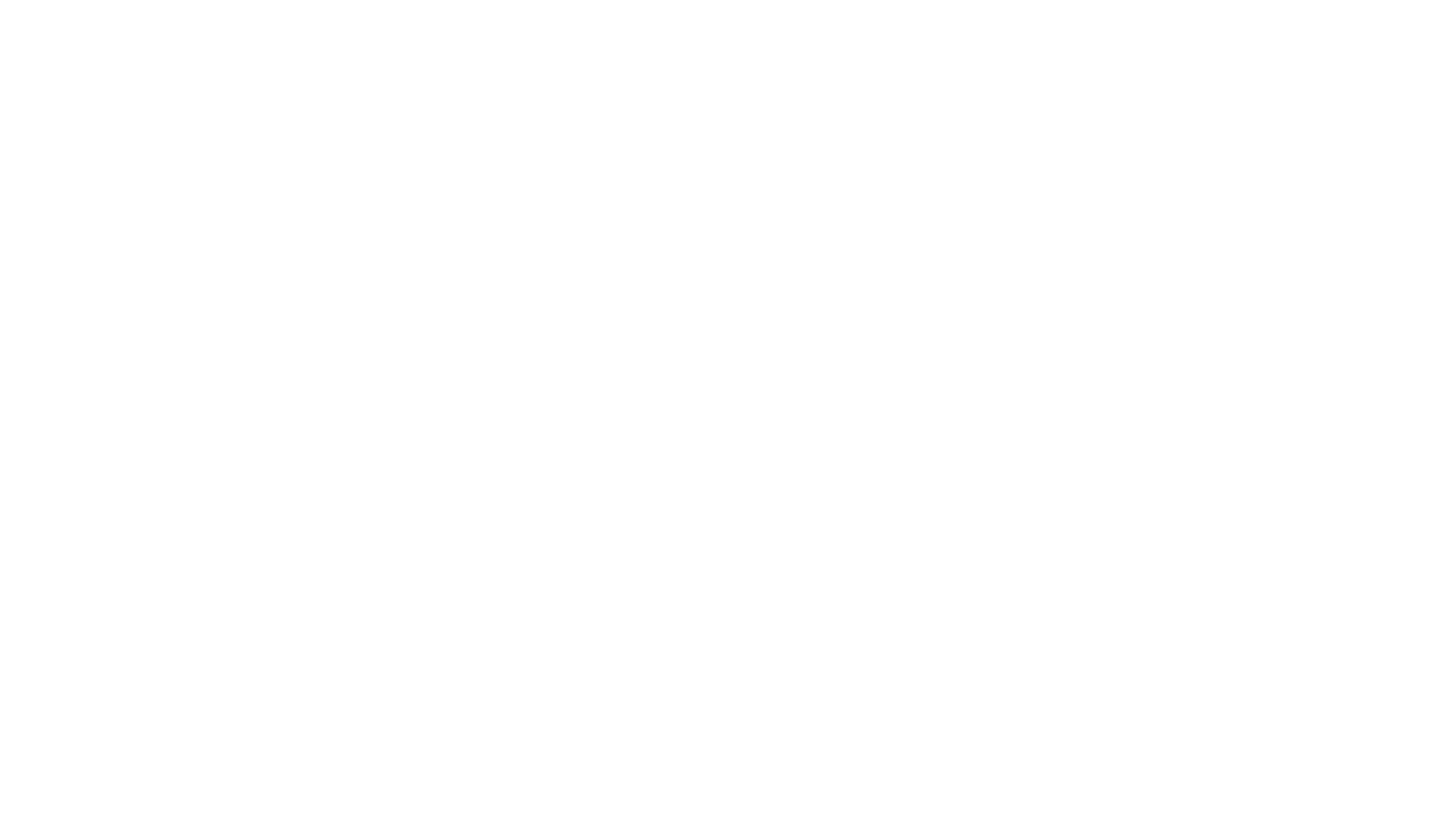 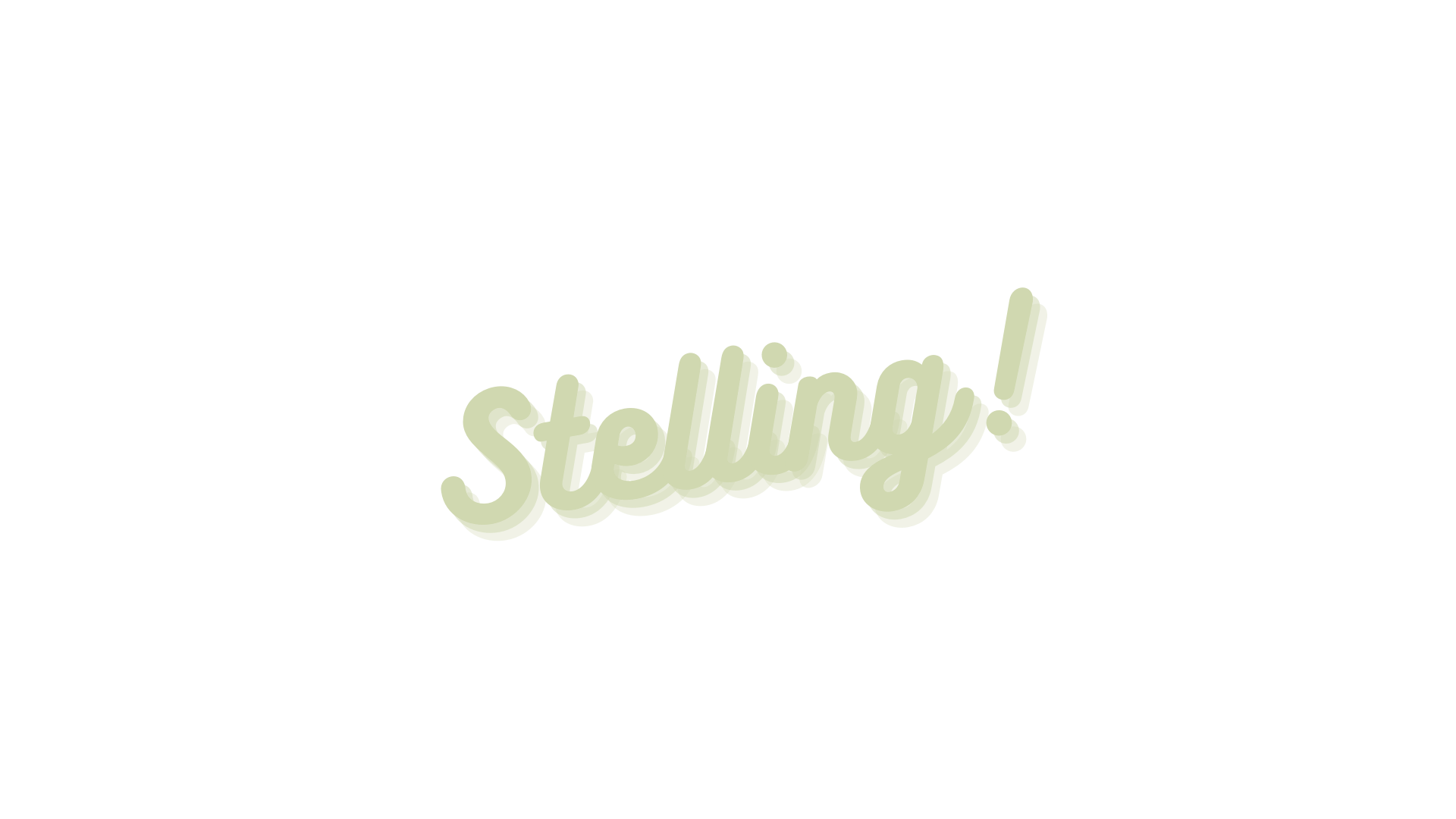 Vraag 8
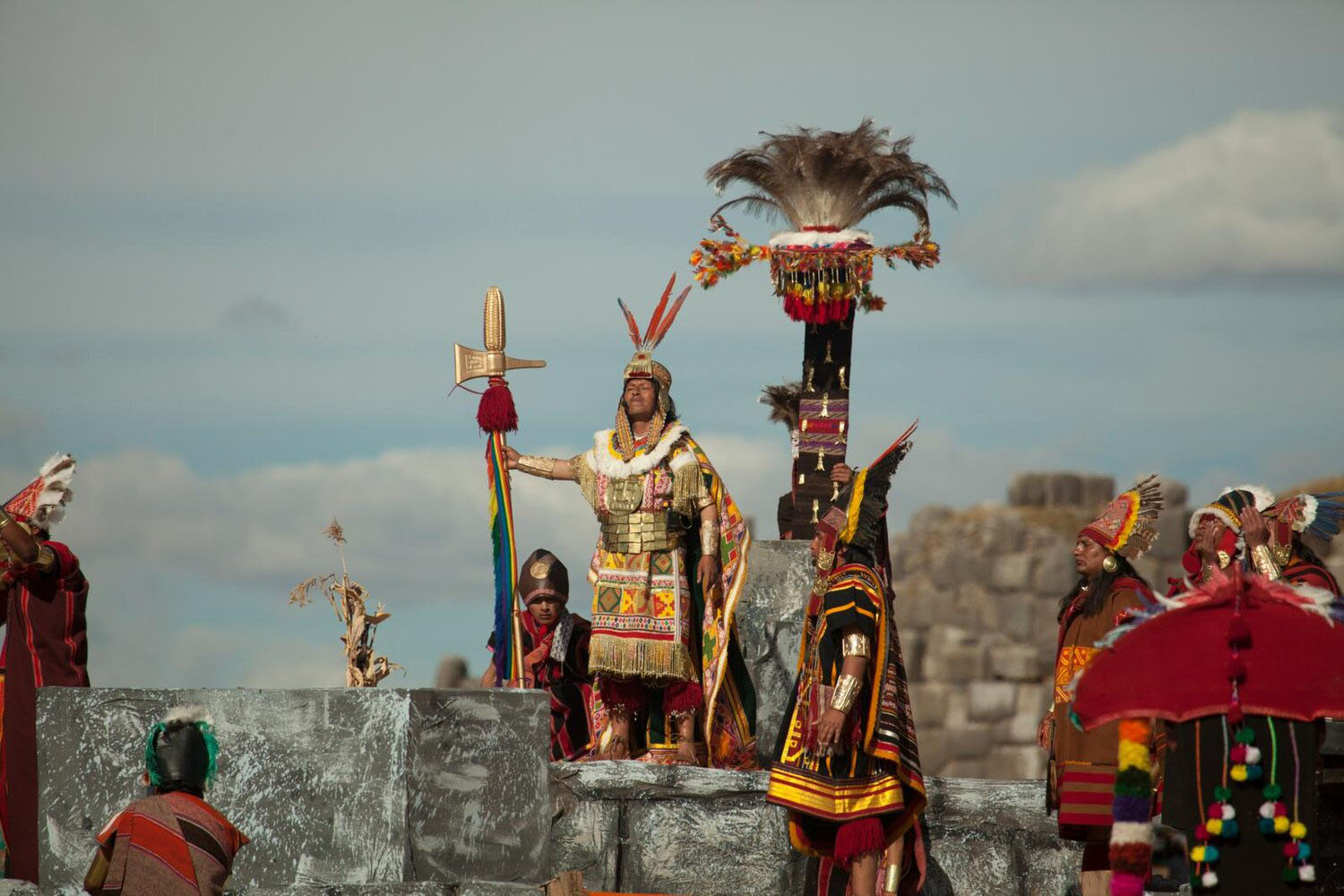 Waar of niet?
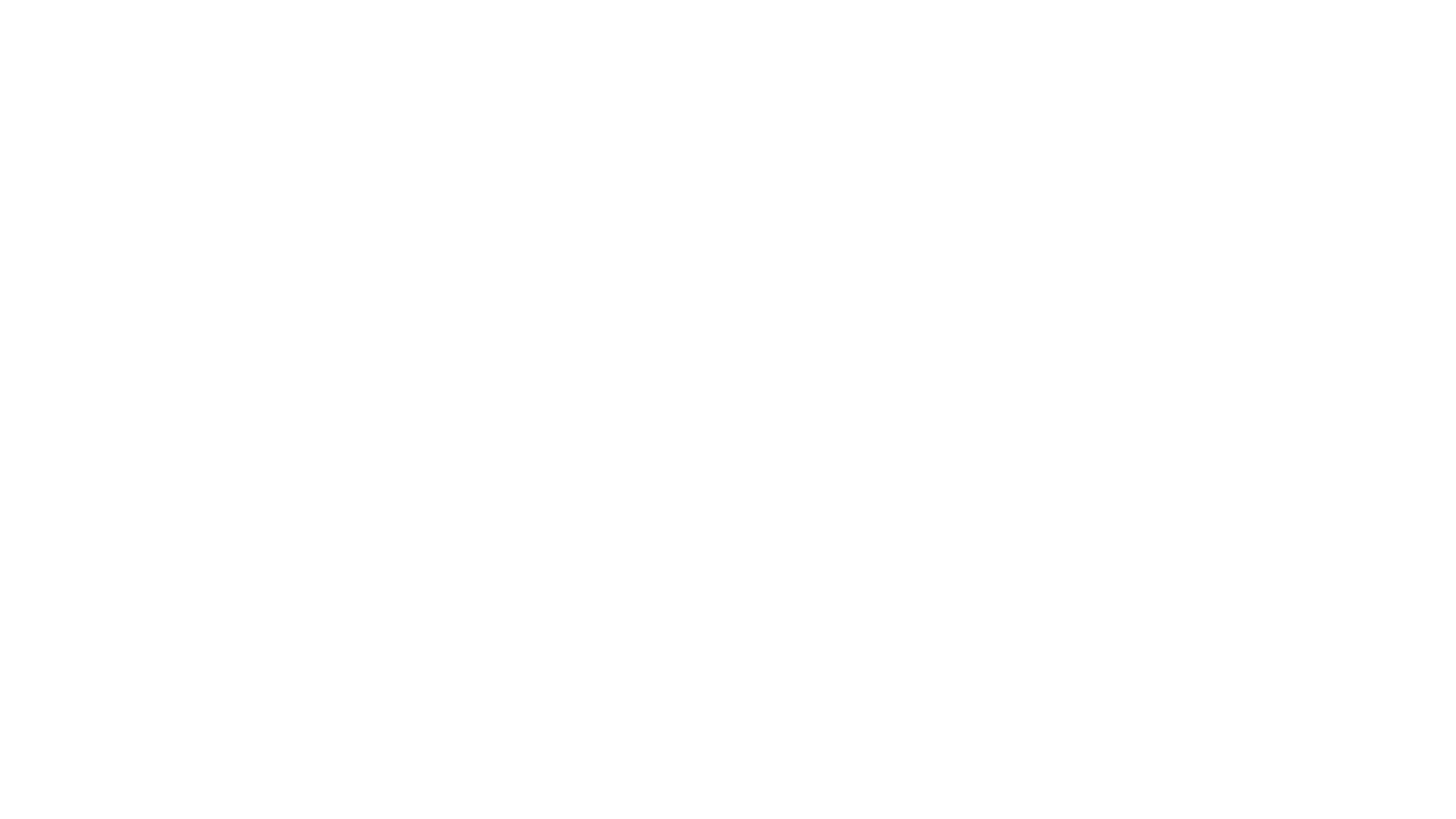 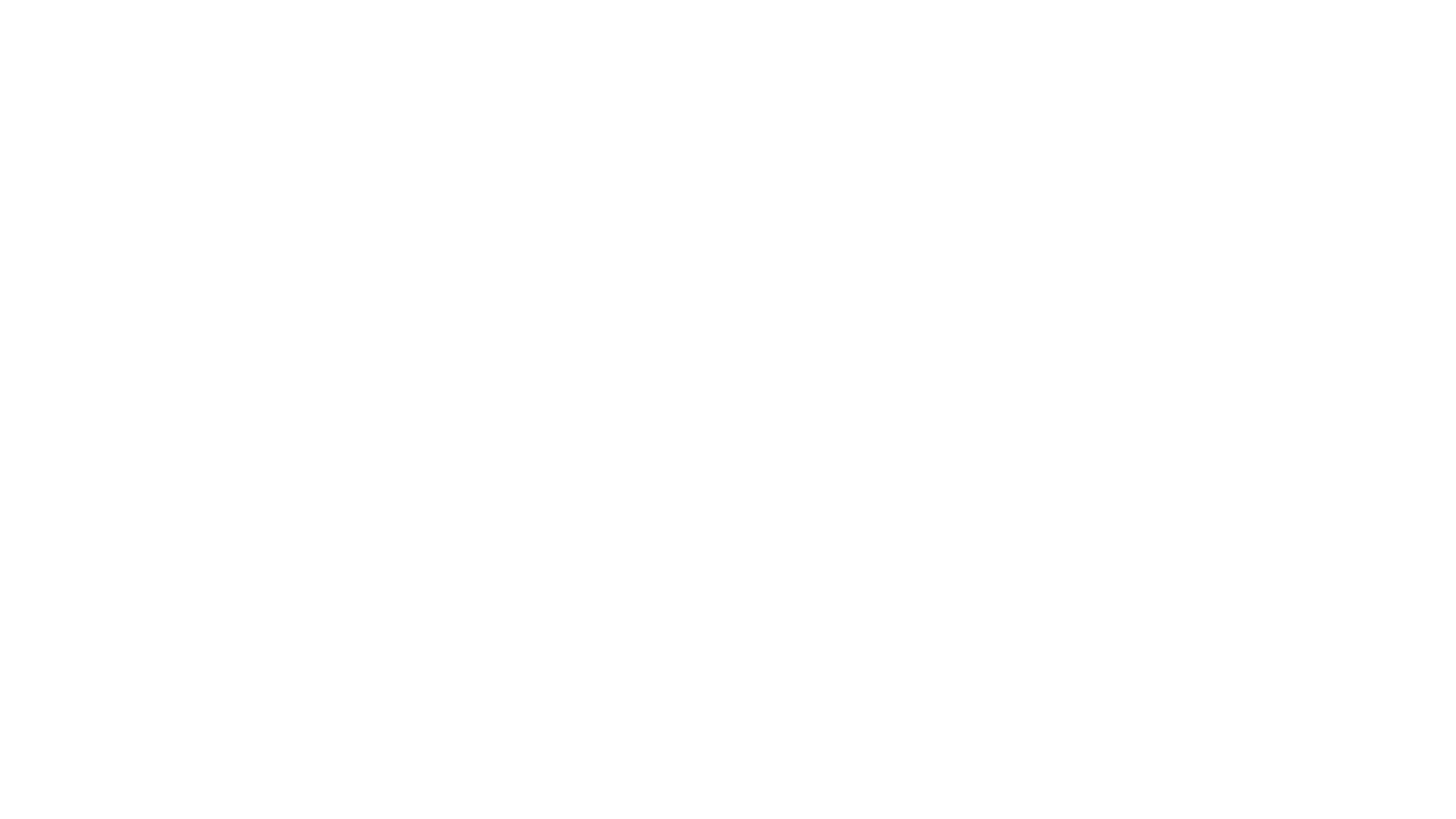 “Er waren in 1532 maar 180 Spanjaarden nodig om het complete noordelijke Incarijk te veroveren”
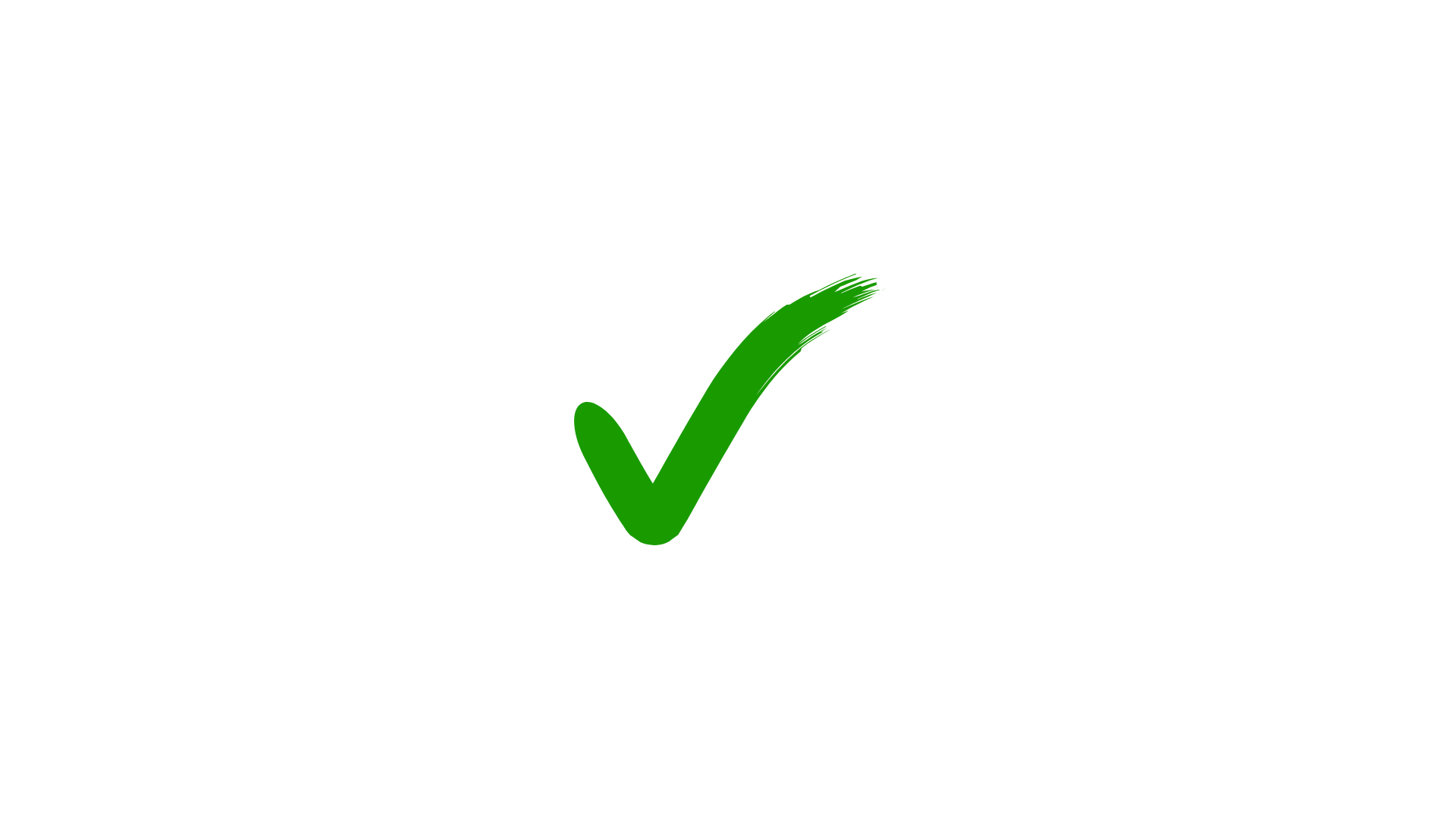 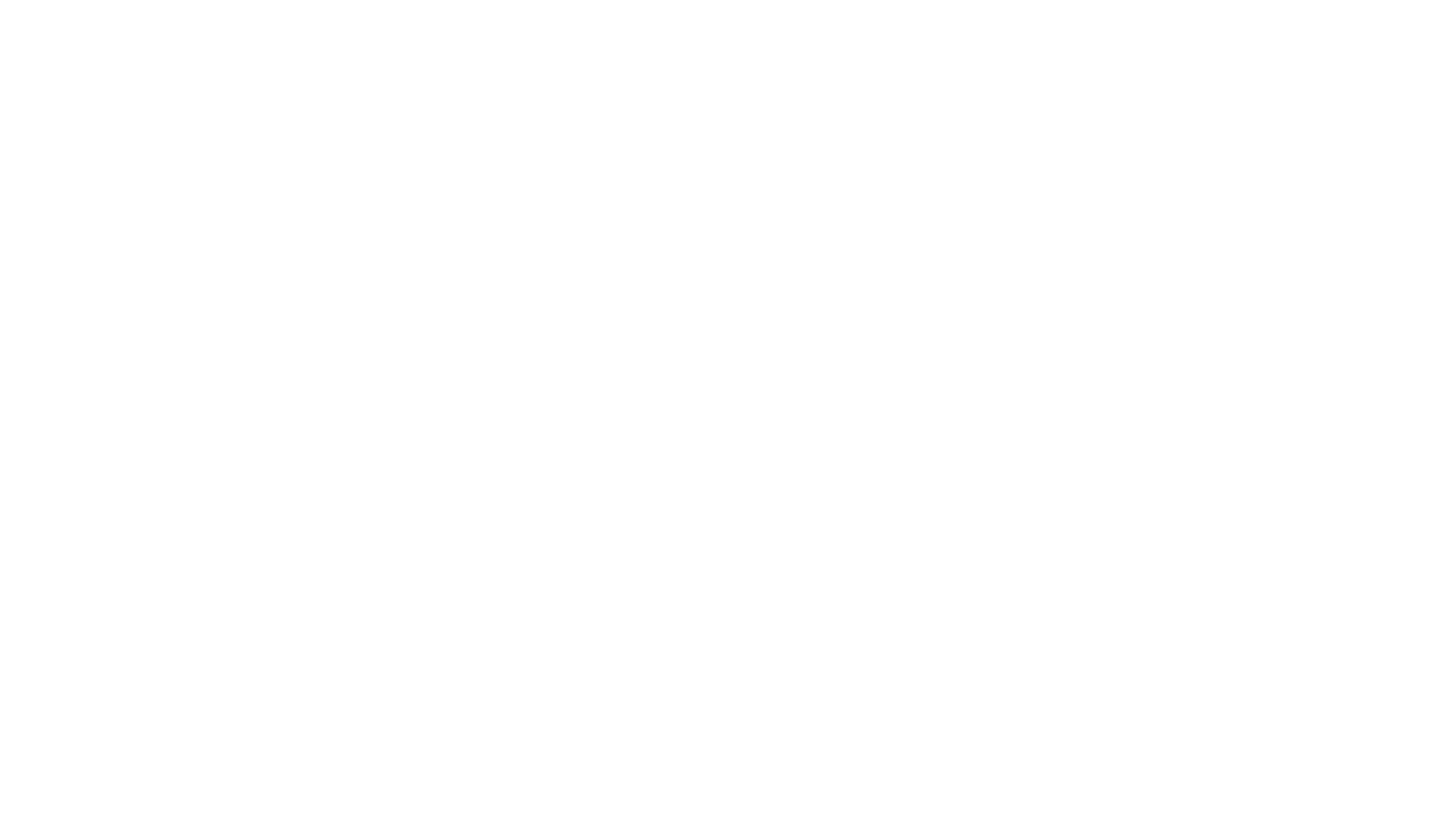 Vraag 9
Hoeveel verschillen zijn er te vinden?
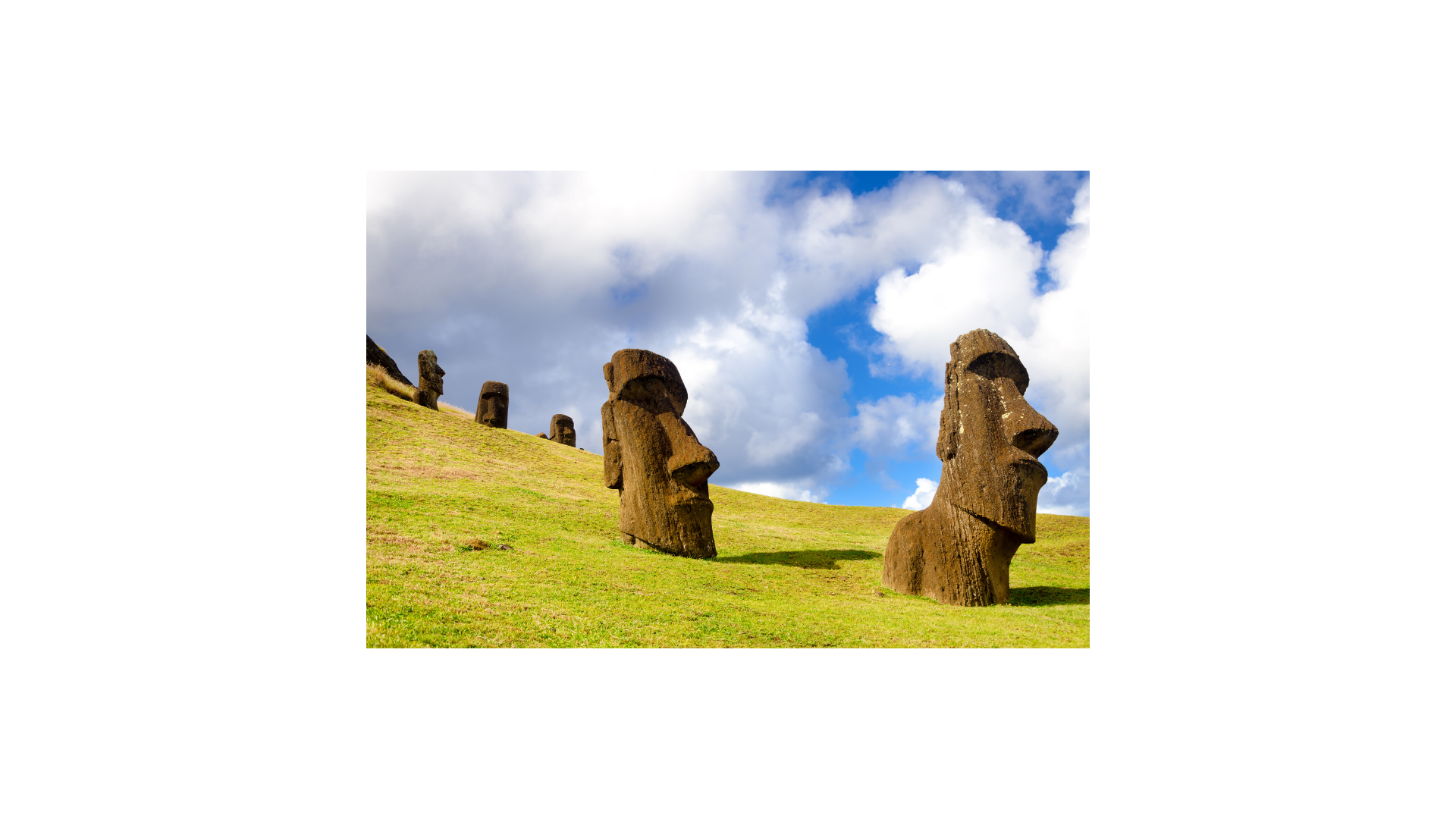 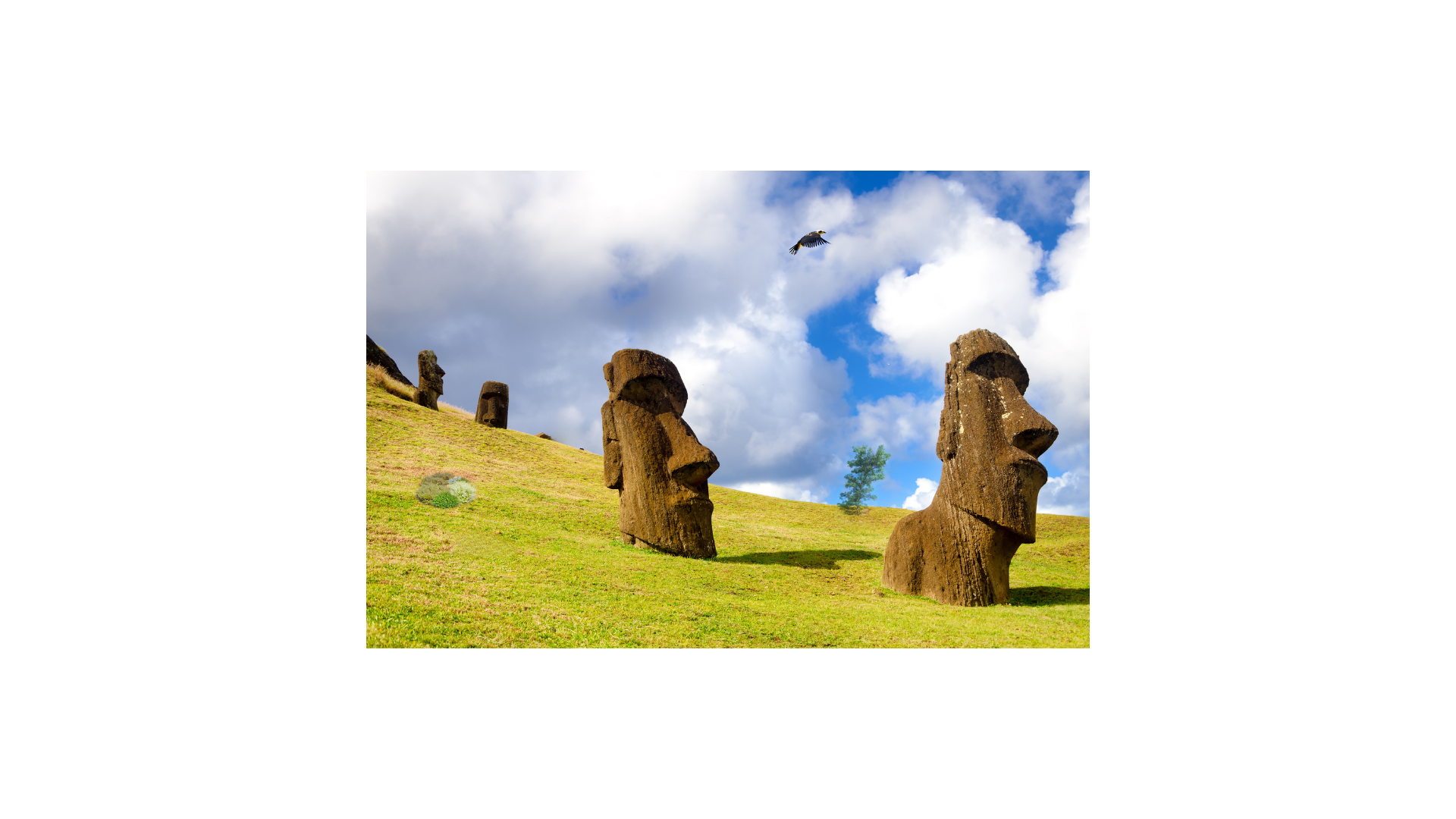 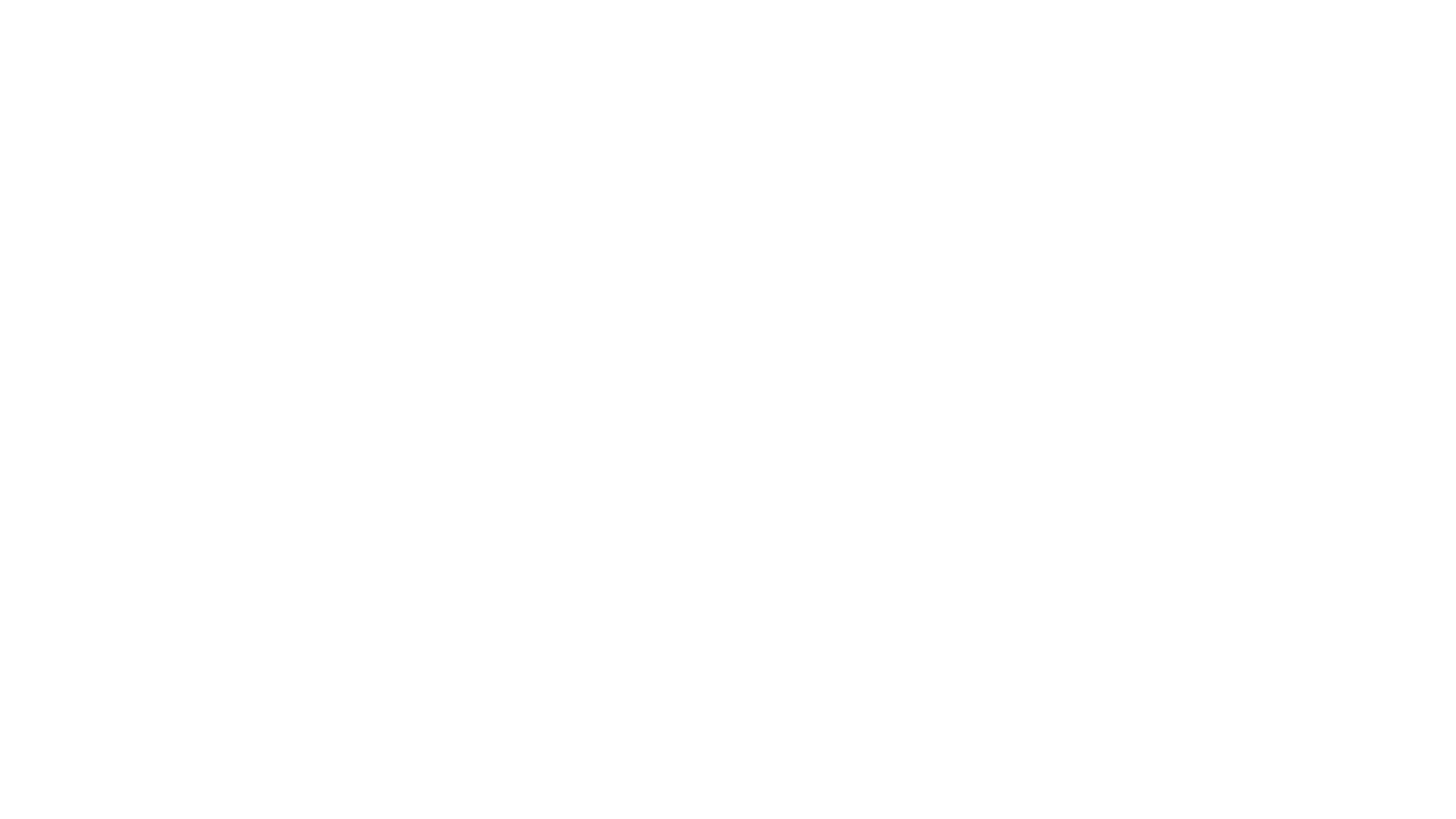 7!
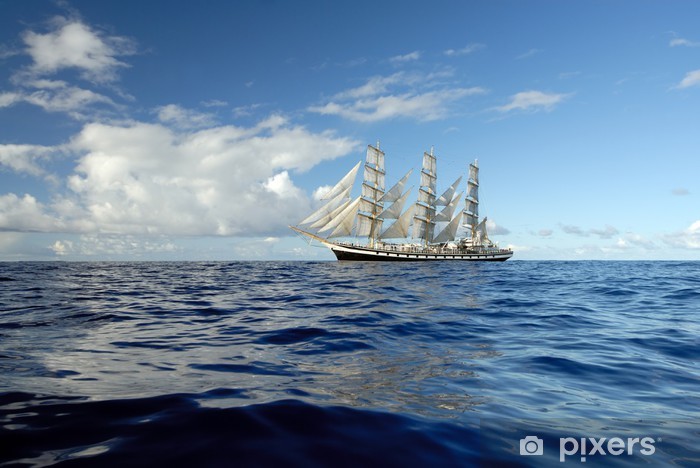 Bonusvraag
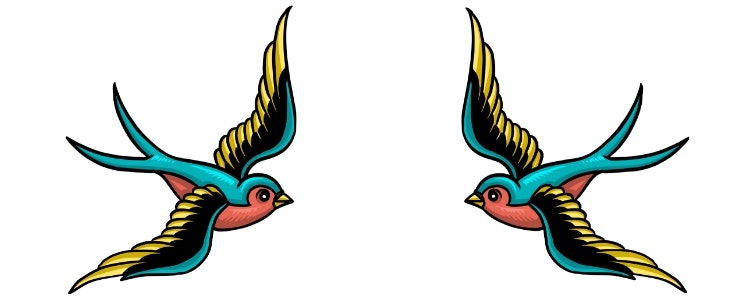 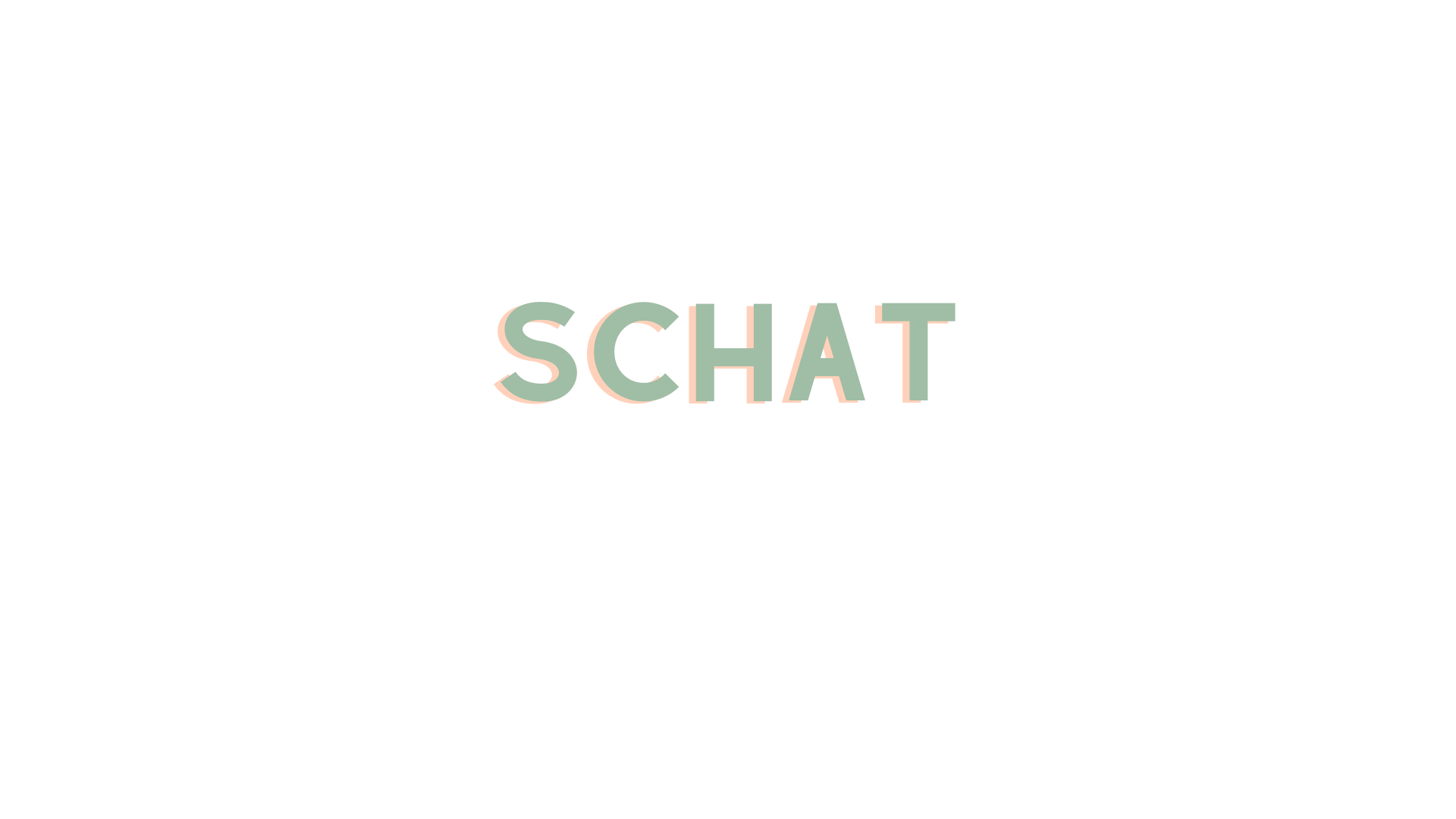 Hoeveel zeemijl moet een zeeman hebben gevaren voordat hij een zwaluw mag laten tatoeëren?
5000 mijl!
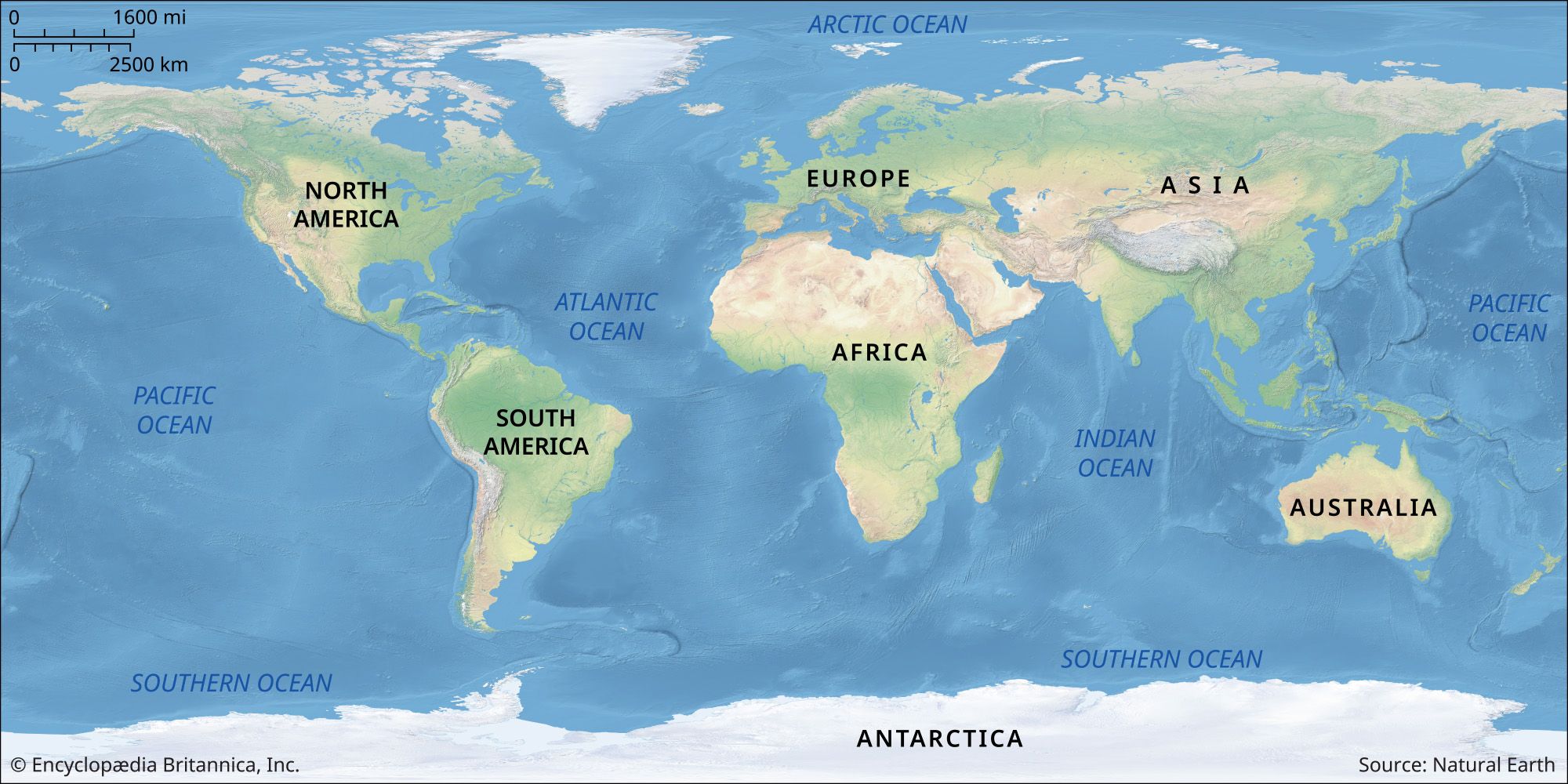 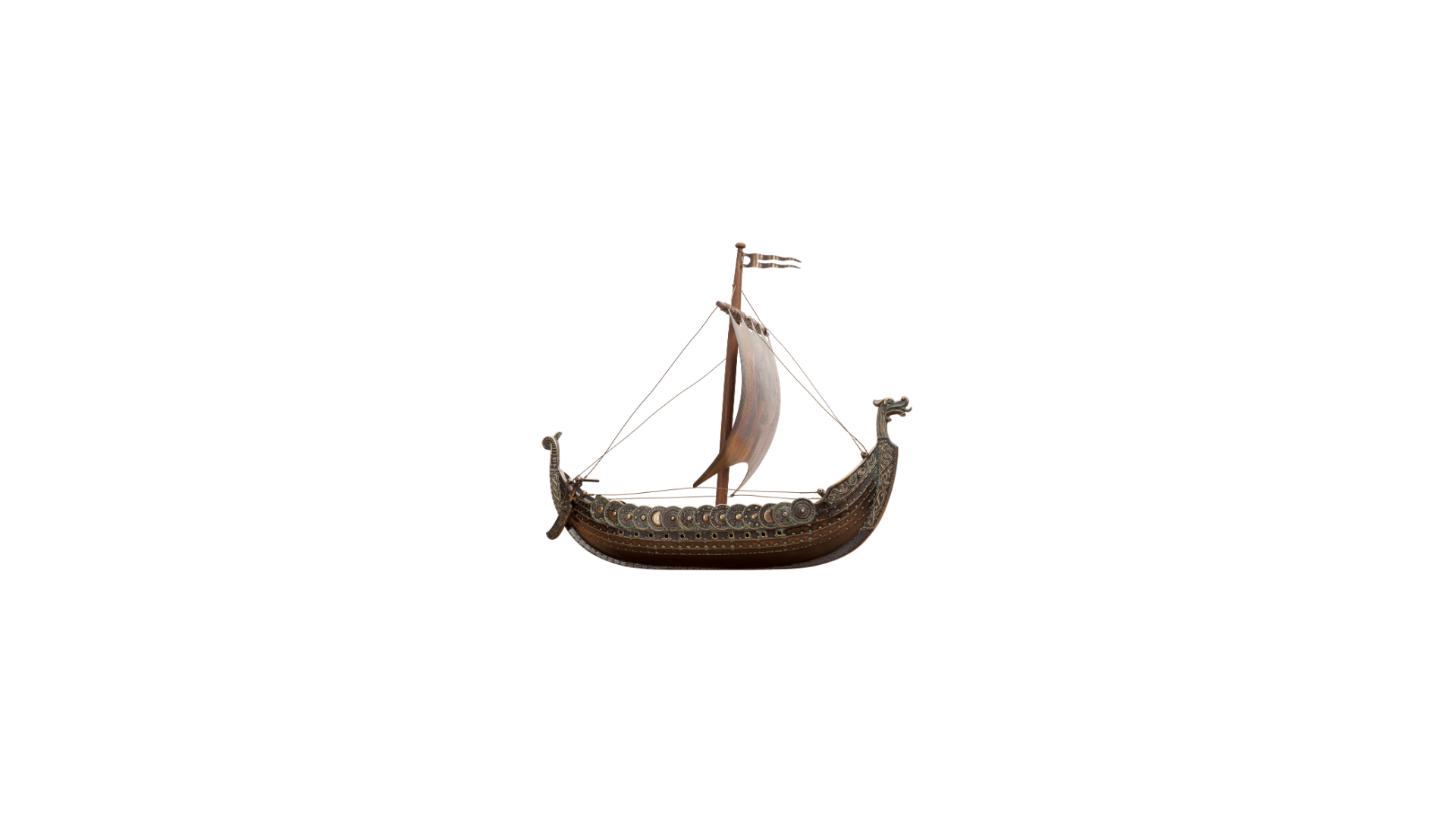 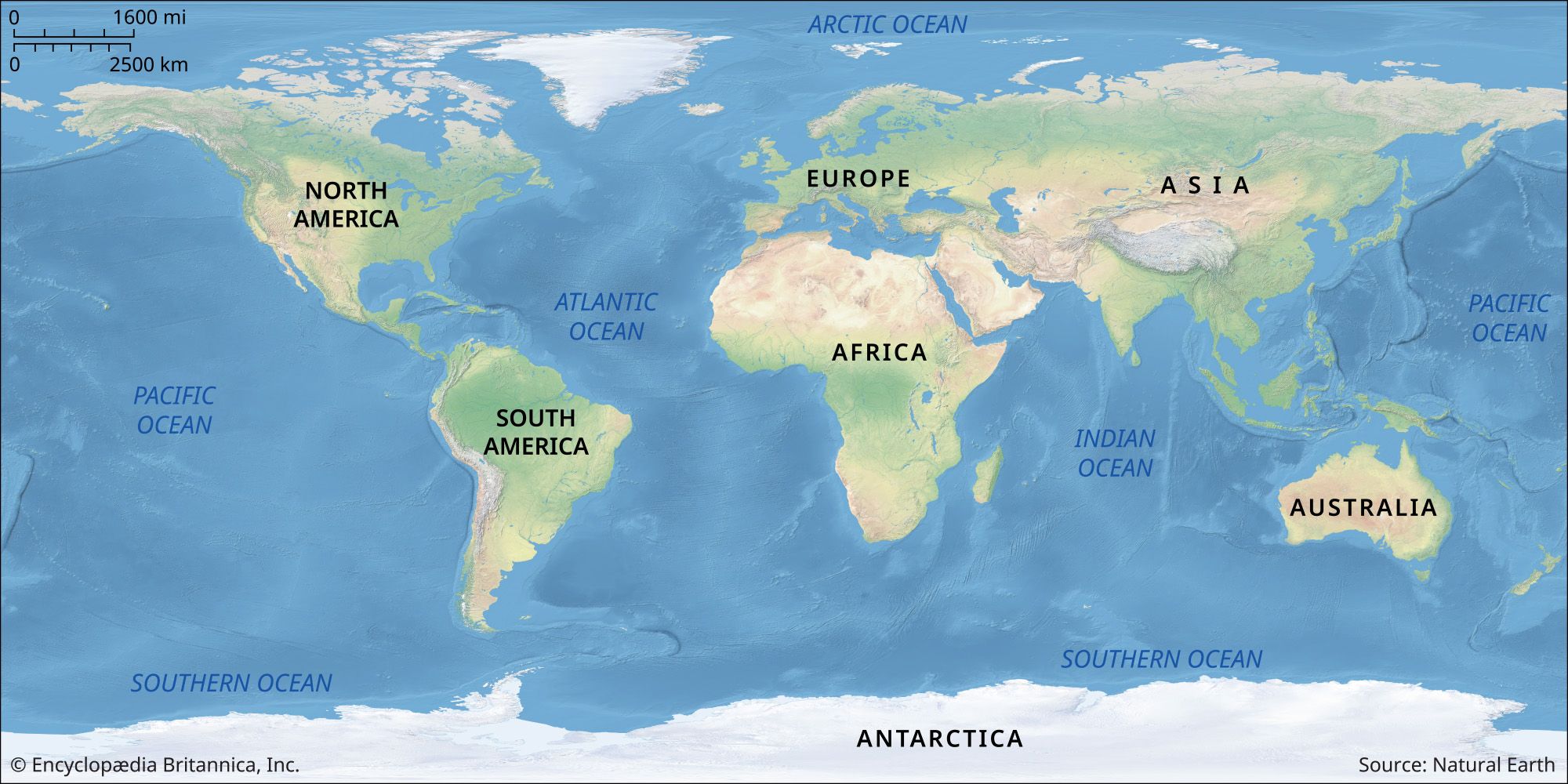 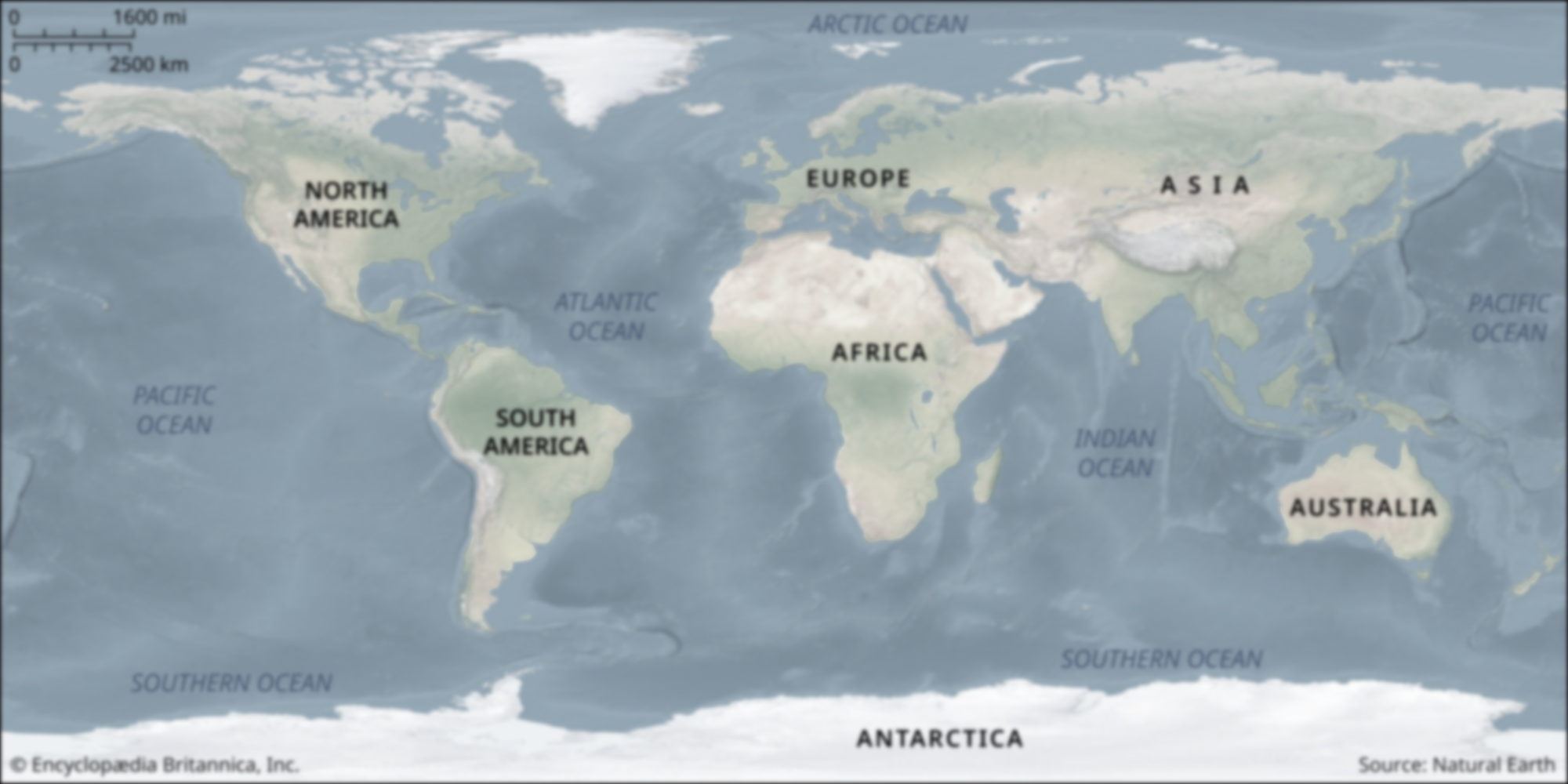 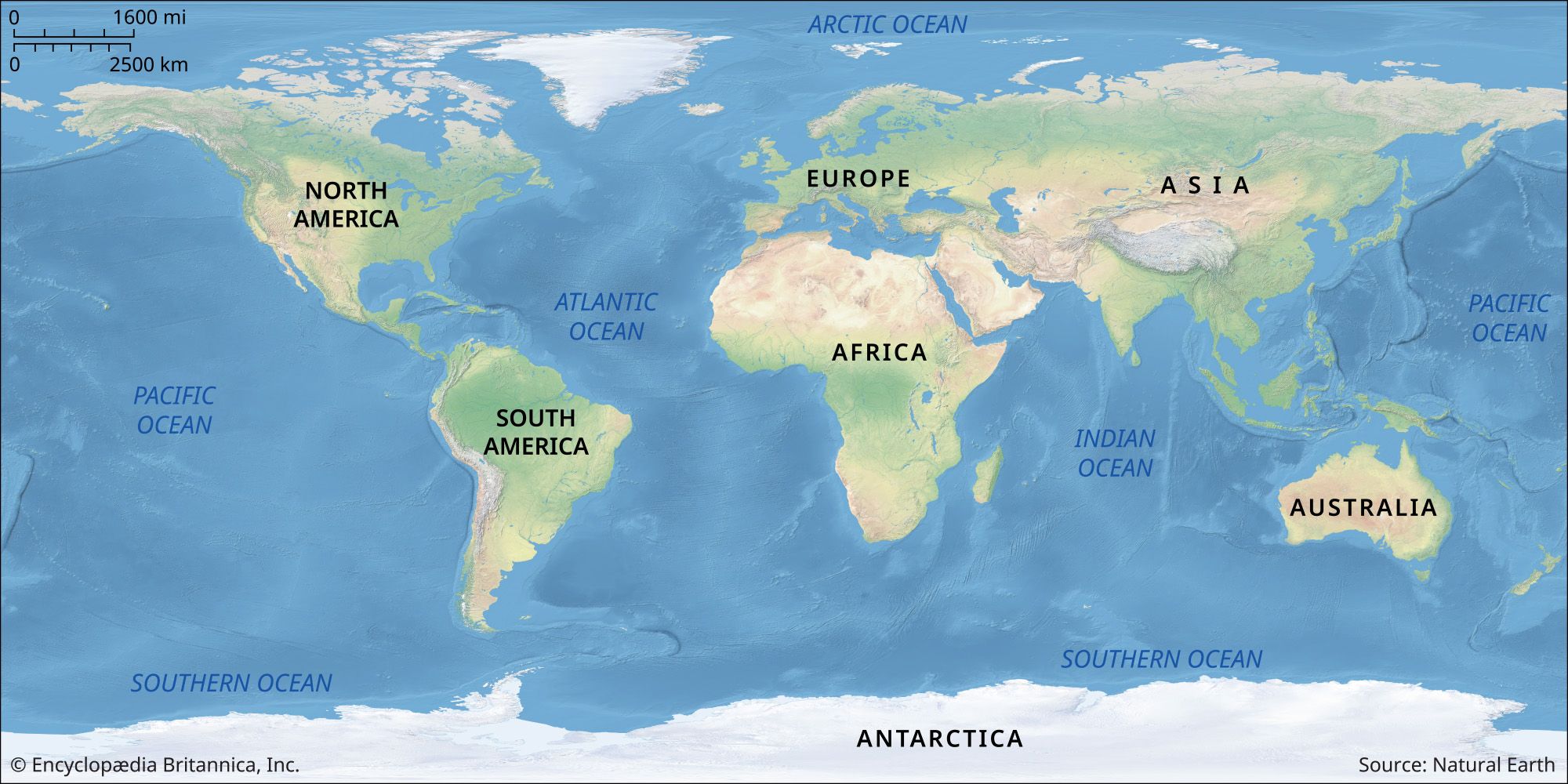 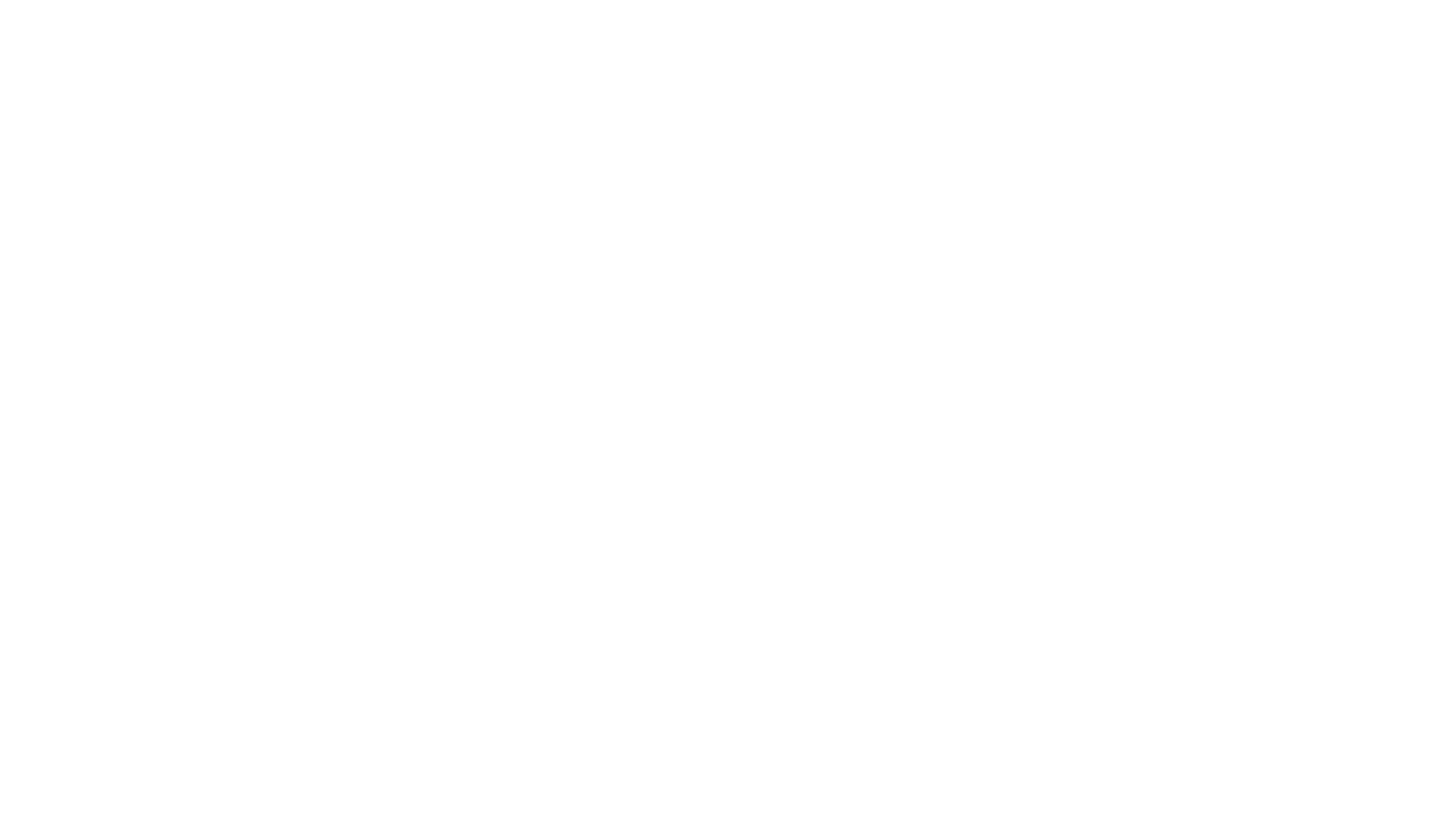 Vraag 10
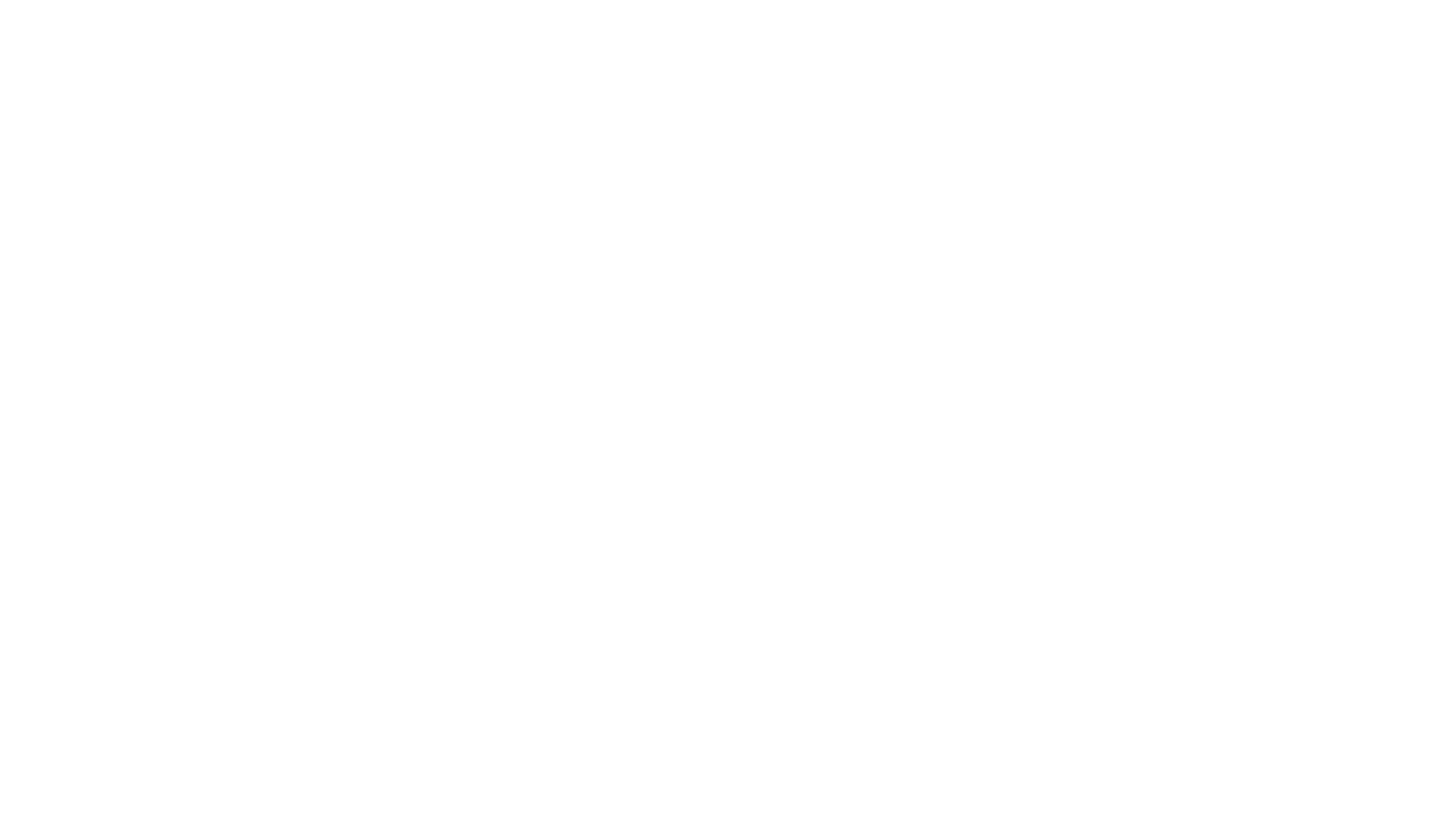 Wat zegt de ‘zang’ van een mannetjes-adeliepinguin: kennis over zijn gewicht of zijn territorium?
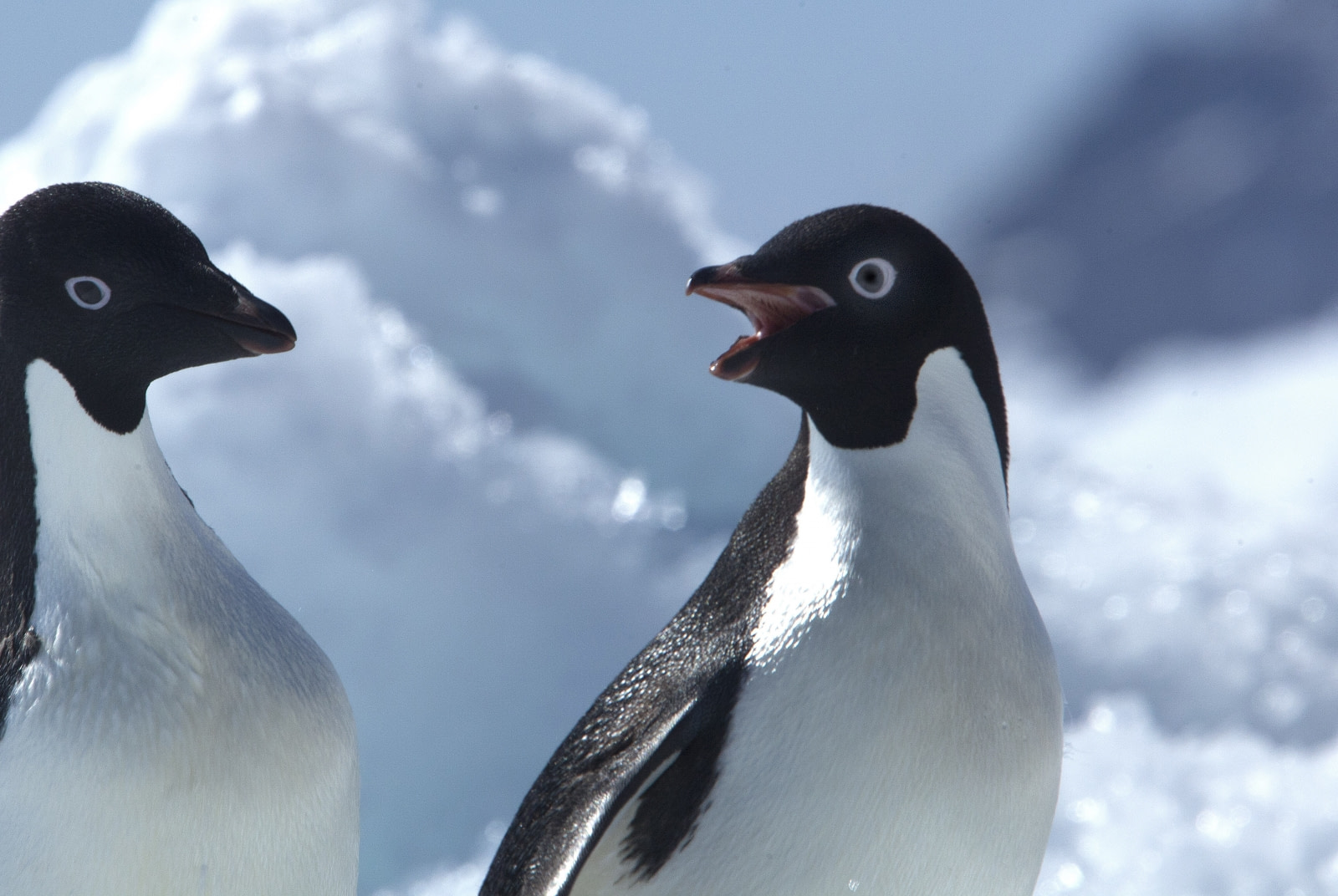 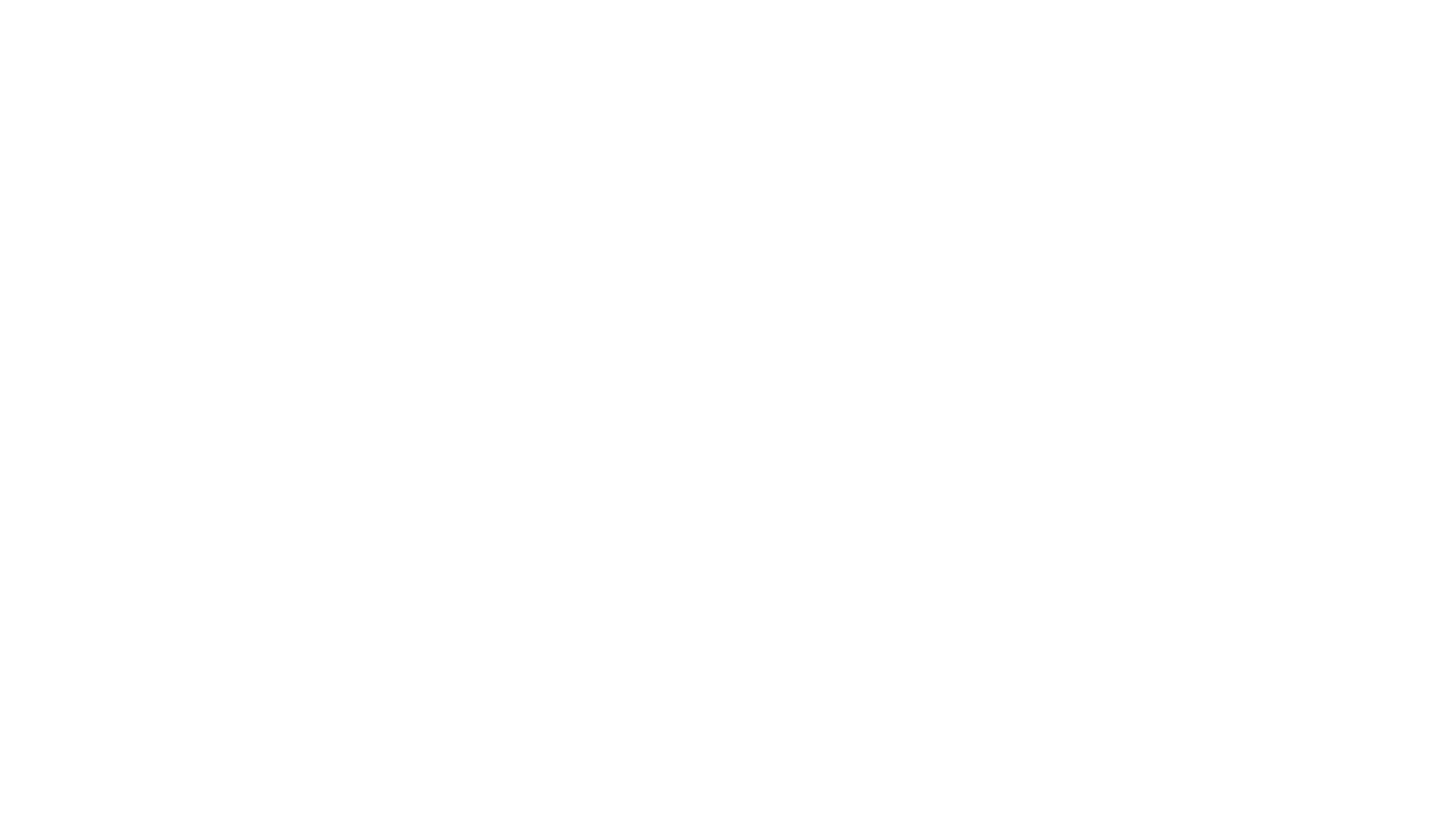 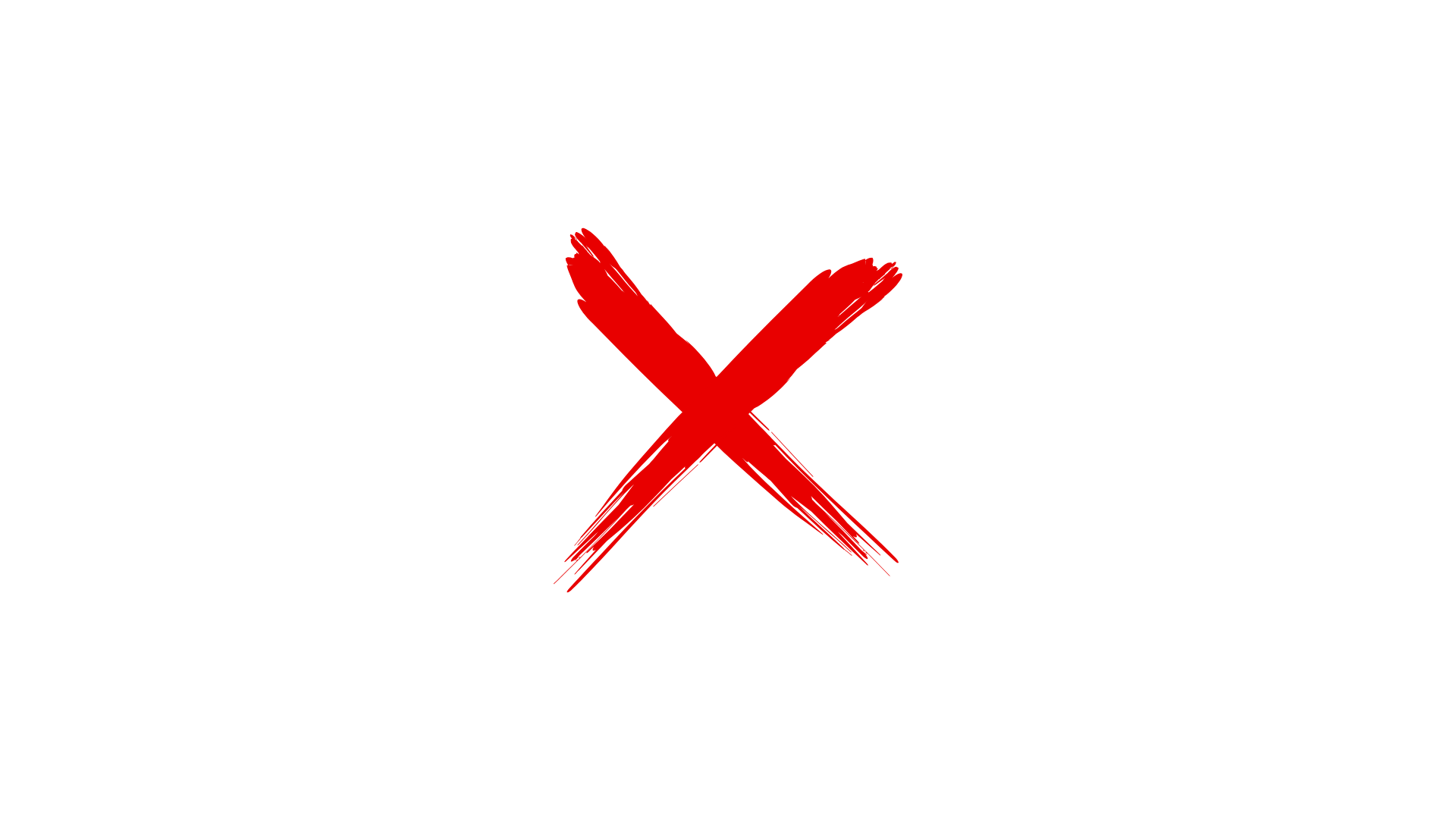 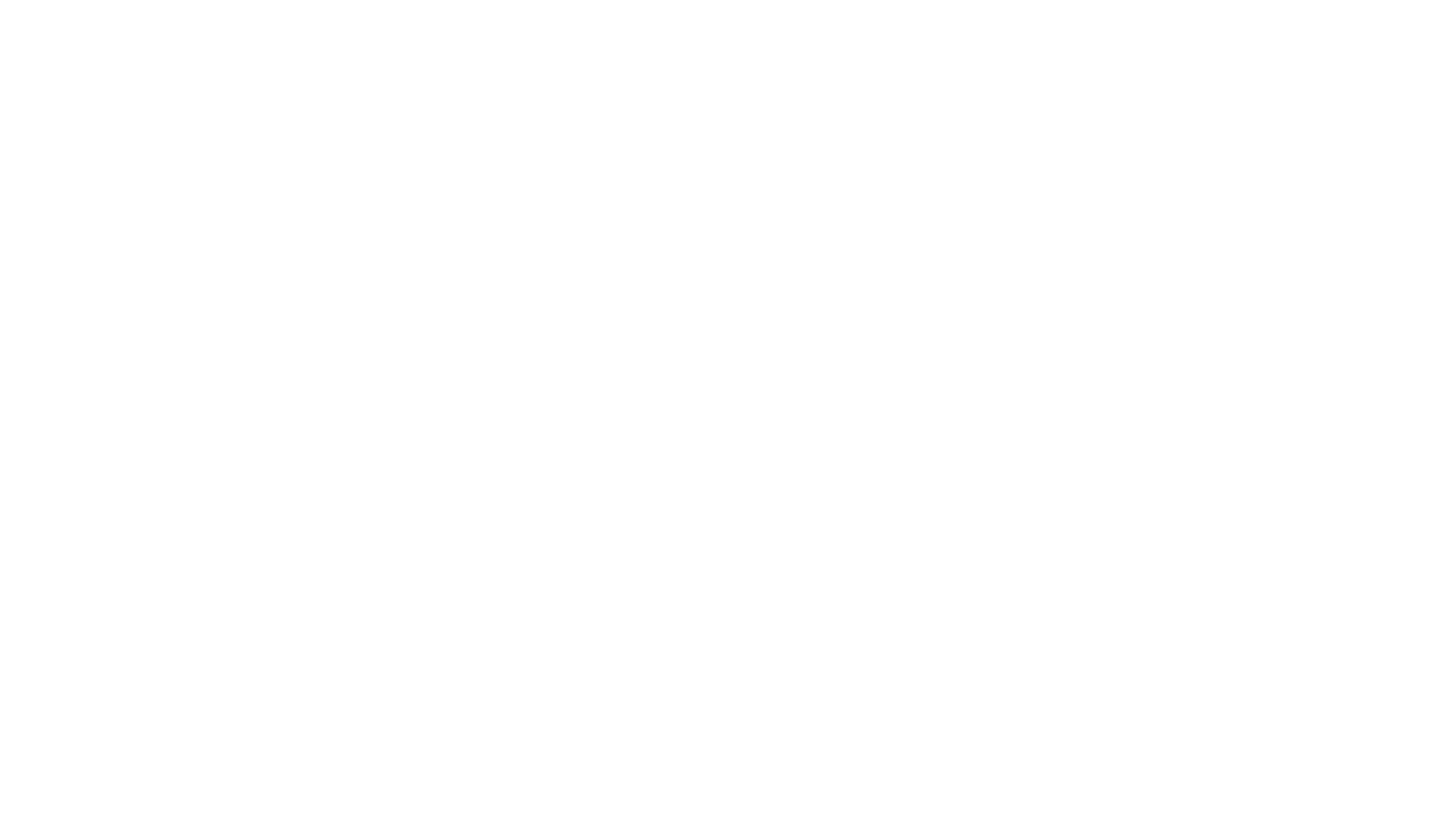 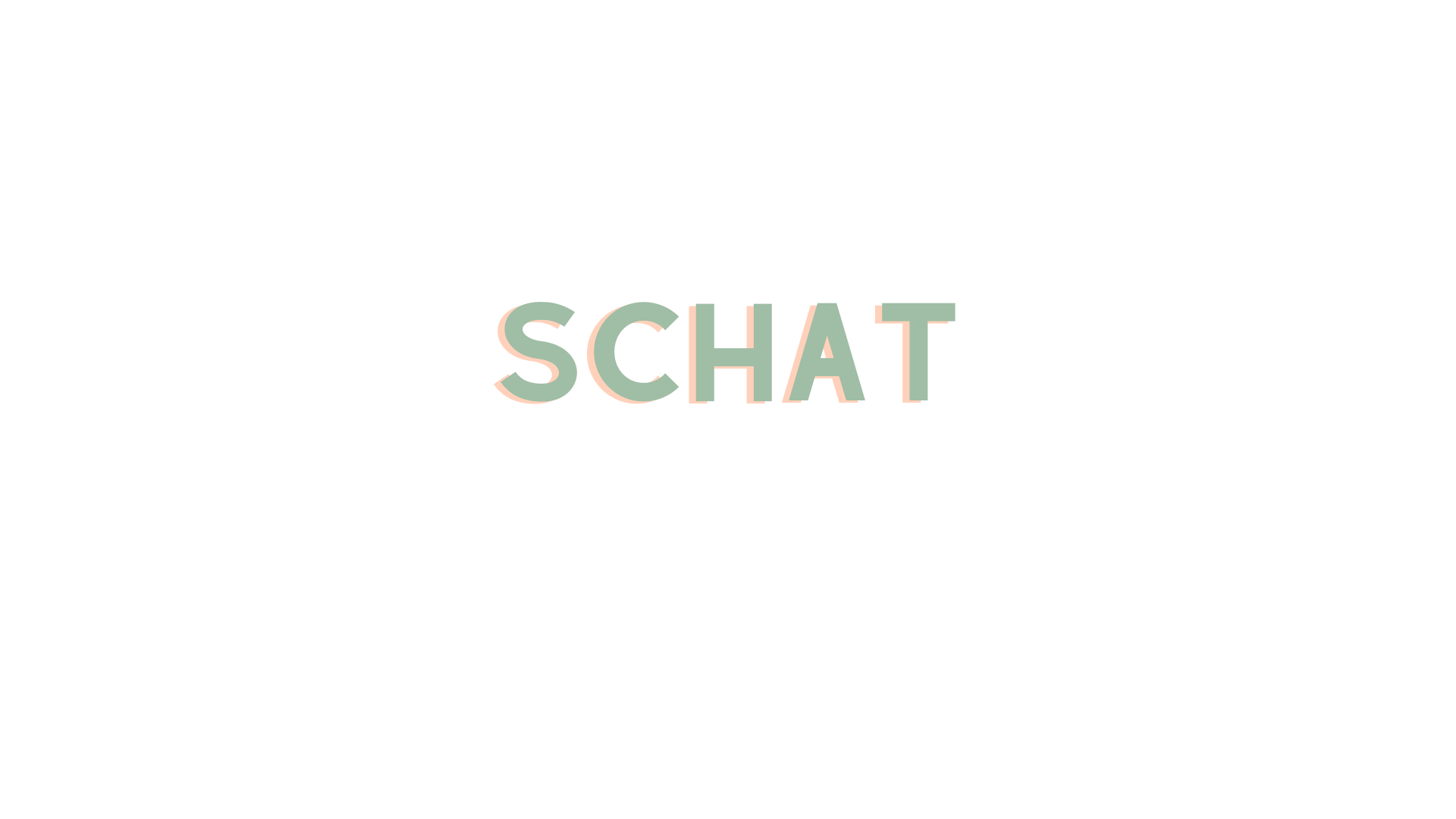 Vraag 11
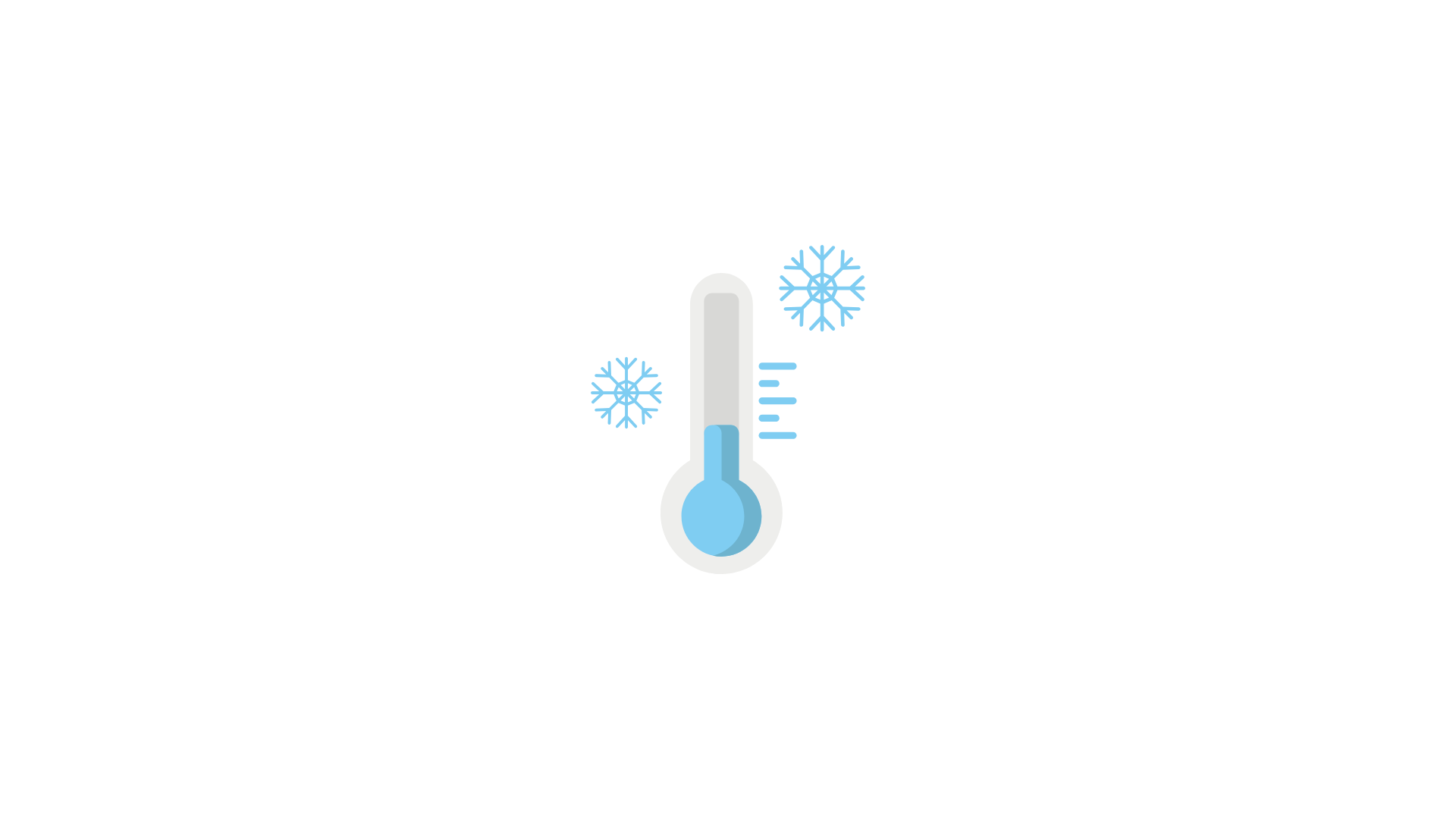 Wat is de koudste ooit gemeten temperatuur (graden Celsius) op Antarctica?
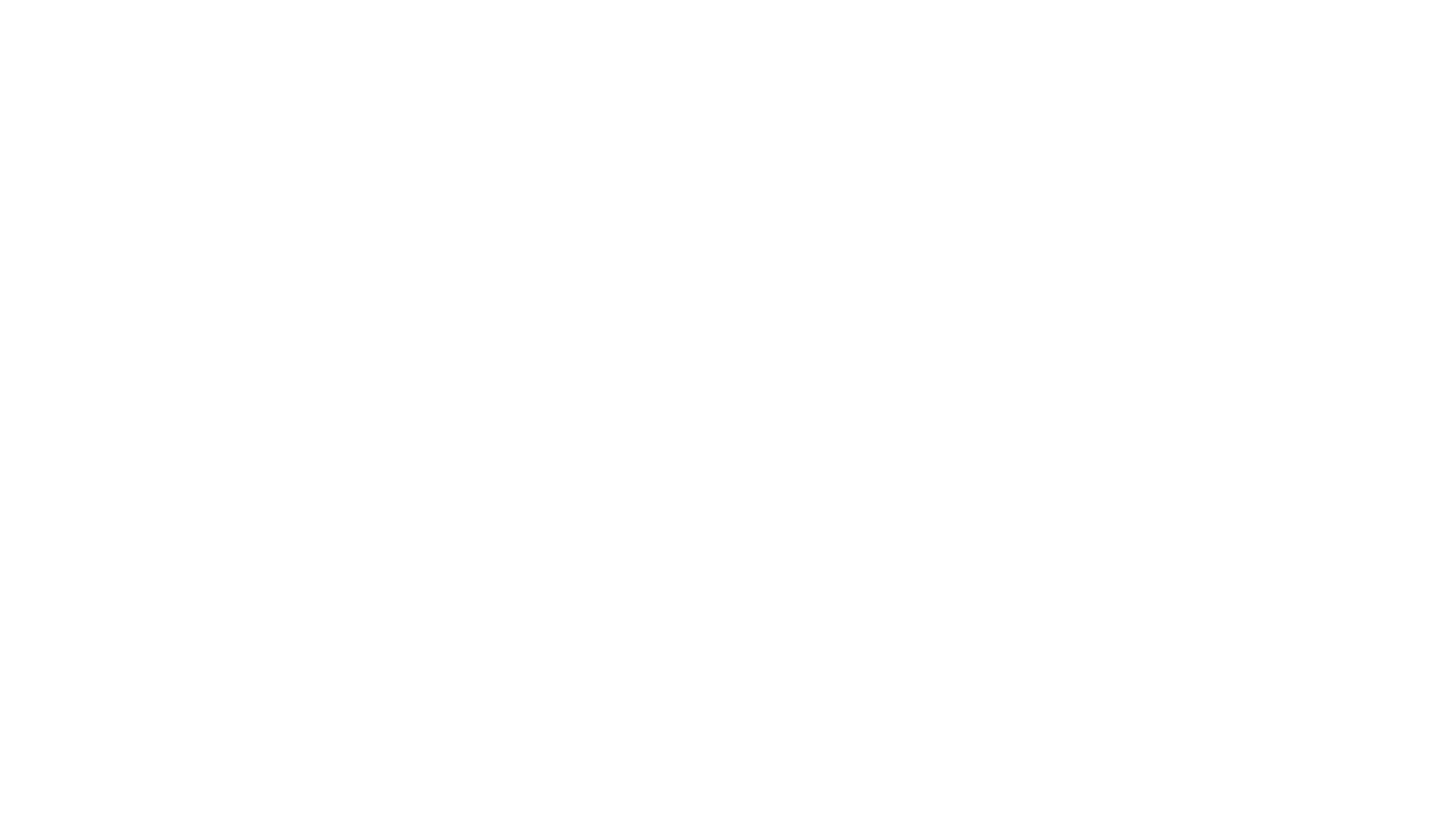 -89.2 graden Celsius!
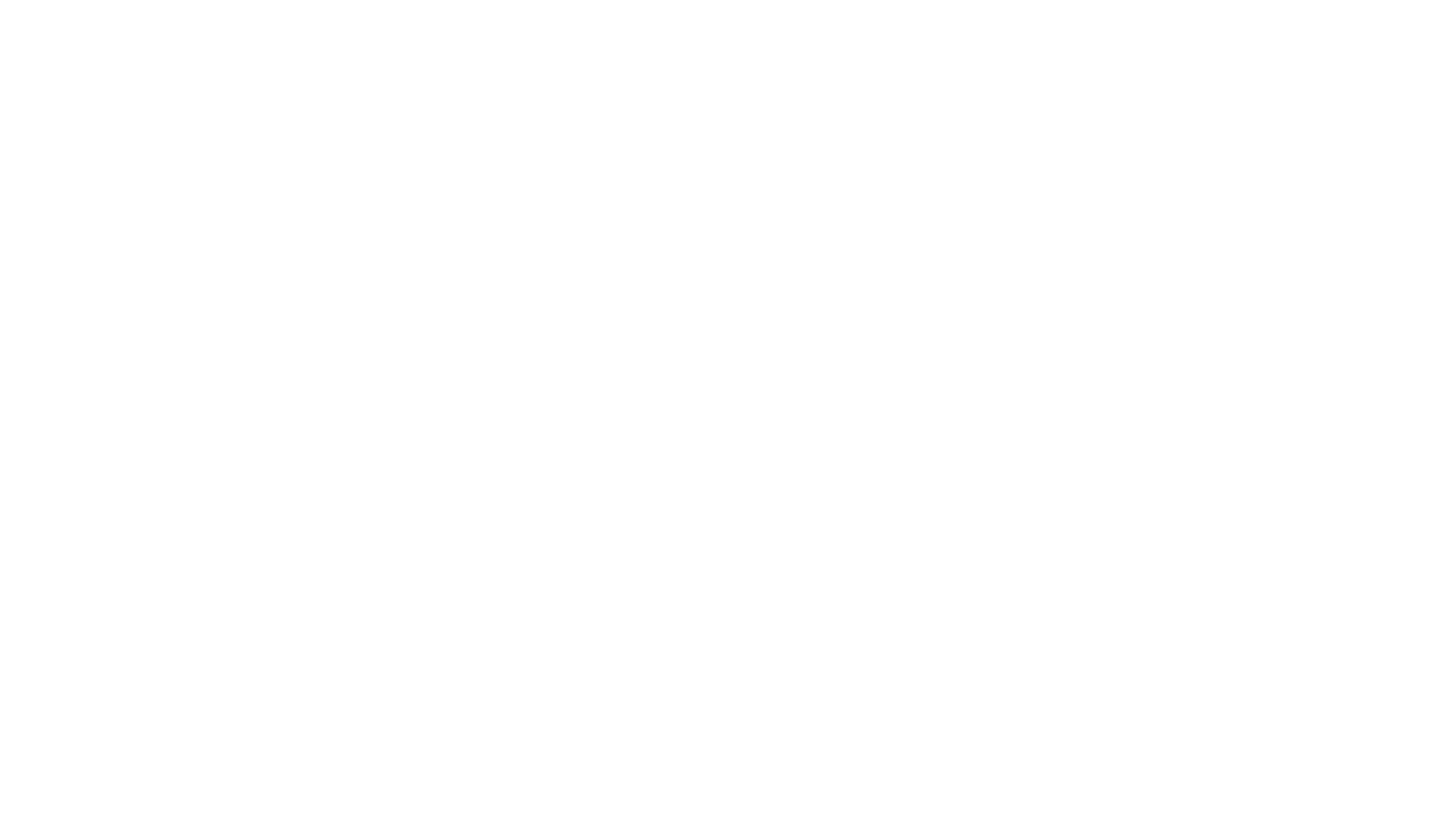 Welk land heeft in 1959 niet het Antarctisch Verdrag ondertekend?
Vraag 12
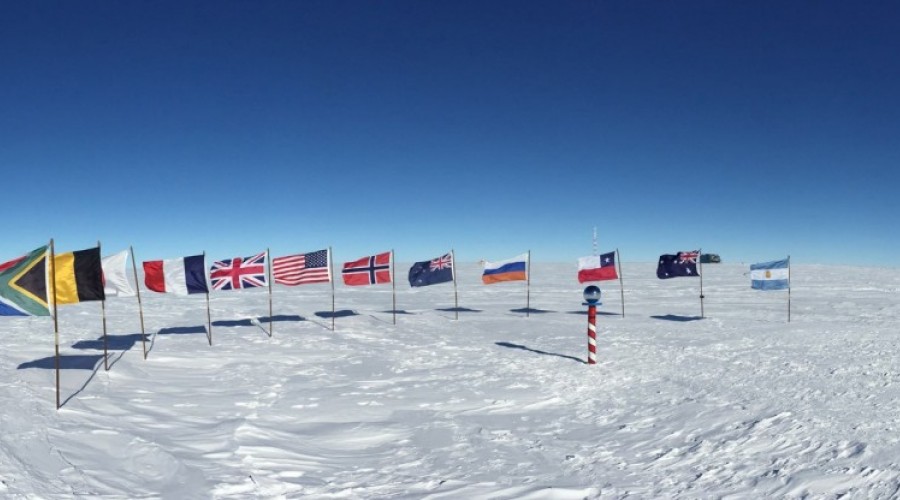 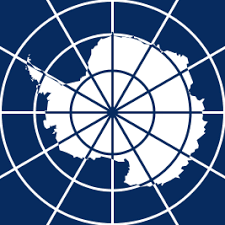 België
Nederland
Japan
Noorwegen
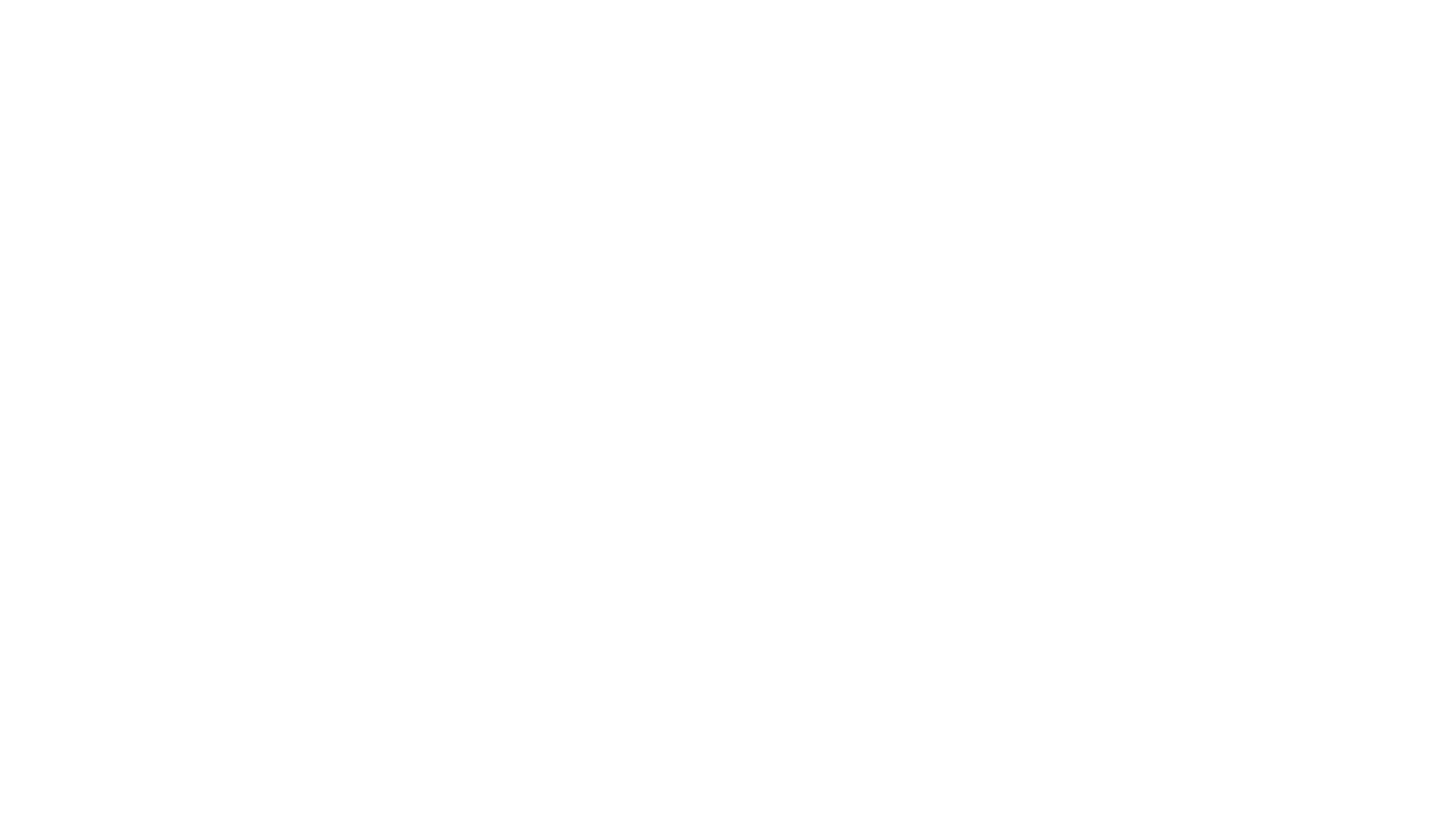 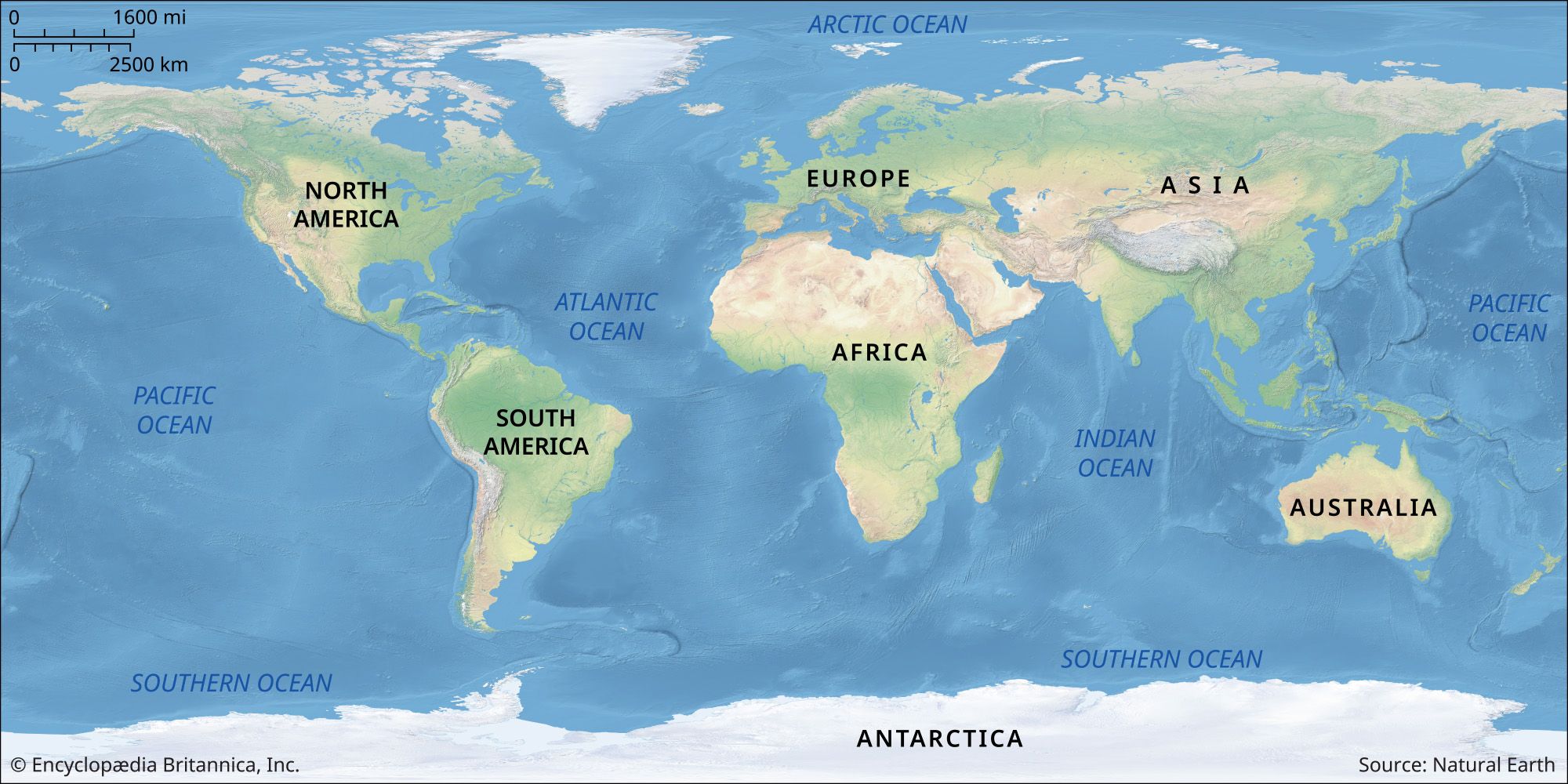 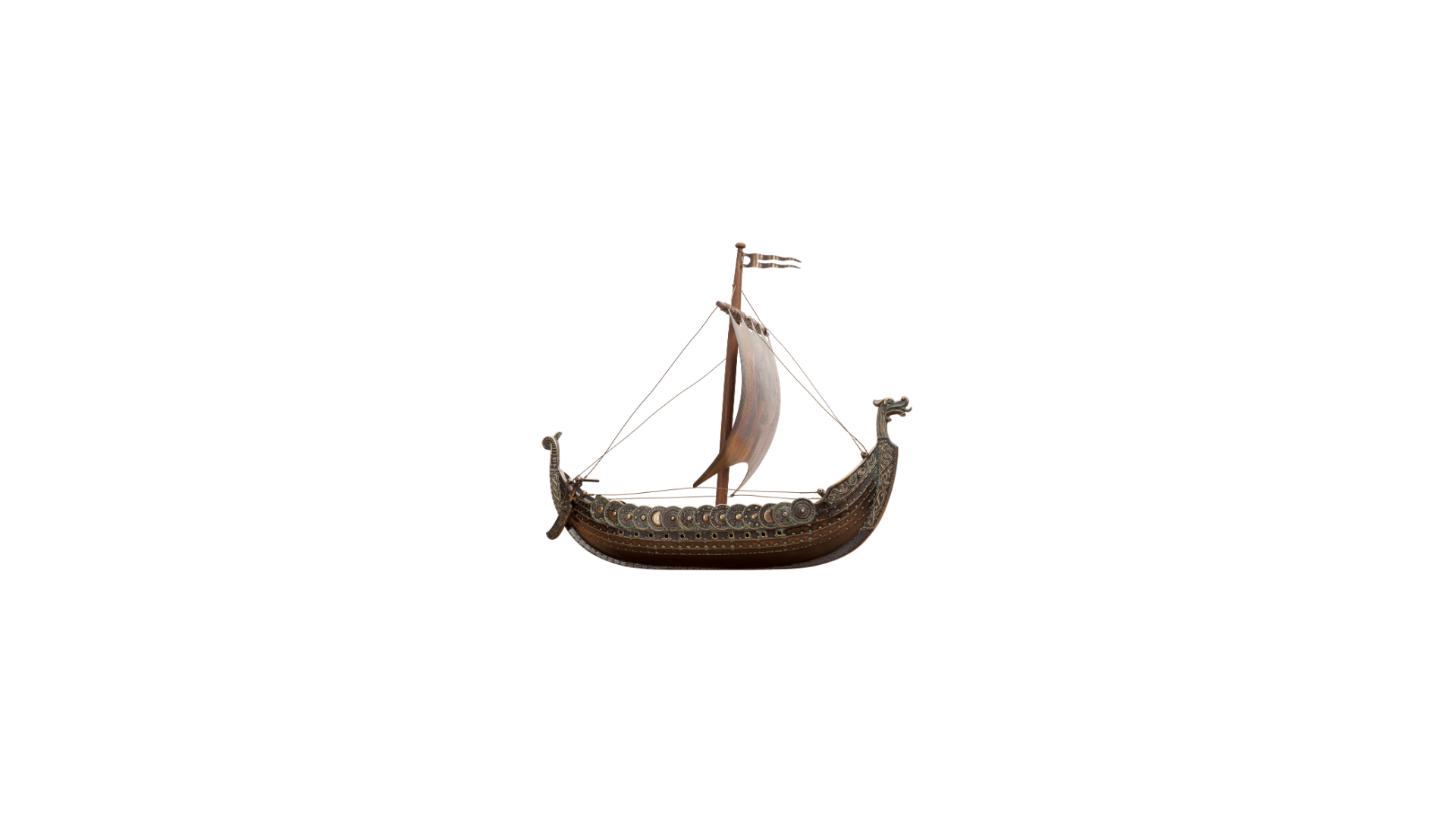 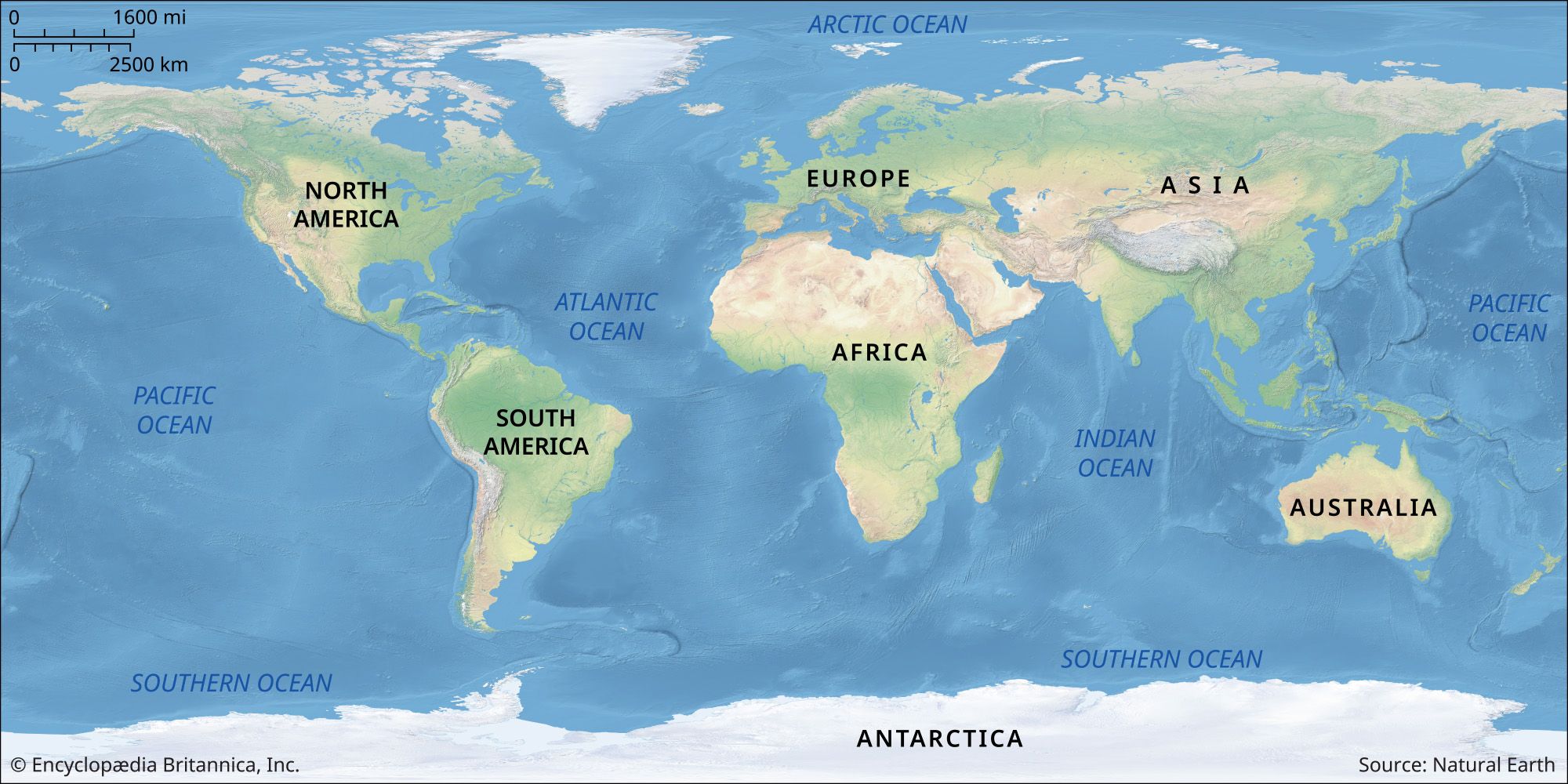 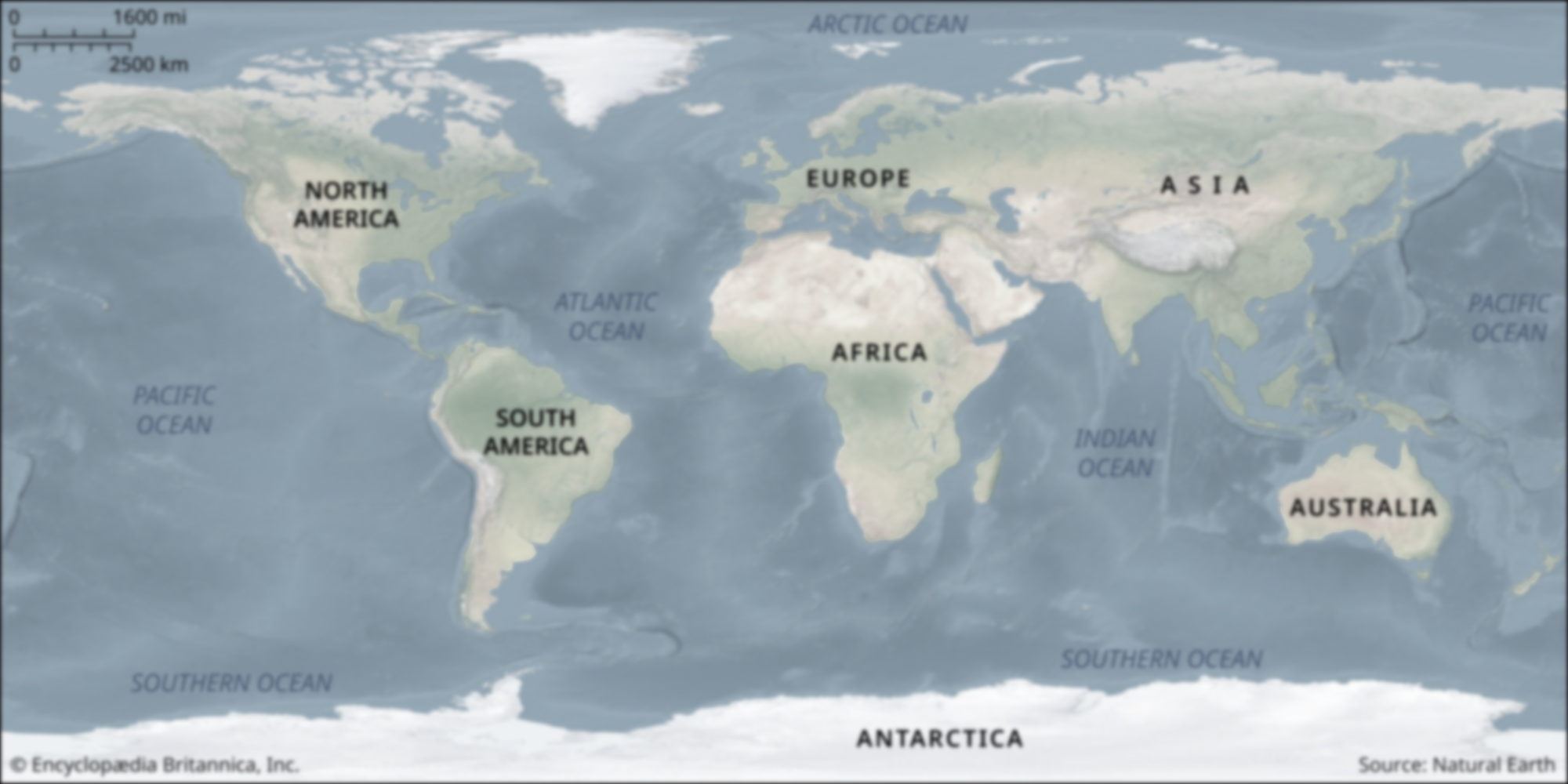 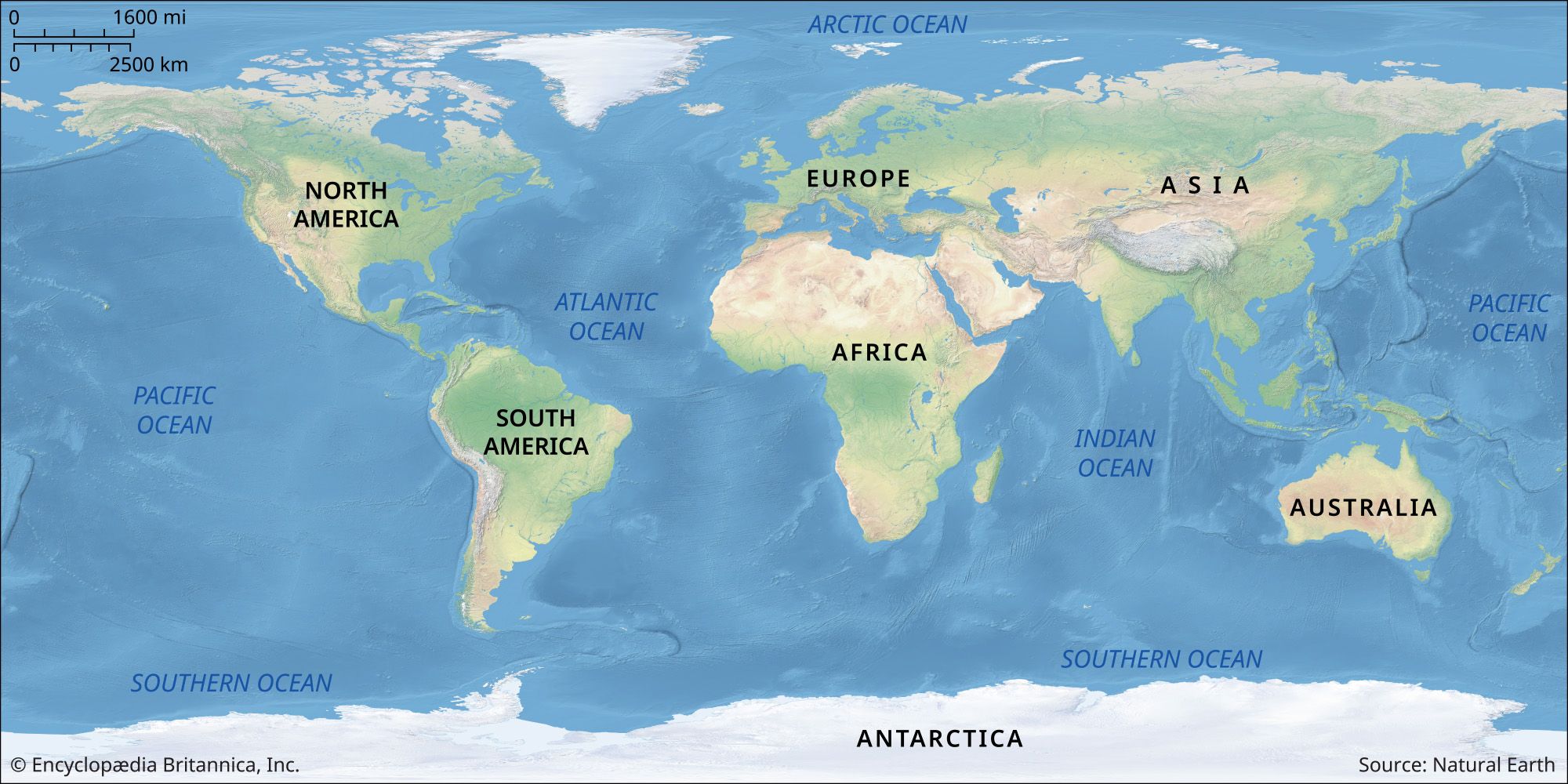 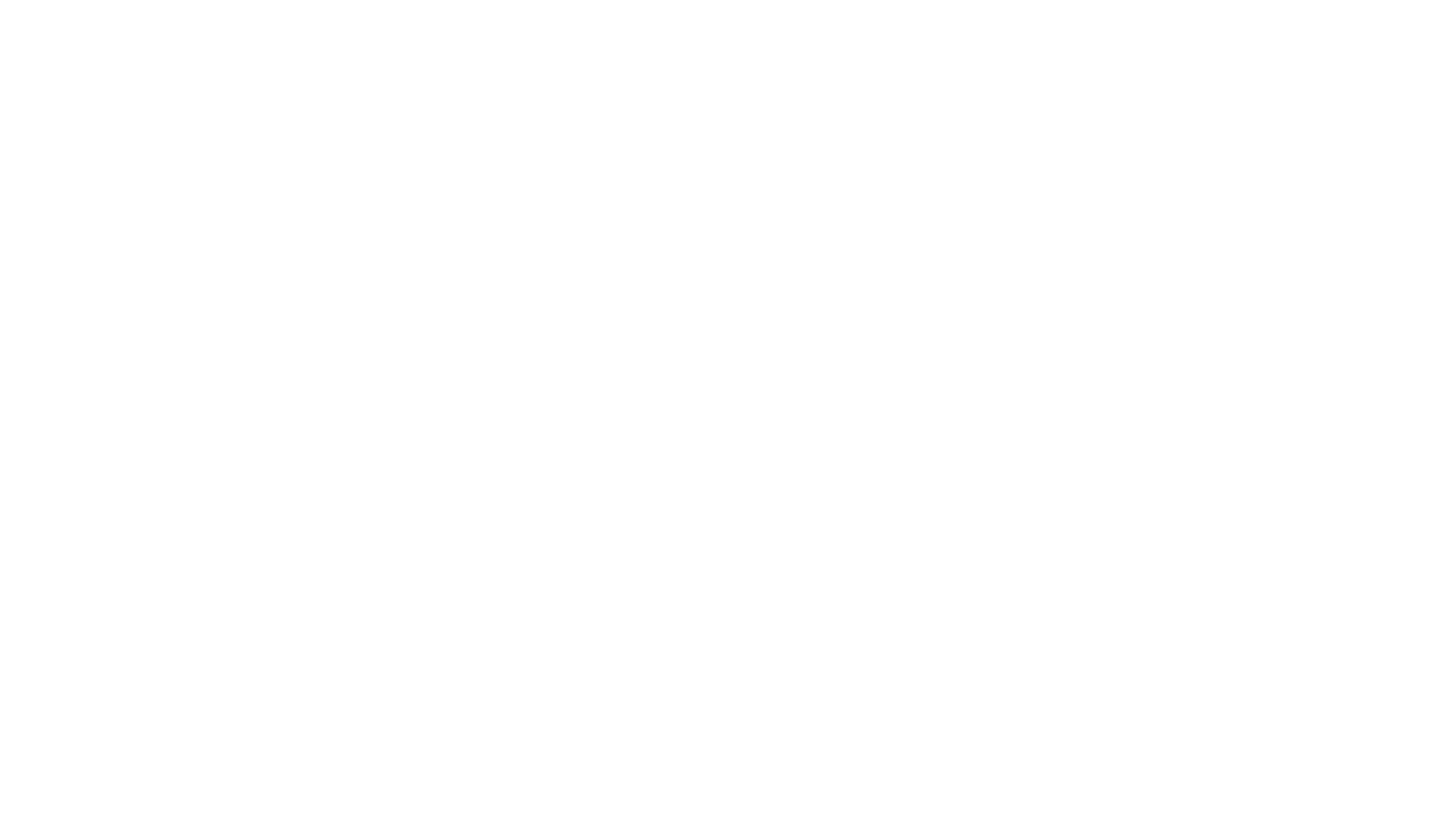 Hoe groot is het oppervlak van de Himalaya?
Vraag 13
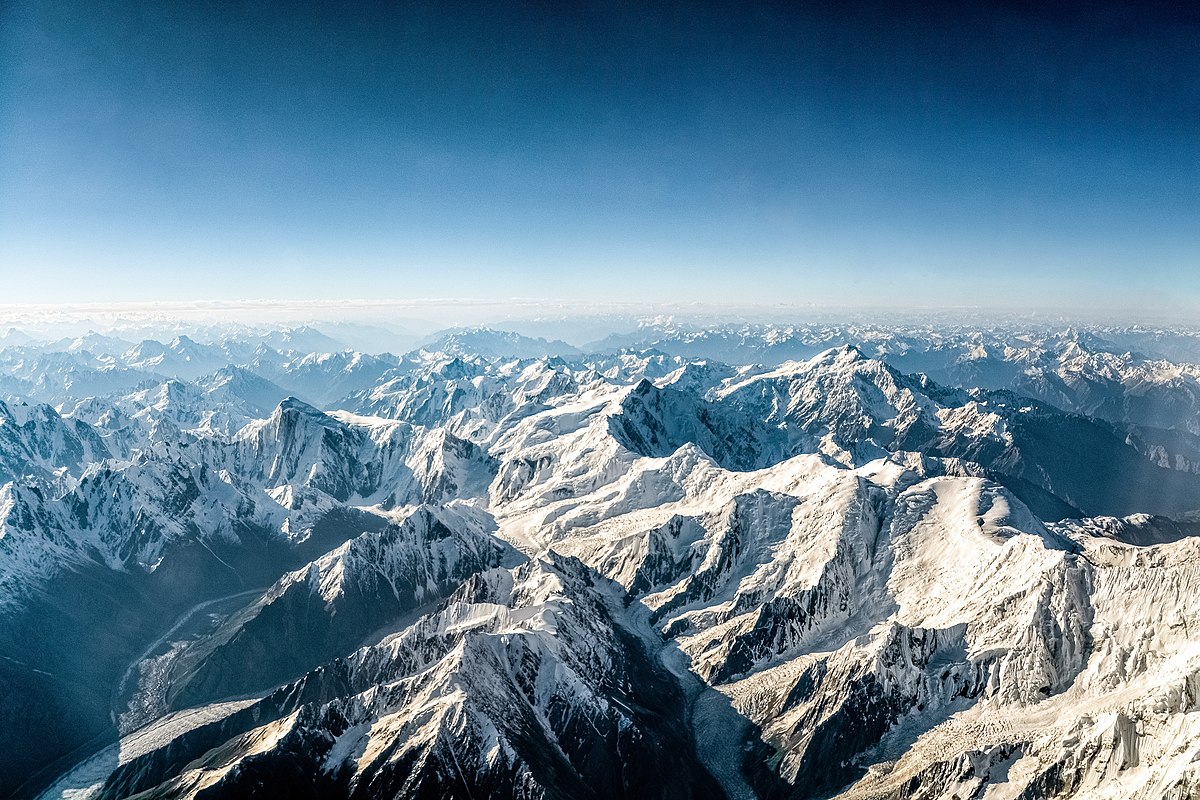 1.500.000 km2
600.000 km2
300.000 km2
50.000 km2
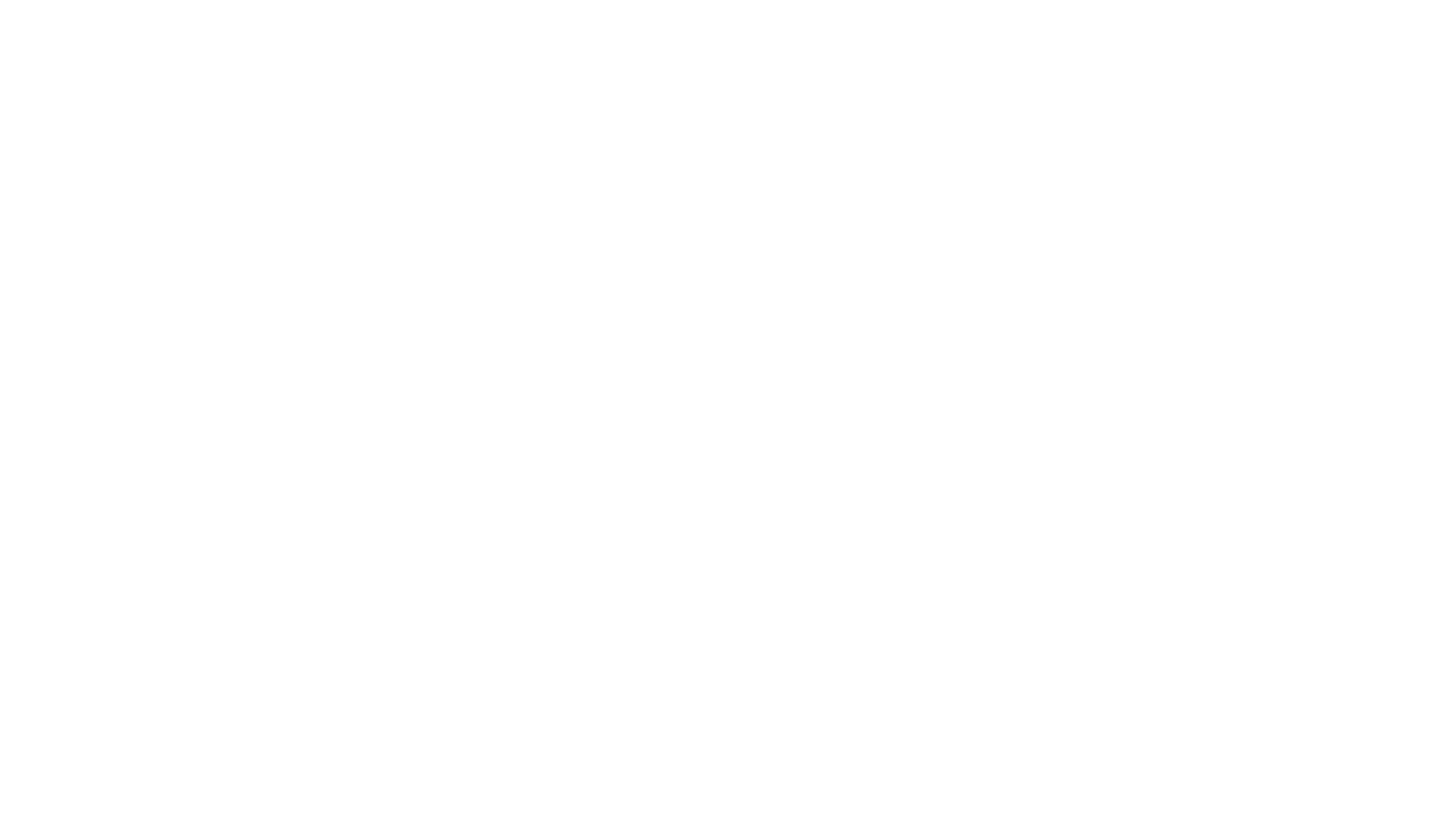 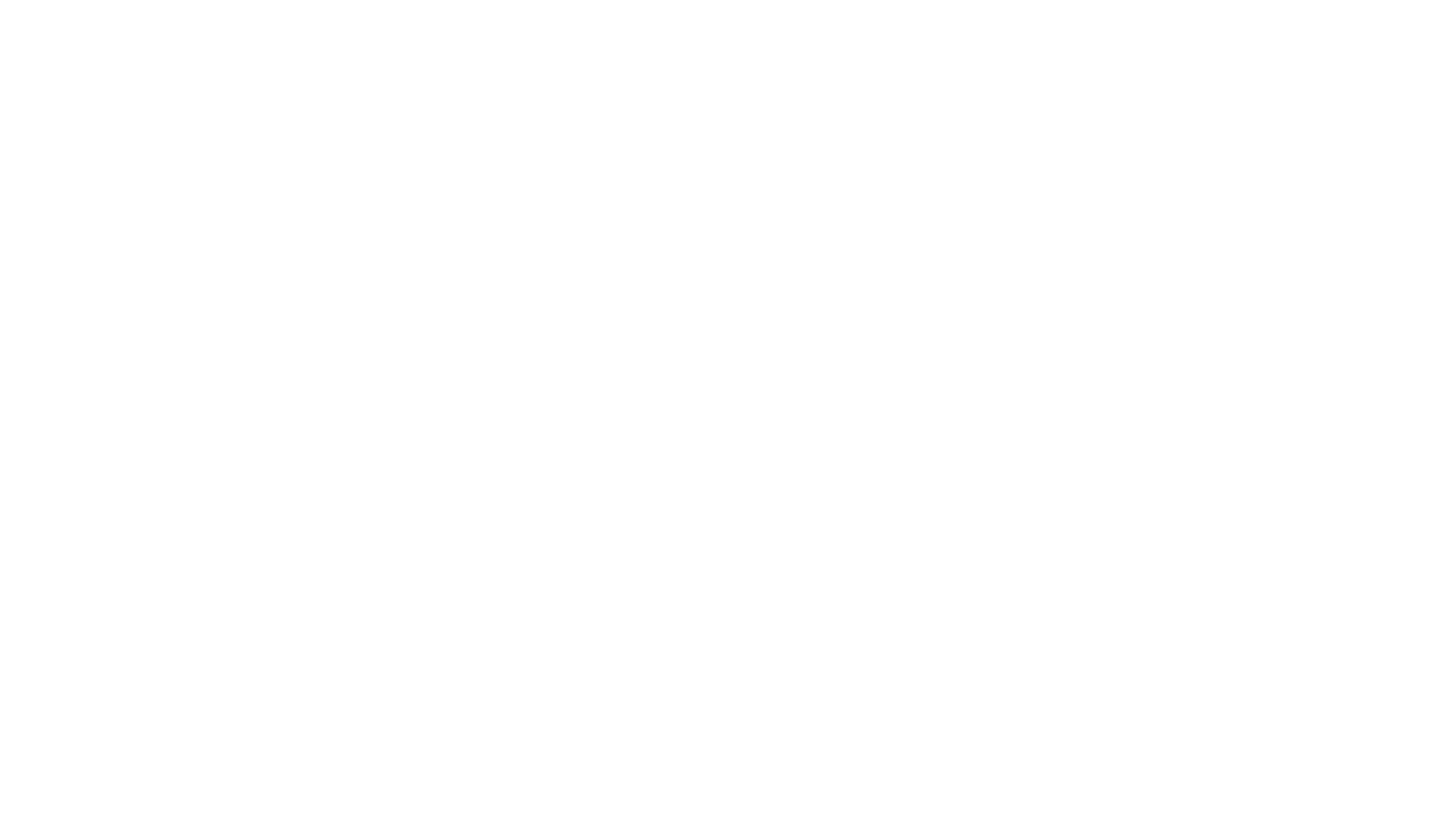 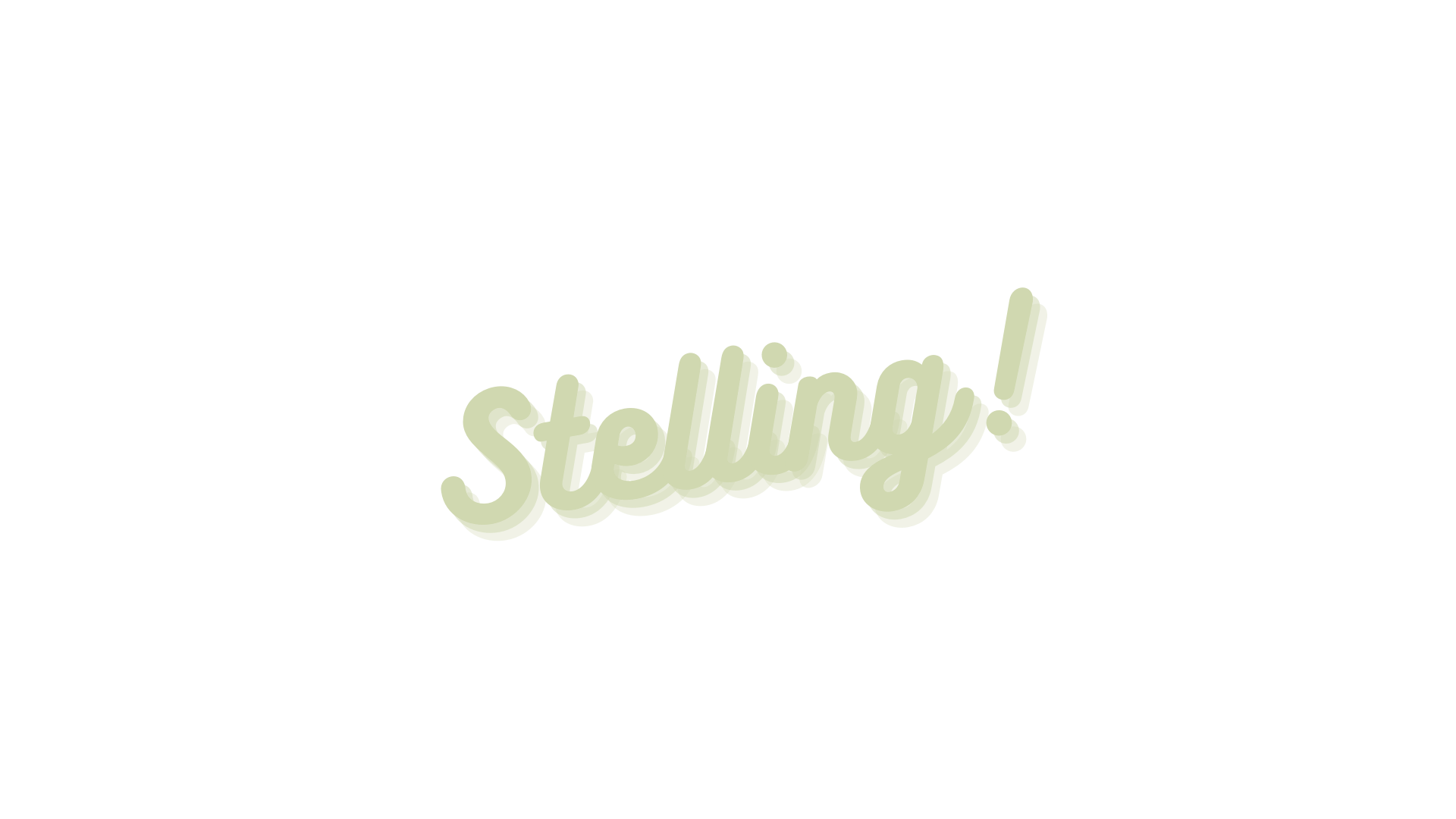 Vraag 14
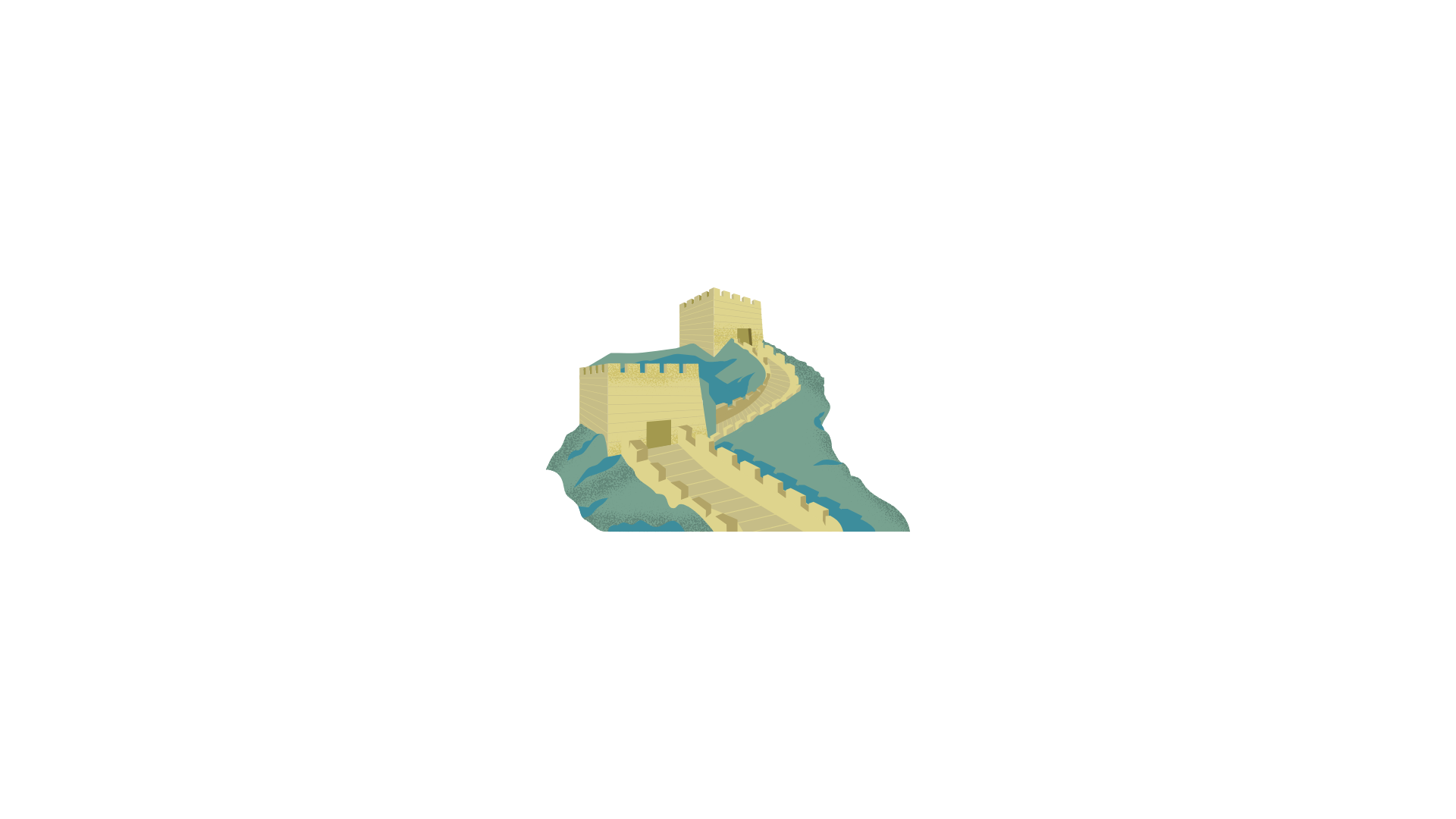 Waar of niet?
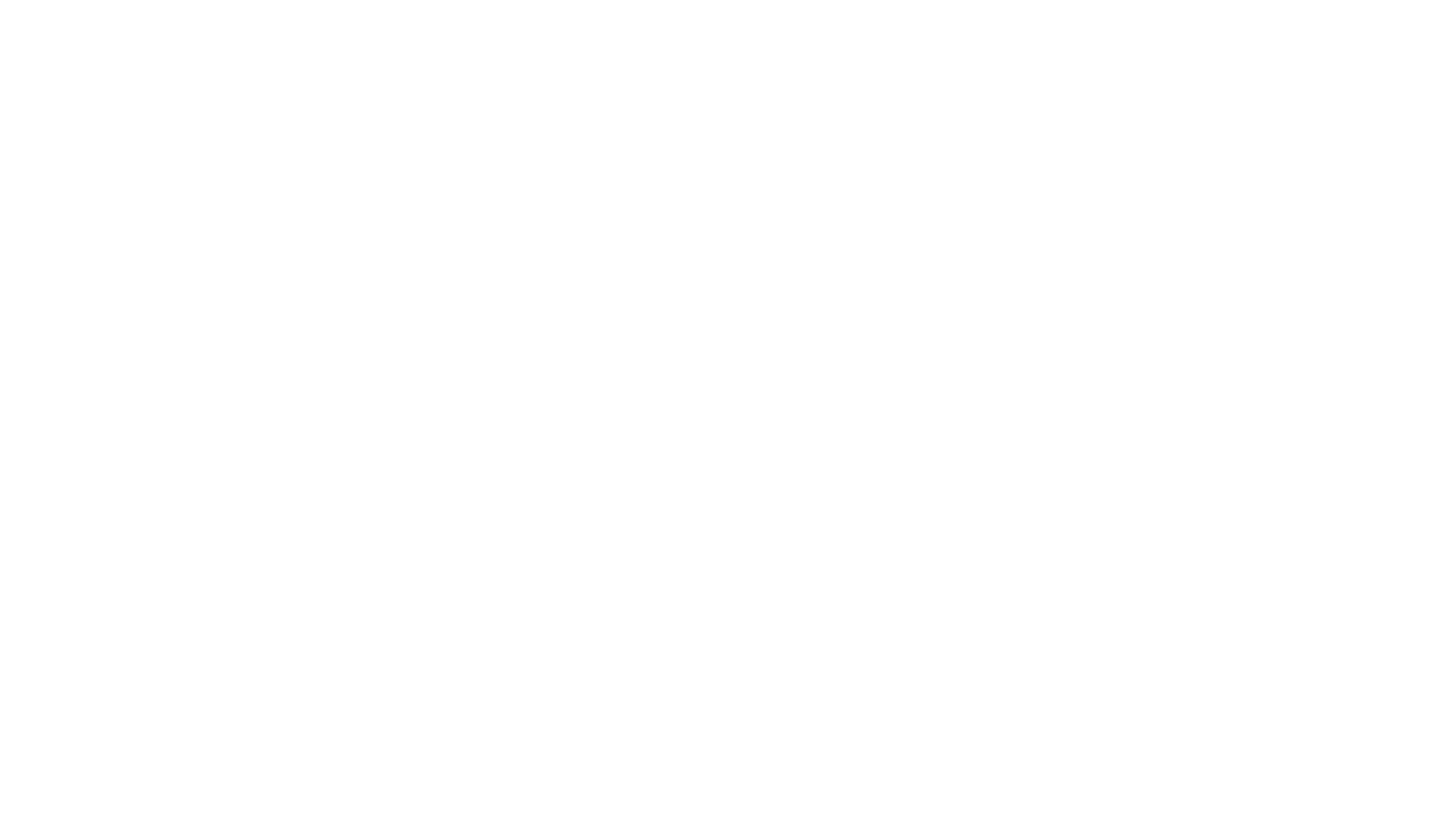 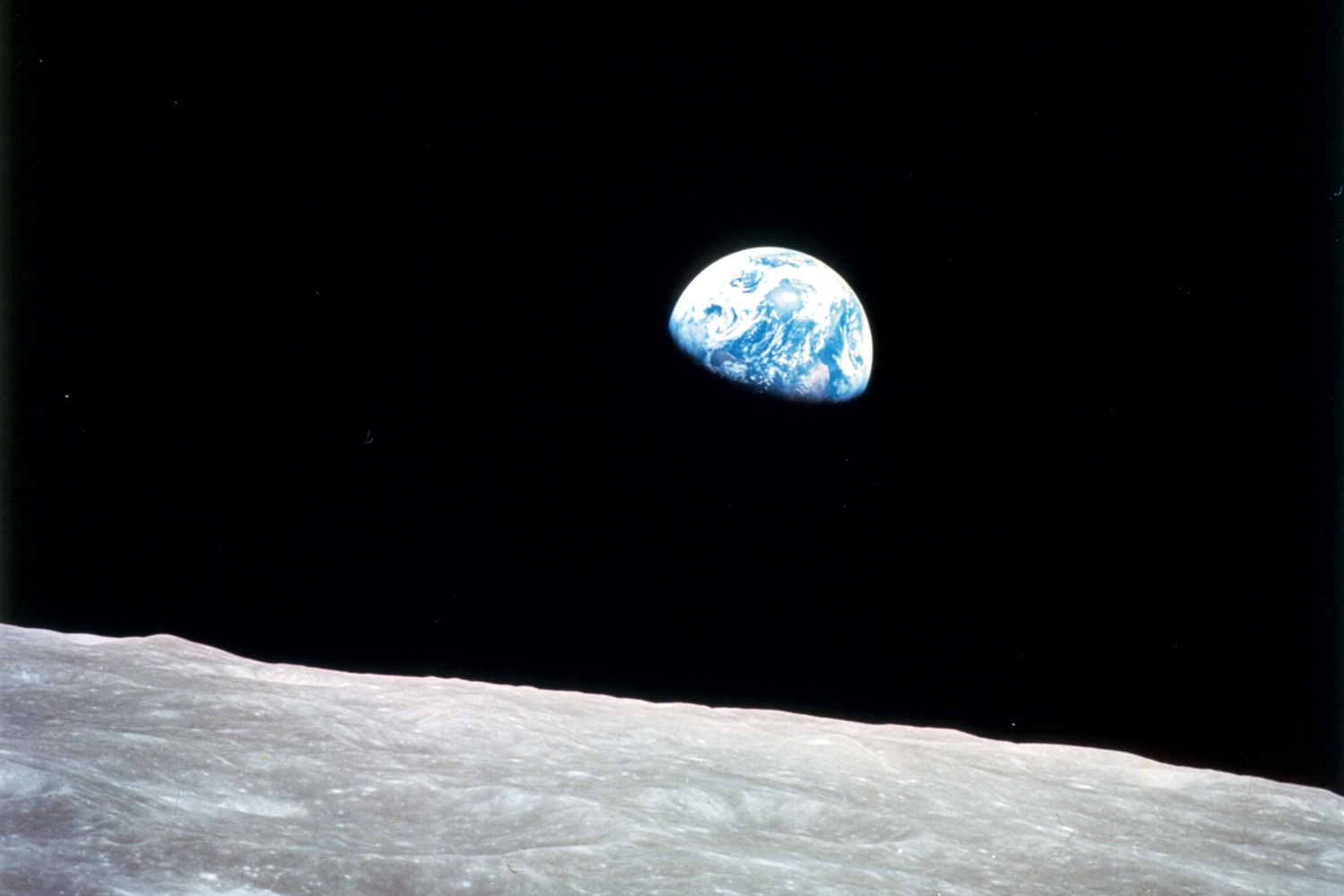 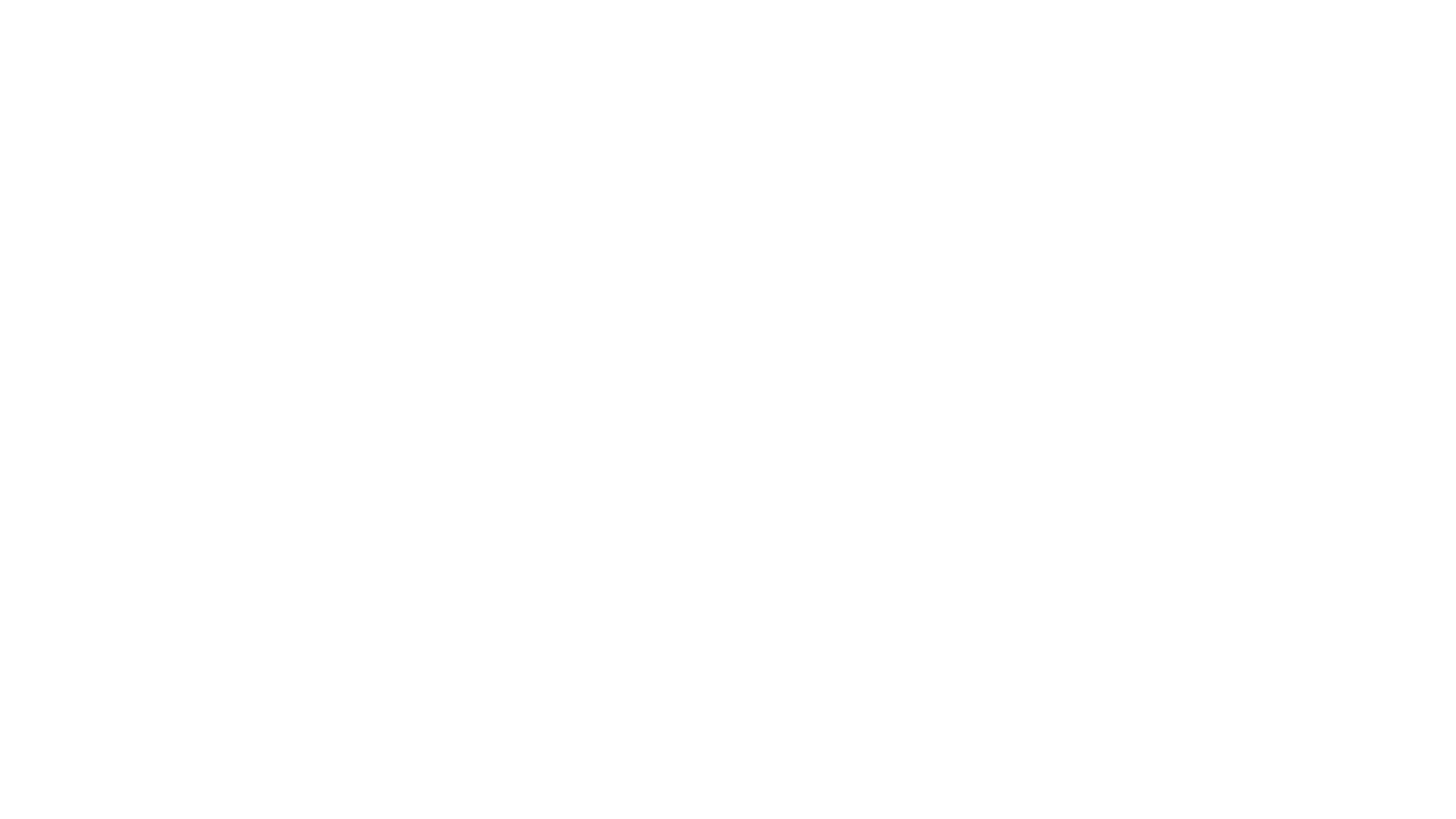 “De Chinese Muur is vanaf de maan te zien”
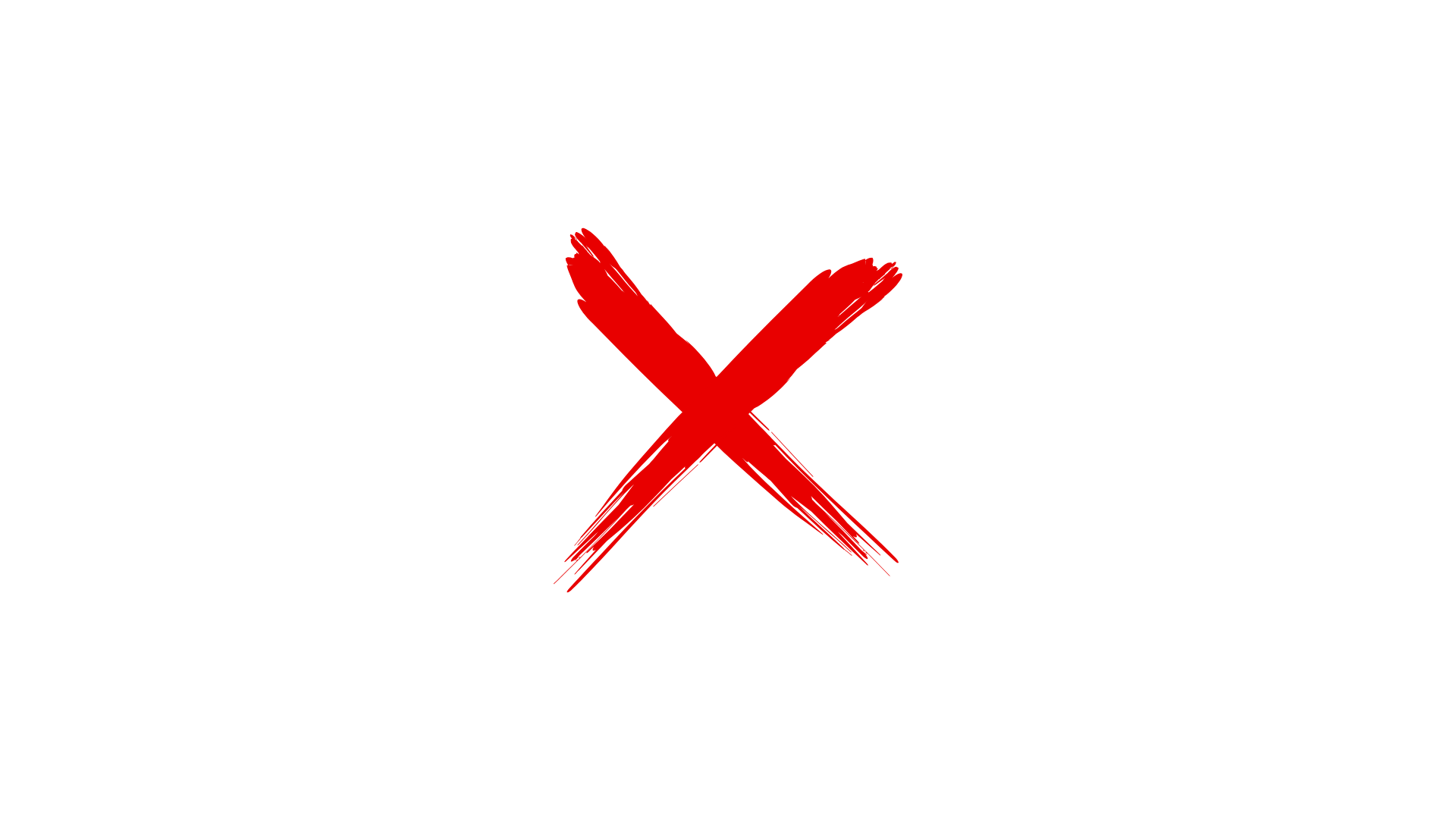 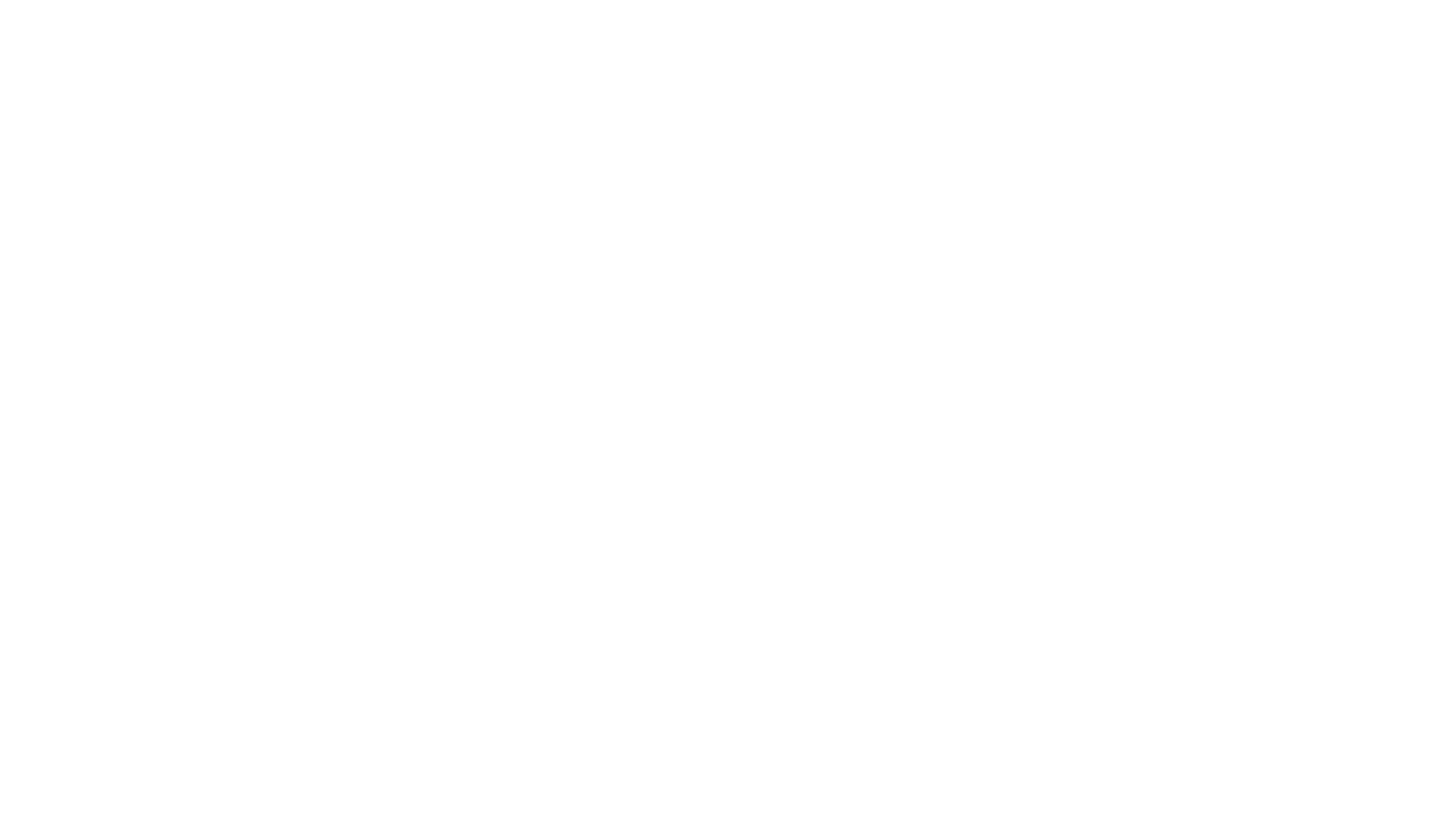 Welke specerij was het duurste in de tijd van Columbus?
Vraag 15
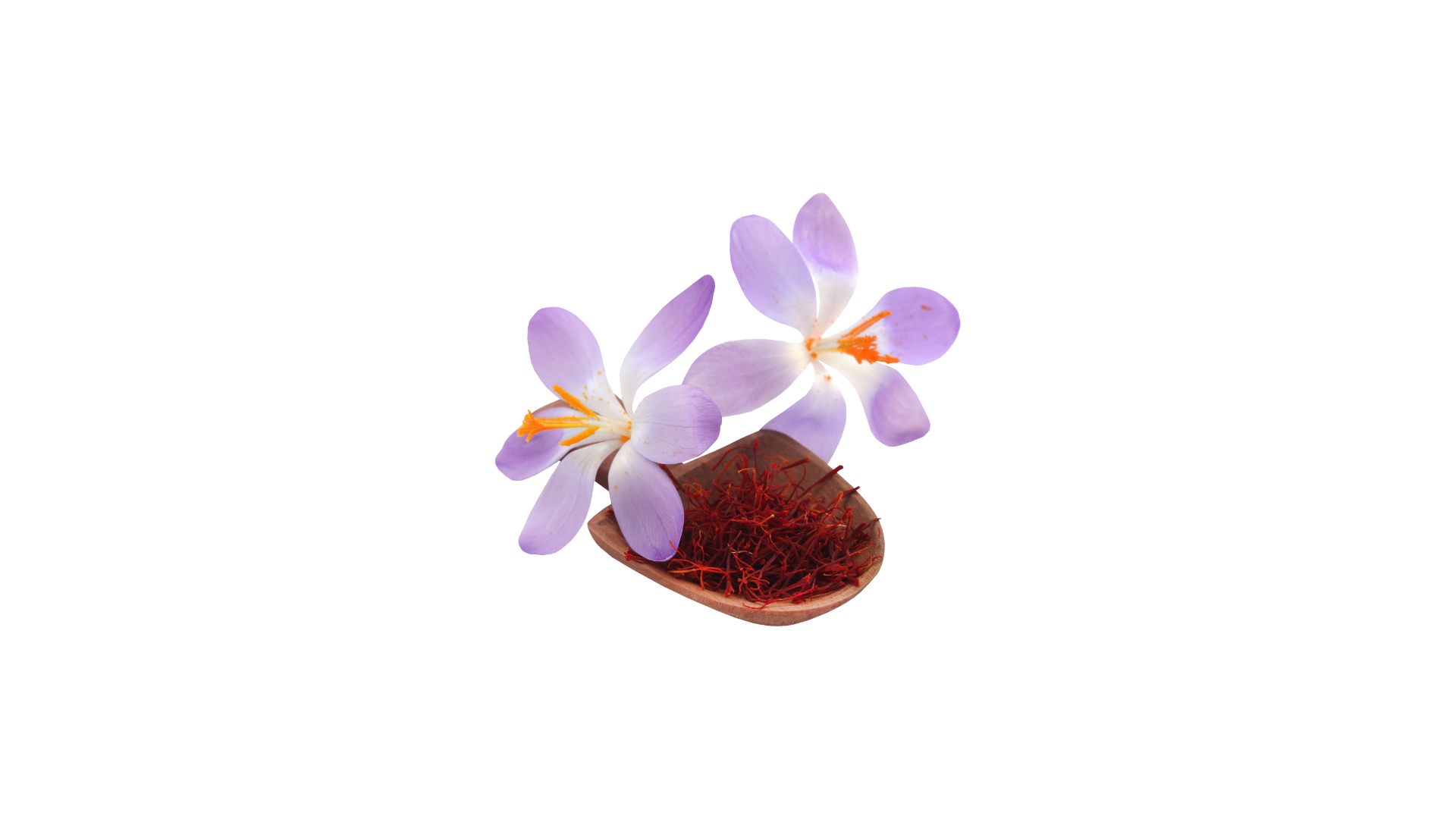 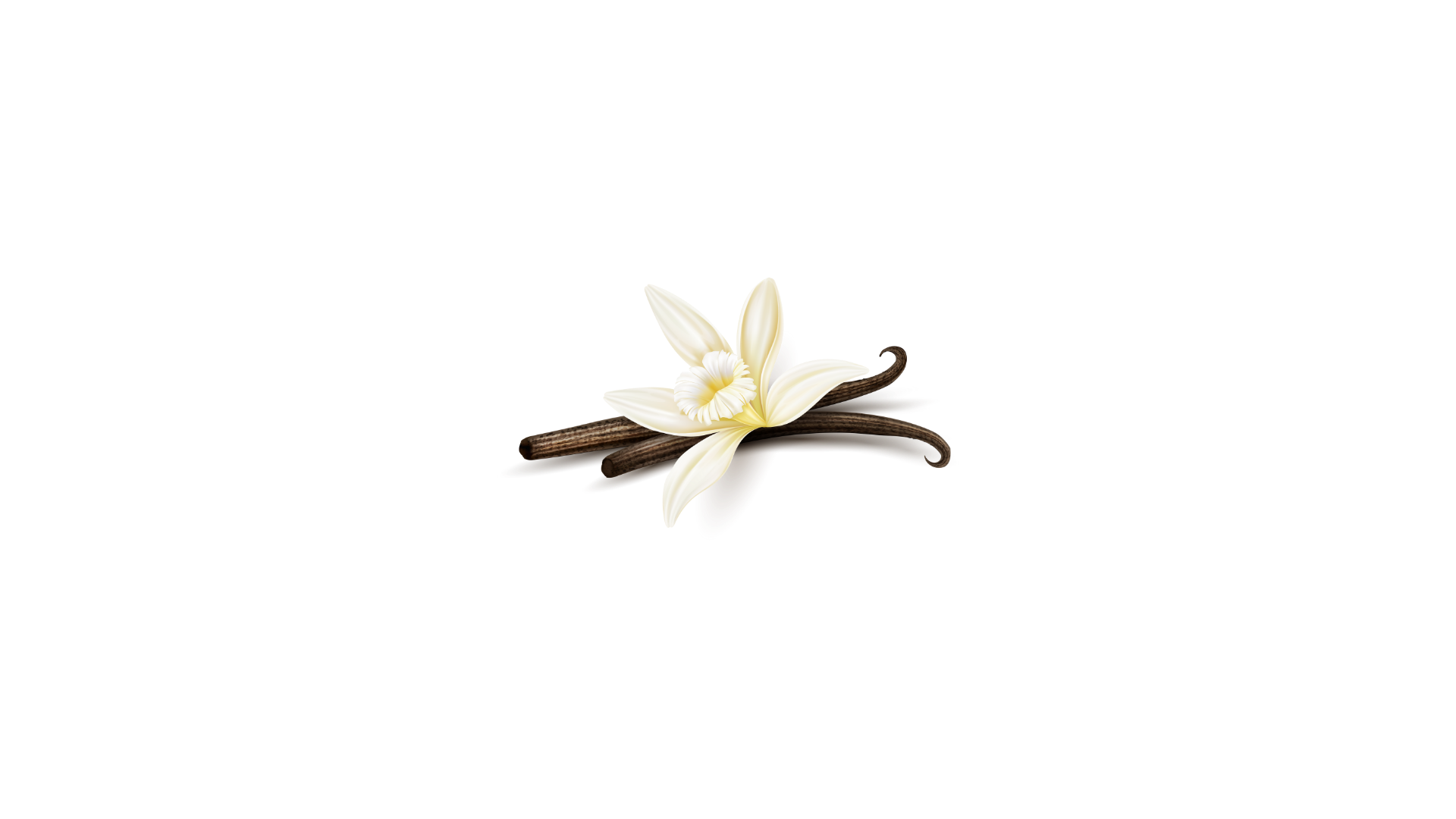 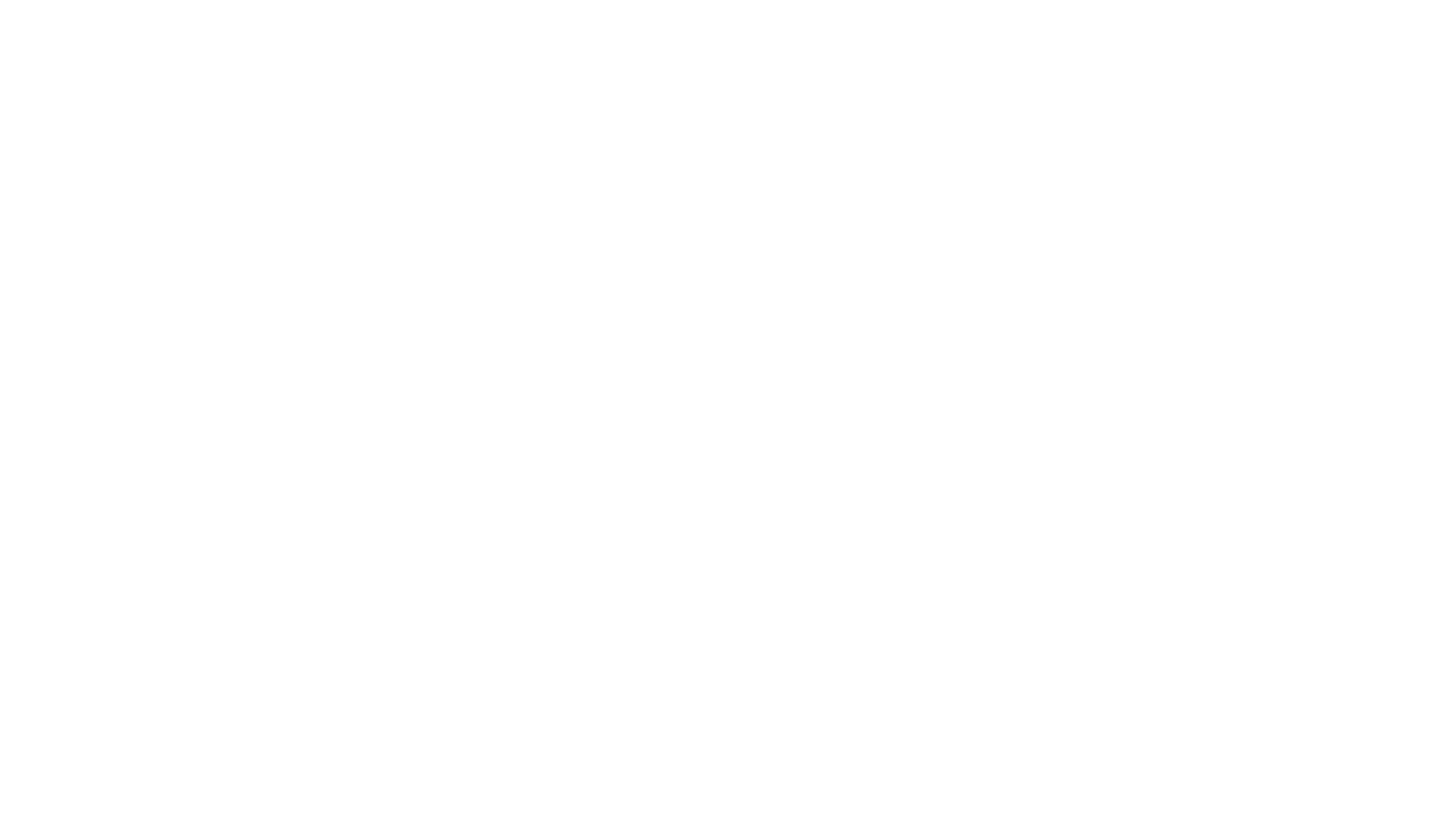 B. Vanille
A. Saffraan
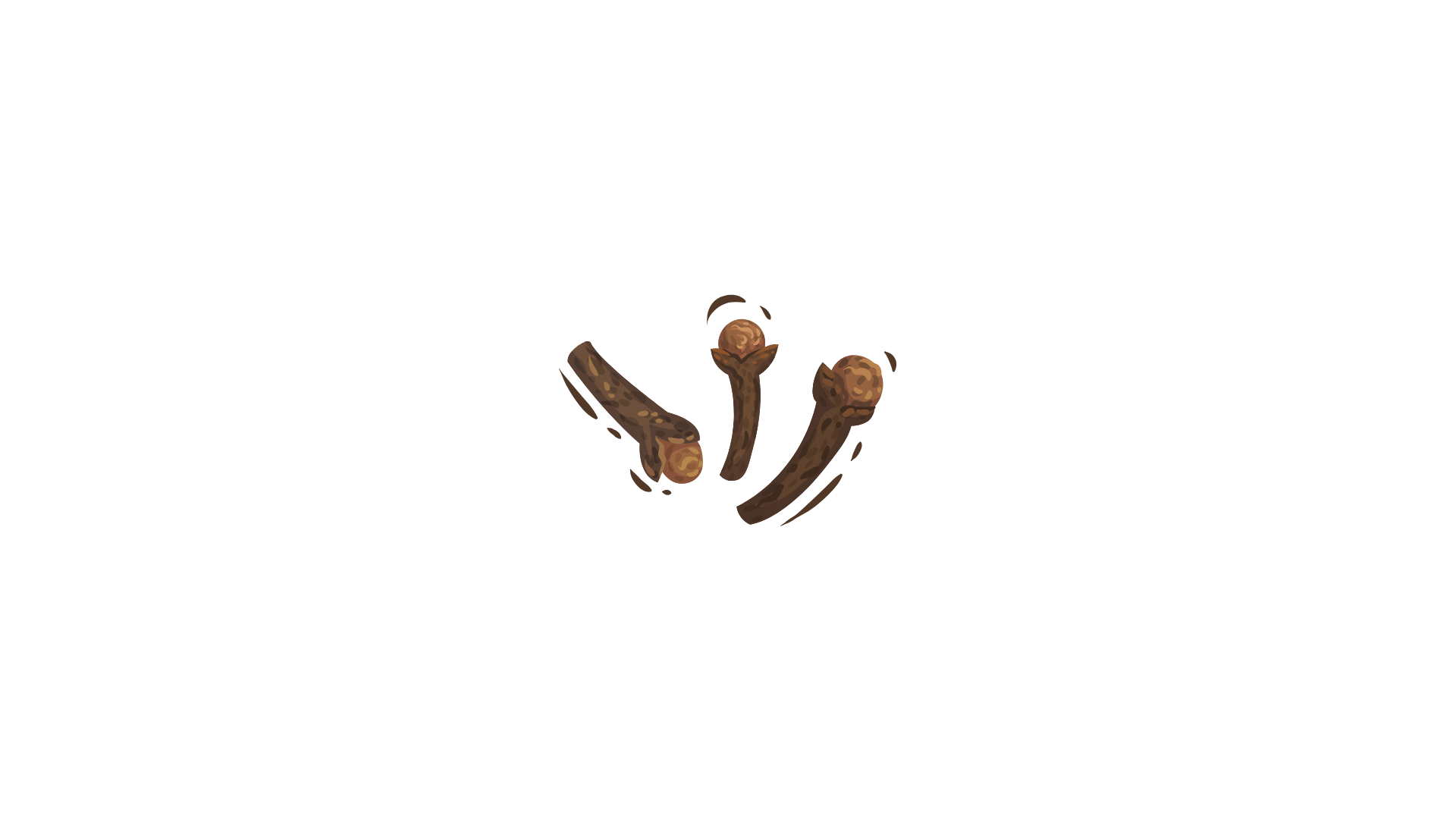 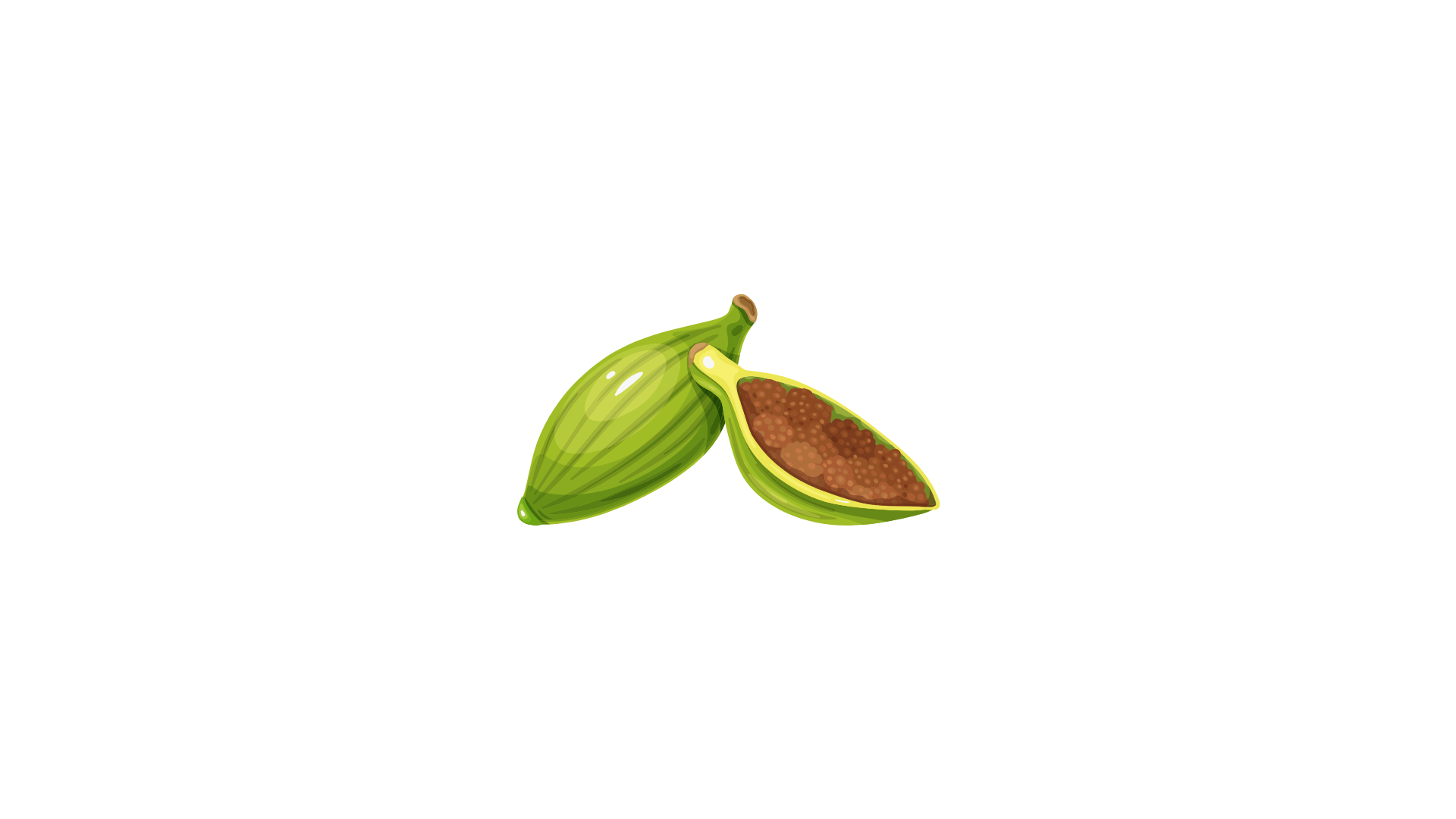 C. Kardemom
D. Kruidnagel
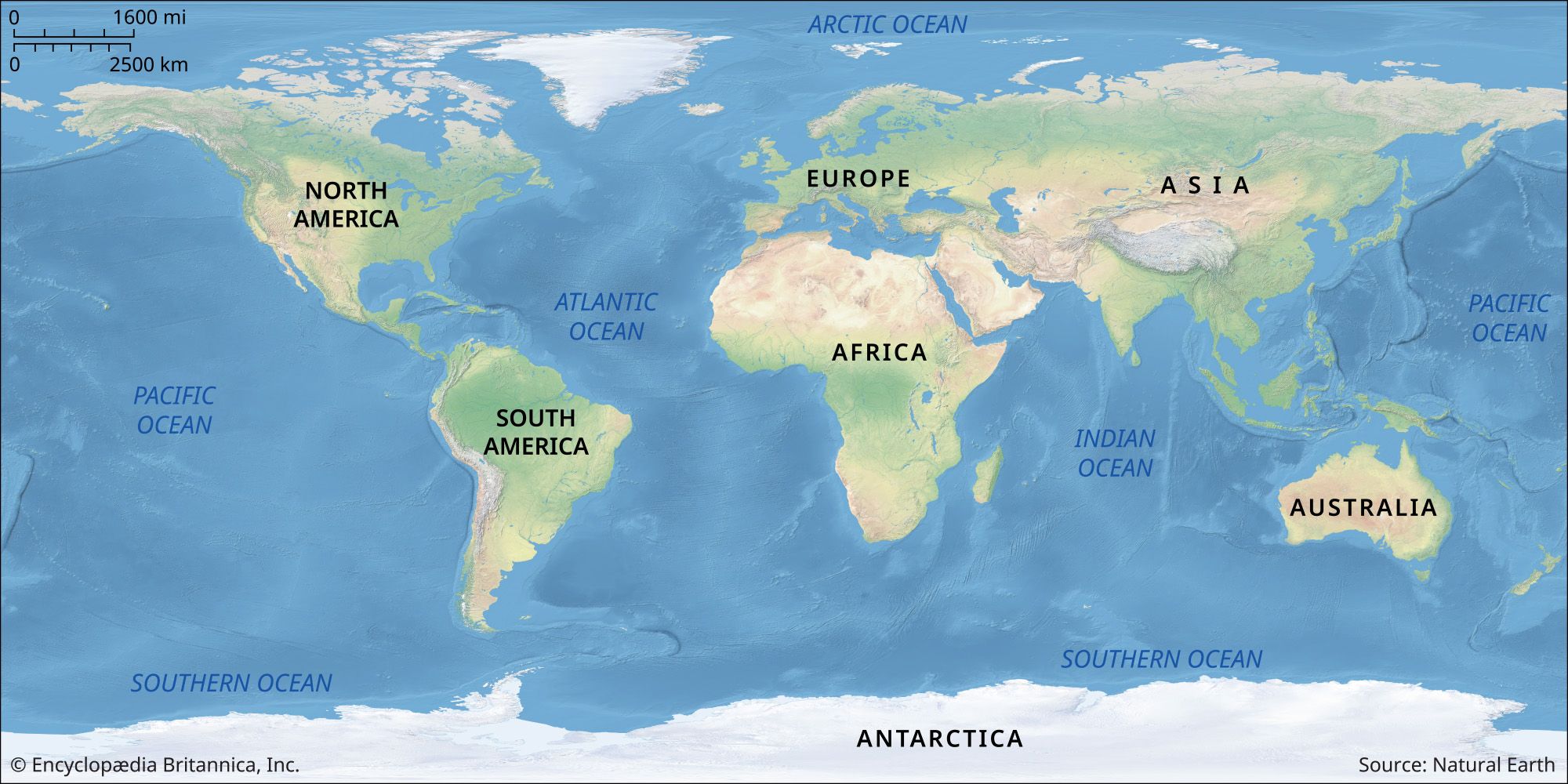 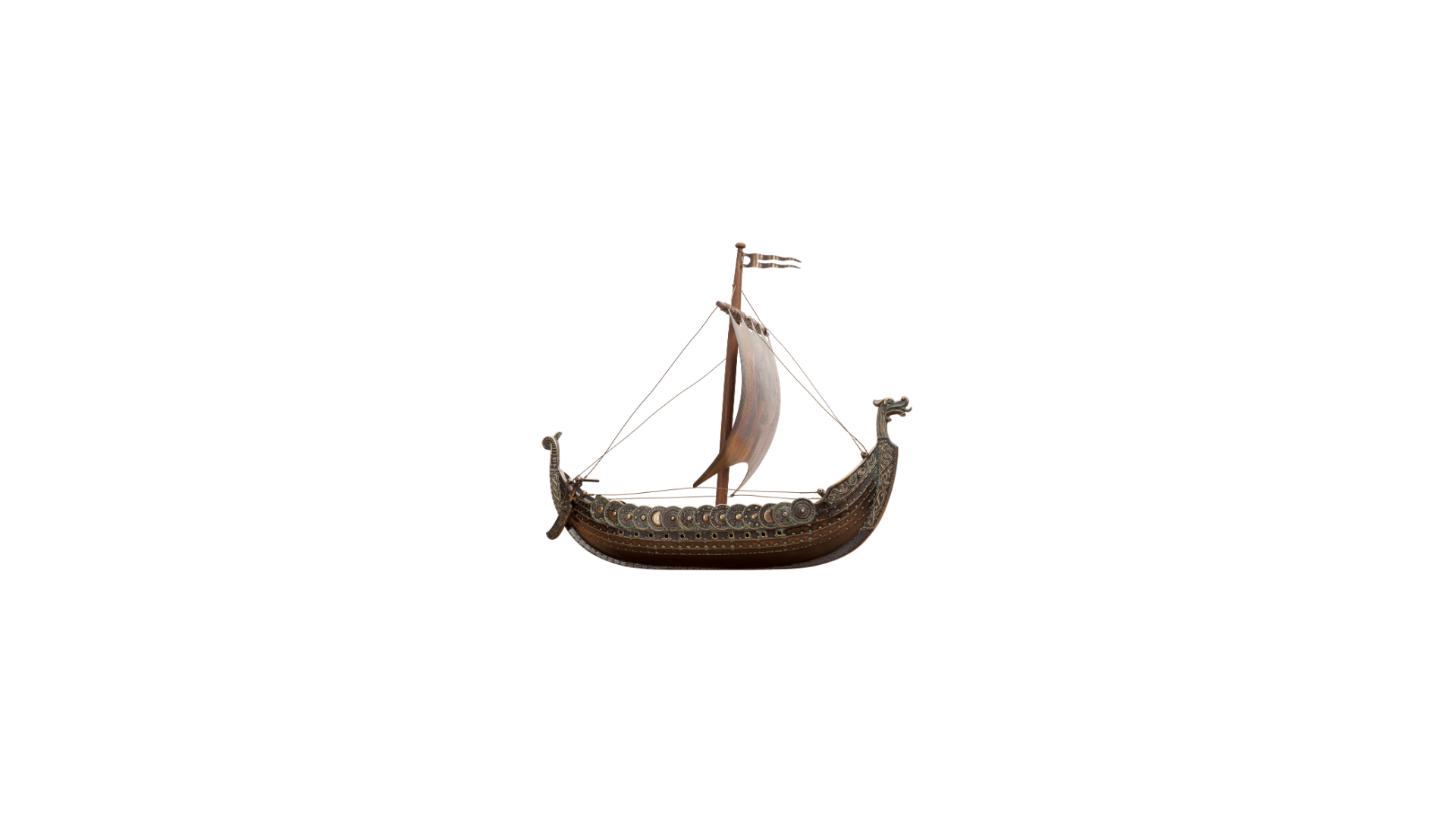 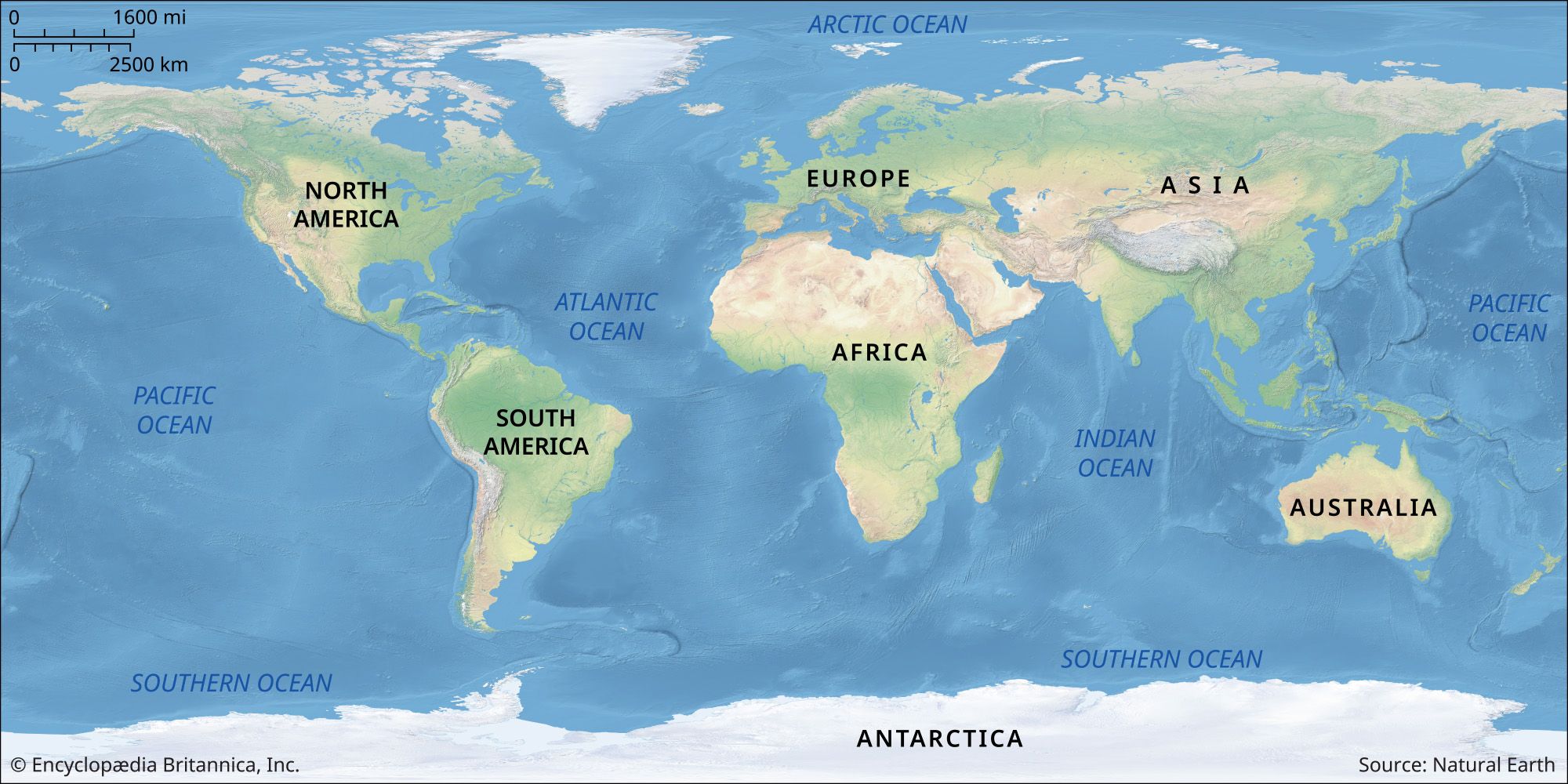 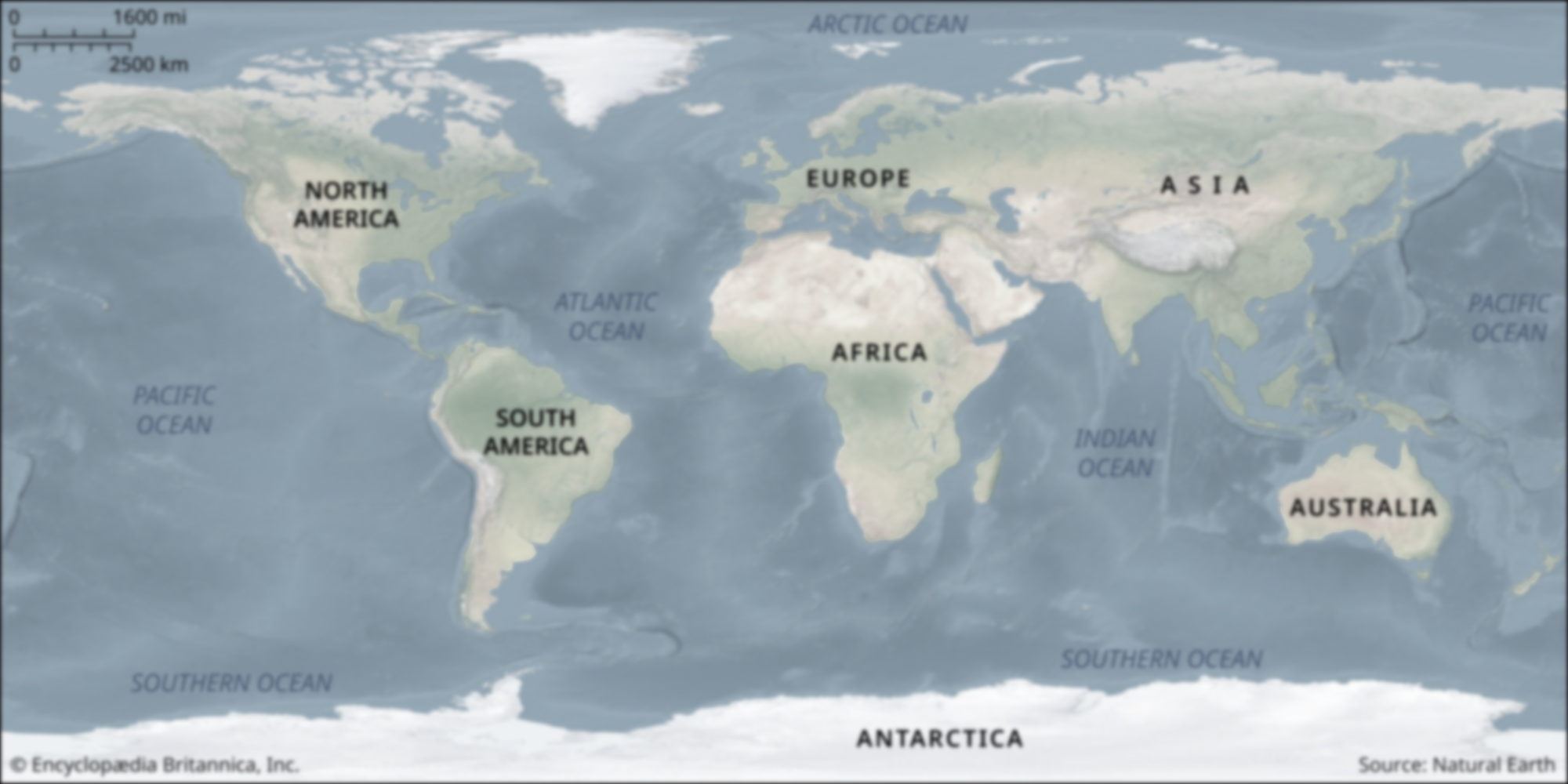 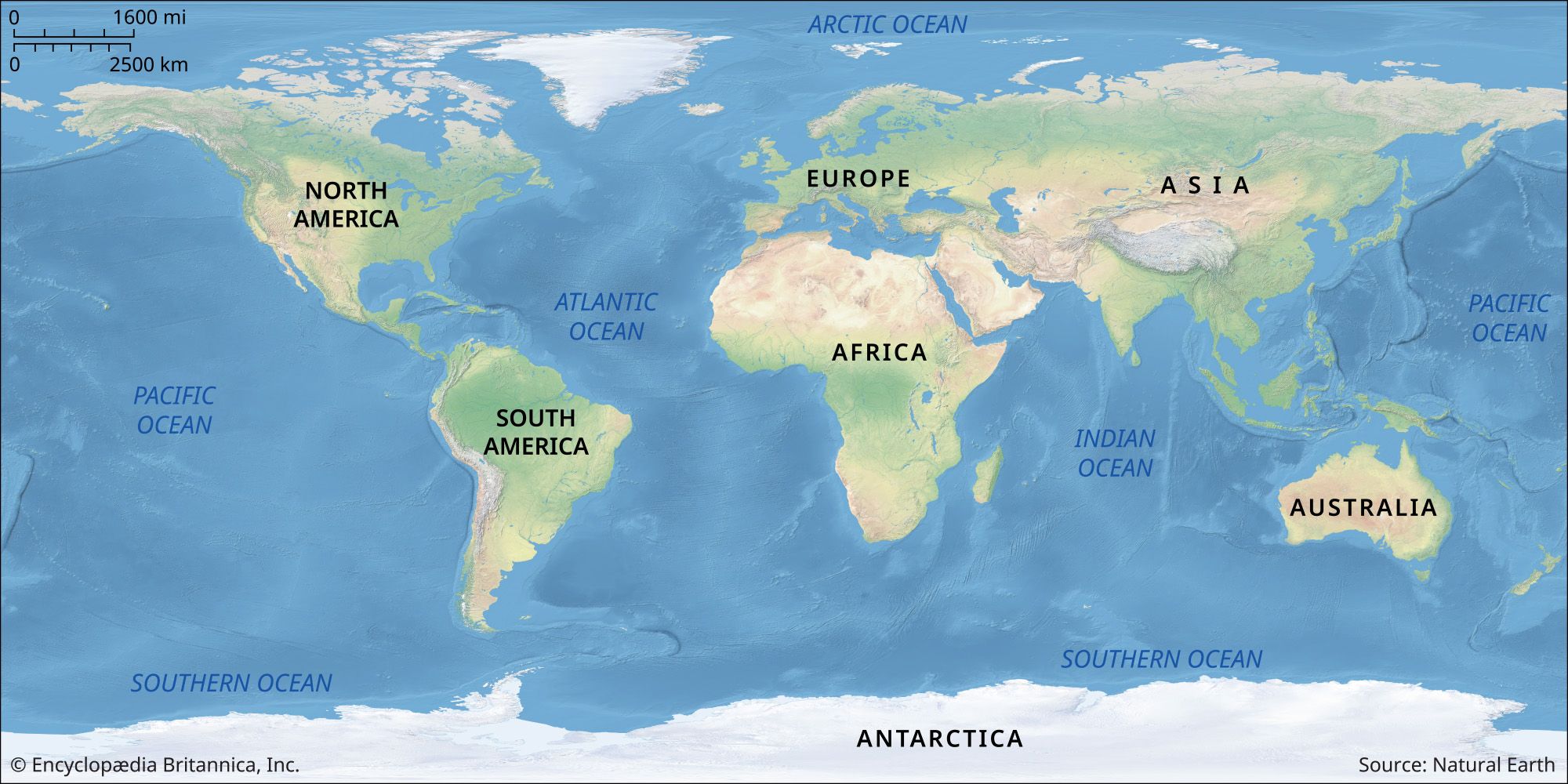 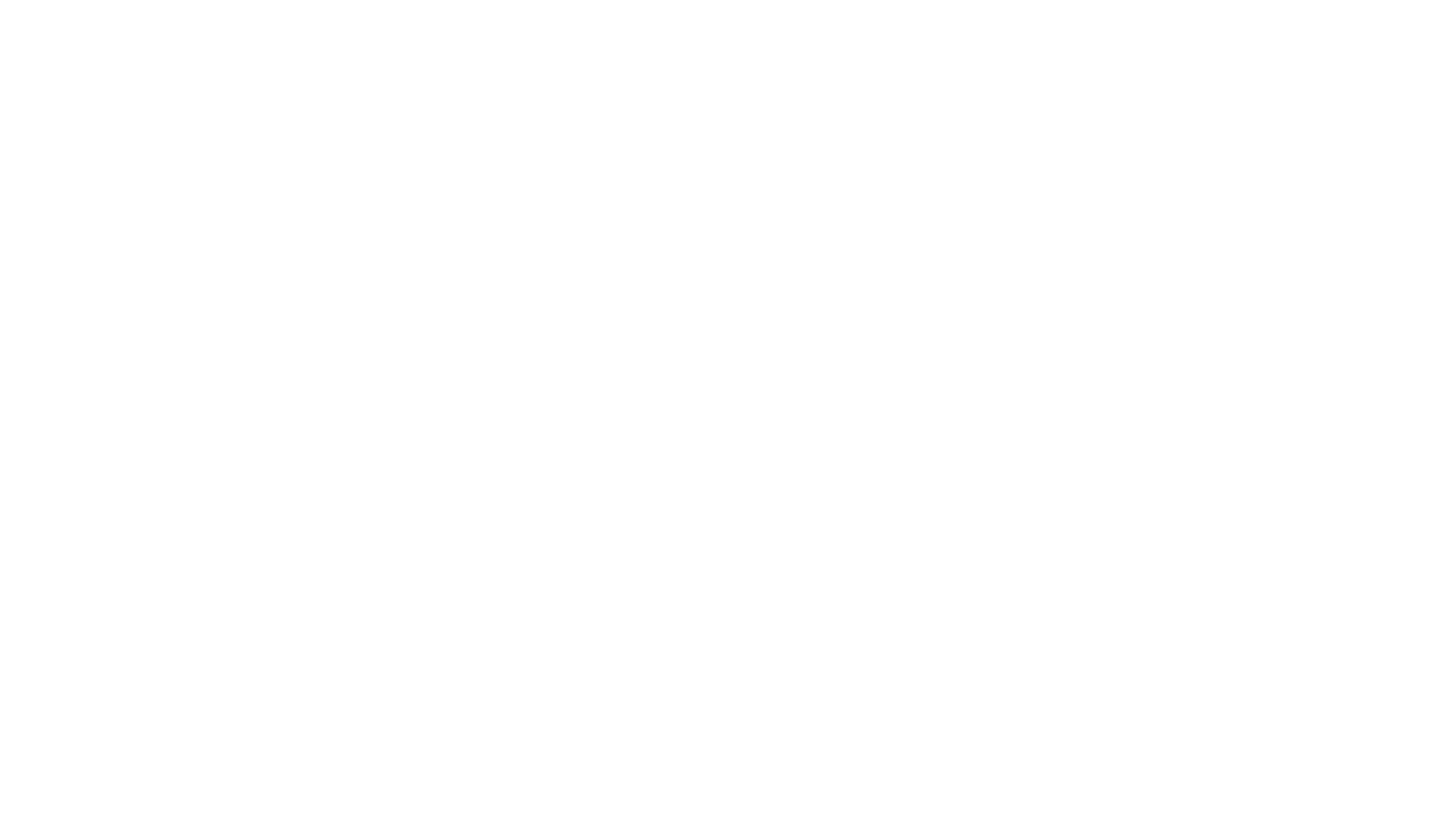 Hoeveel % lichaamsgewicht neemt een kiwi-ei in de kiwi-moeder in beslag?
Vraag 16
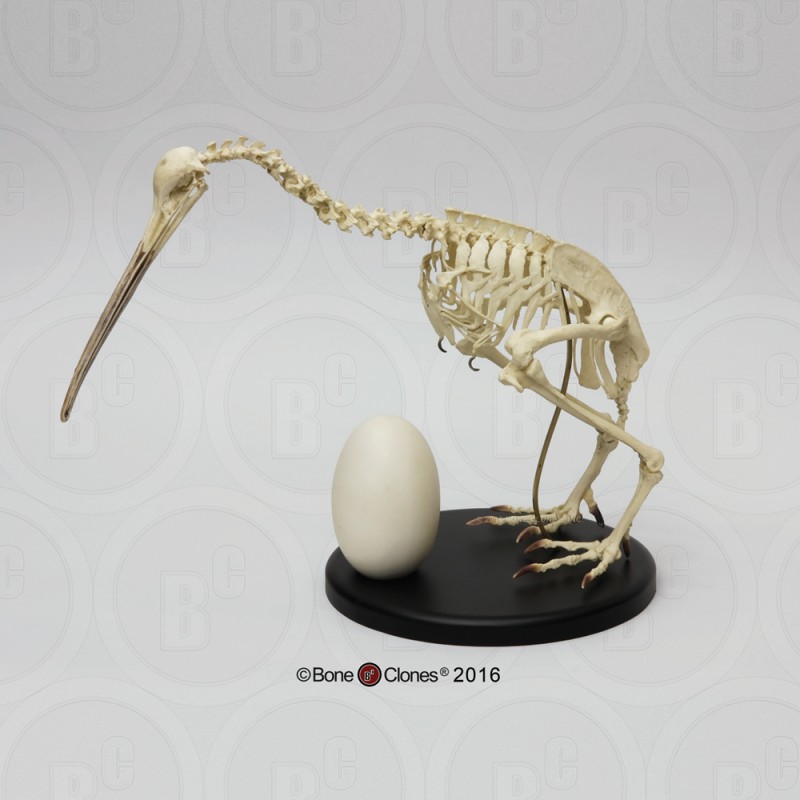 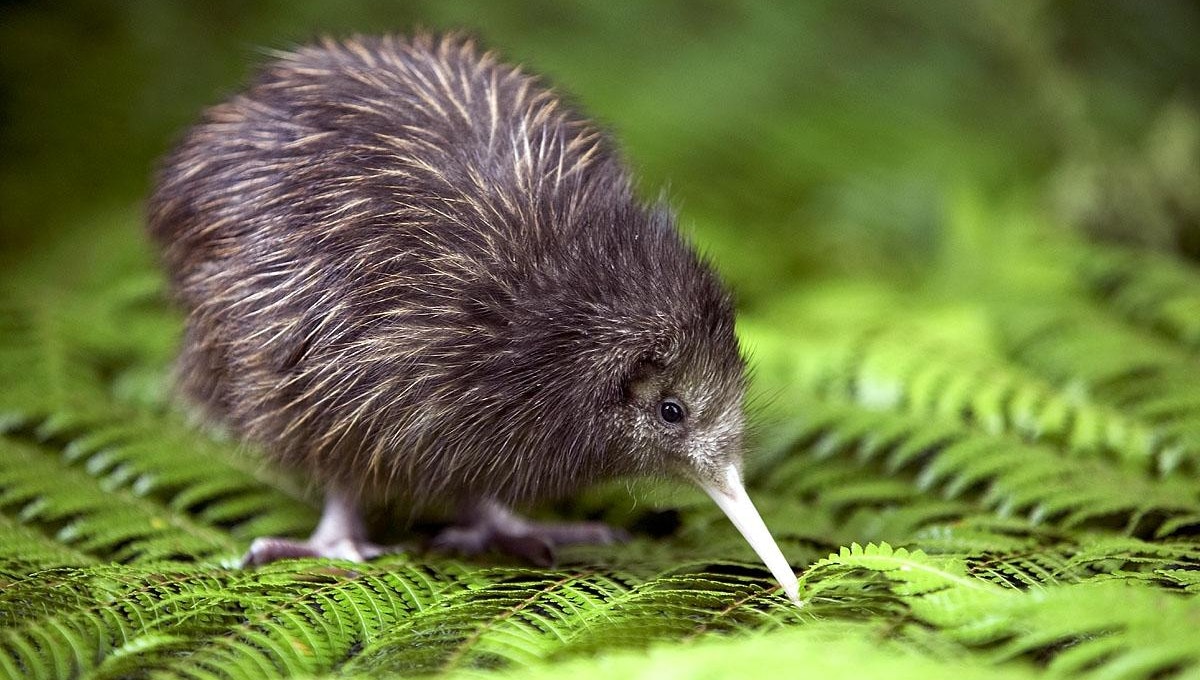 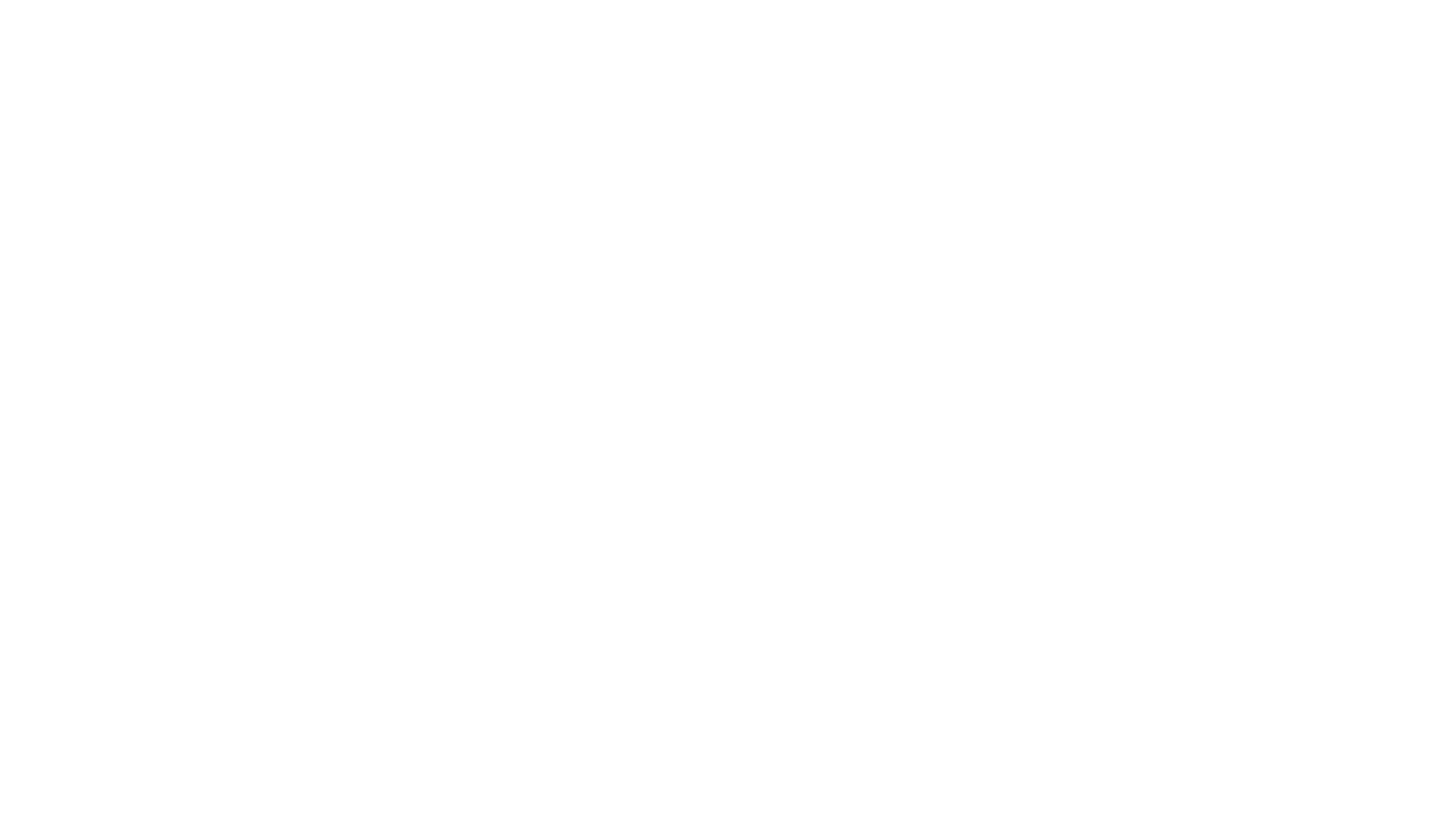 20%
10%
50%
3%
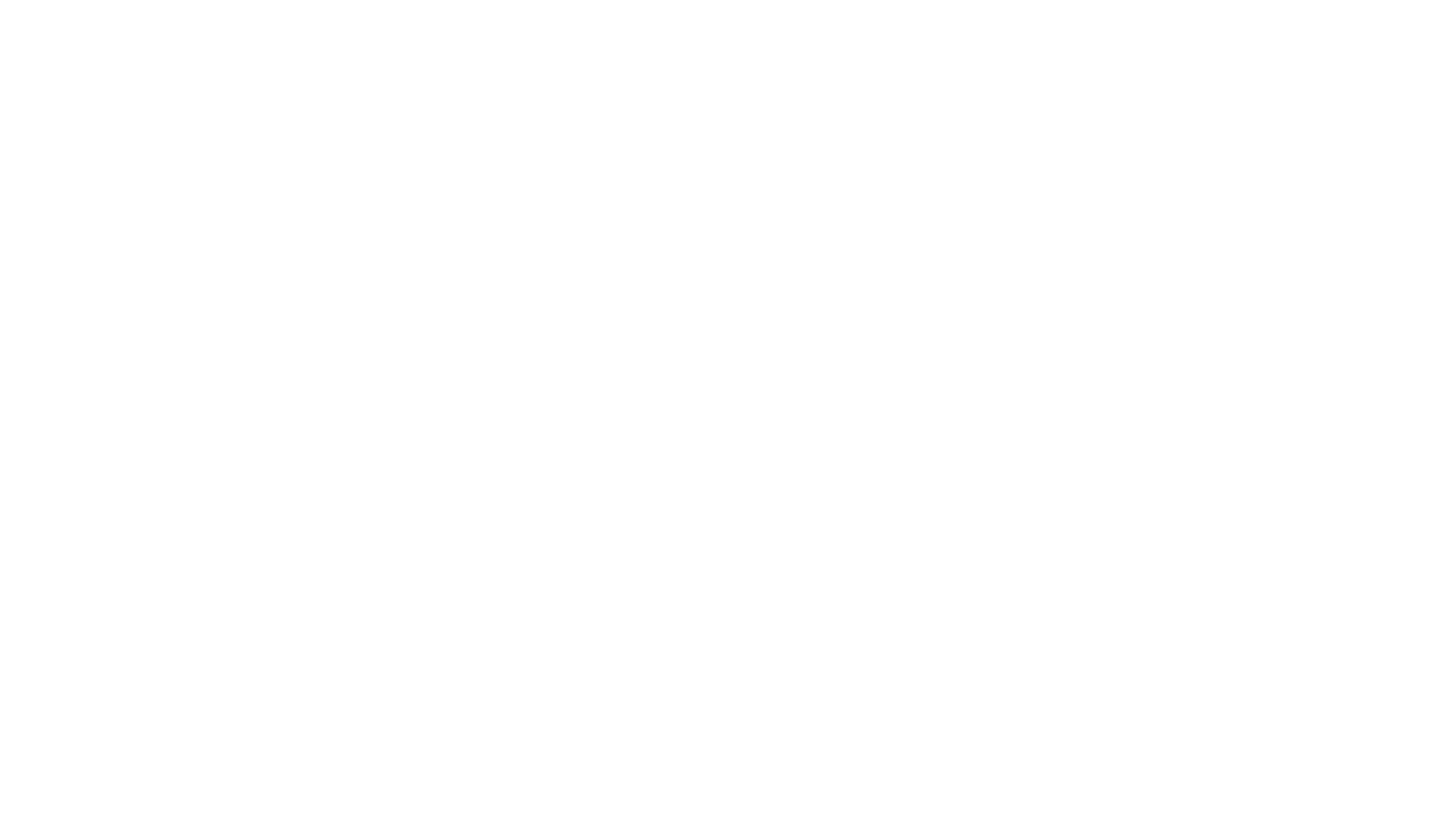 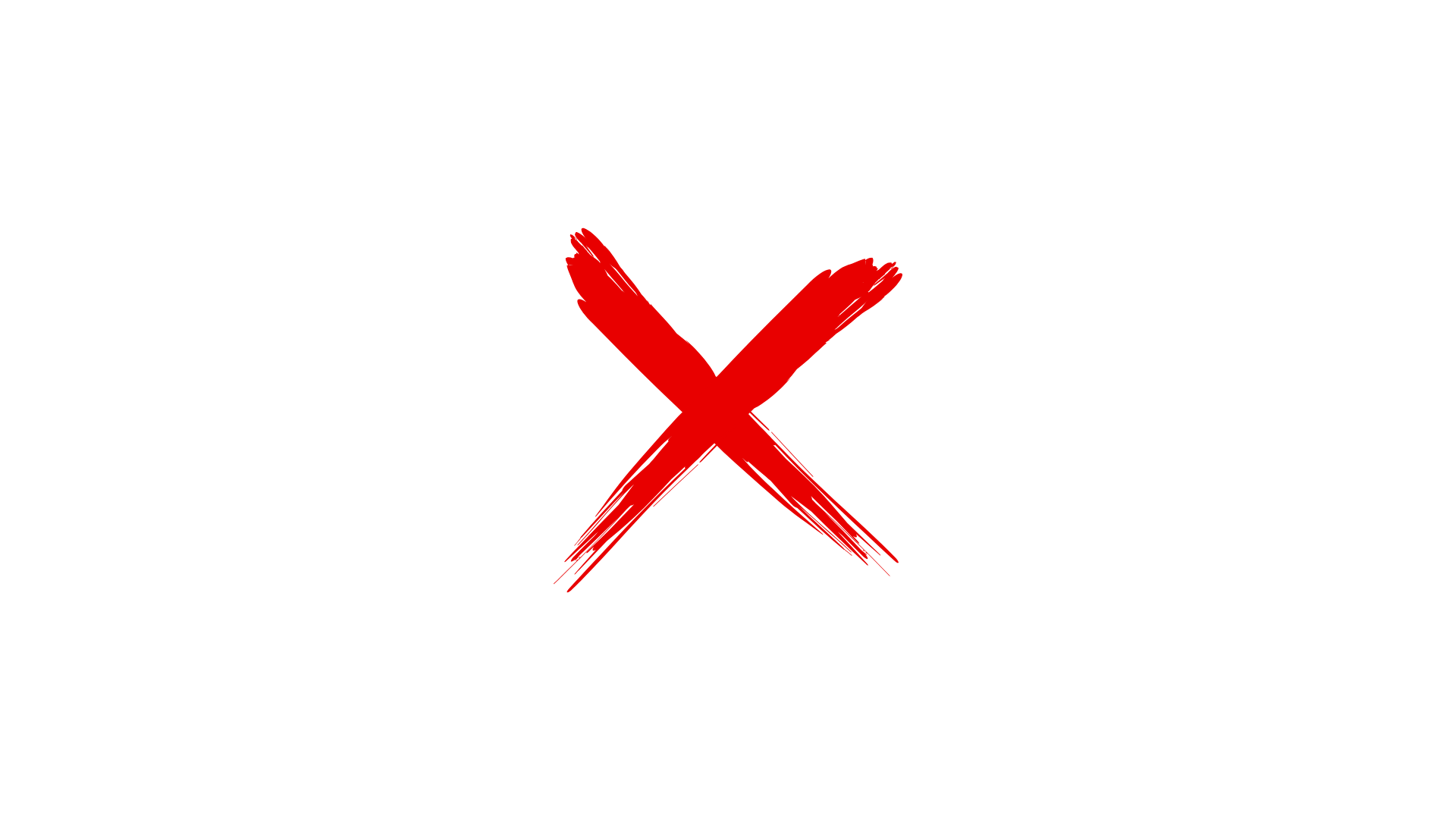 Vraag 17
Bestaan er meer of minder dan 300 
soorten buideldieren?
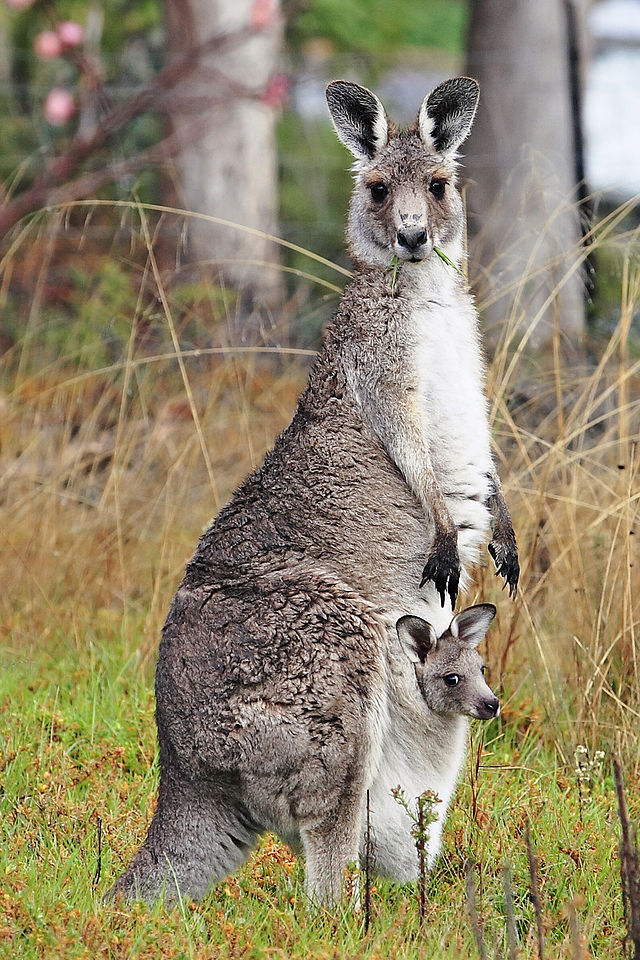 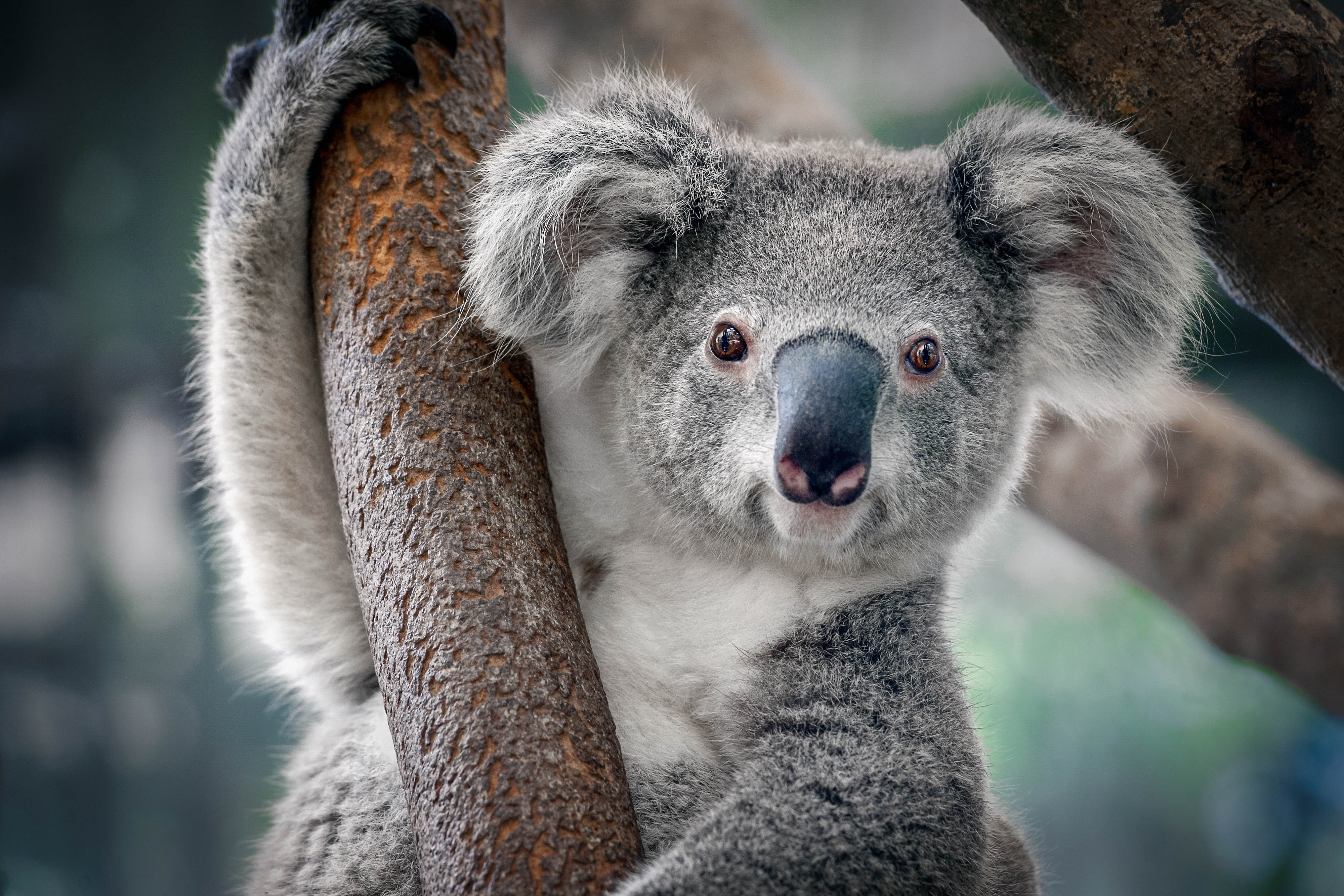 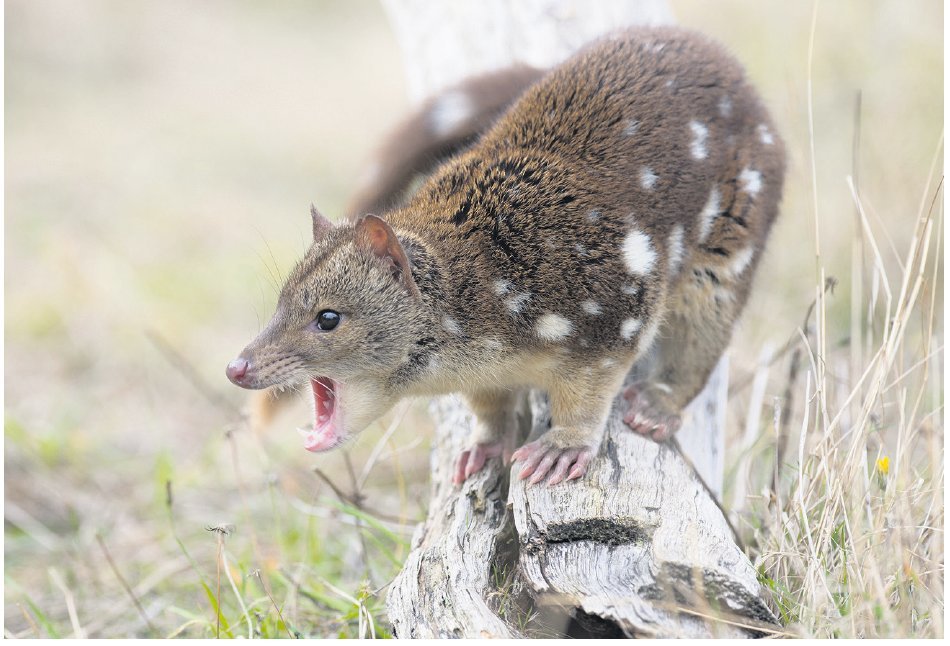 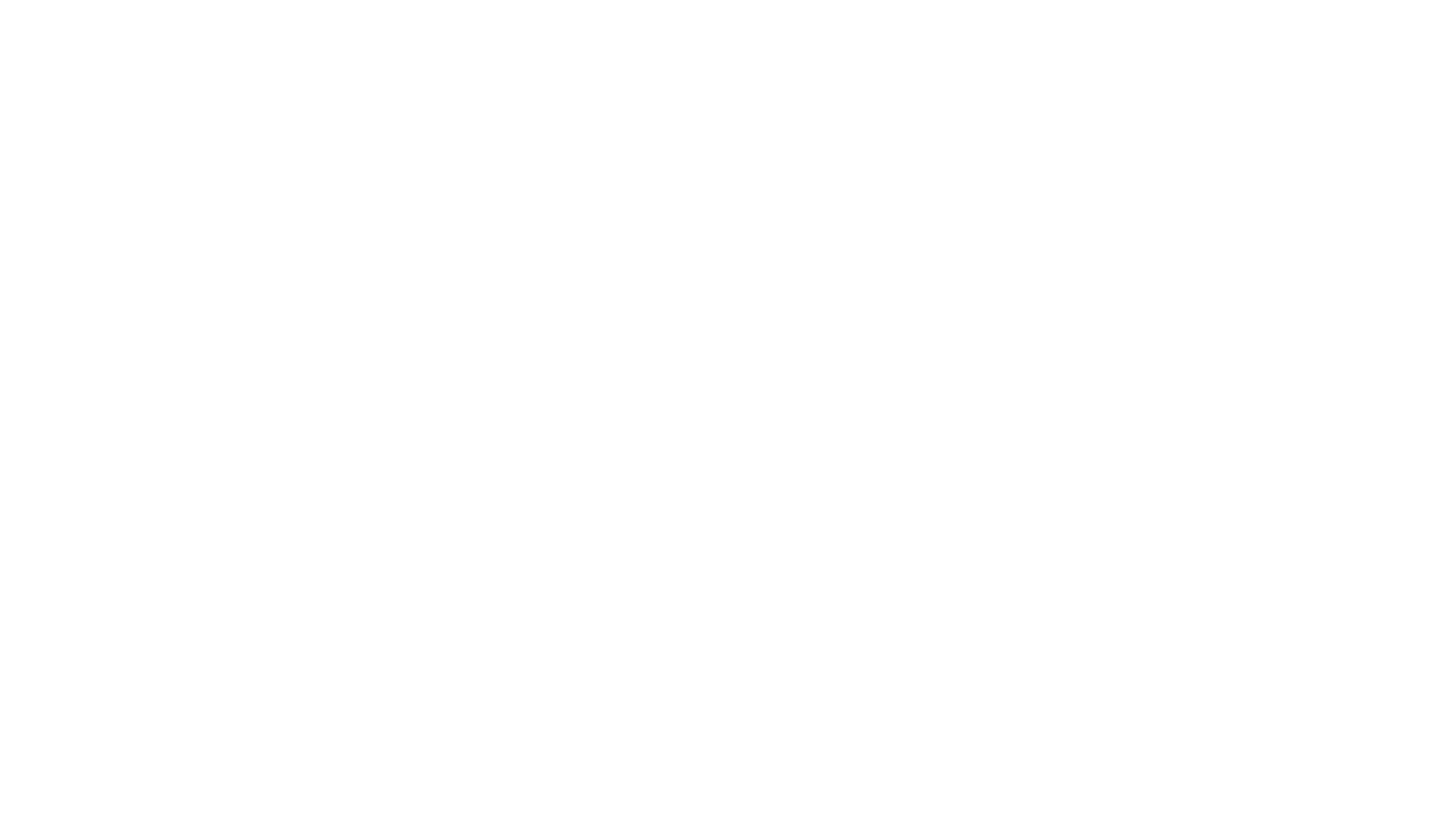 Meer dan 340 soorten!
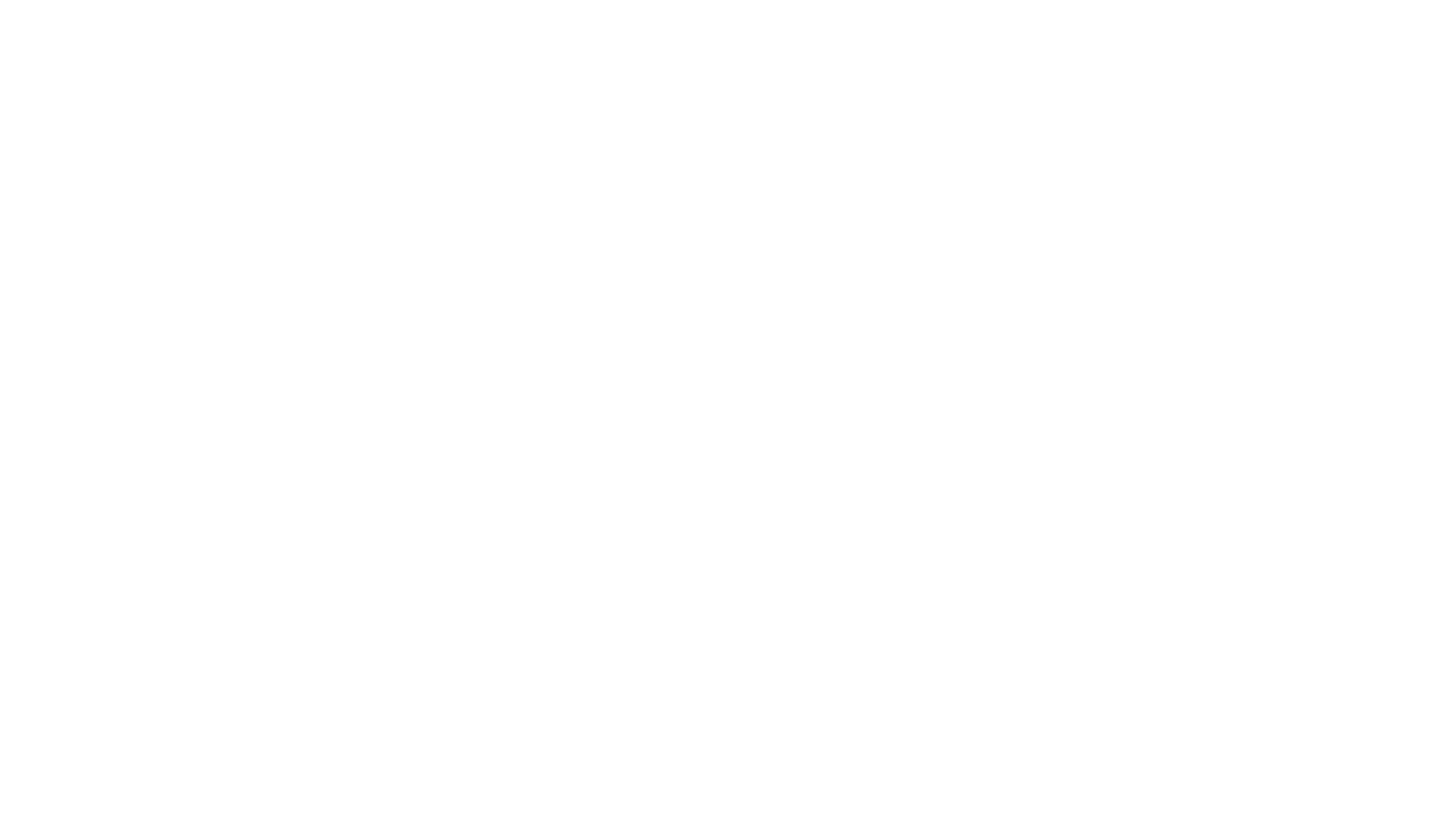 Vraag 18
Hoe wordt deze mythologie genoemd?
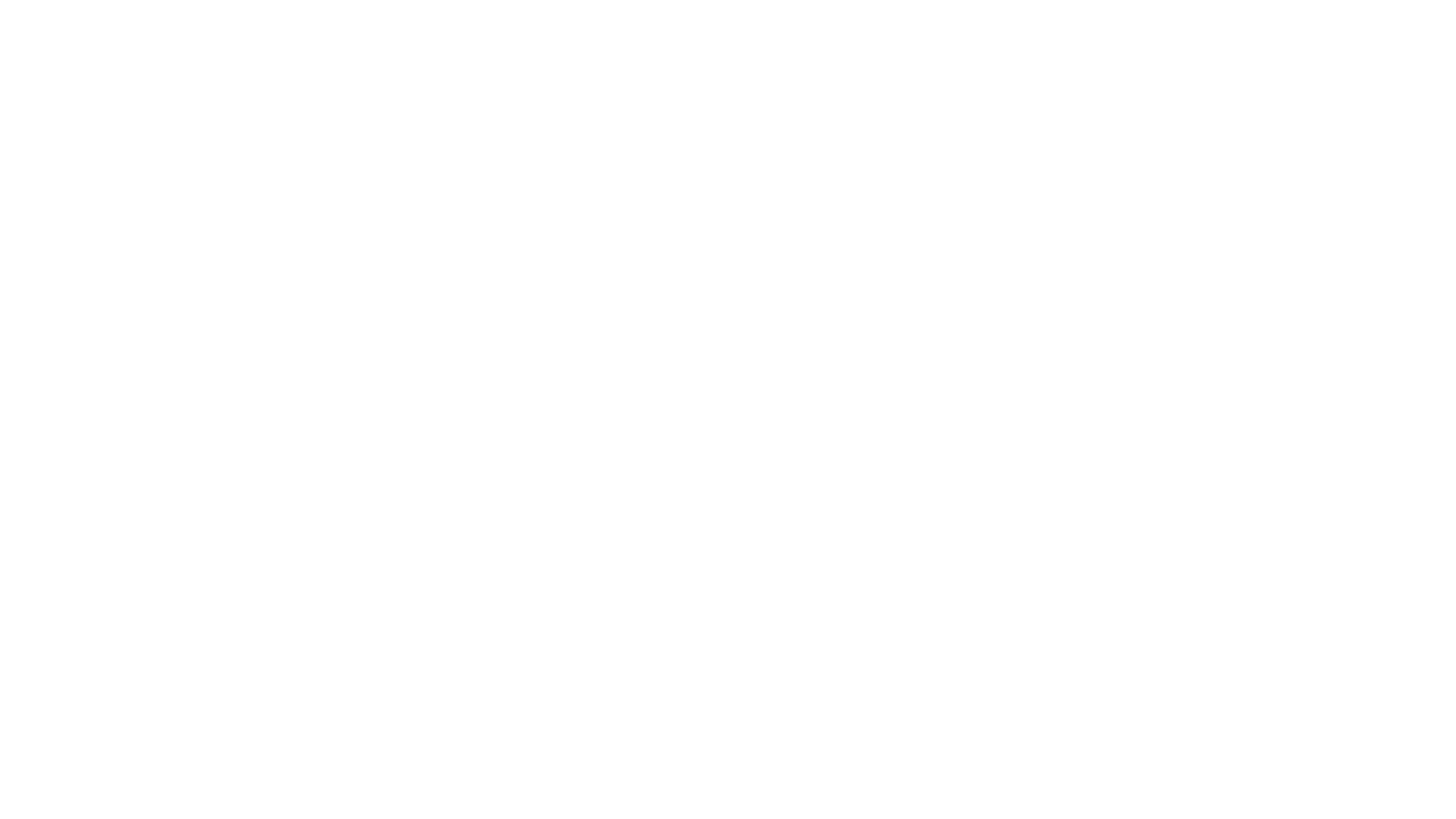 Oeroude tijd
Scheppingstijd
Spirituele tijd
Droomtijd
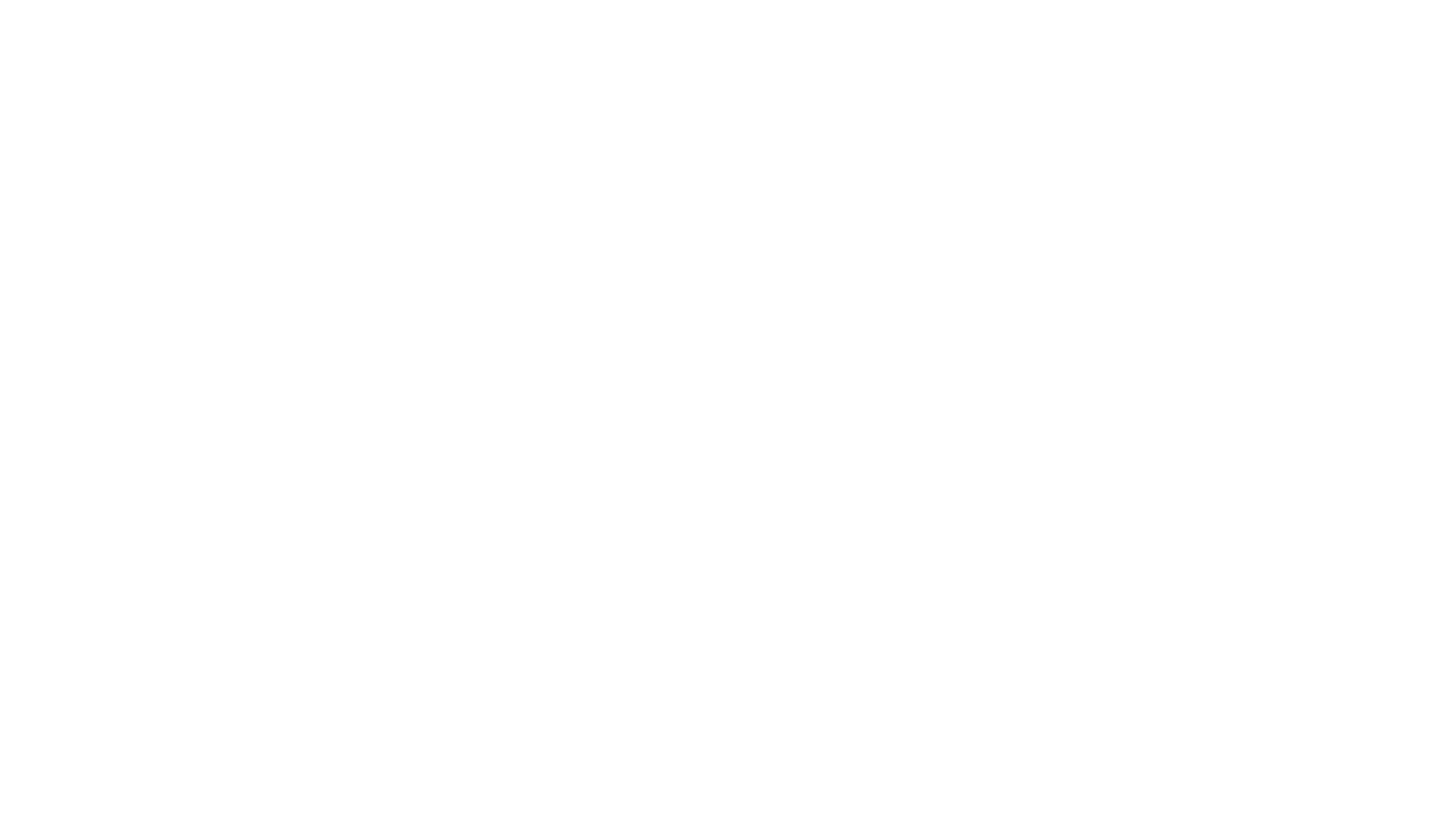 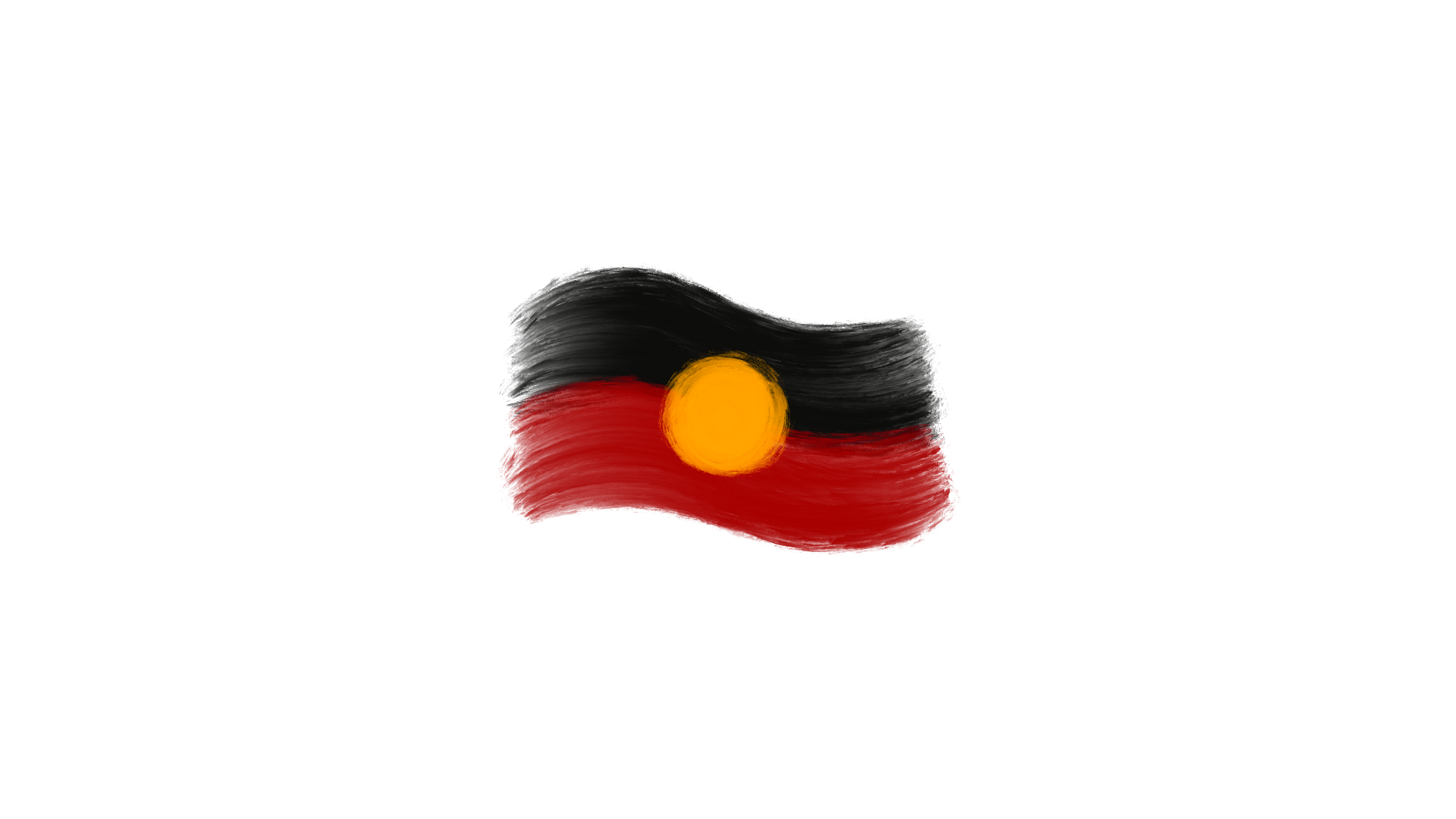 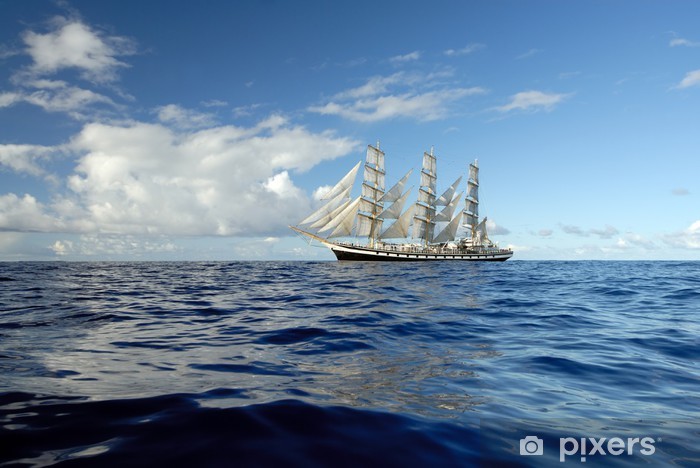 Bonusvraag
Welk land ging er als eerste commercieel jagen op walvissen?
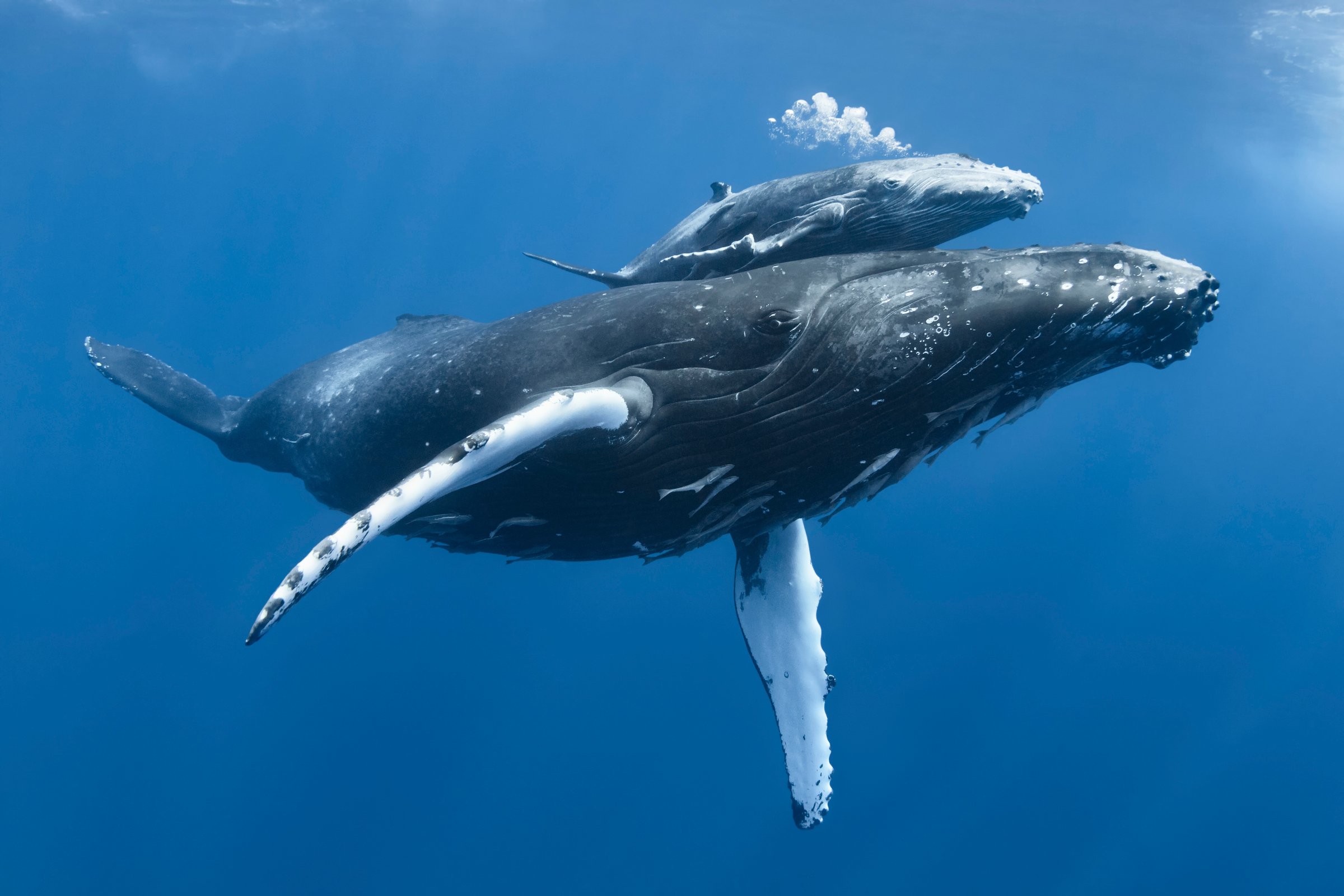 Japan
Nieuw-Zeeland
Spanje
Noorwegen
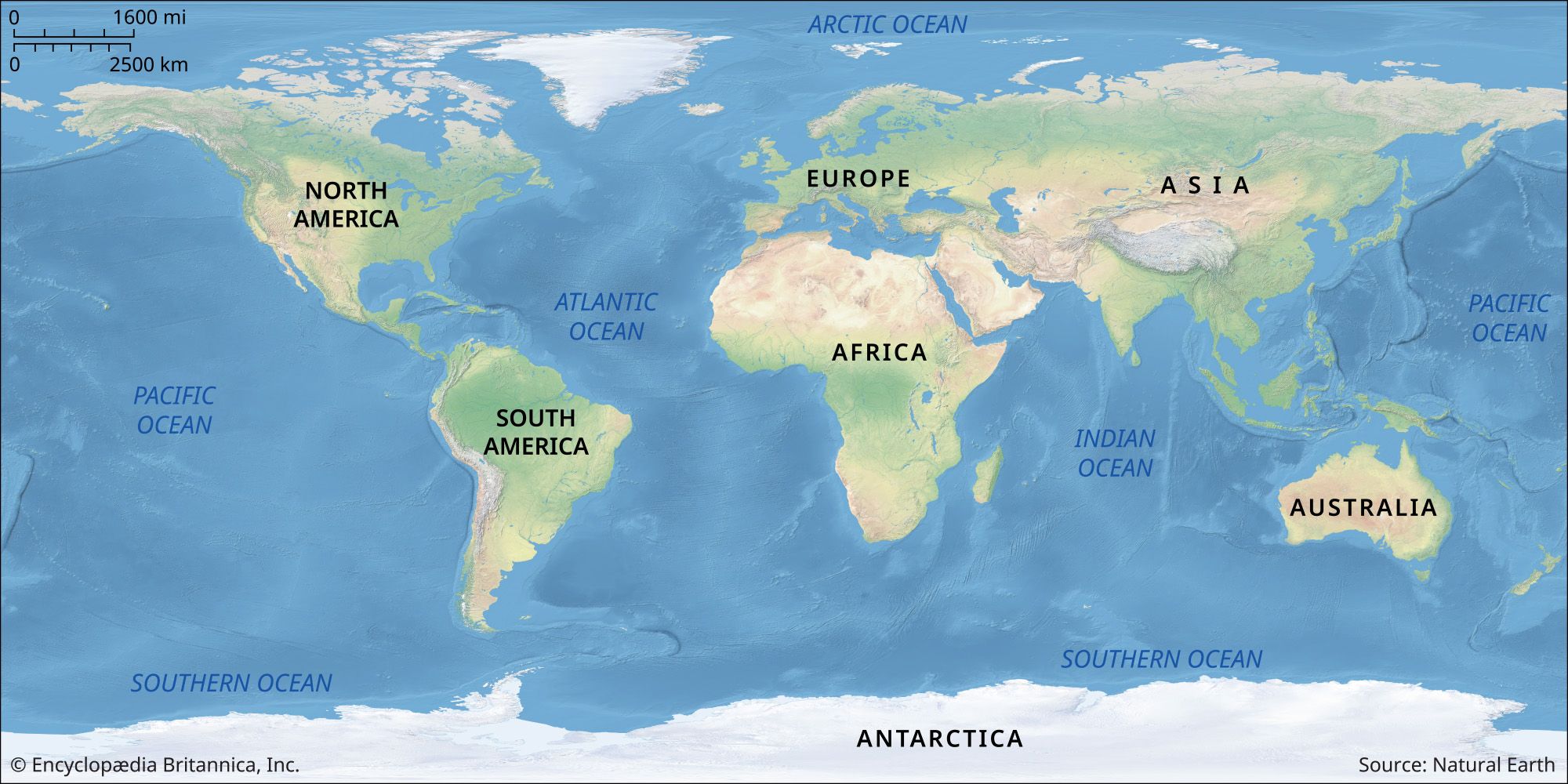 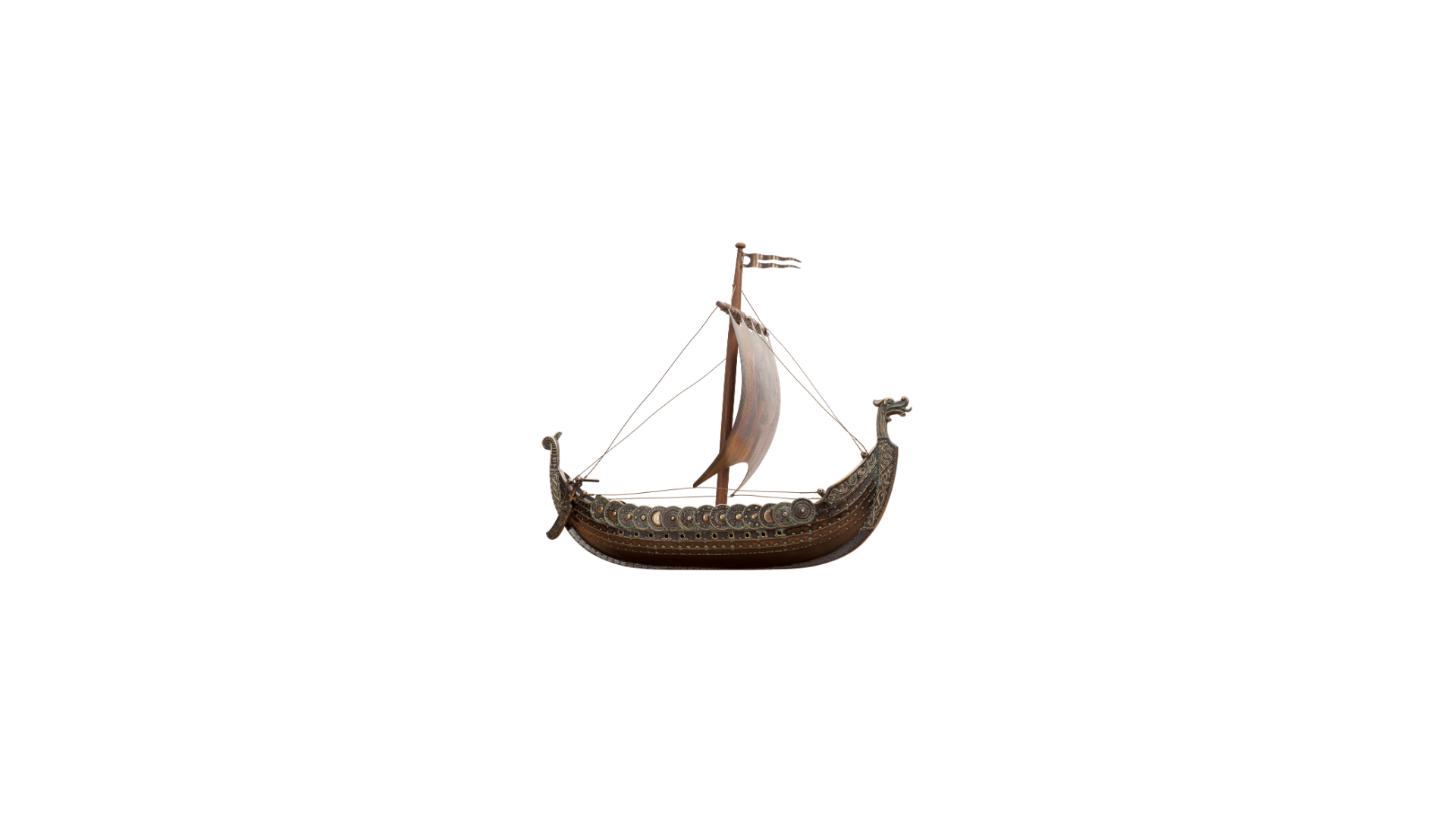 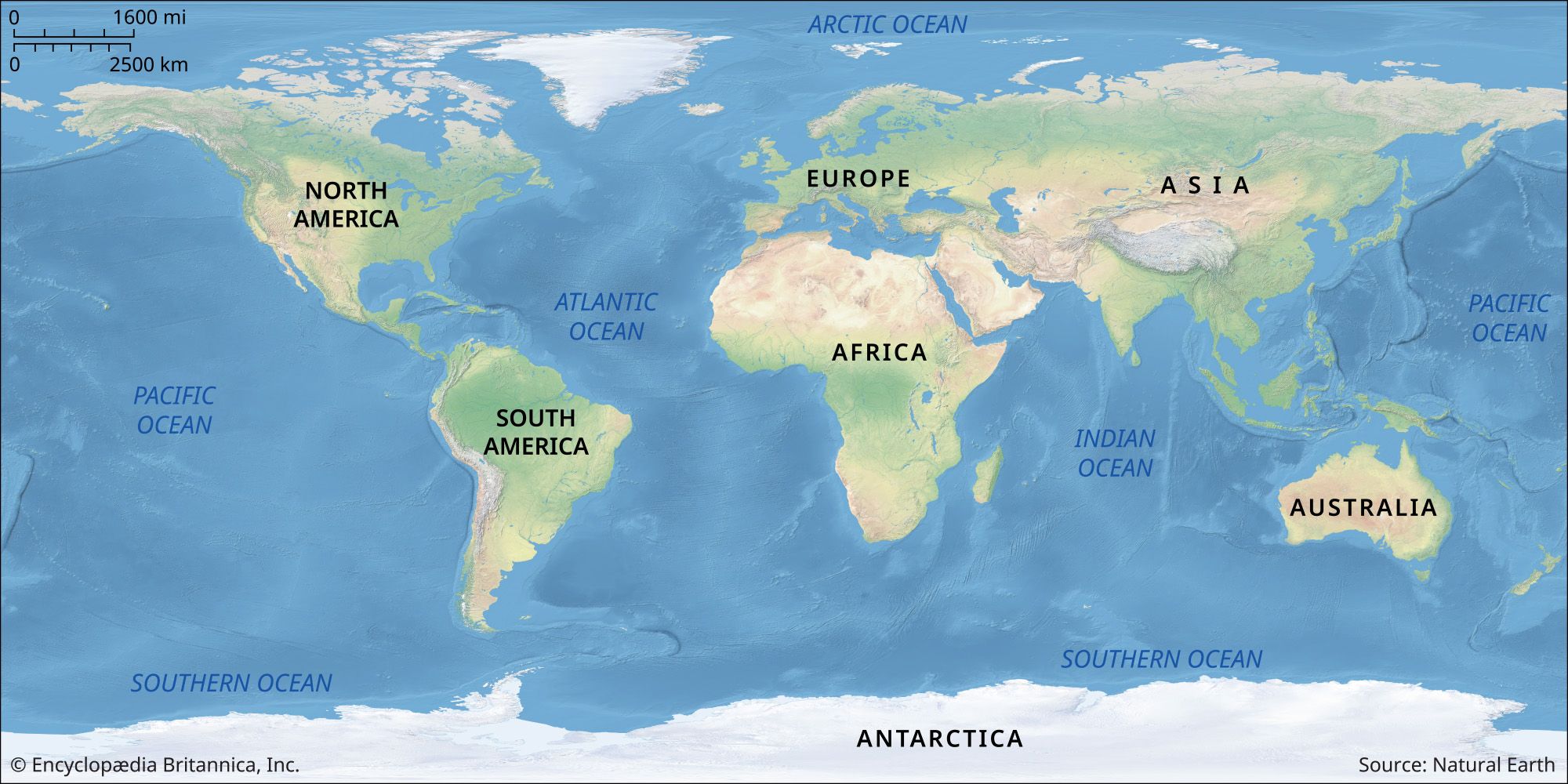 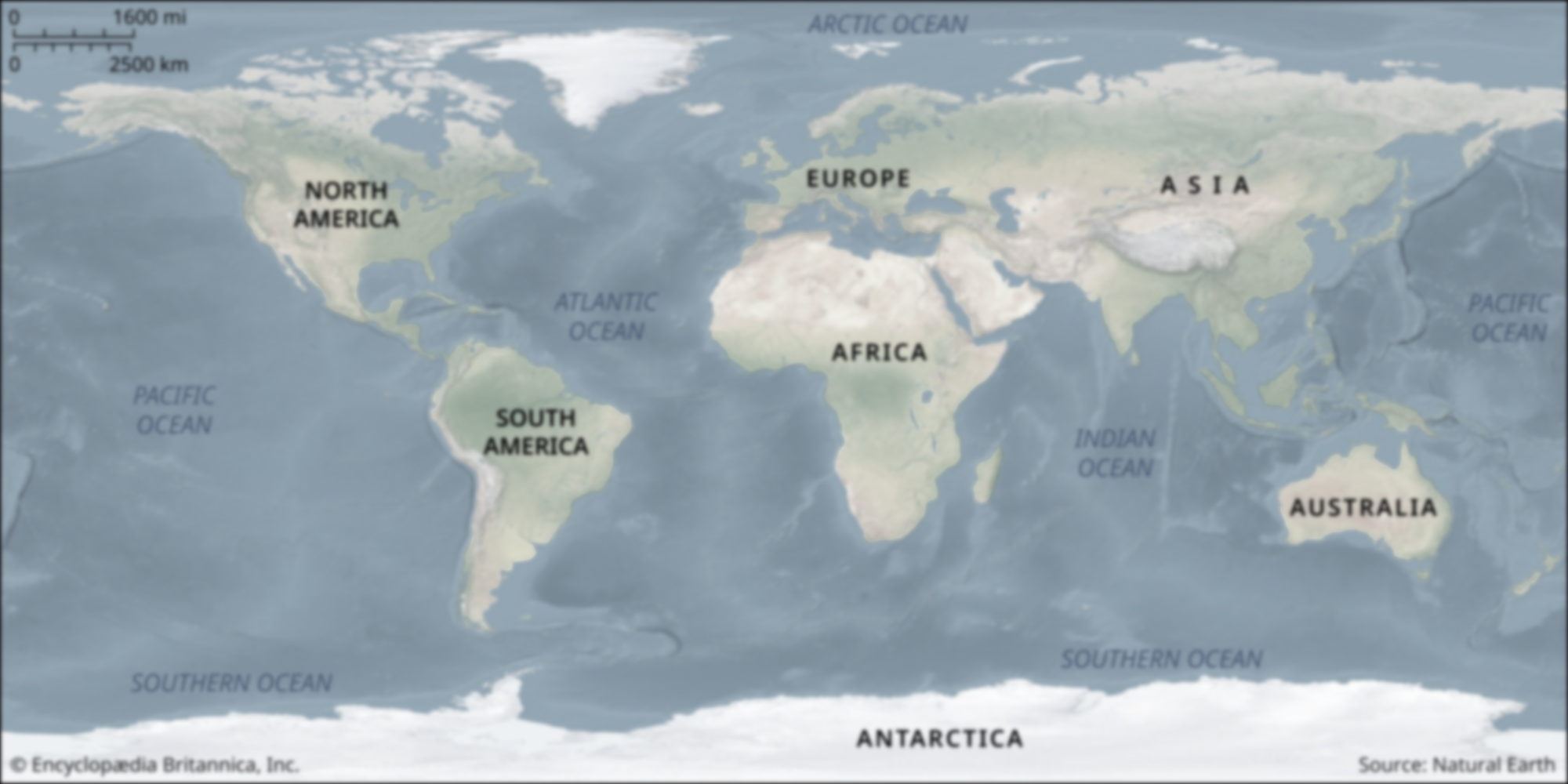 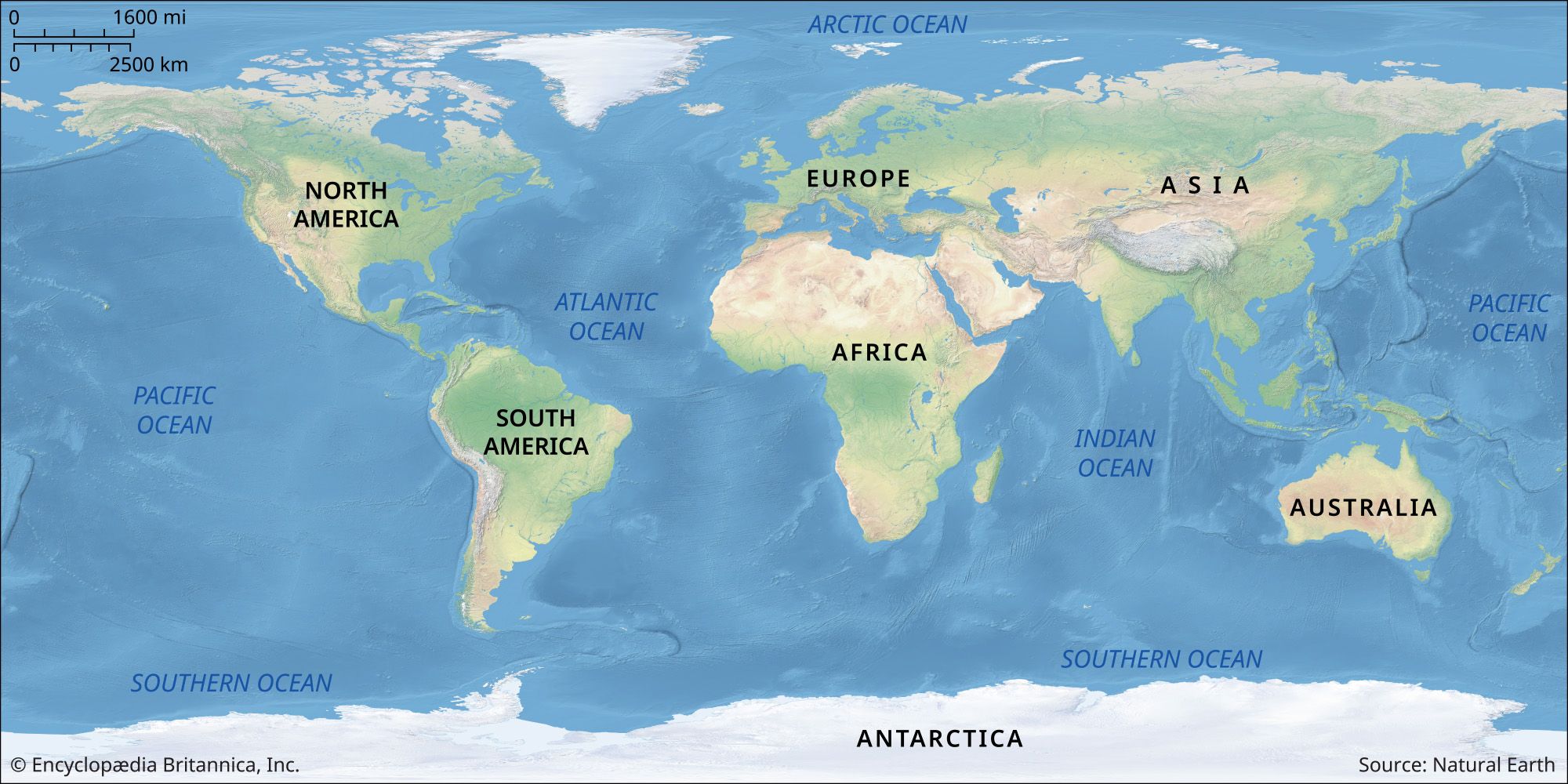 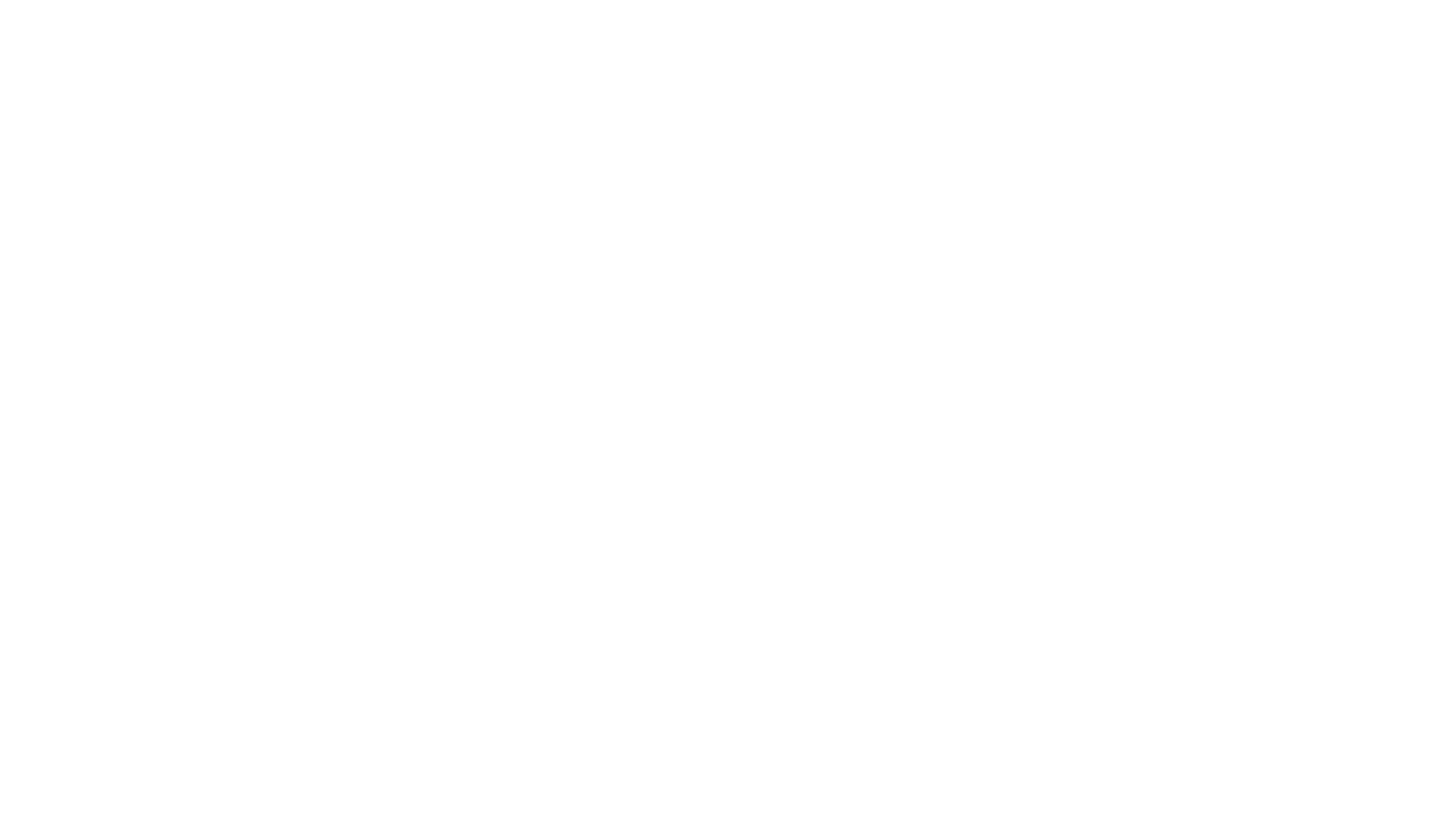 Welke van deze Europese landen heeft de minste kolonies gehad?
Vraag 19
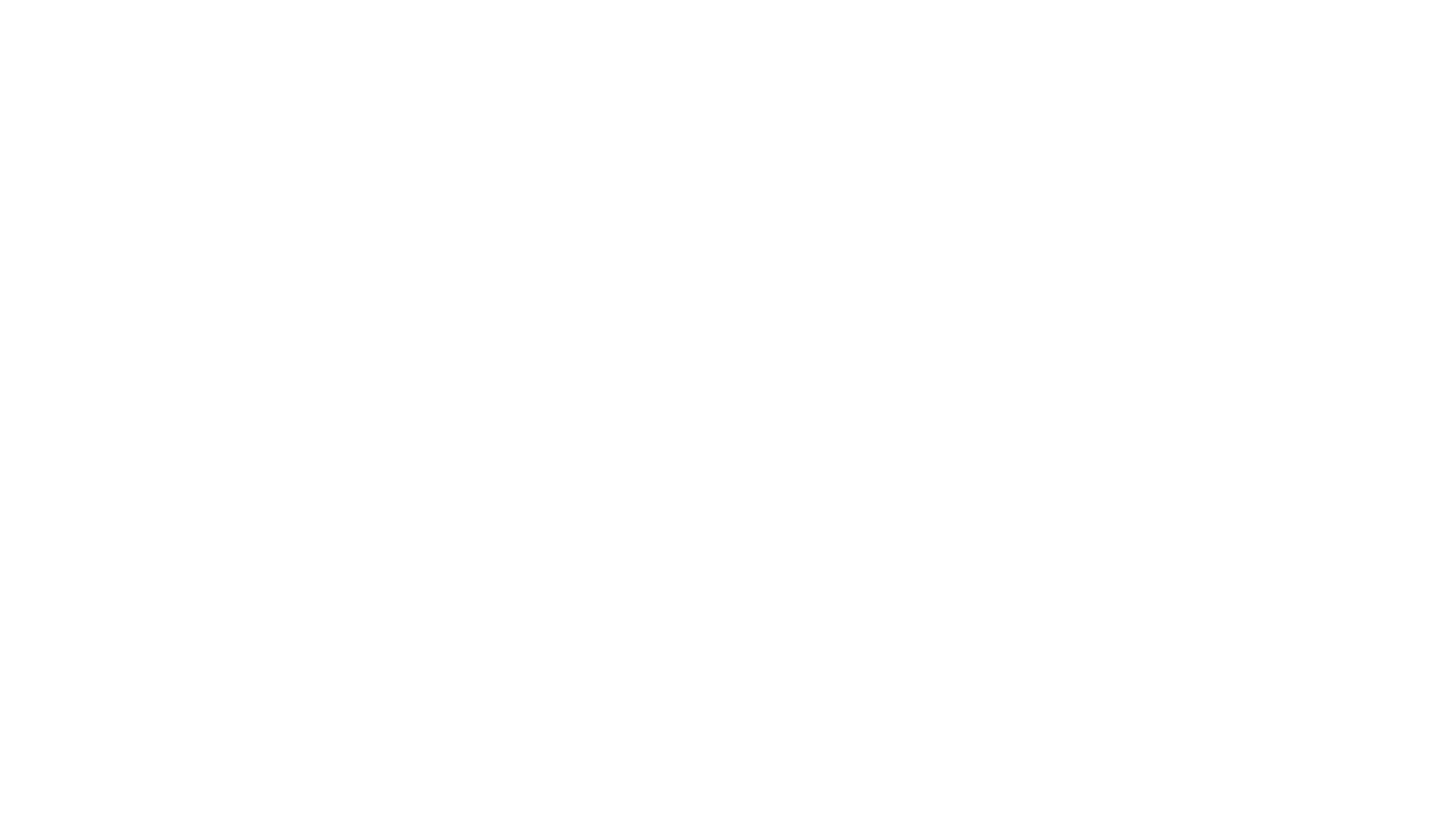 Duitsland
Denemarken
België
Zweden
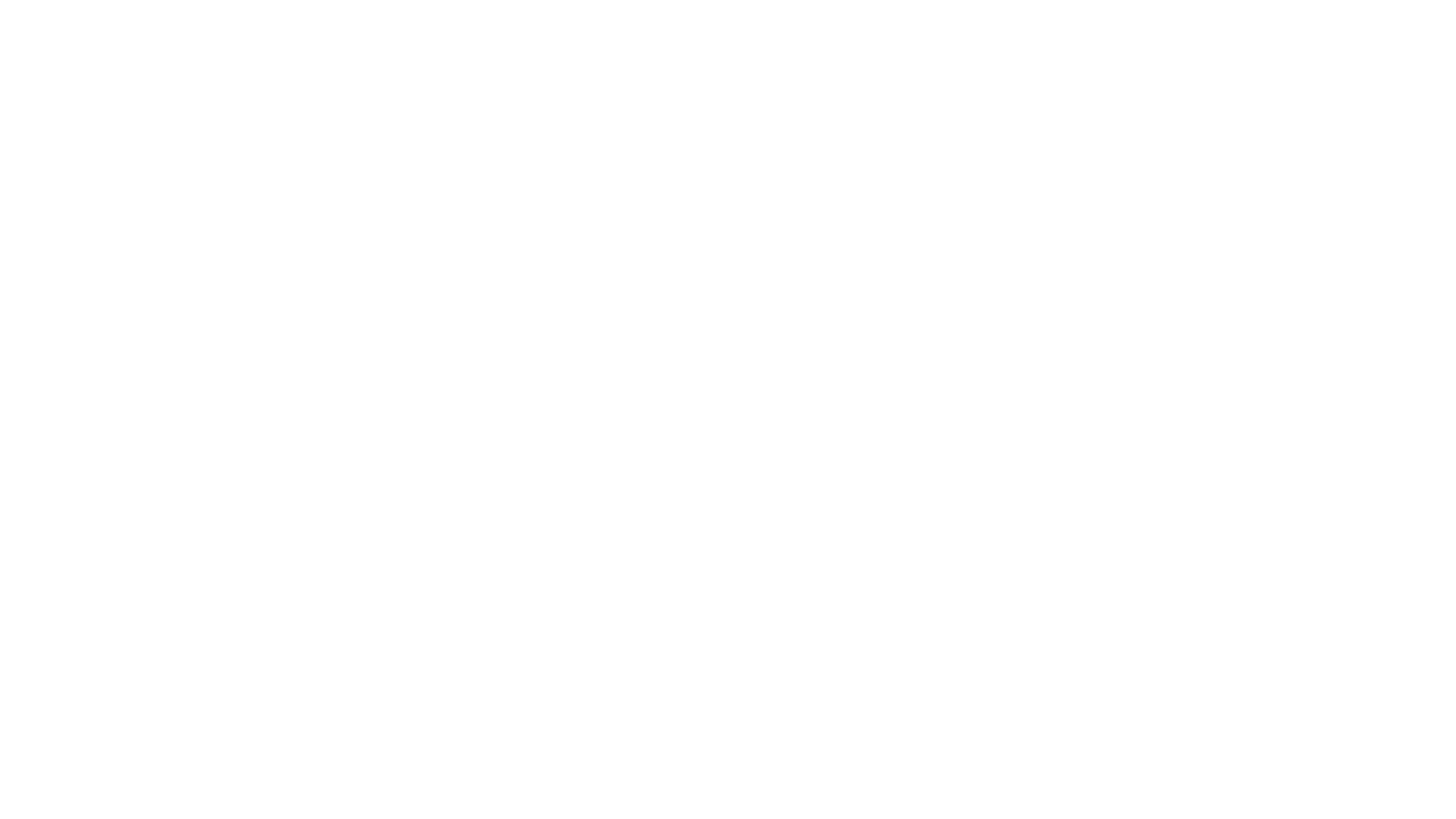 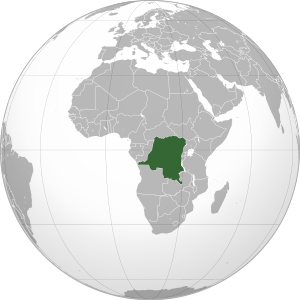 Belgisch-Congo
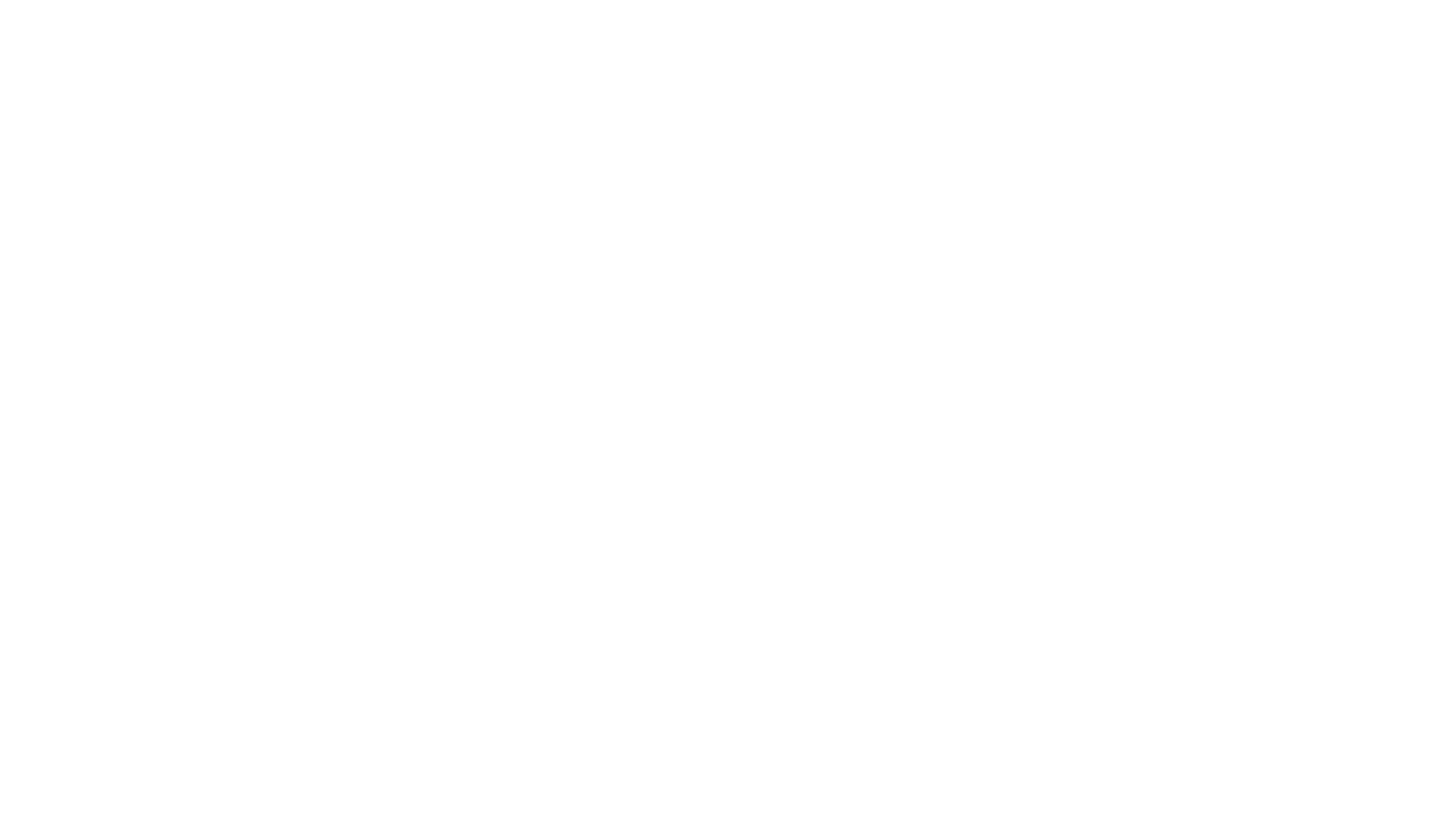 Vraag 20
Wat is de langste rivier van Europa?
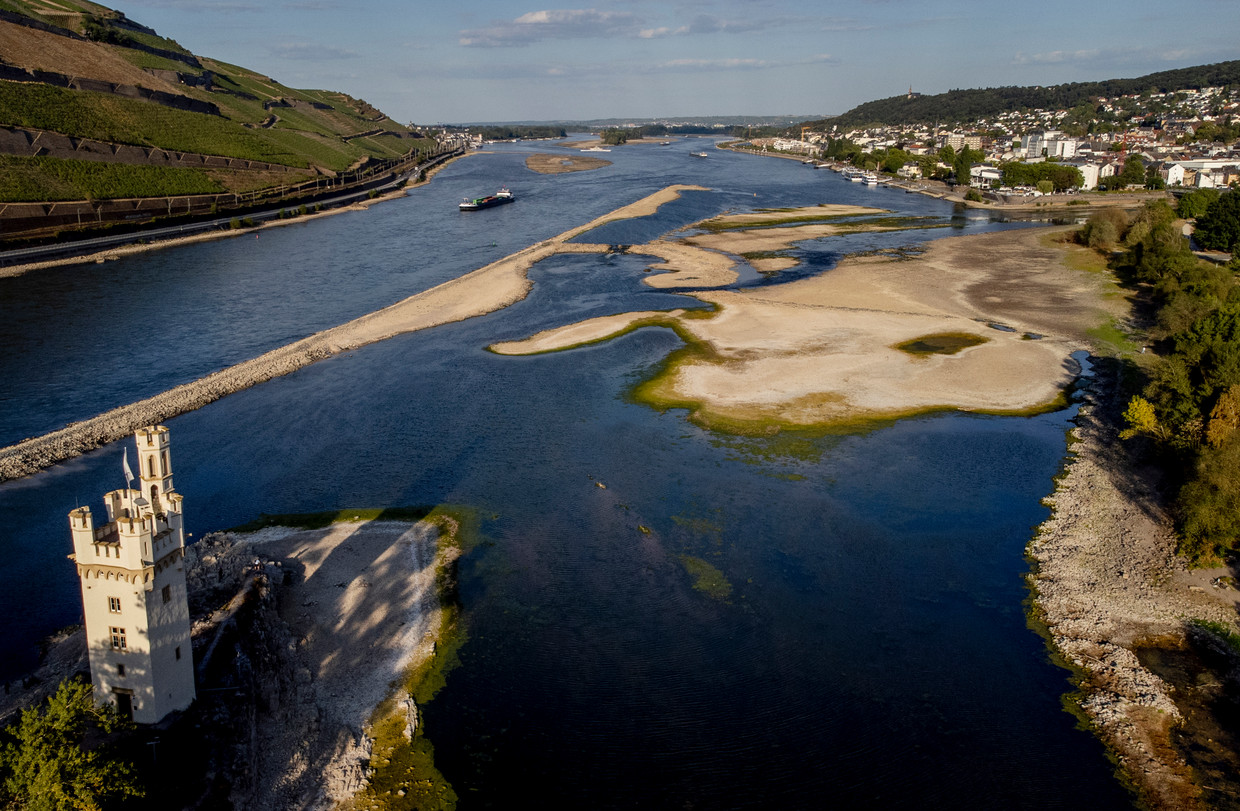 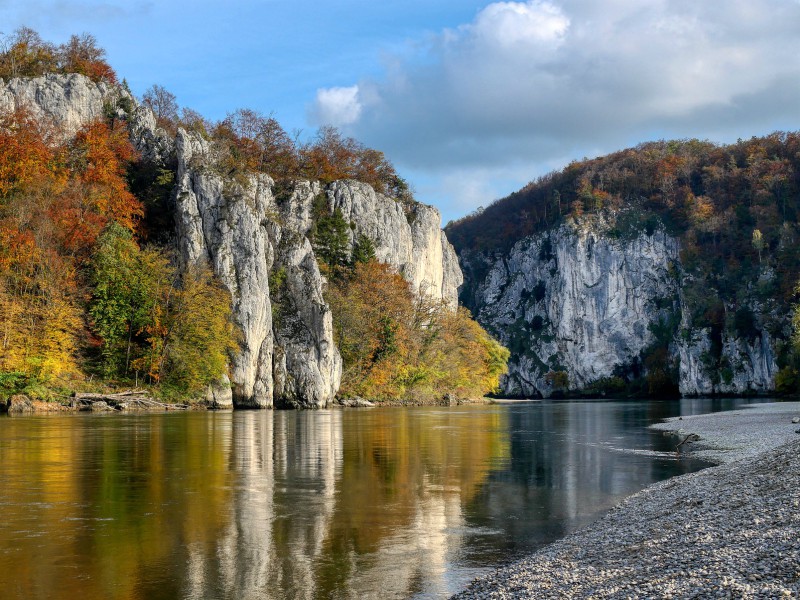 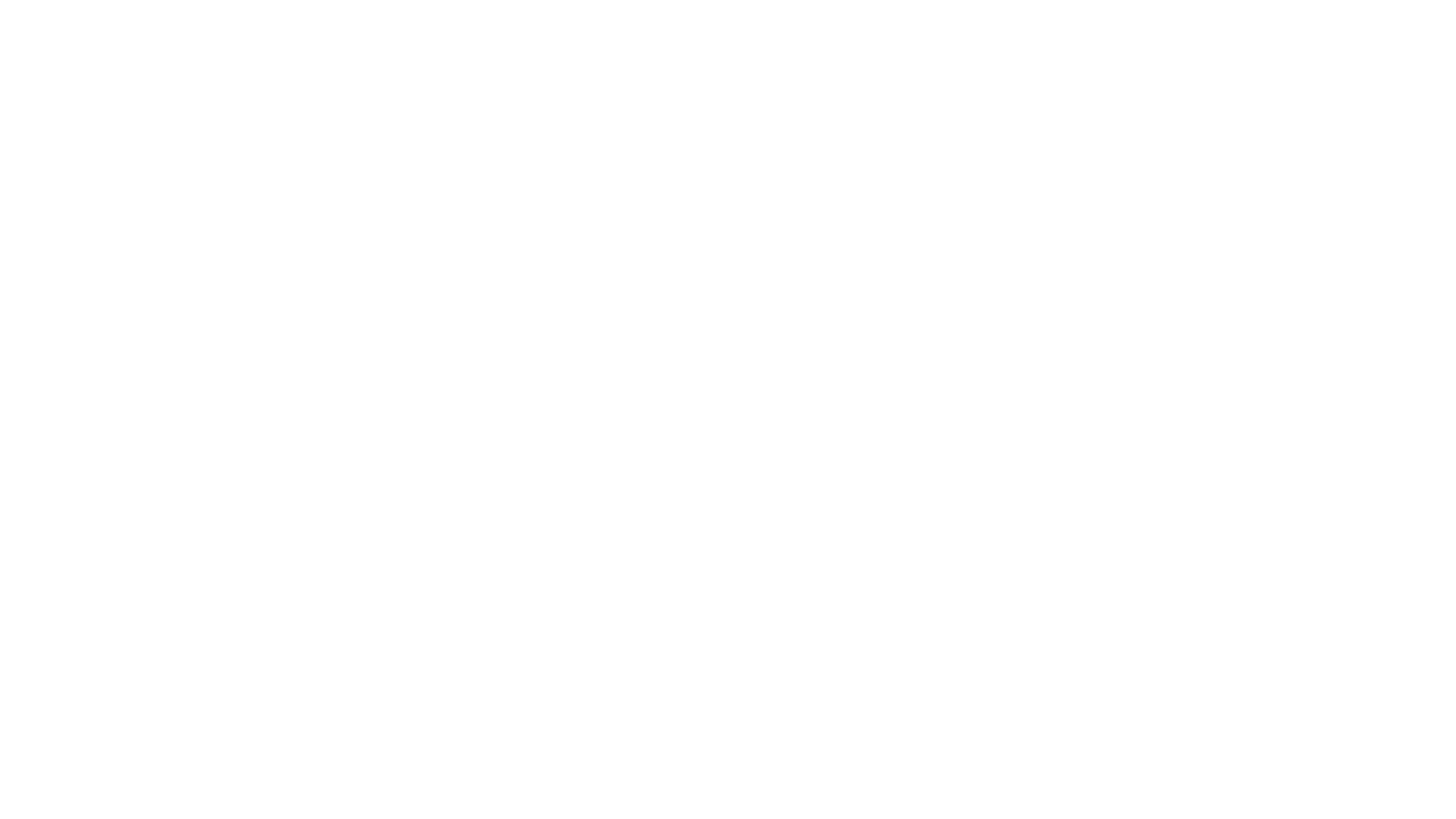 A. Donau
B. Rijn
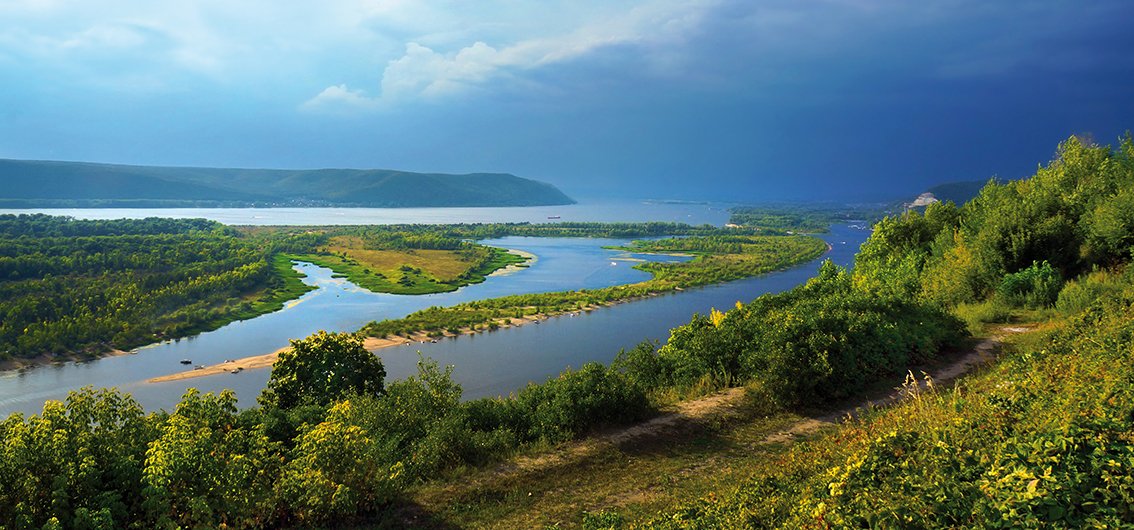 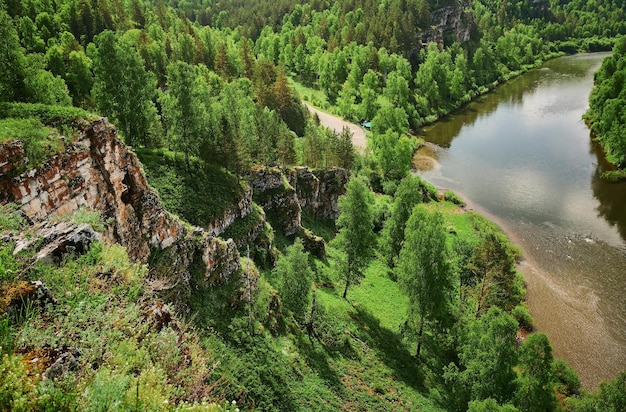 C. Wolga
D. Oeral
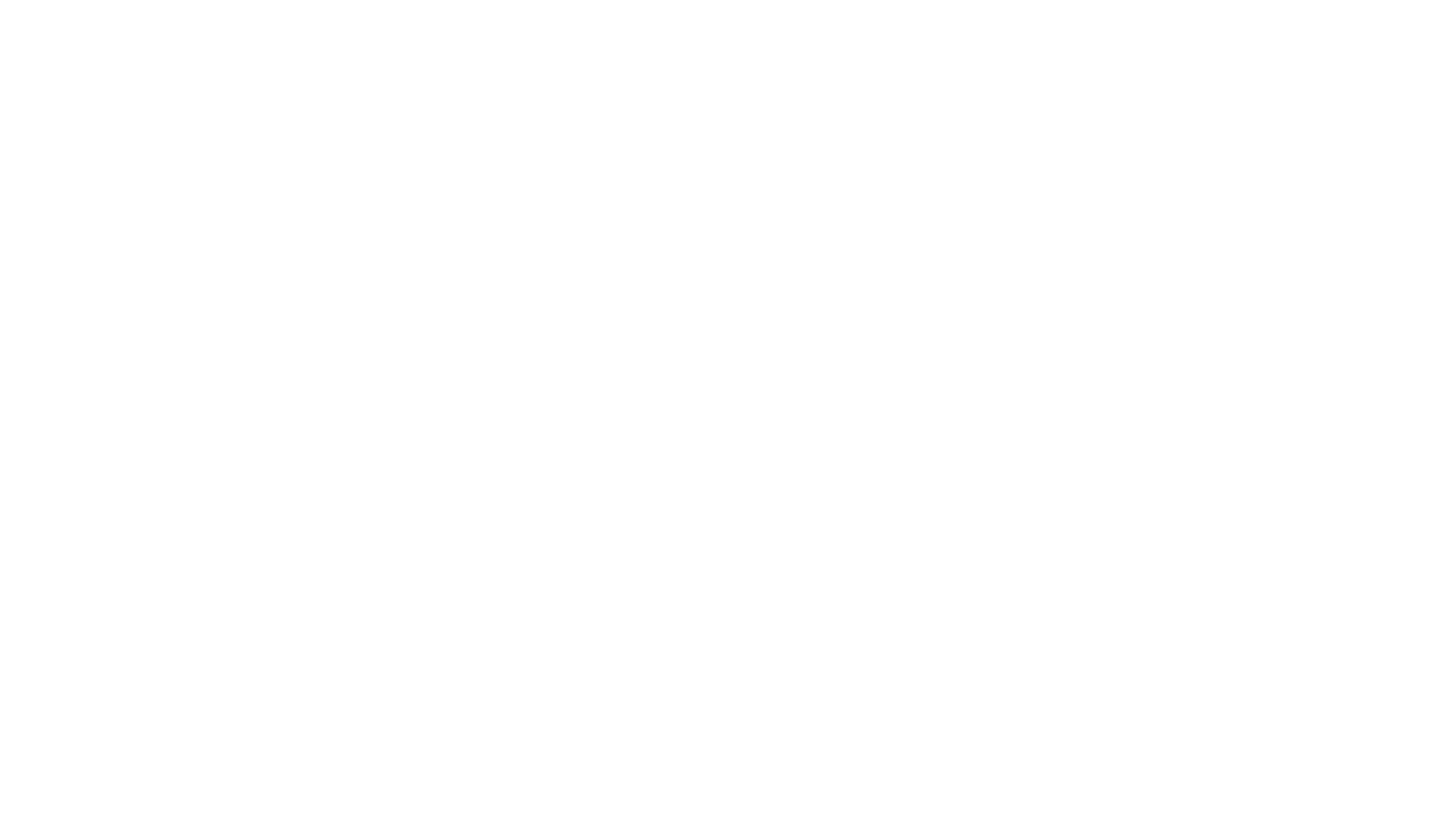 Vraag 21
Zet de volgende ontdekkingen op volgorde van tijd!
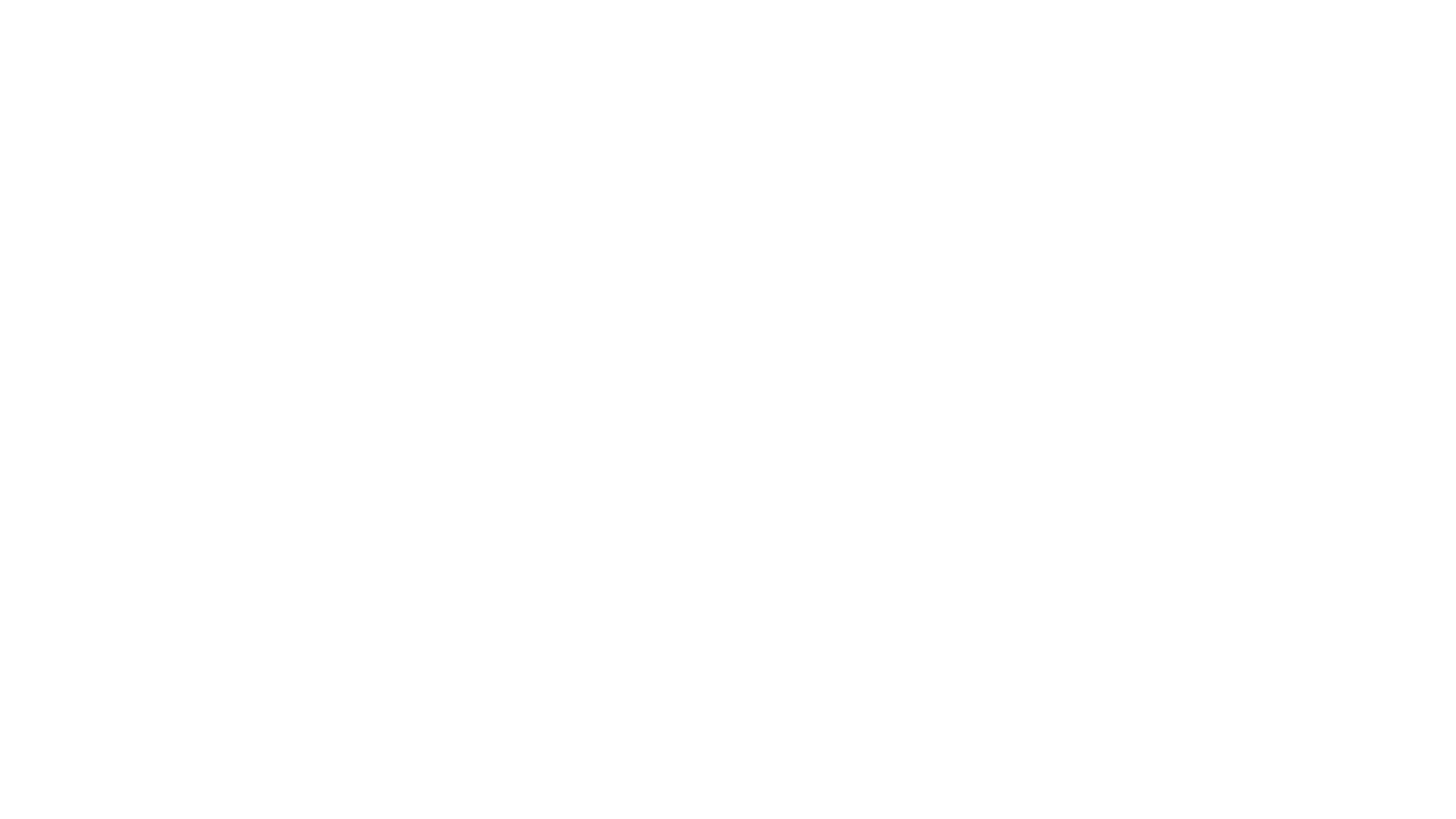 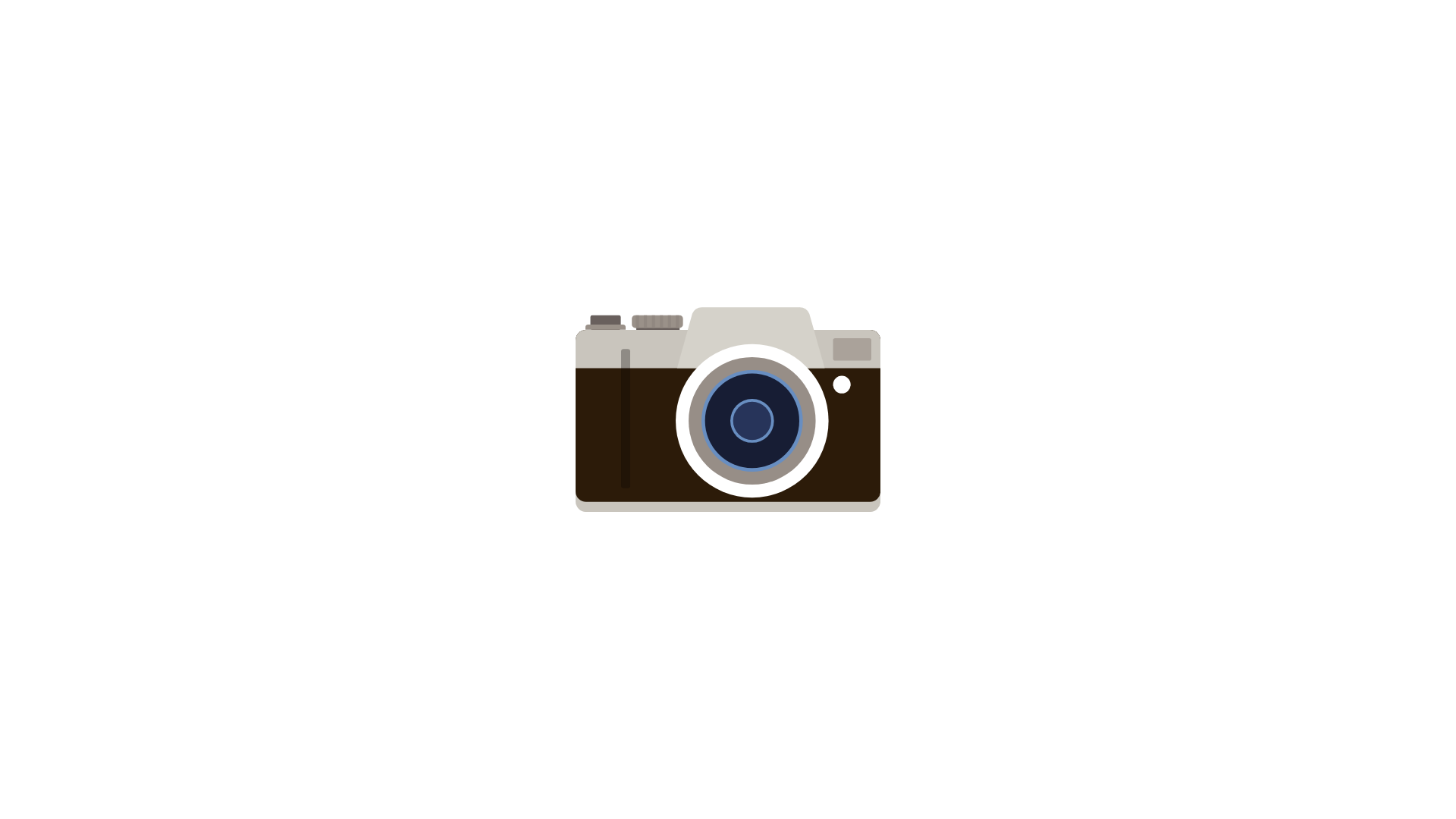 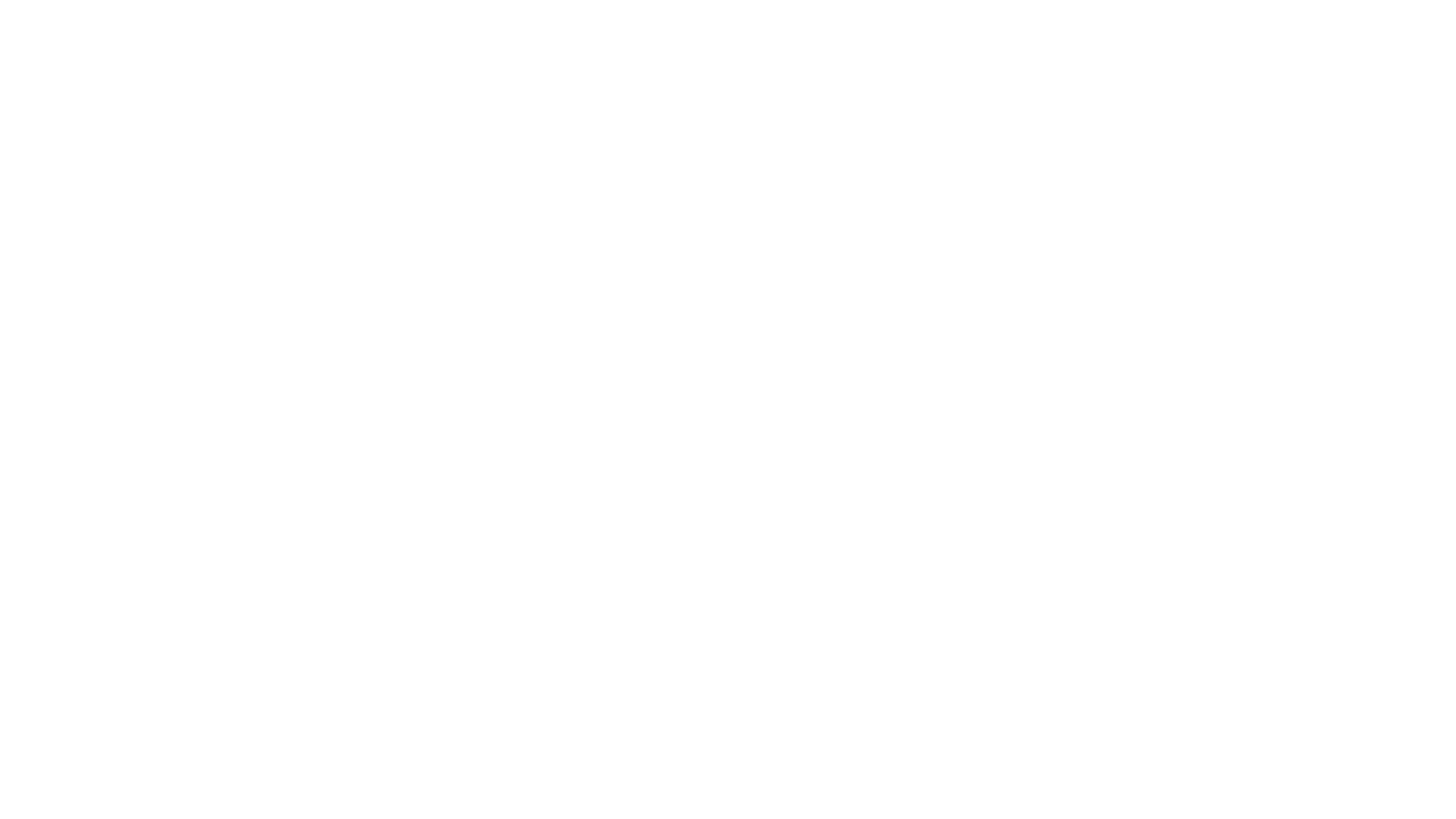 A. Amerika
B. Camera
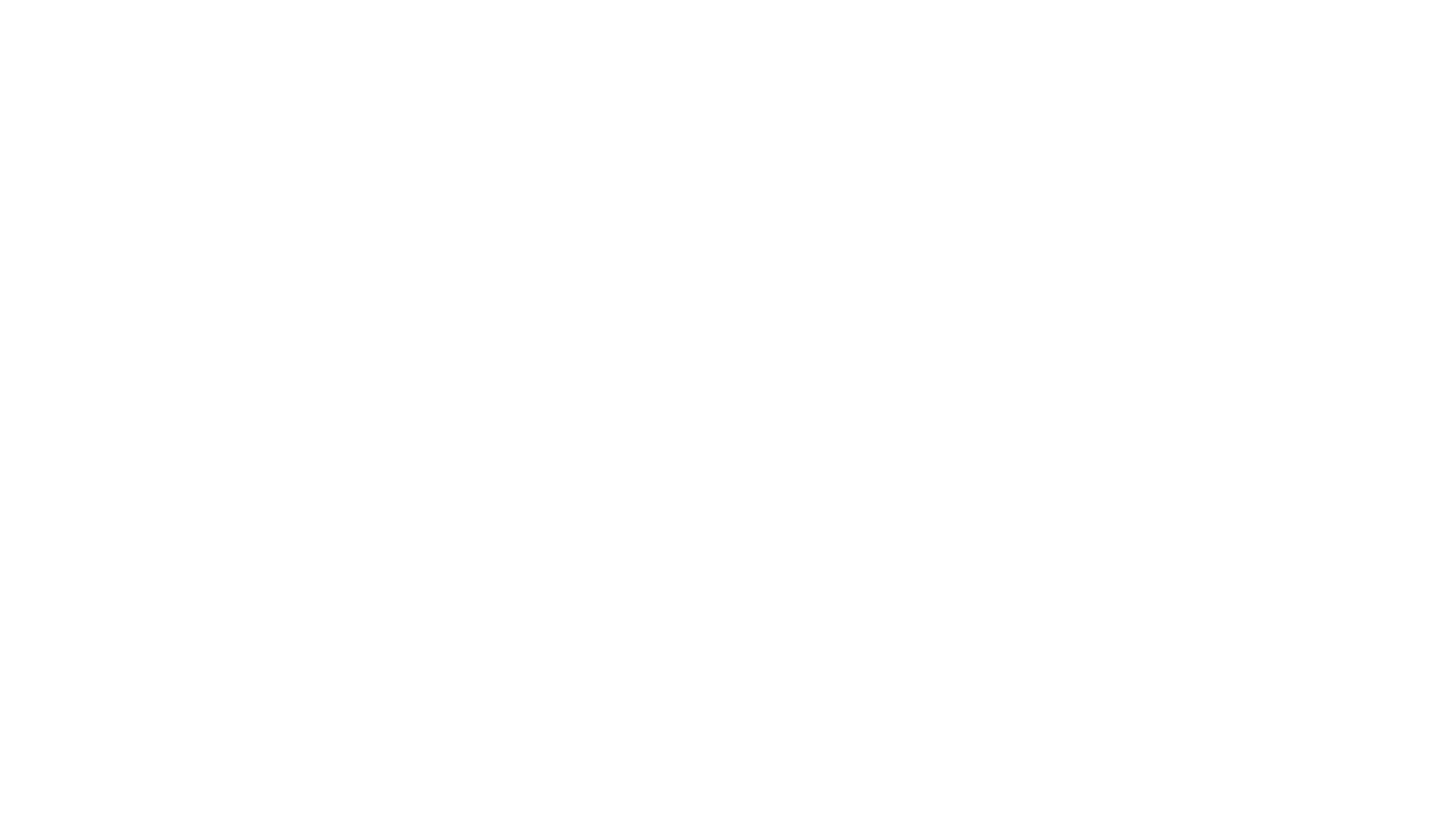 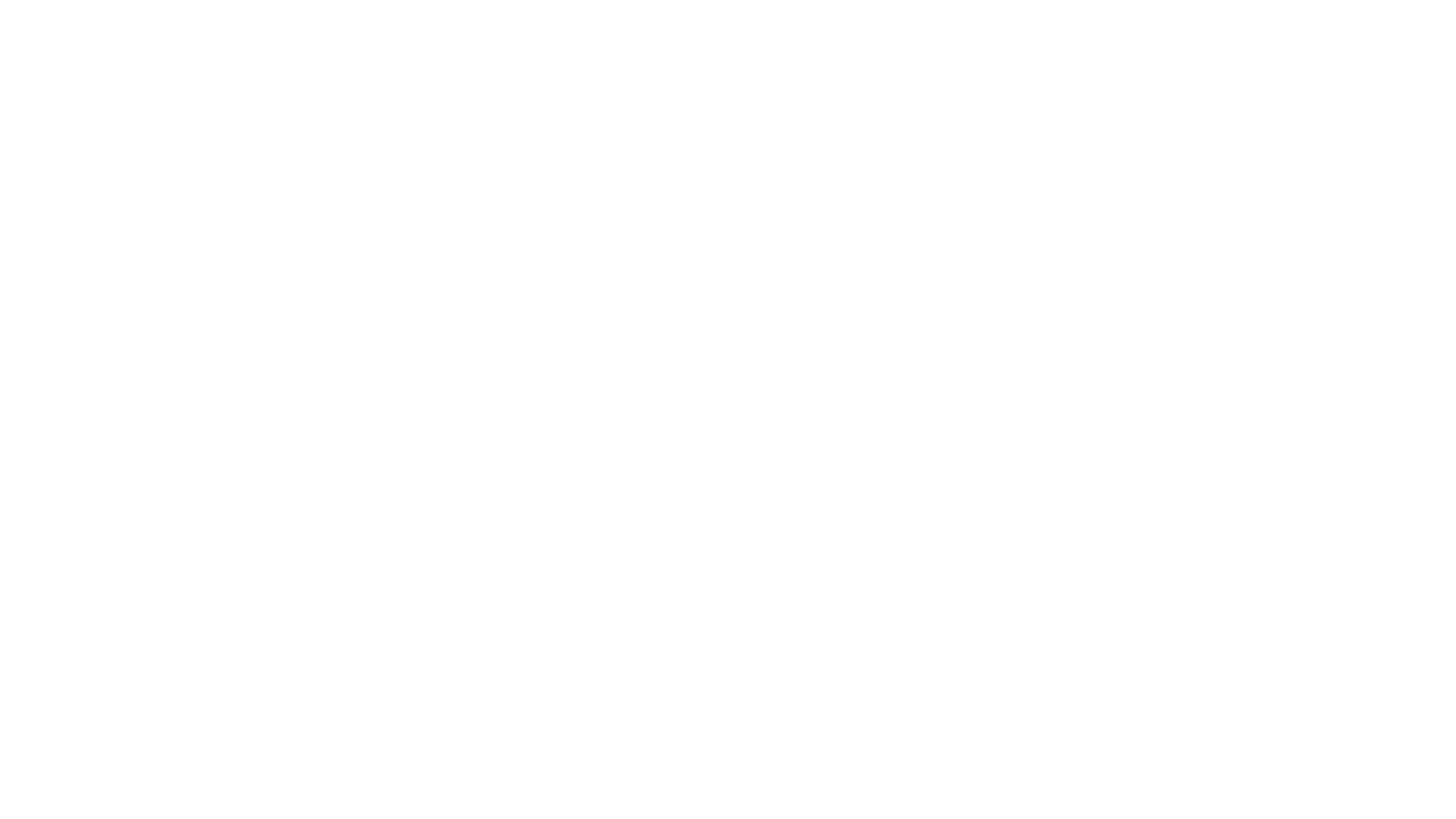 C. Stoommachine
D. Drukpers
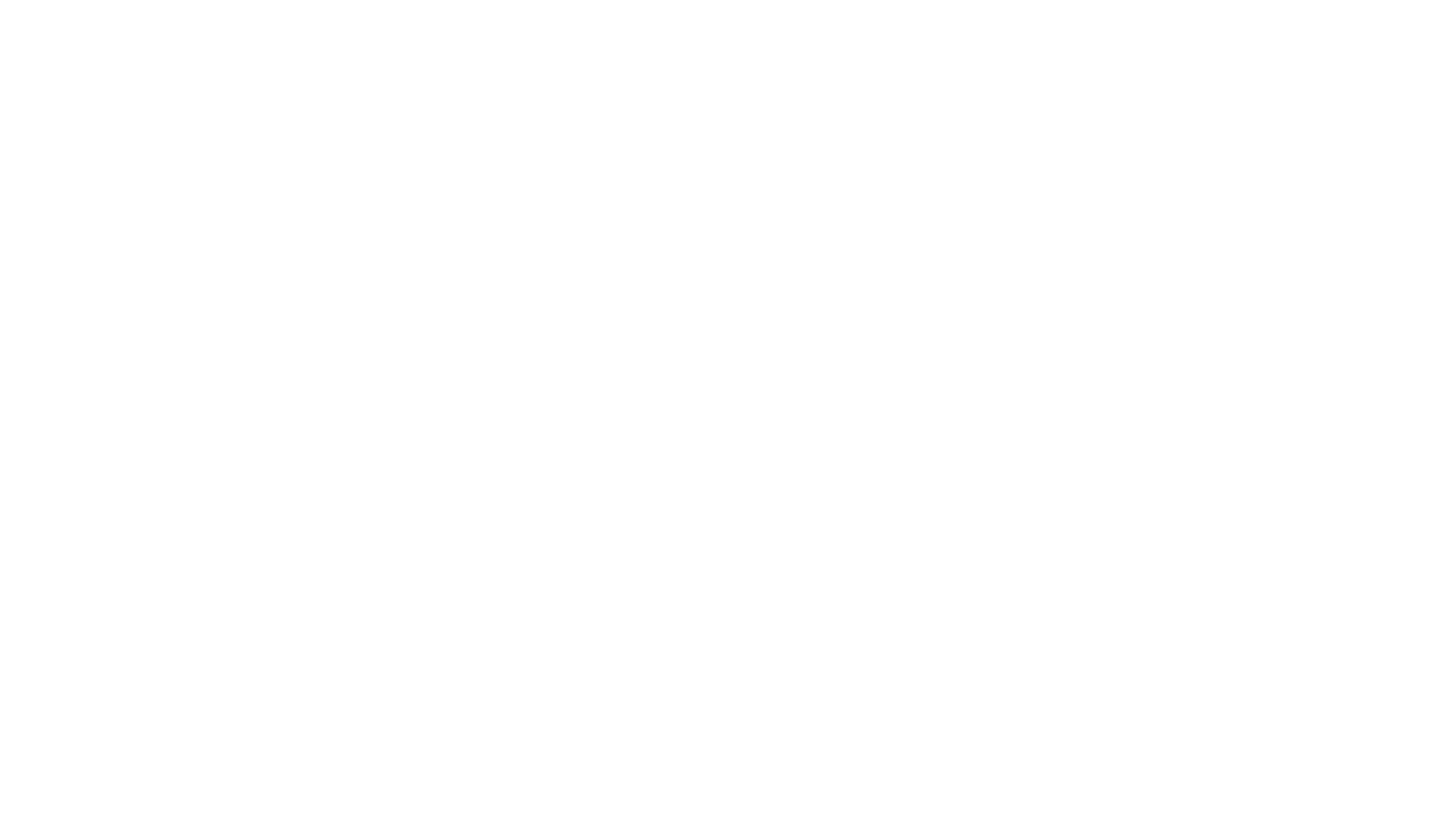 Vraag 21
Zet de volgende ontdekkingen op volgorde van tijd!
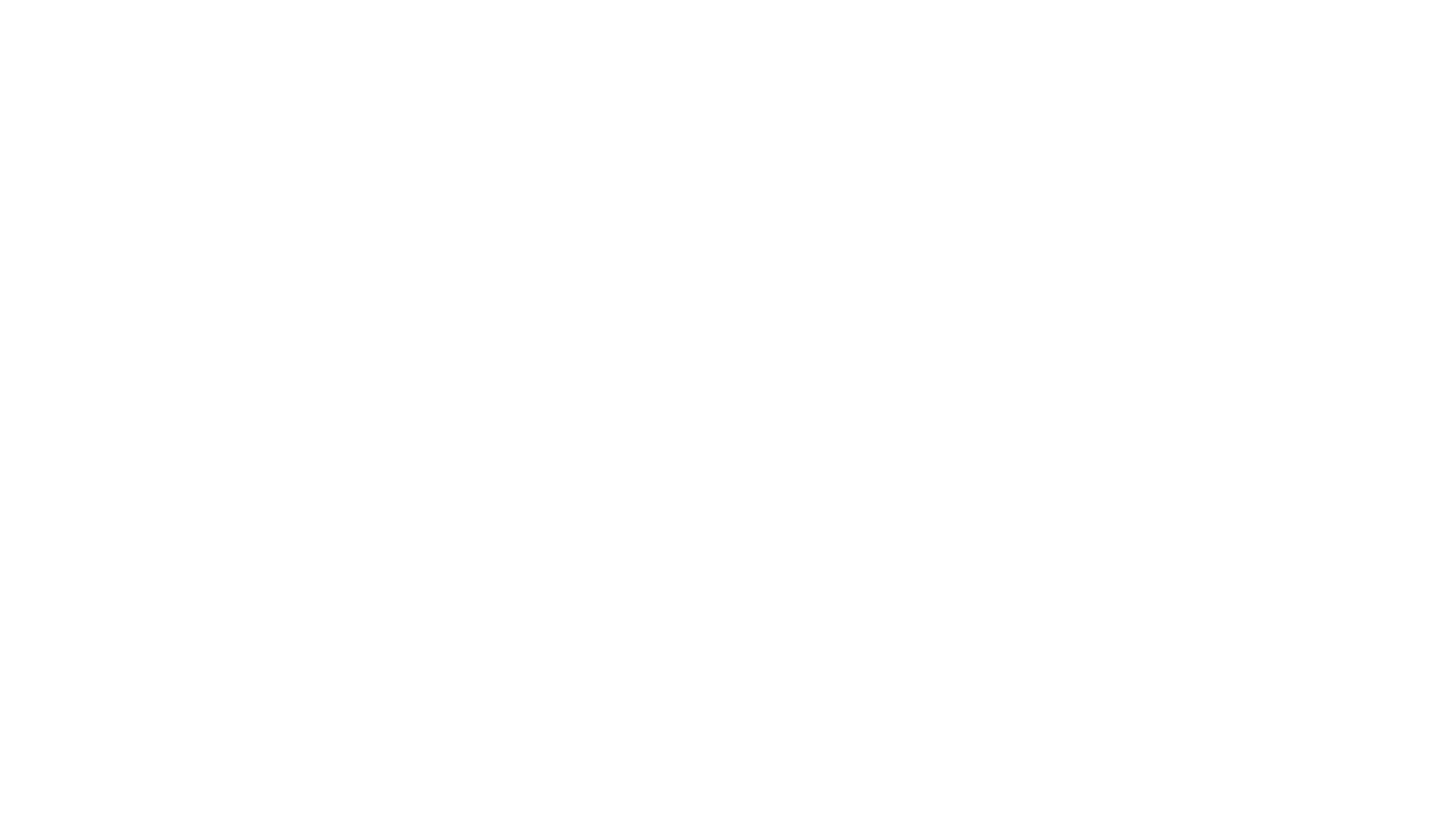 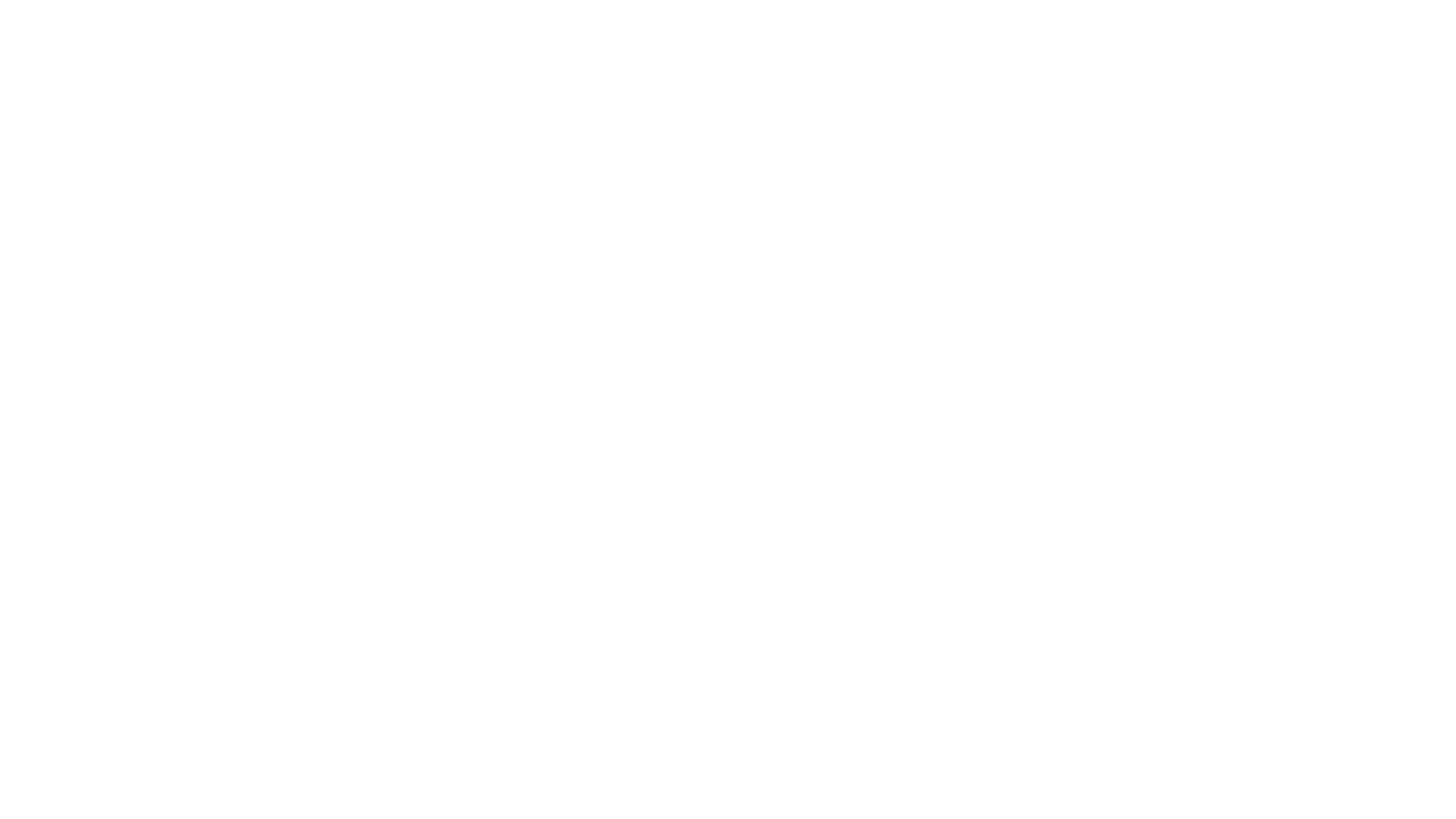 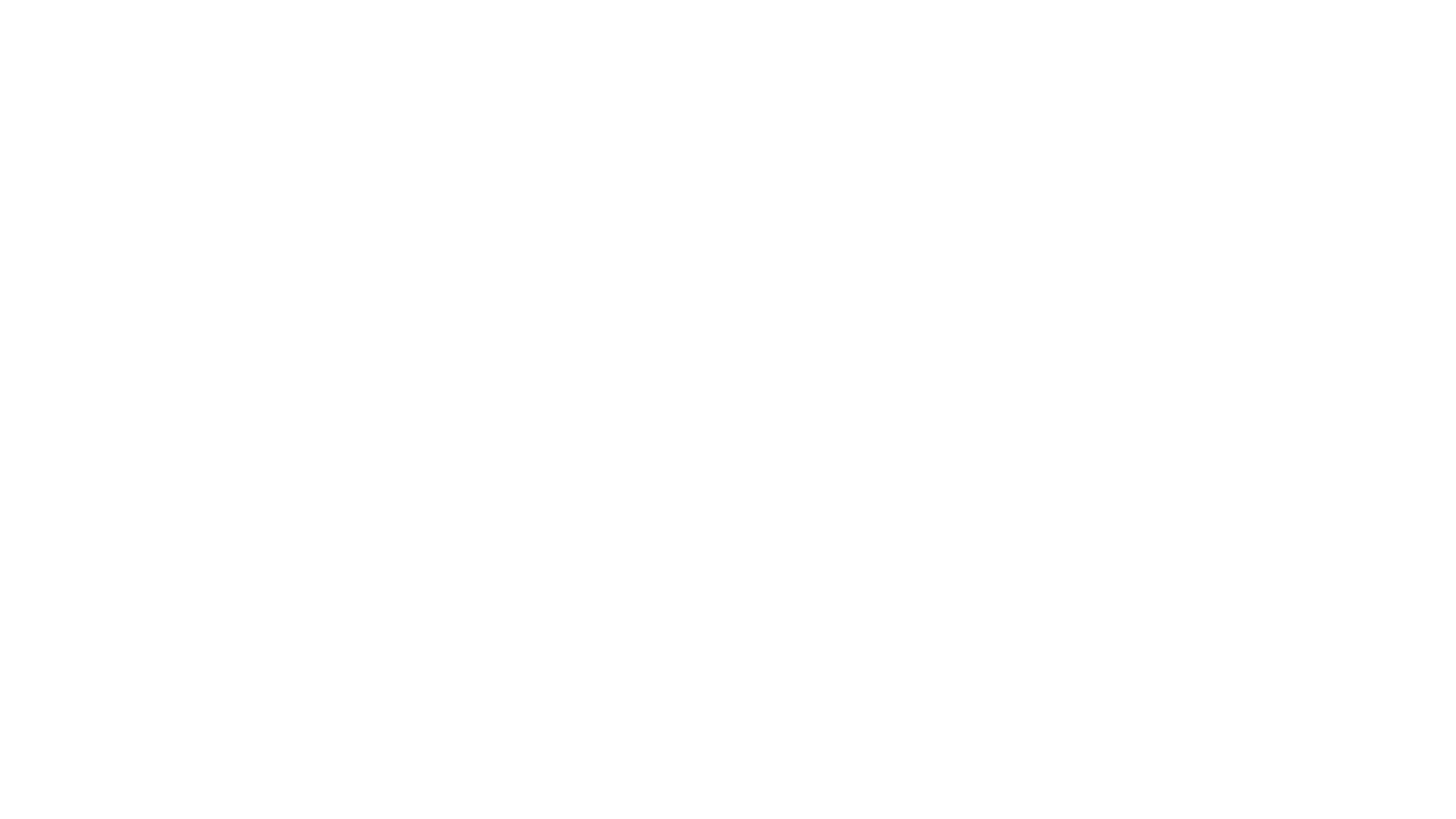 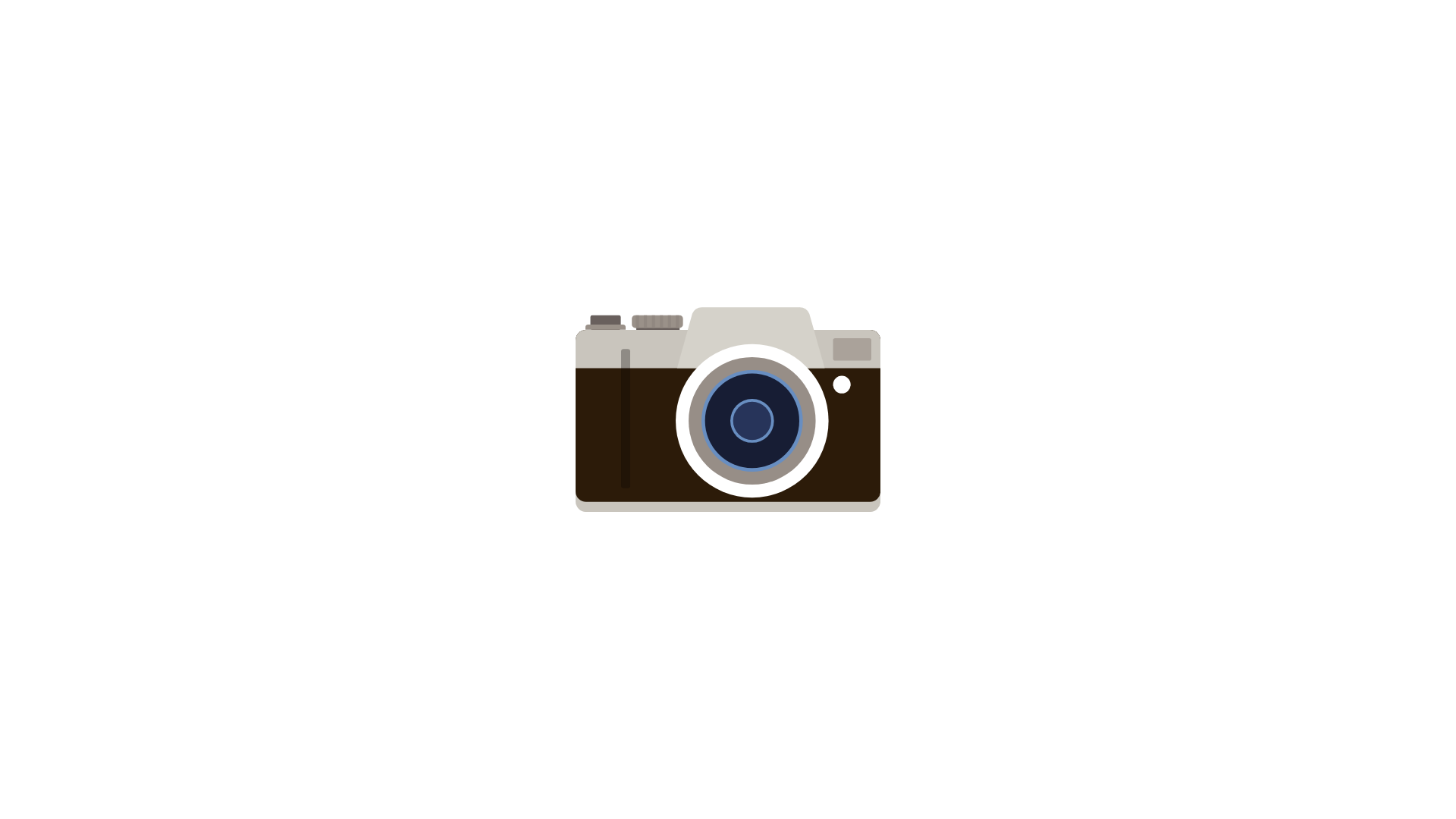 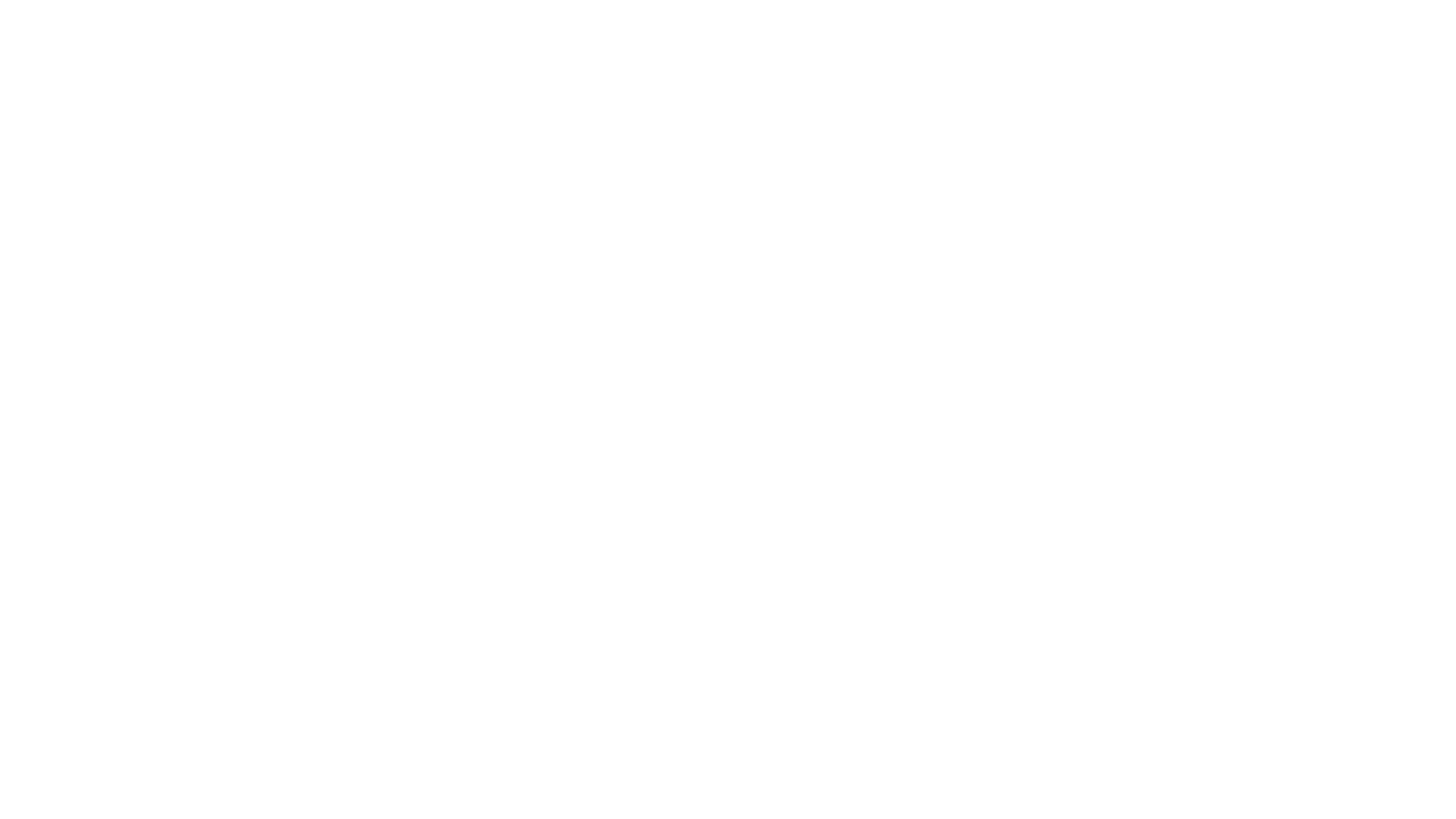 D. A. C. B.!
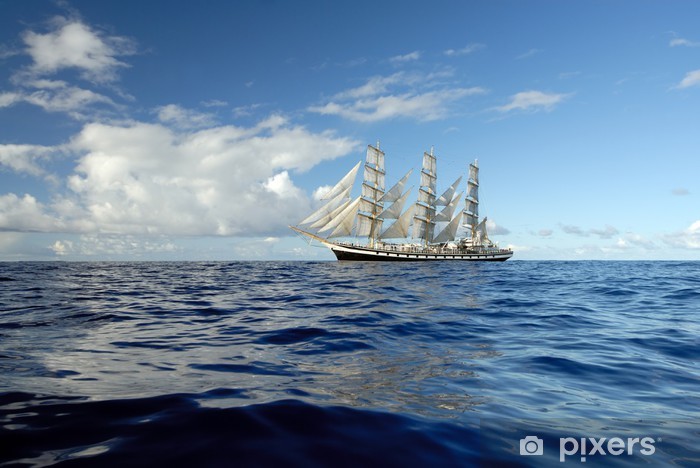 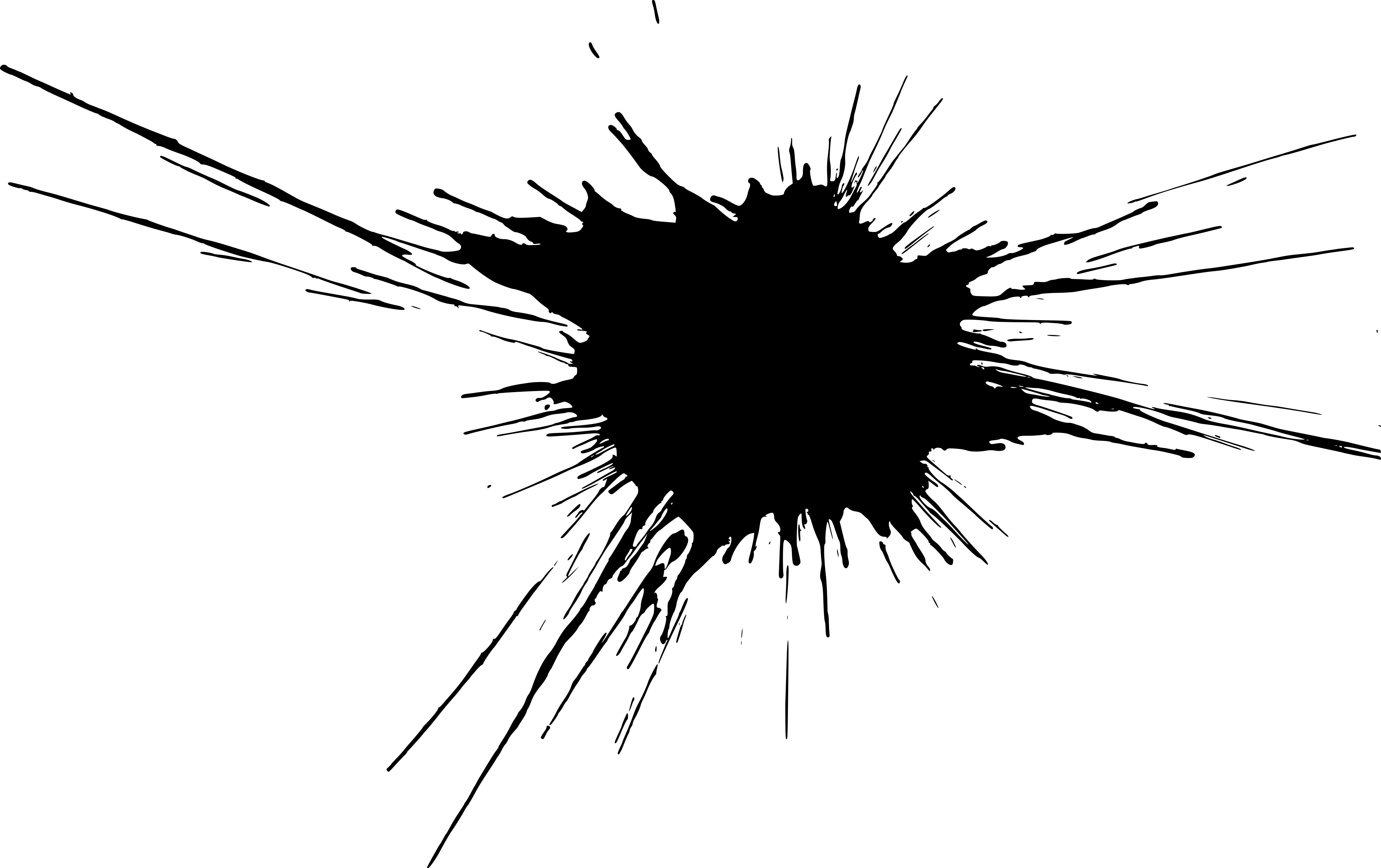 Ronde 3
Finale!
Hoeveel munten hebben jullie?
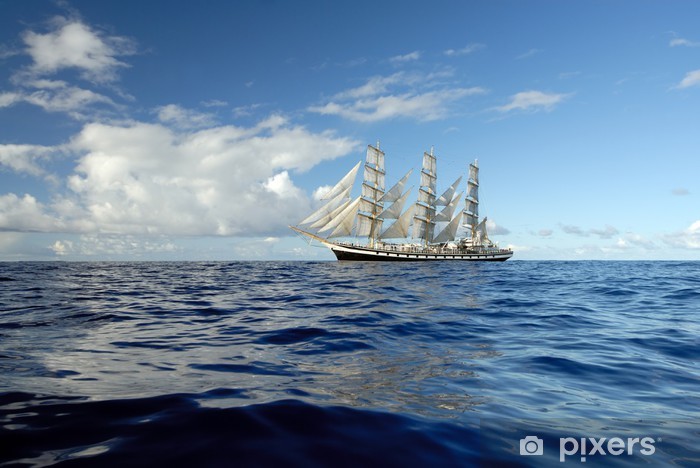 Opdracht:
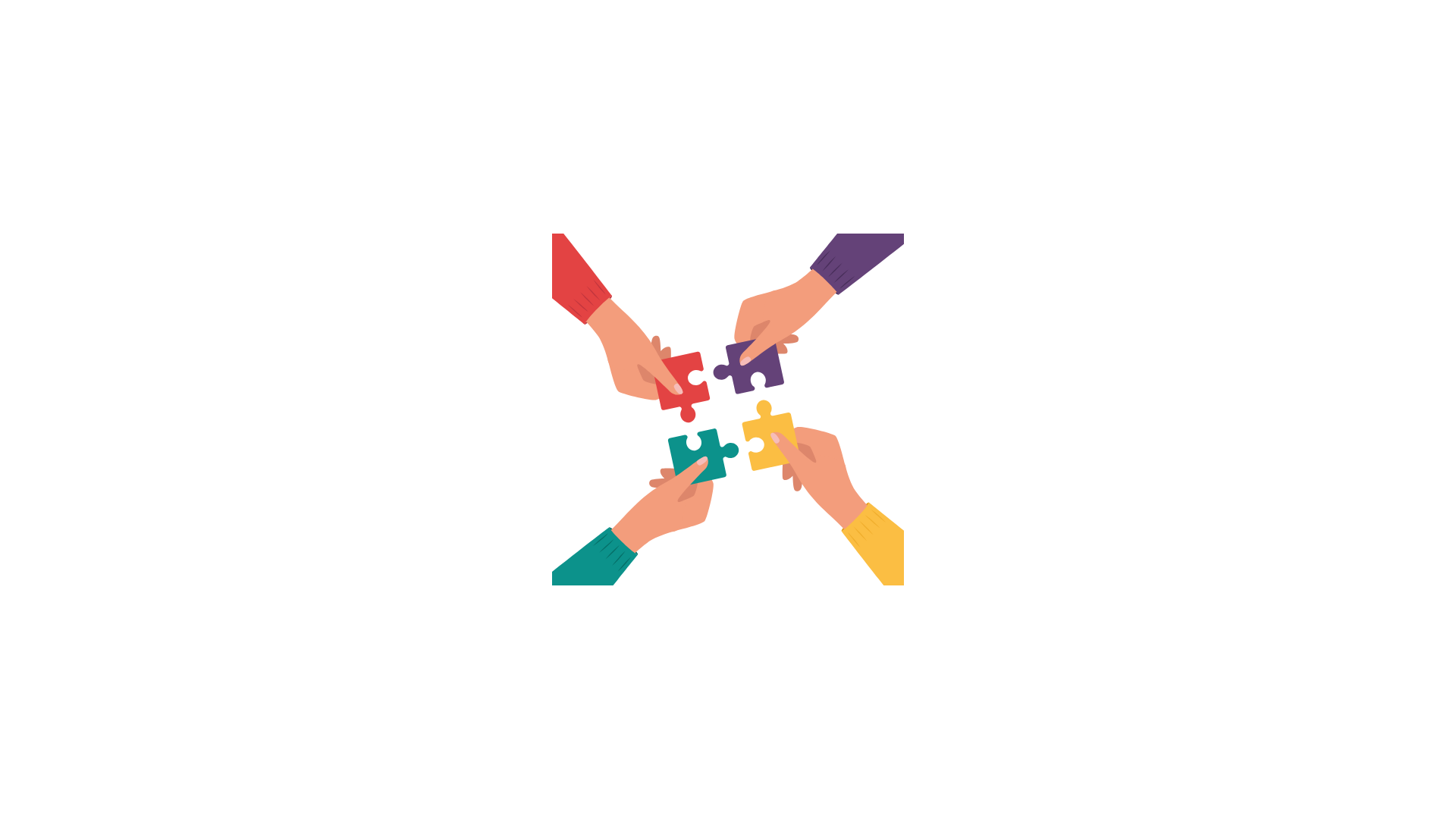 Puzzel zo veel mogelijk puzzelstukjes aan elkaar
Jullie hebben 15 minuten tijd
Het team met de meeste aan elkaar gepuzzelde stukjes wint!
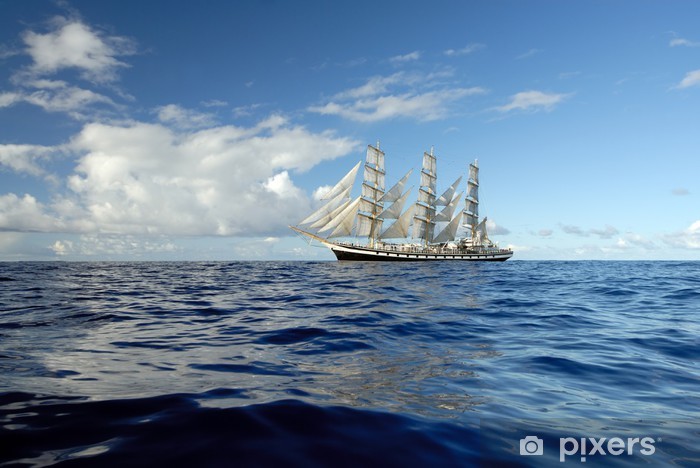 Koop voordelen!
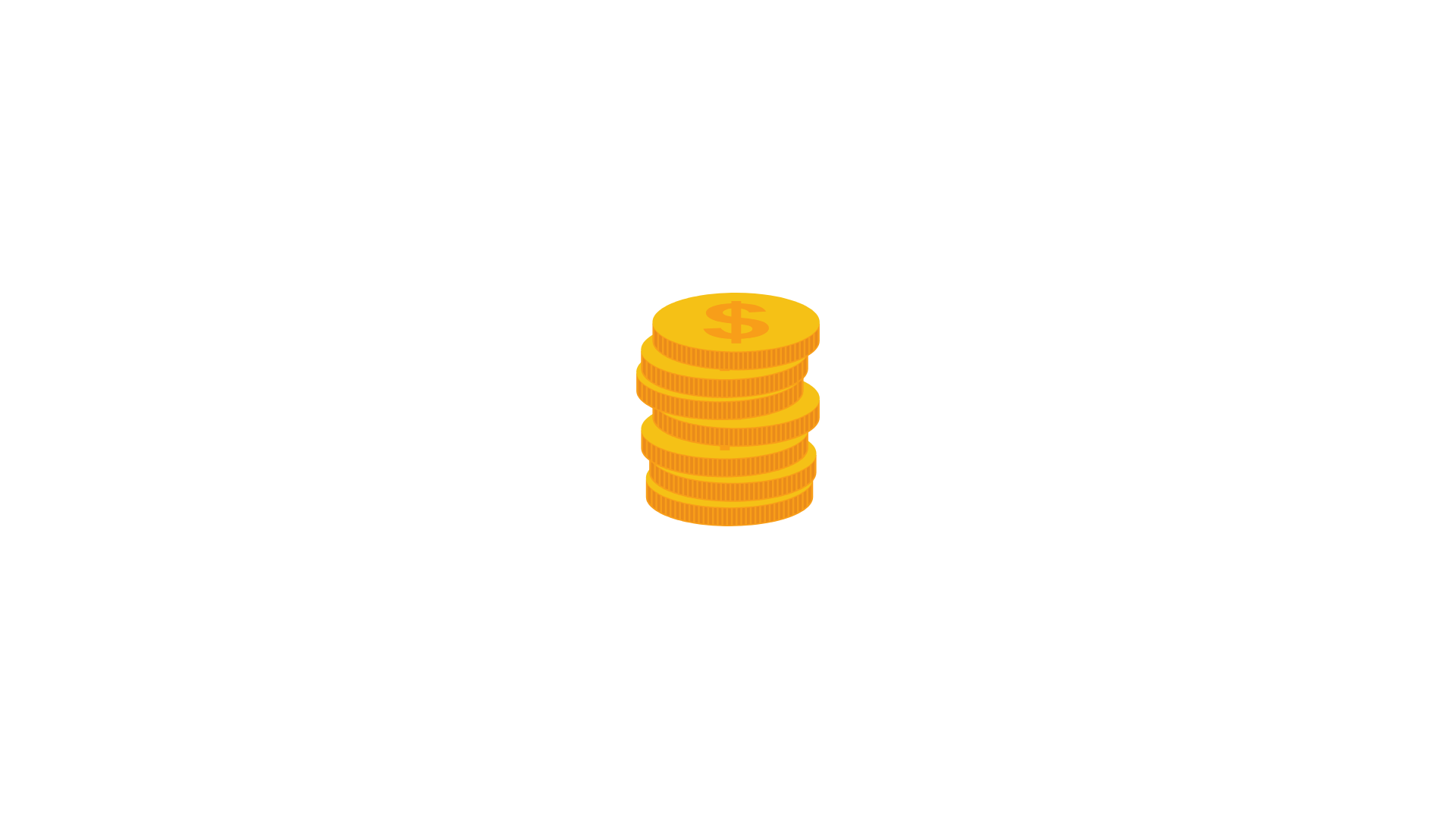 Gebruik Real de Castilla om voordelen te kopen
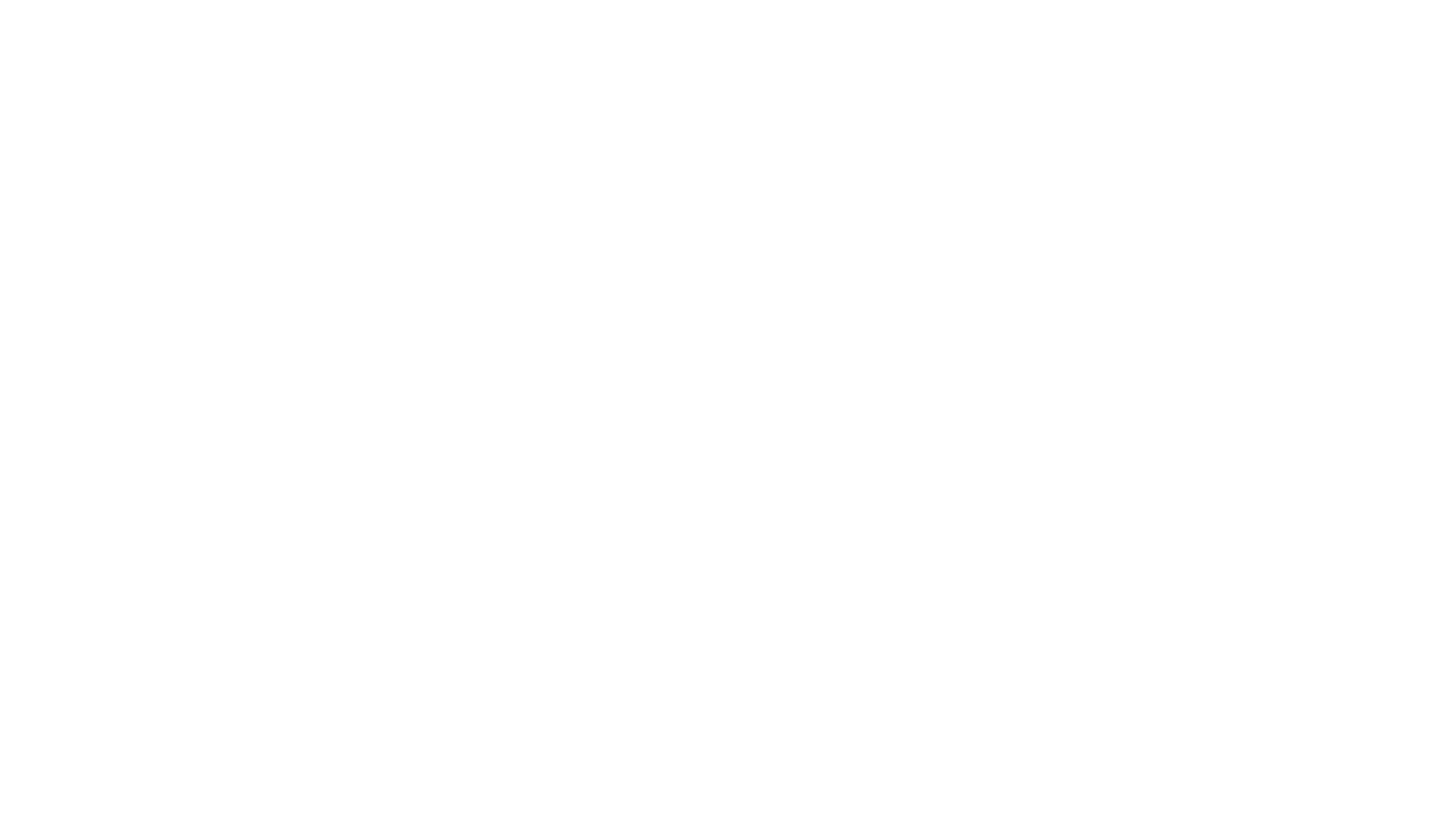 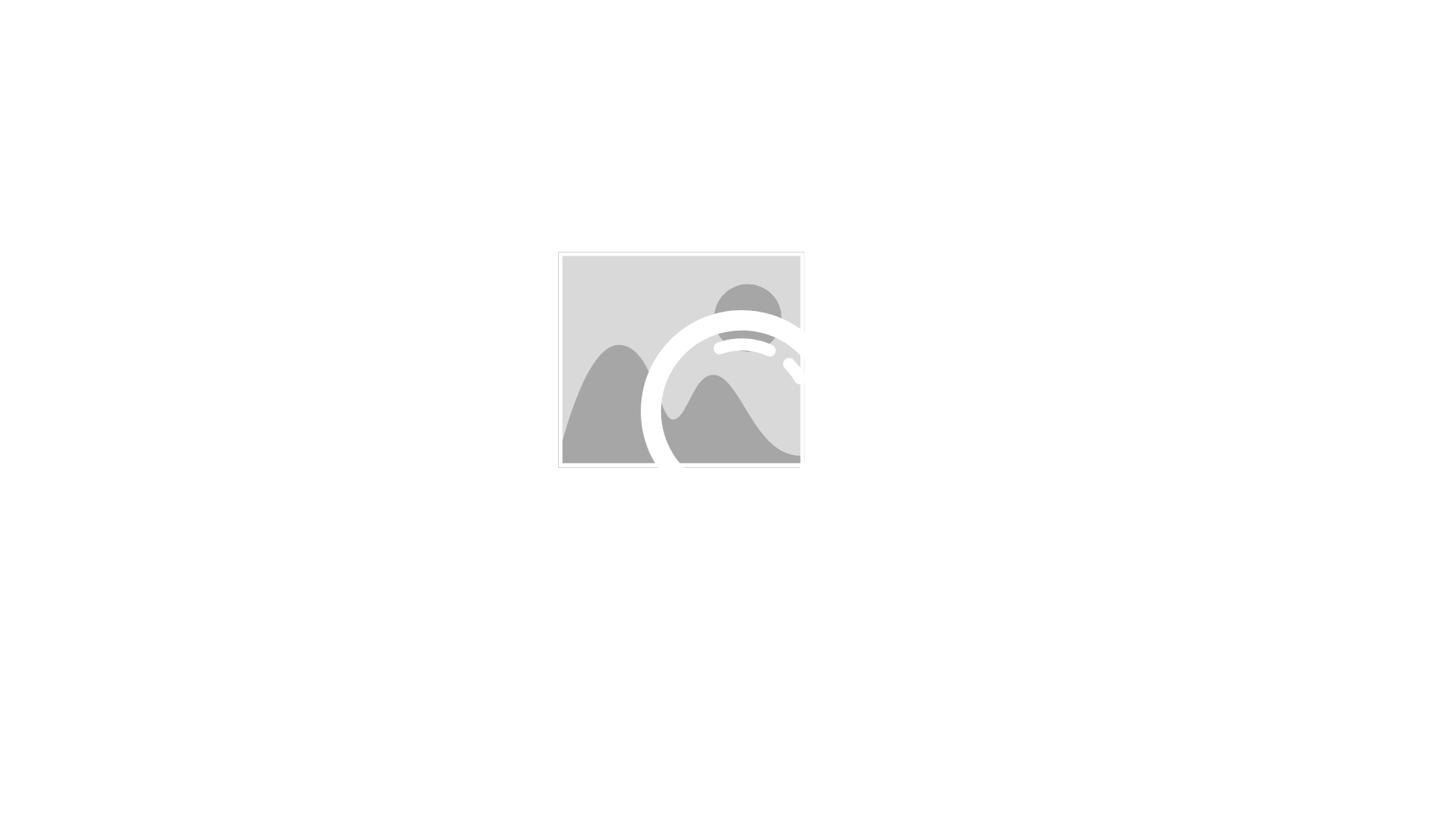 voorbeeld8 Real
rand 
3 Real
1 deel gesorteerd
5 Real
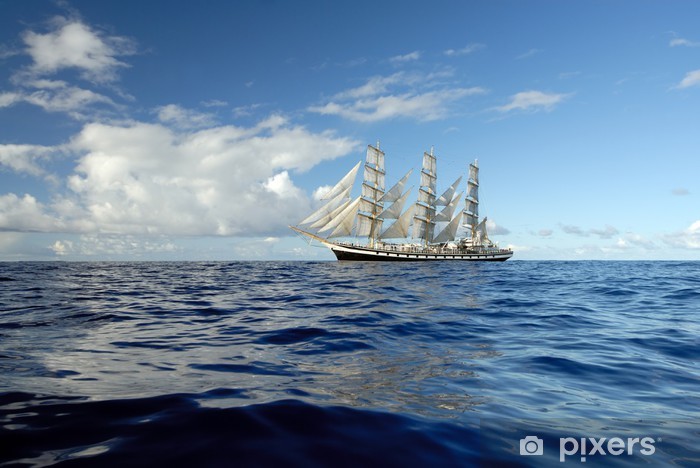 Succes!